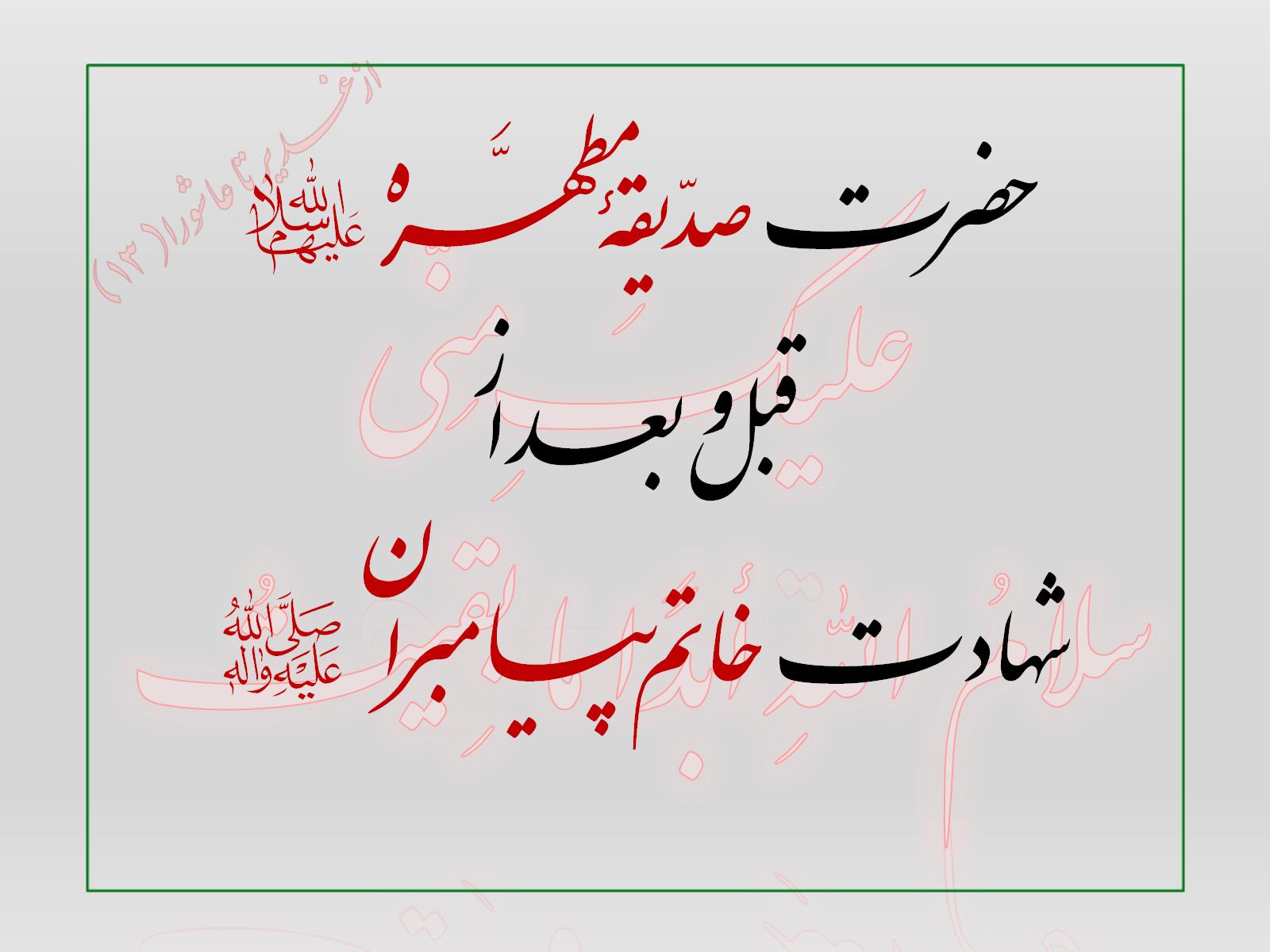 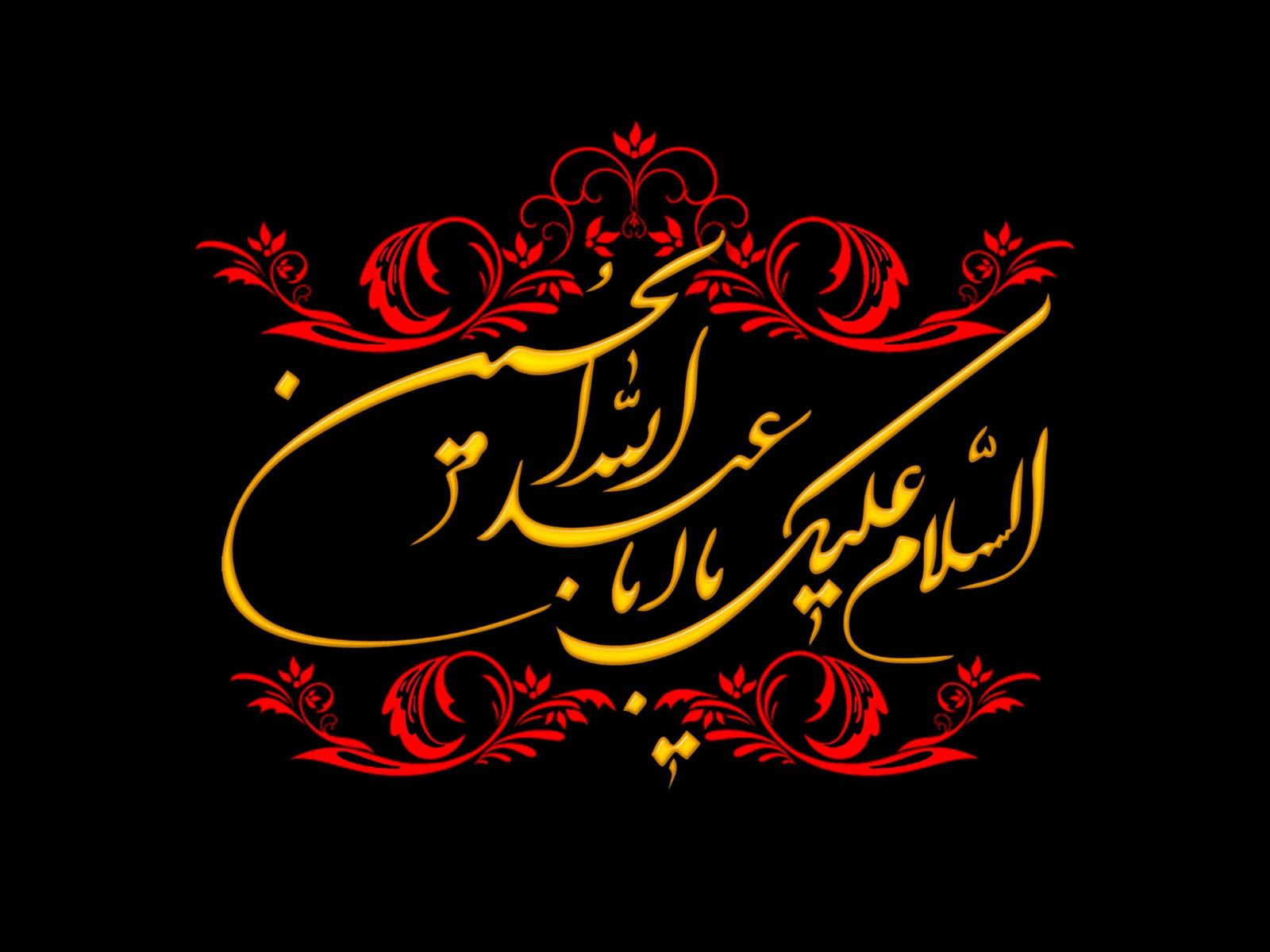 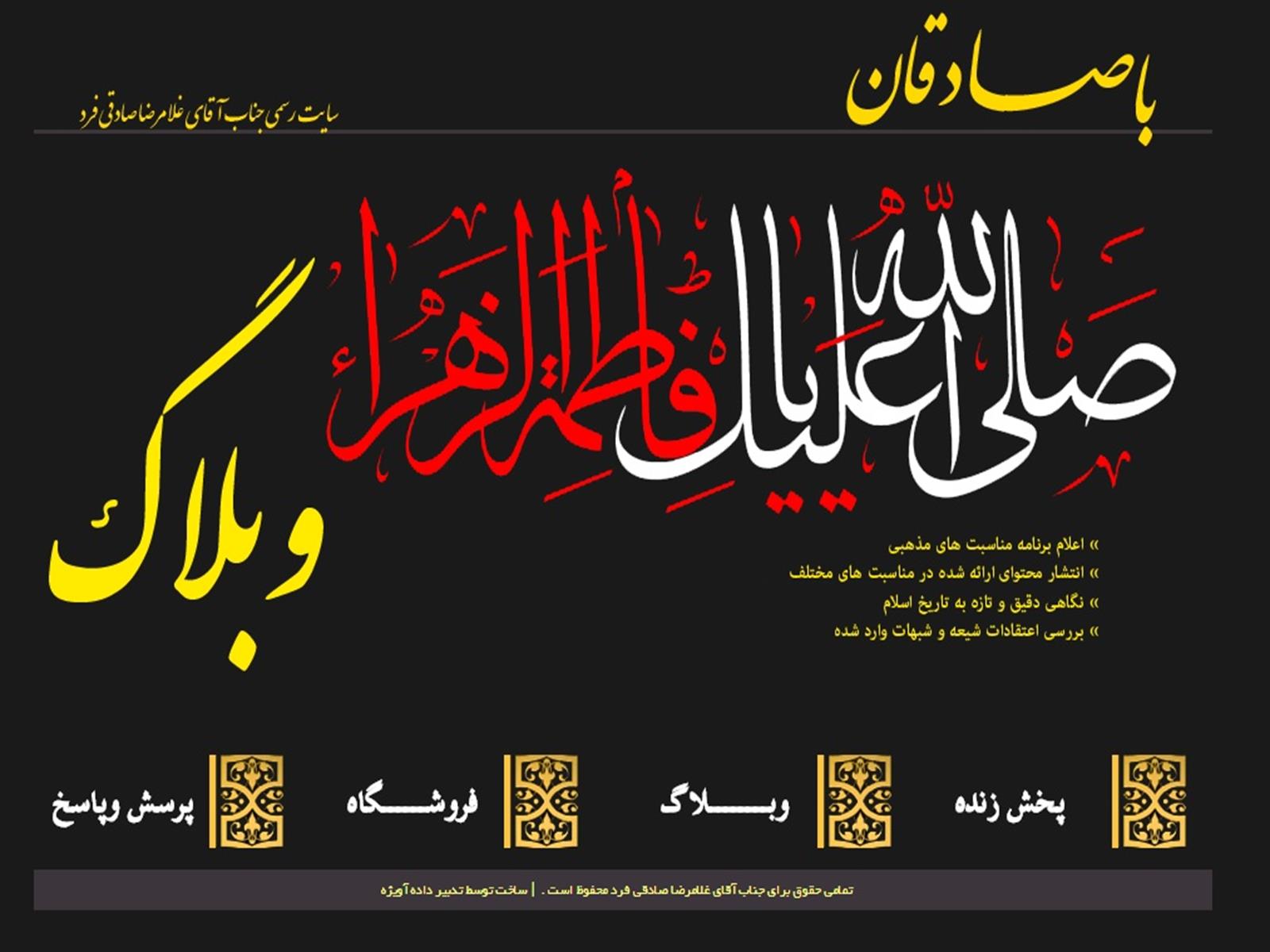 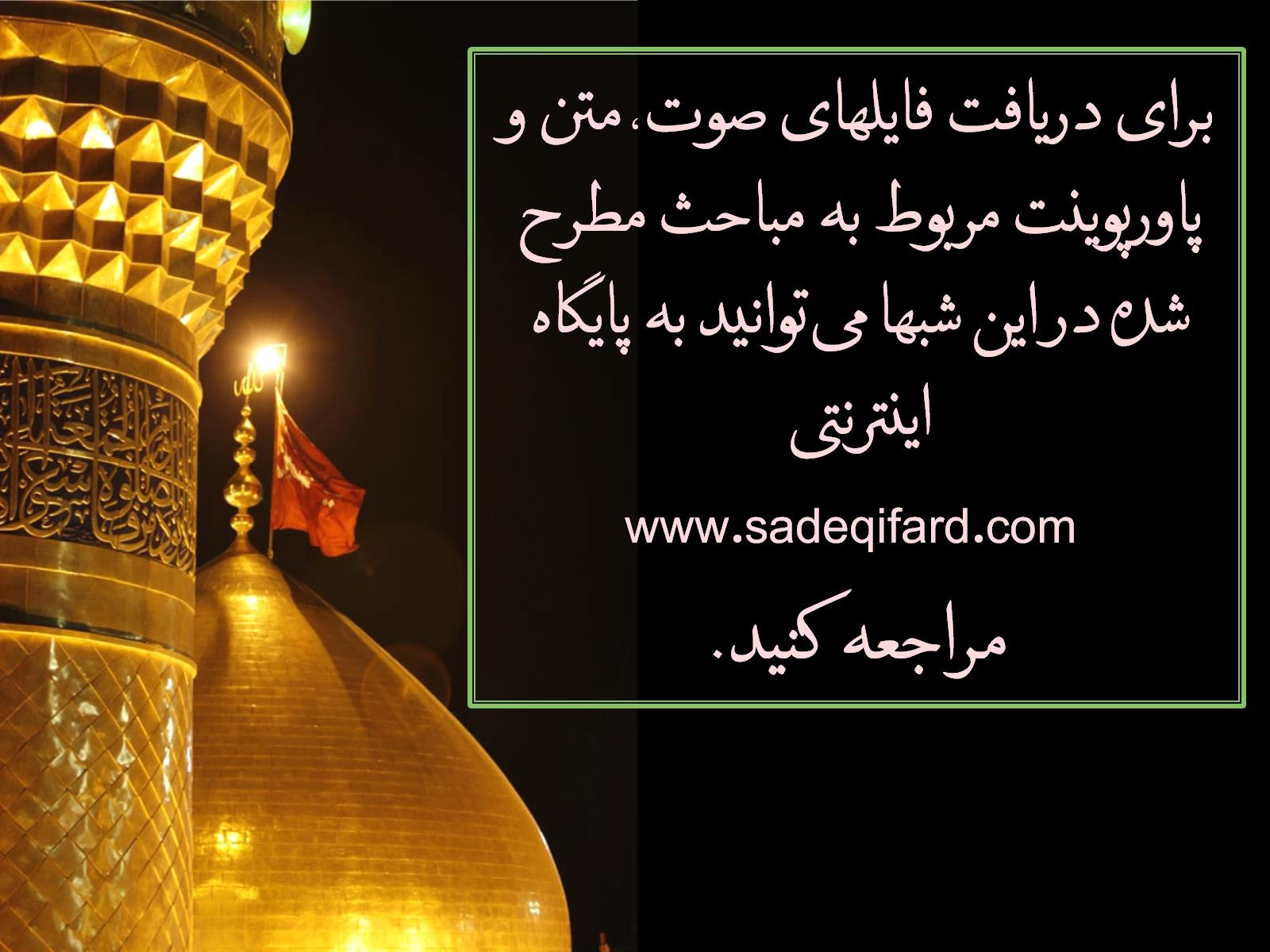 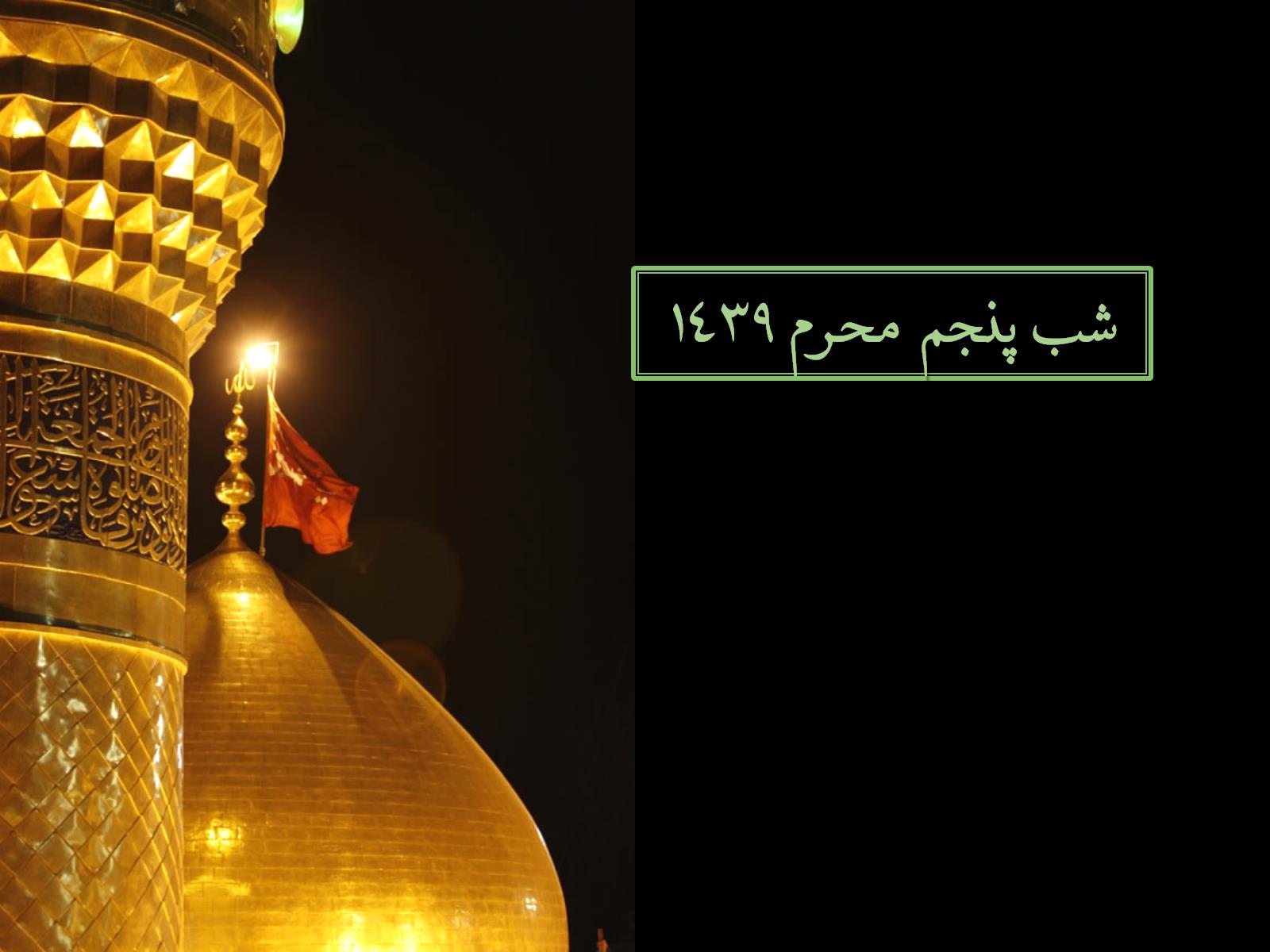 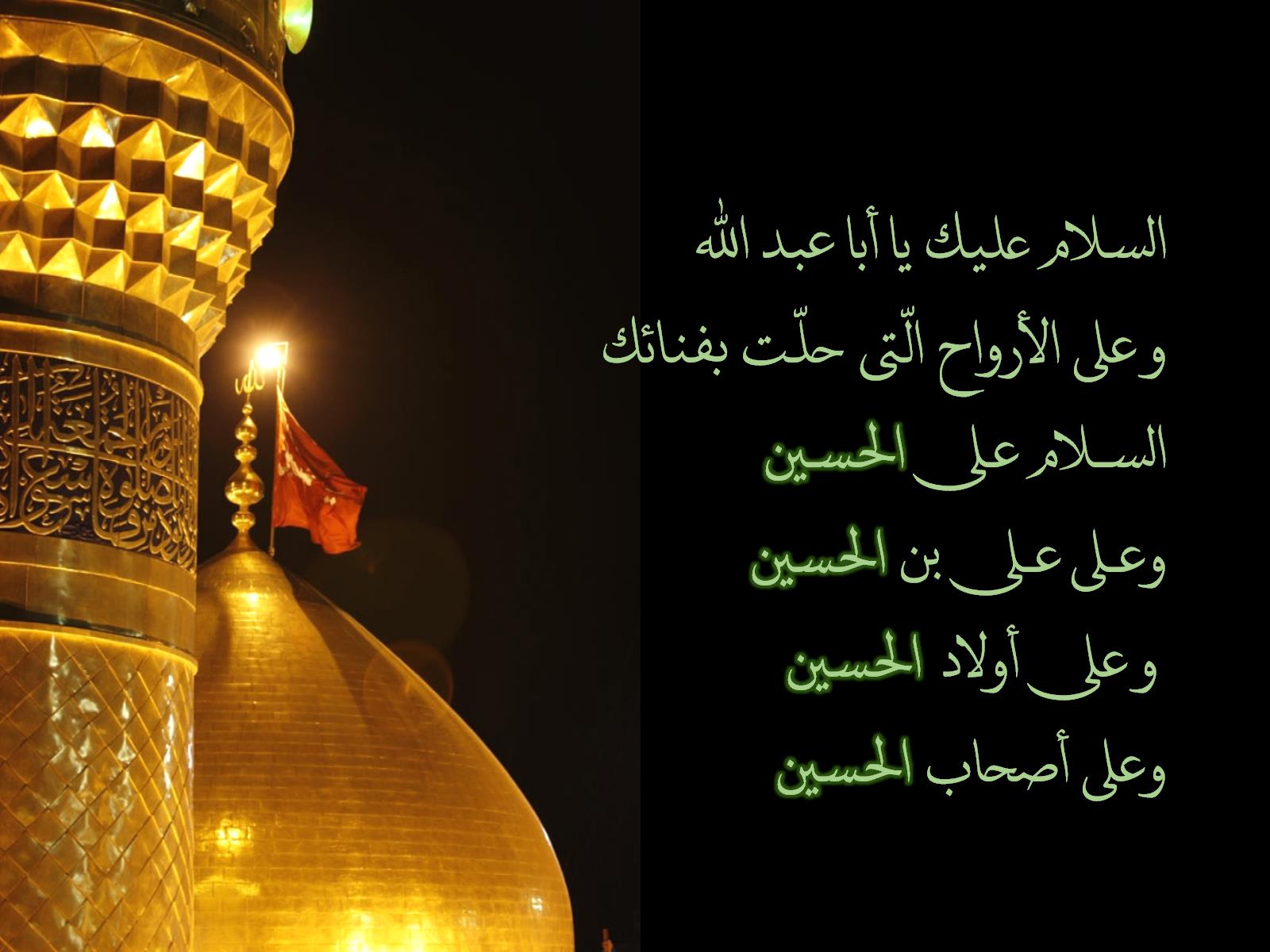 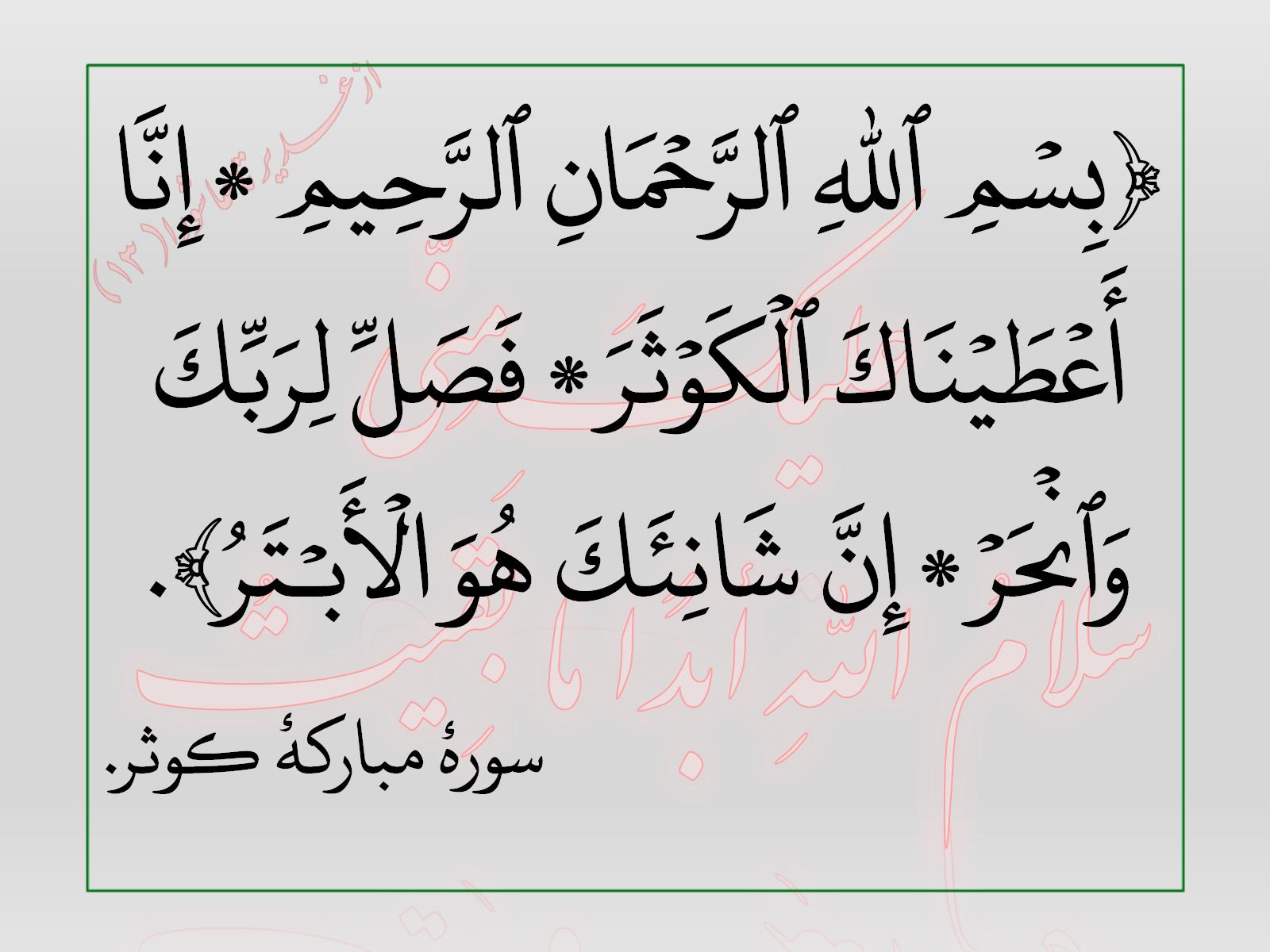 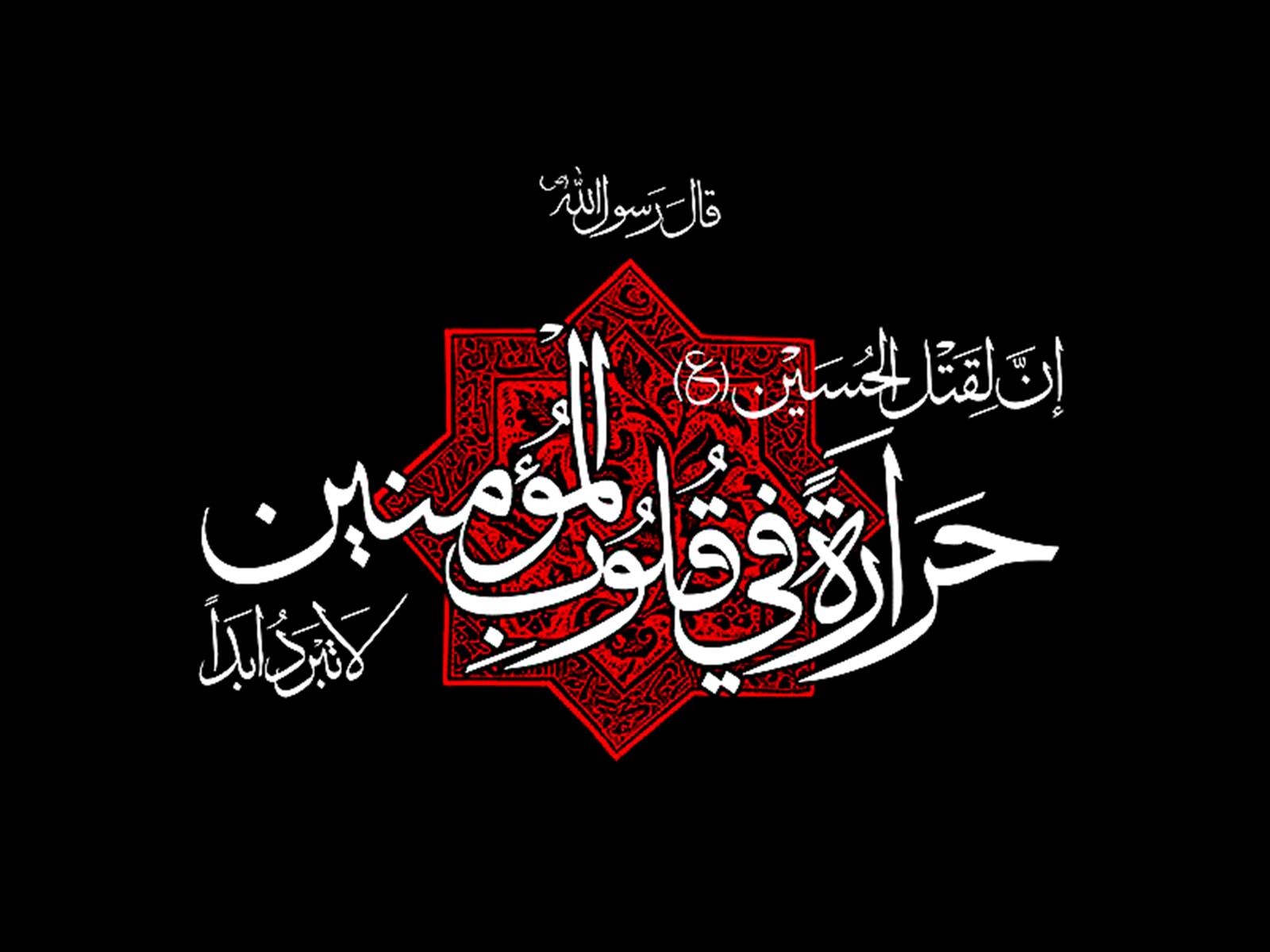 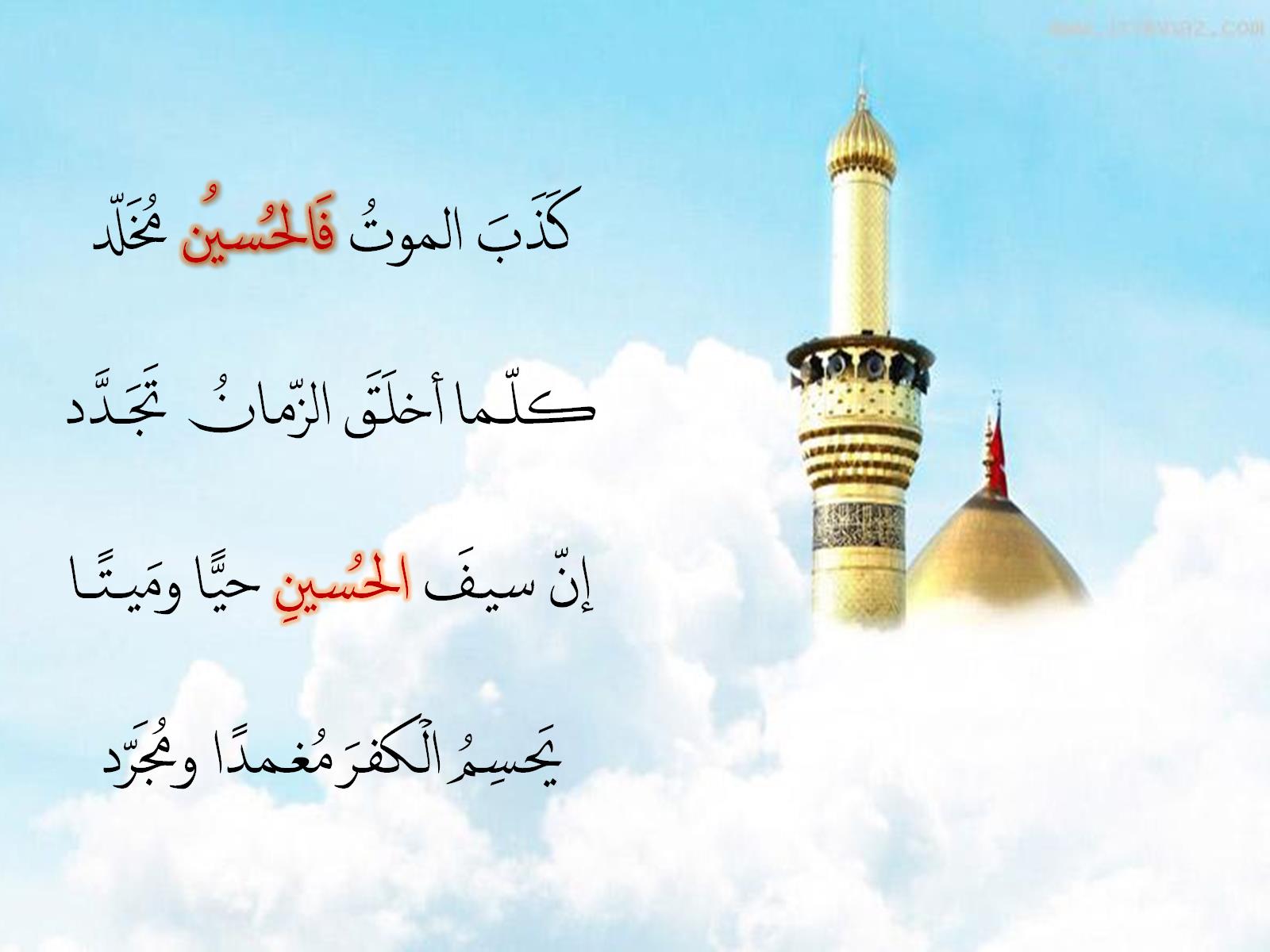 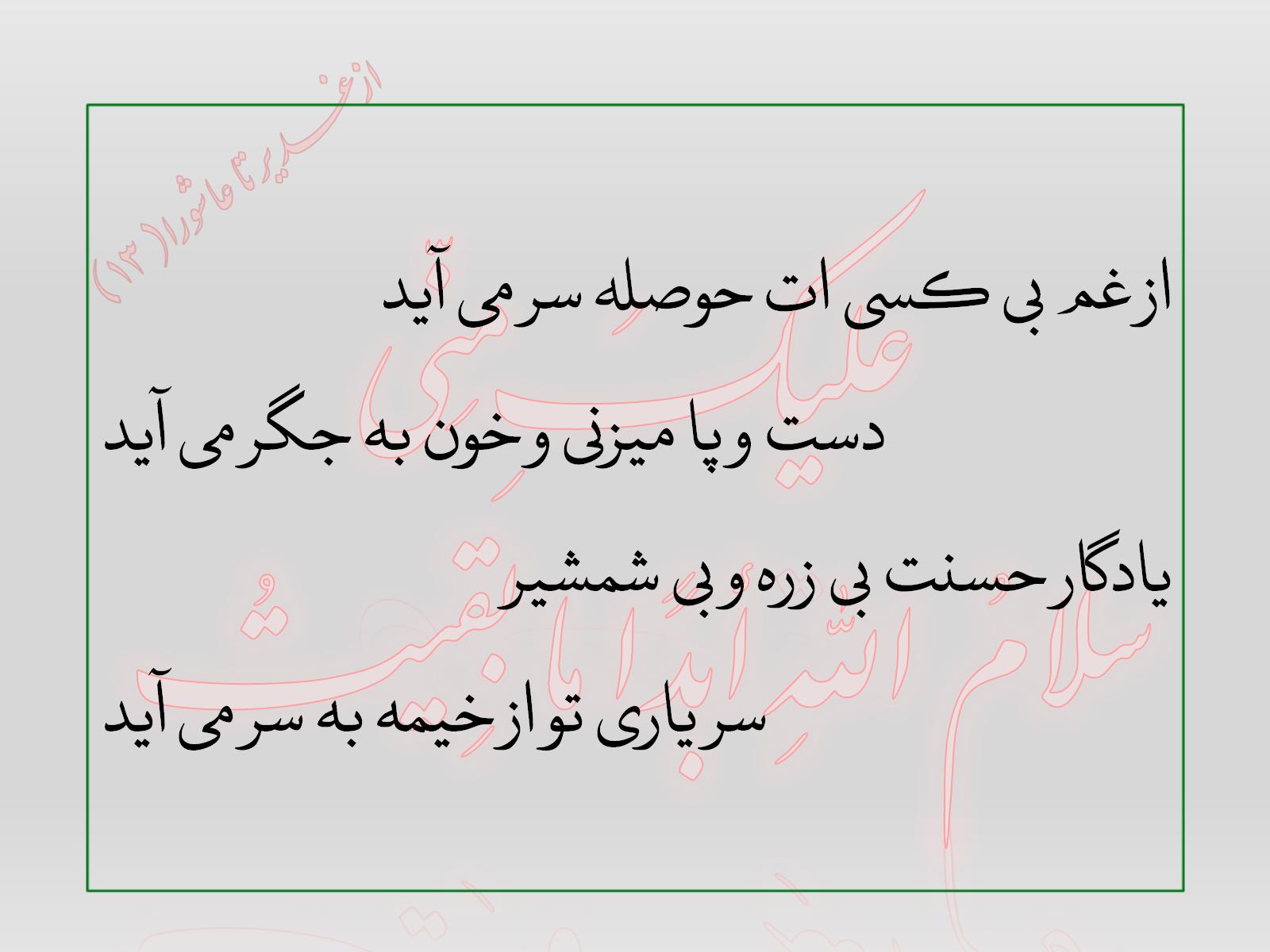 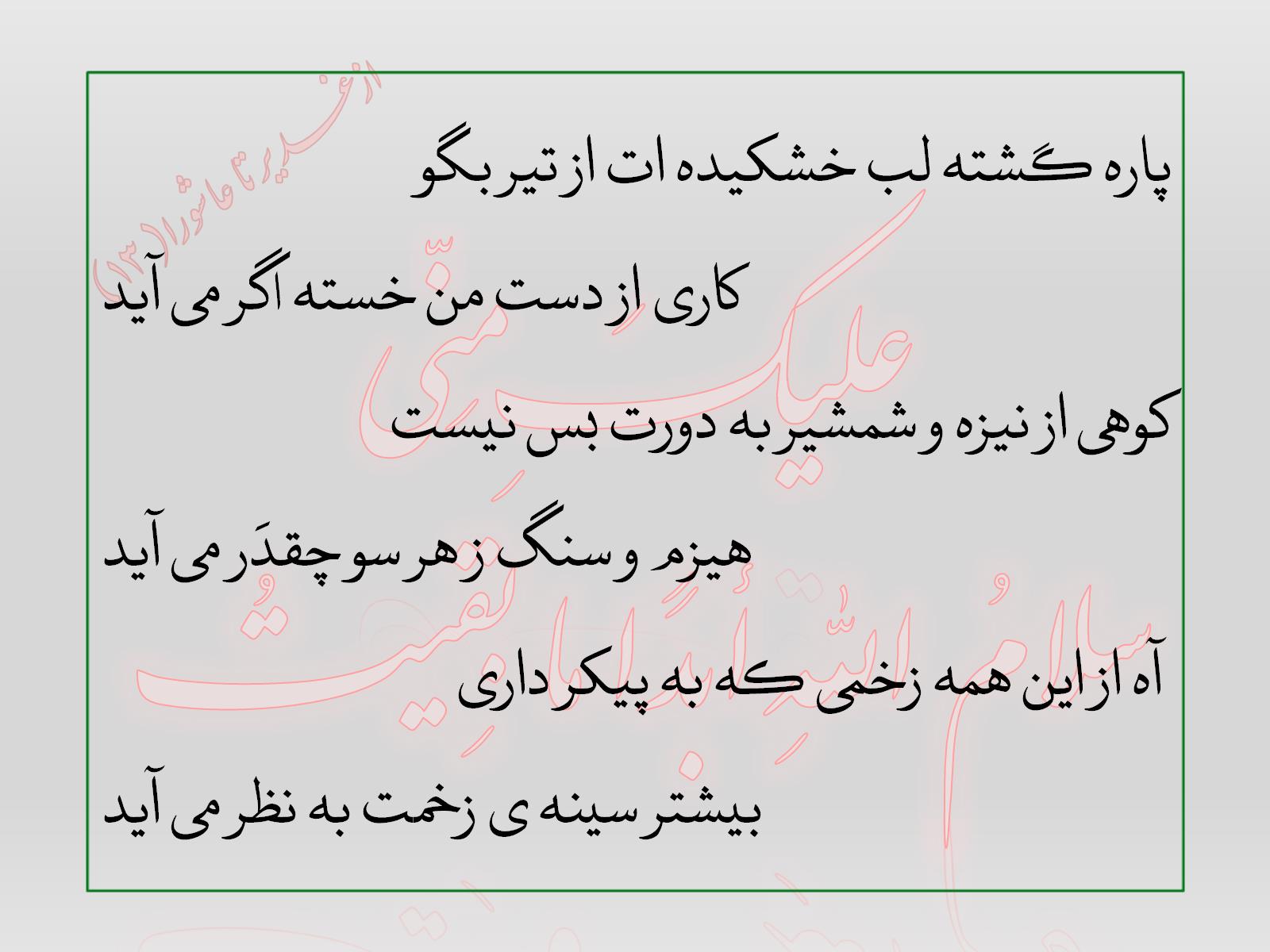 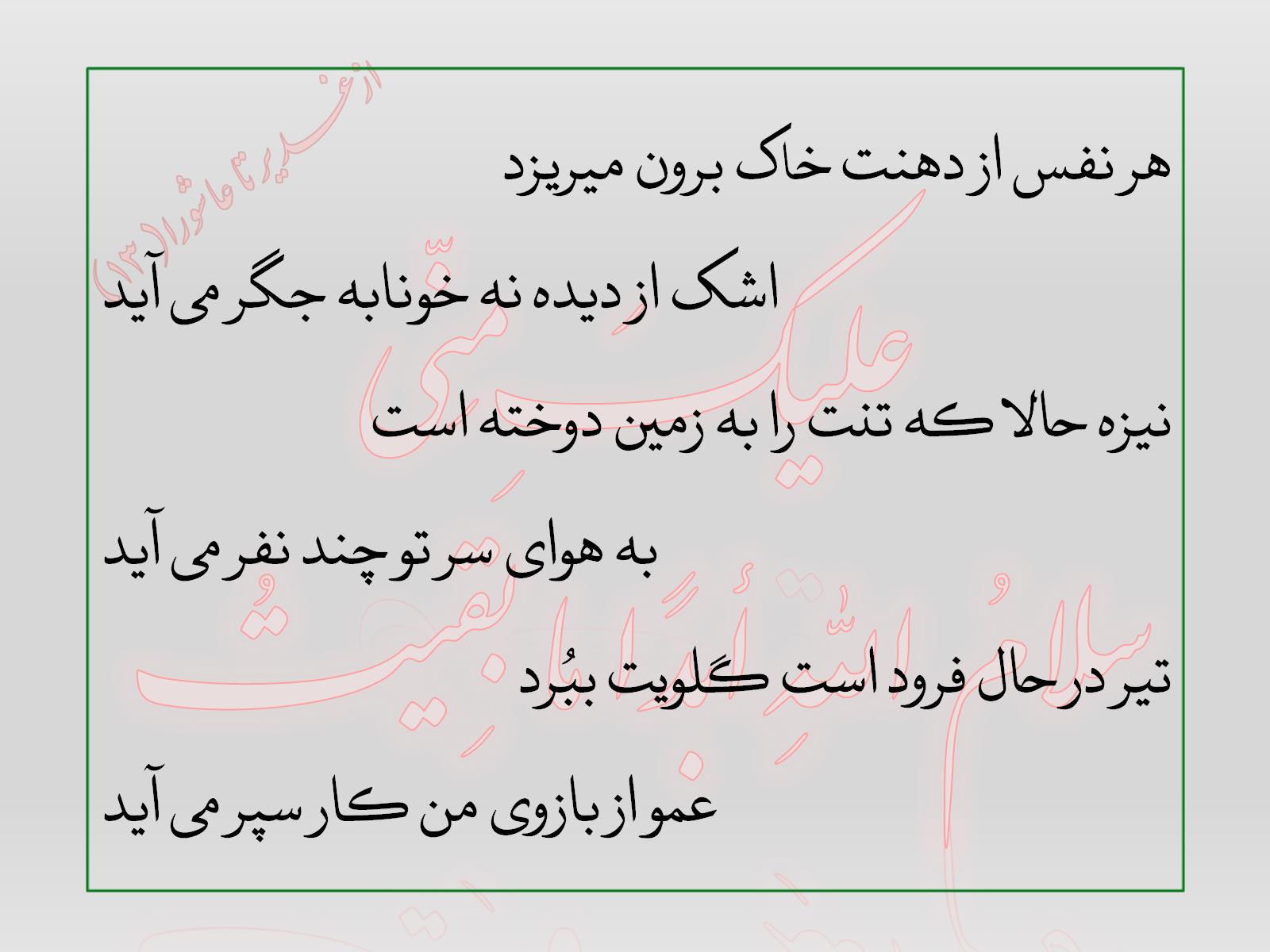 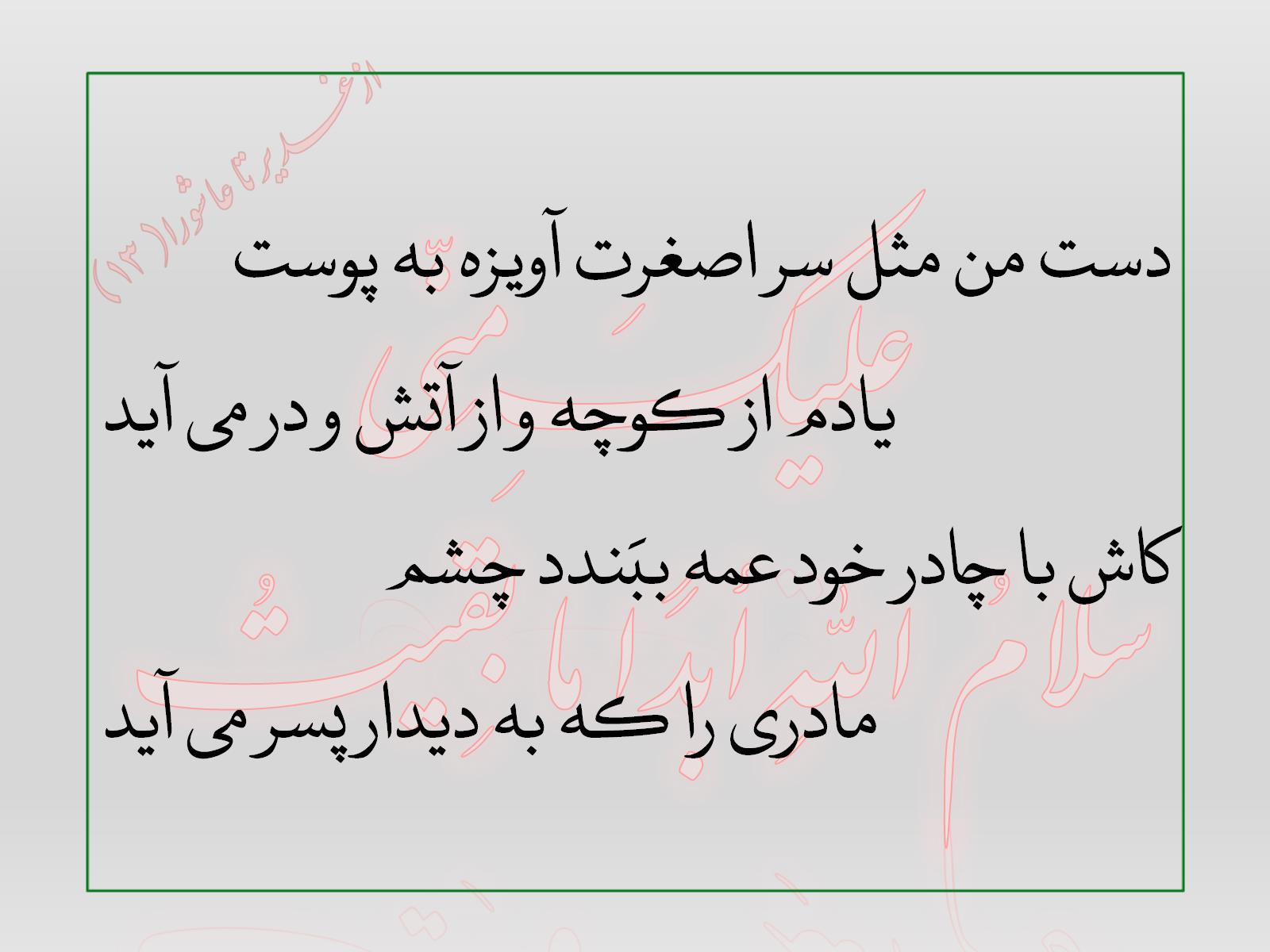 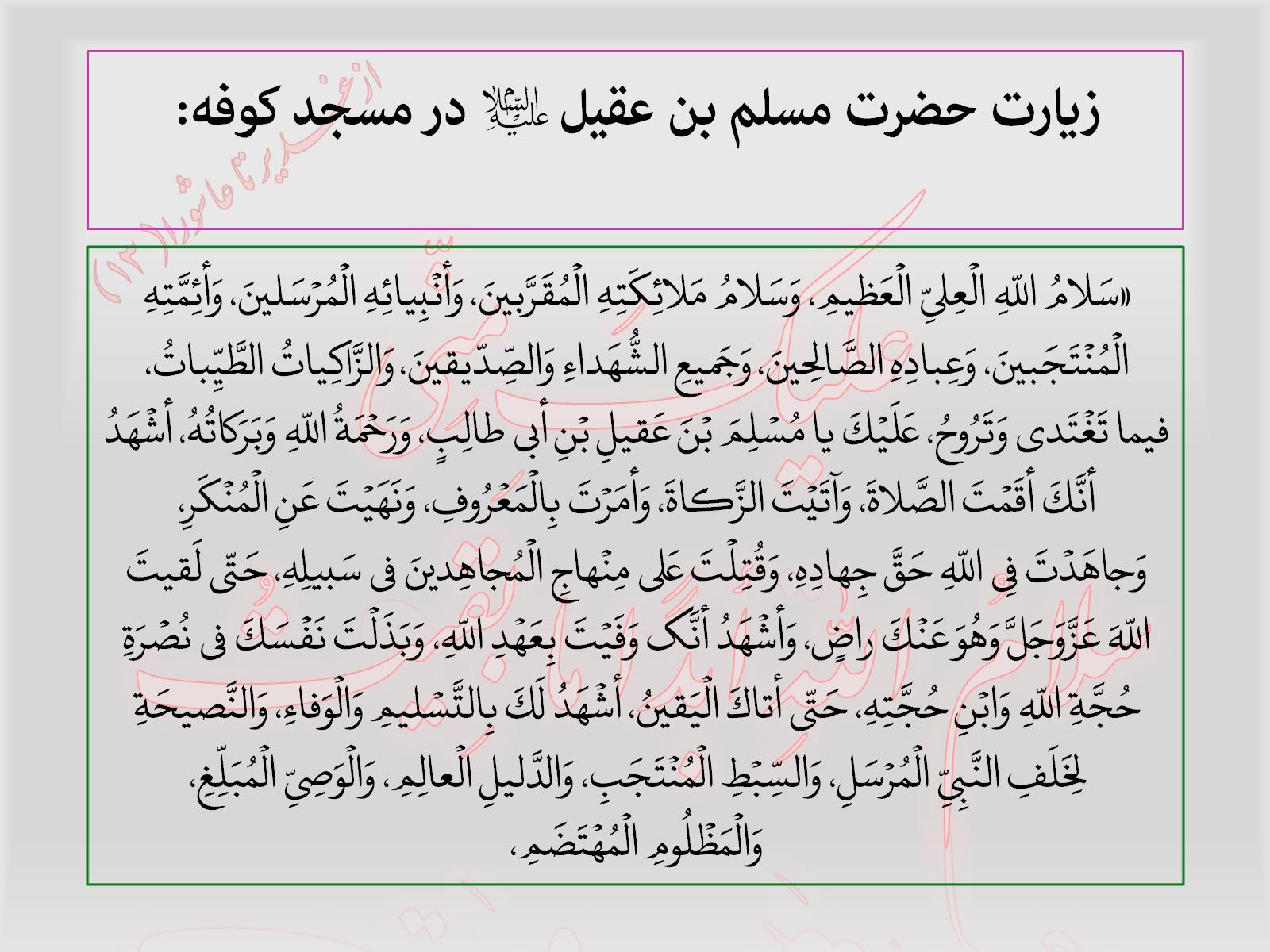 زیارت‎ ‎حضرت مسلم بن عقیل؟ع؟ در مسجد کوفه:
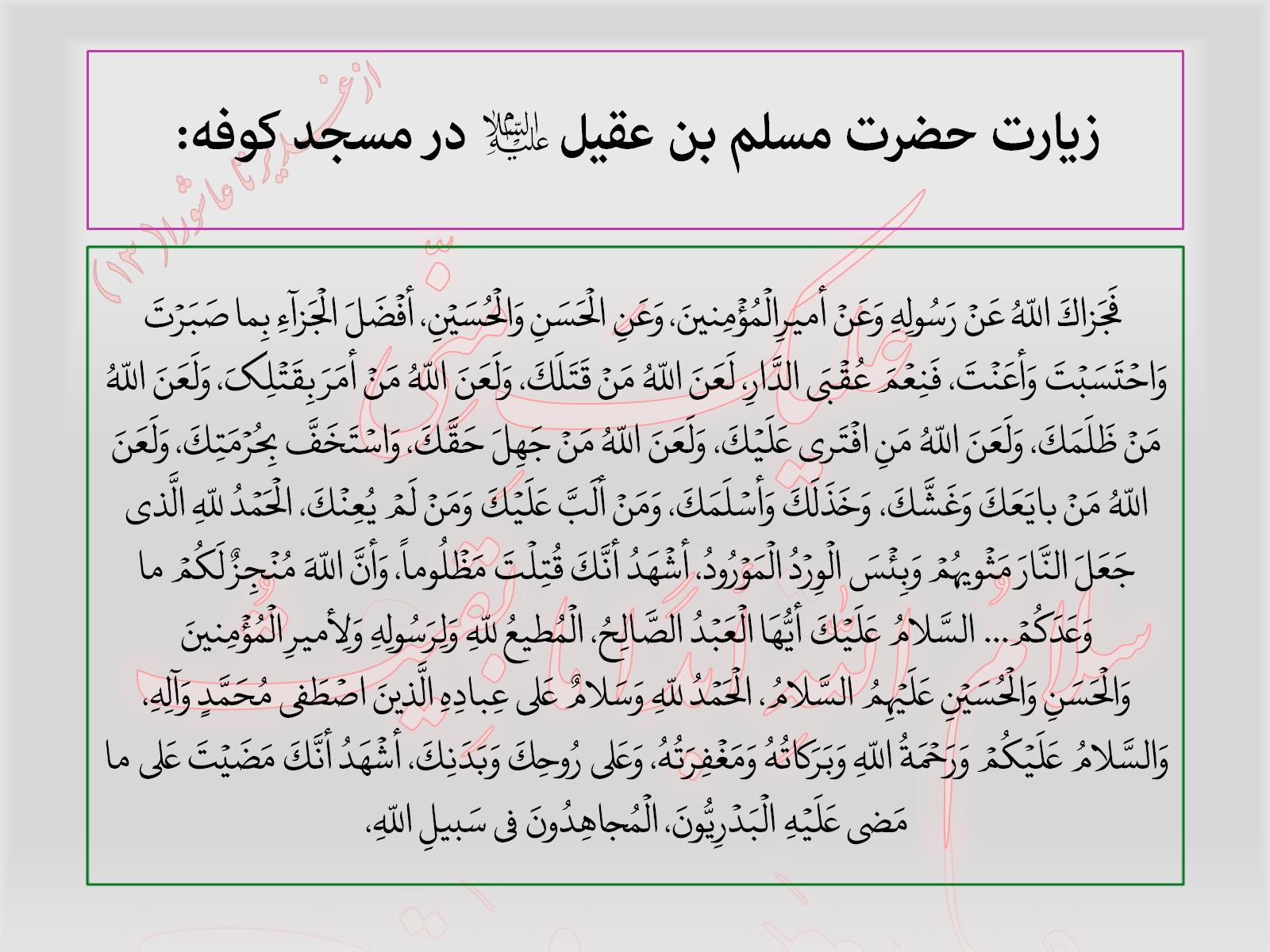 زیارت‎ ‎حضرت مسلم بن عقیل؟ع؟ در مسجد کوفه:
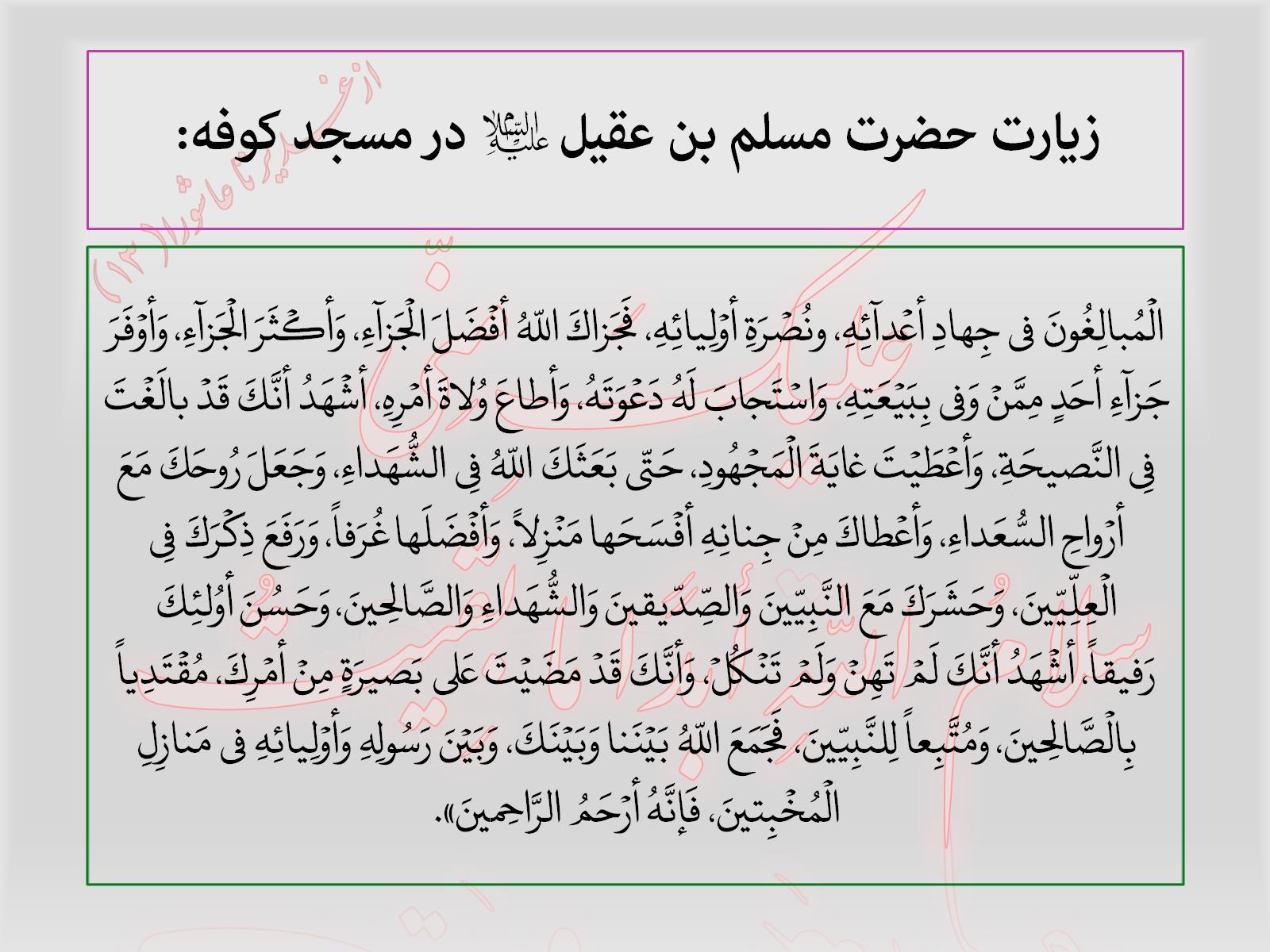 زیارت‎ ‎حضرت مسلم بن عقیل؟ع؟ در مسجد کوفه:
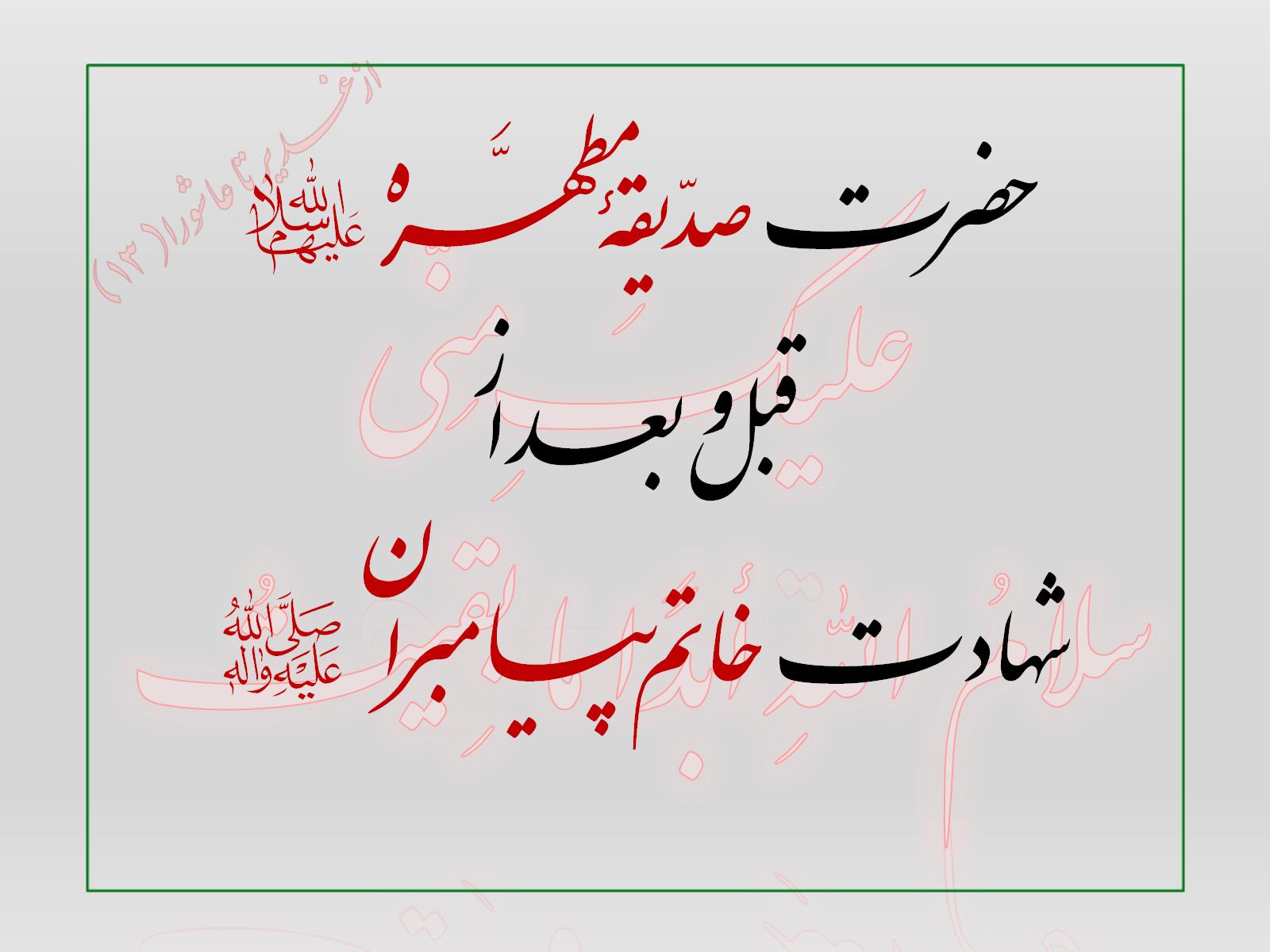 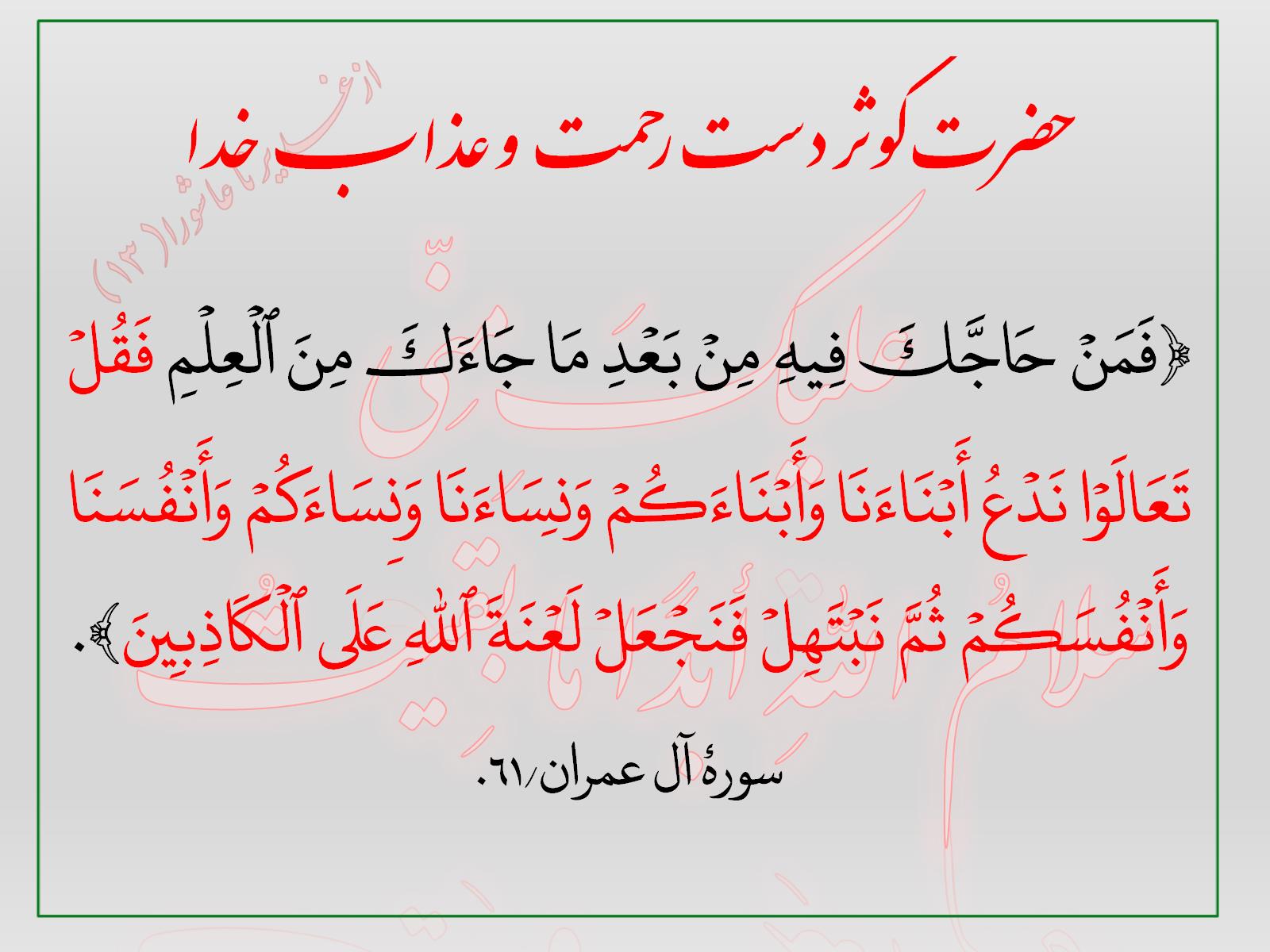 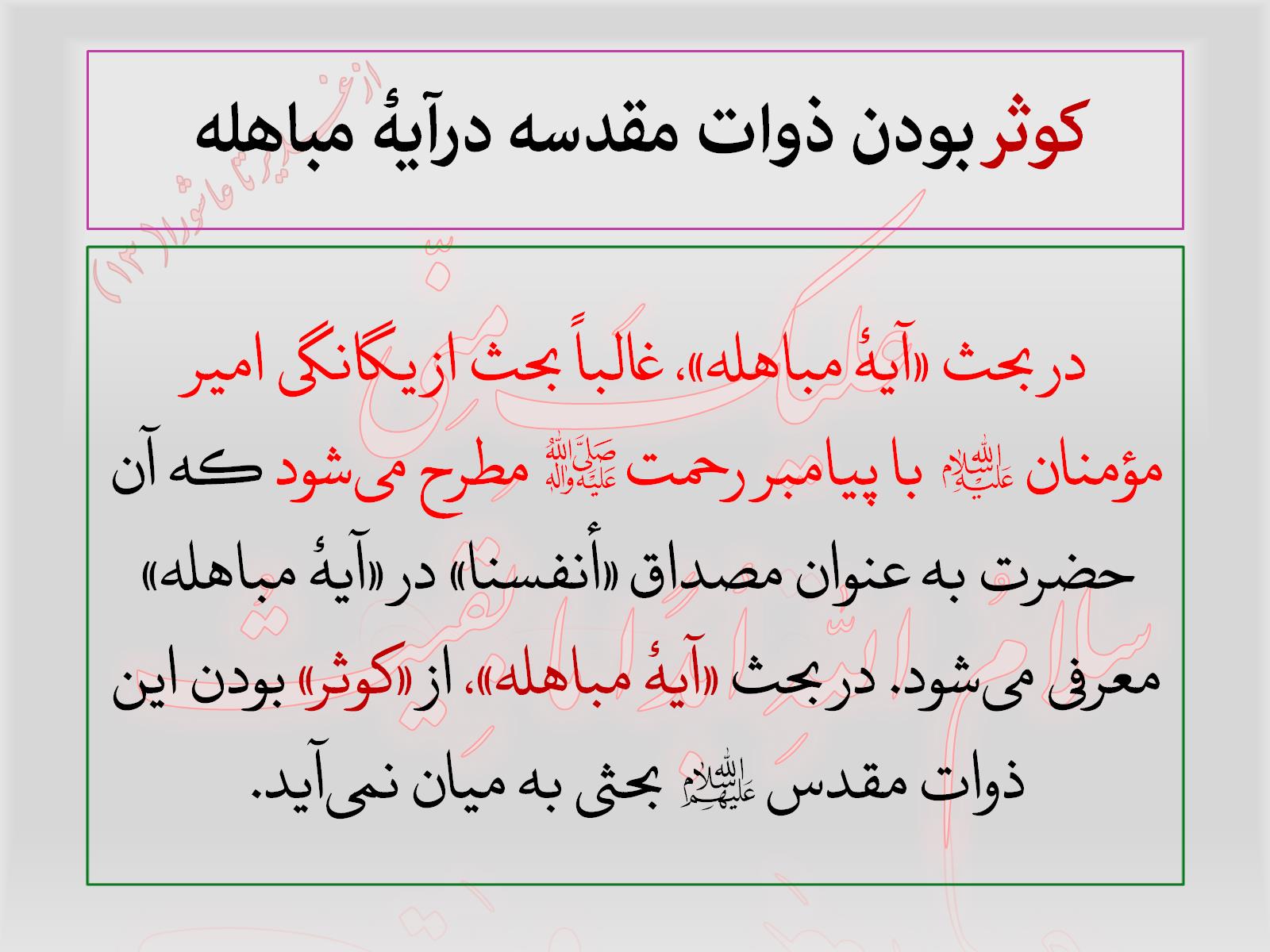 کوثر بودن ذوات مقدسه درآیۀ مباهله
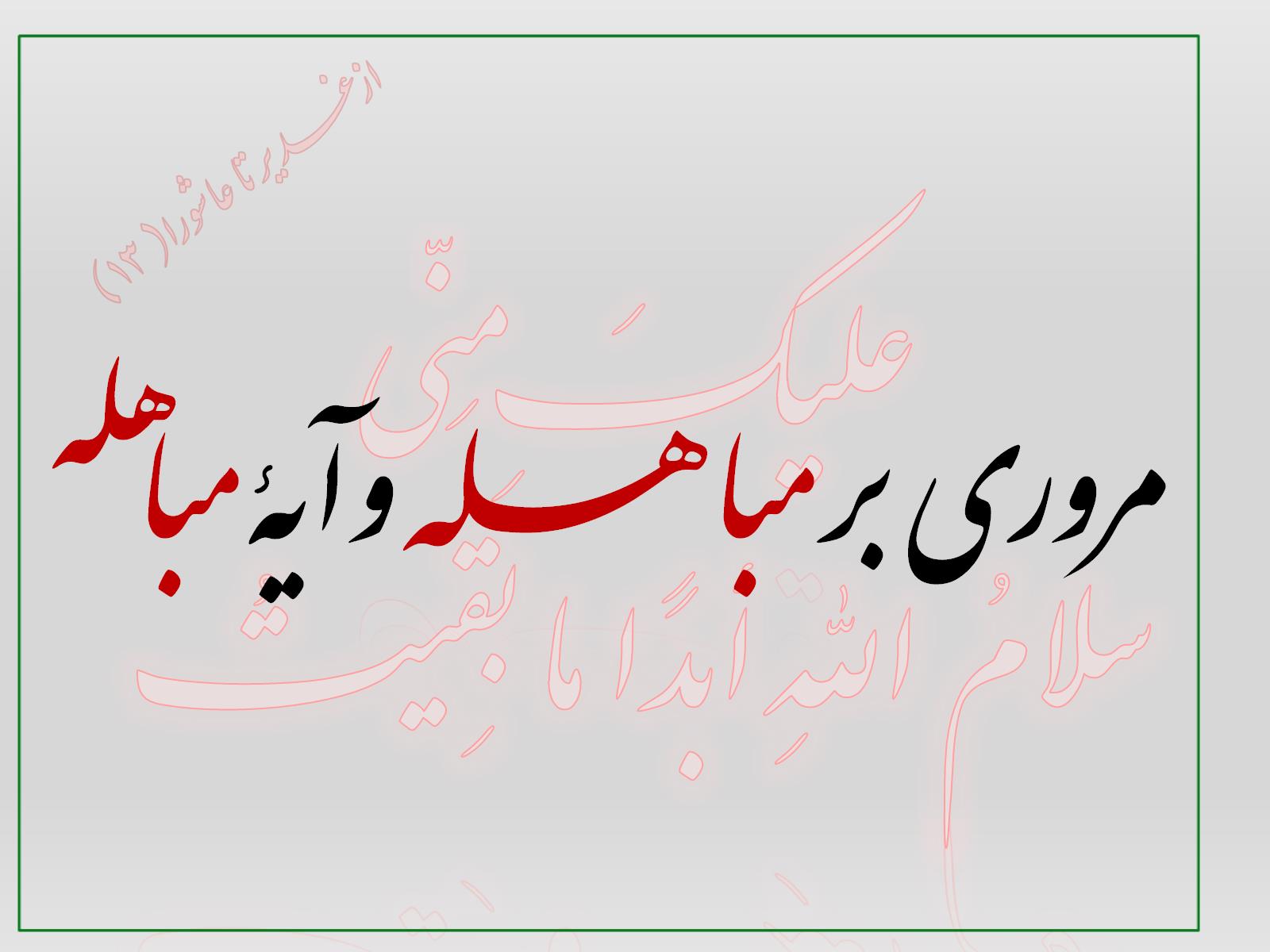 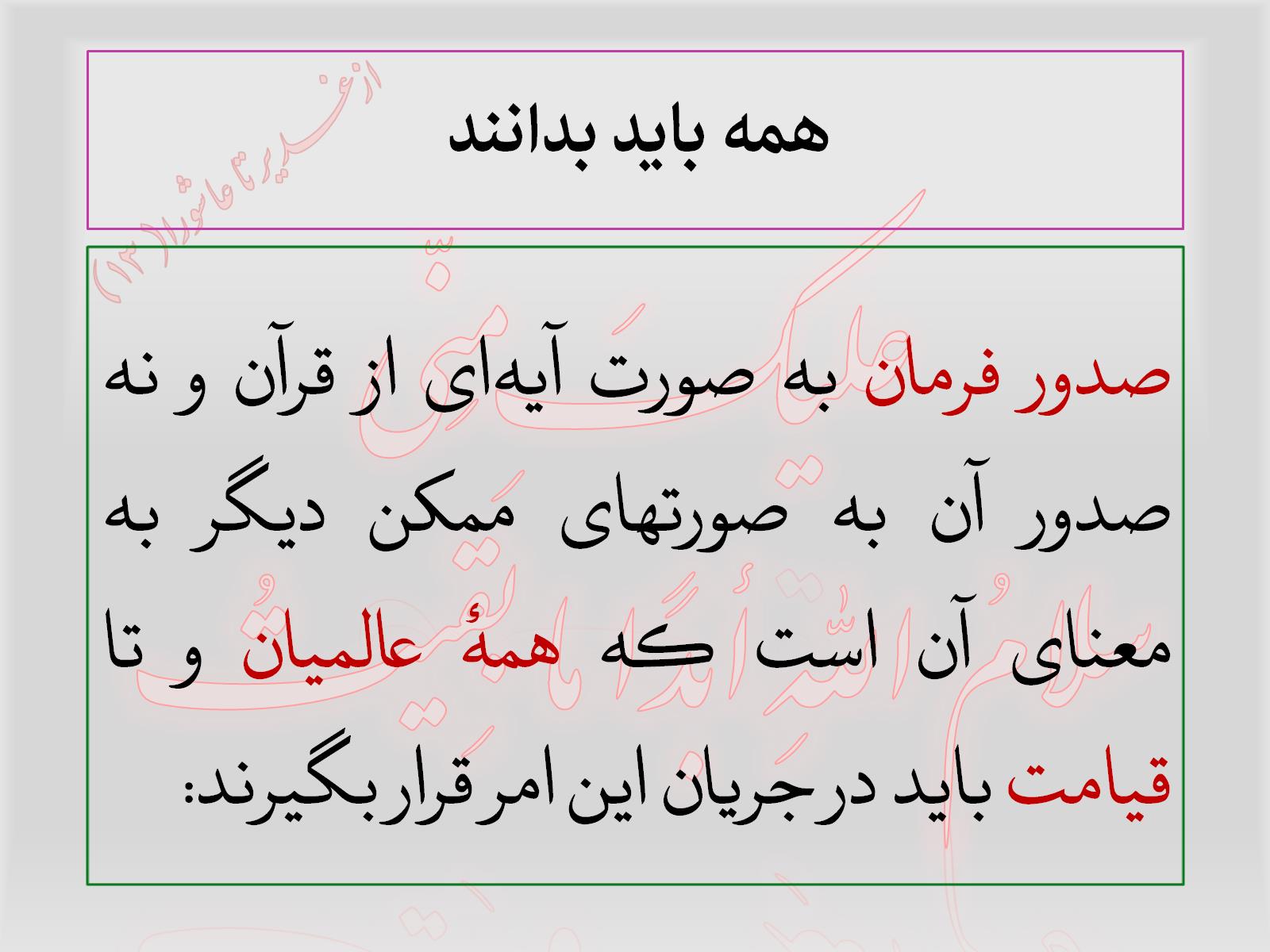 همه باید بدانند
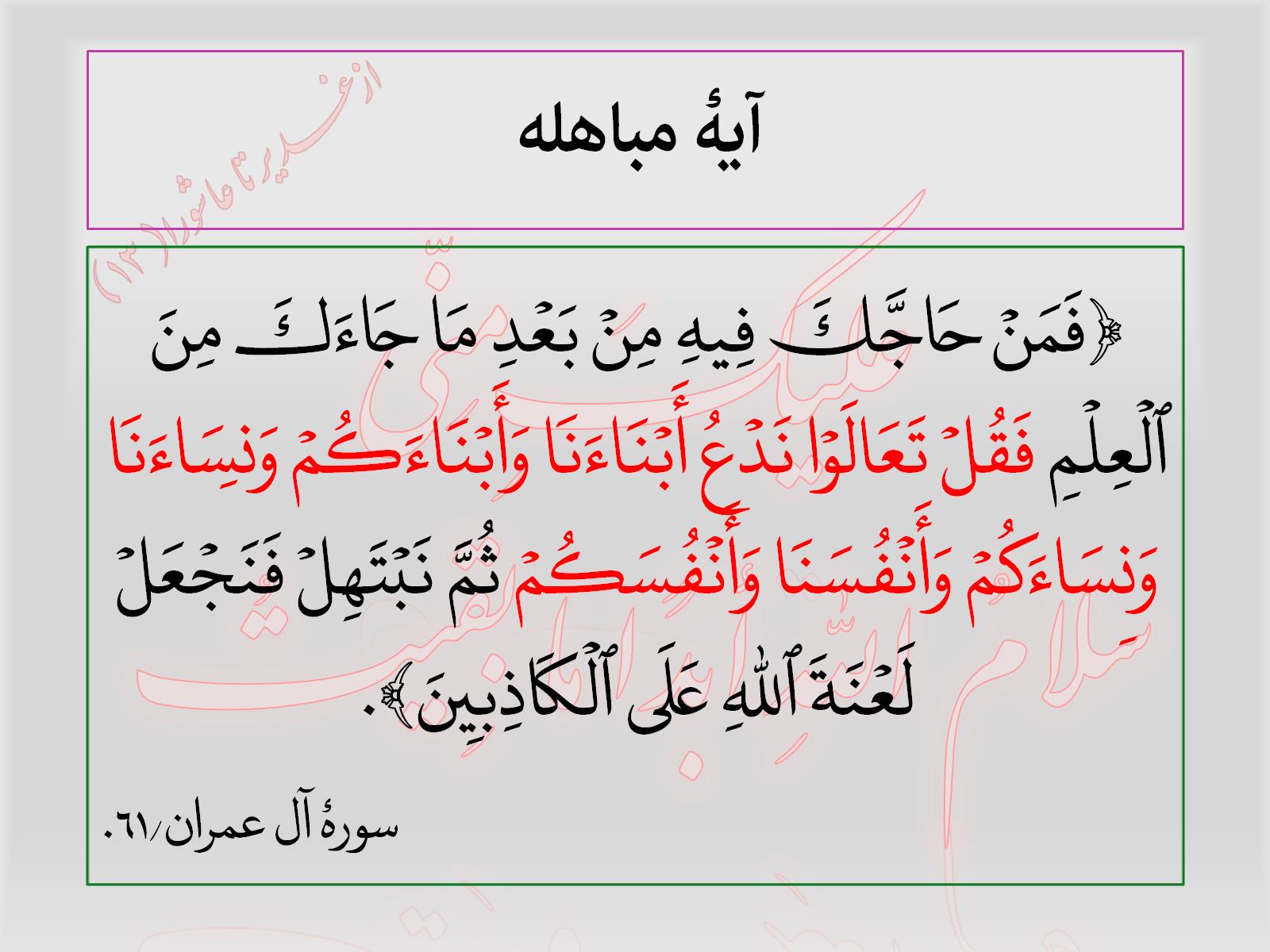 آیۀ مباهله
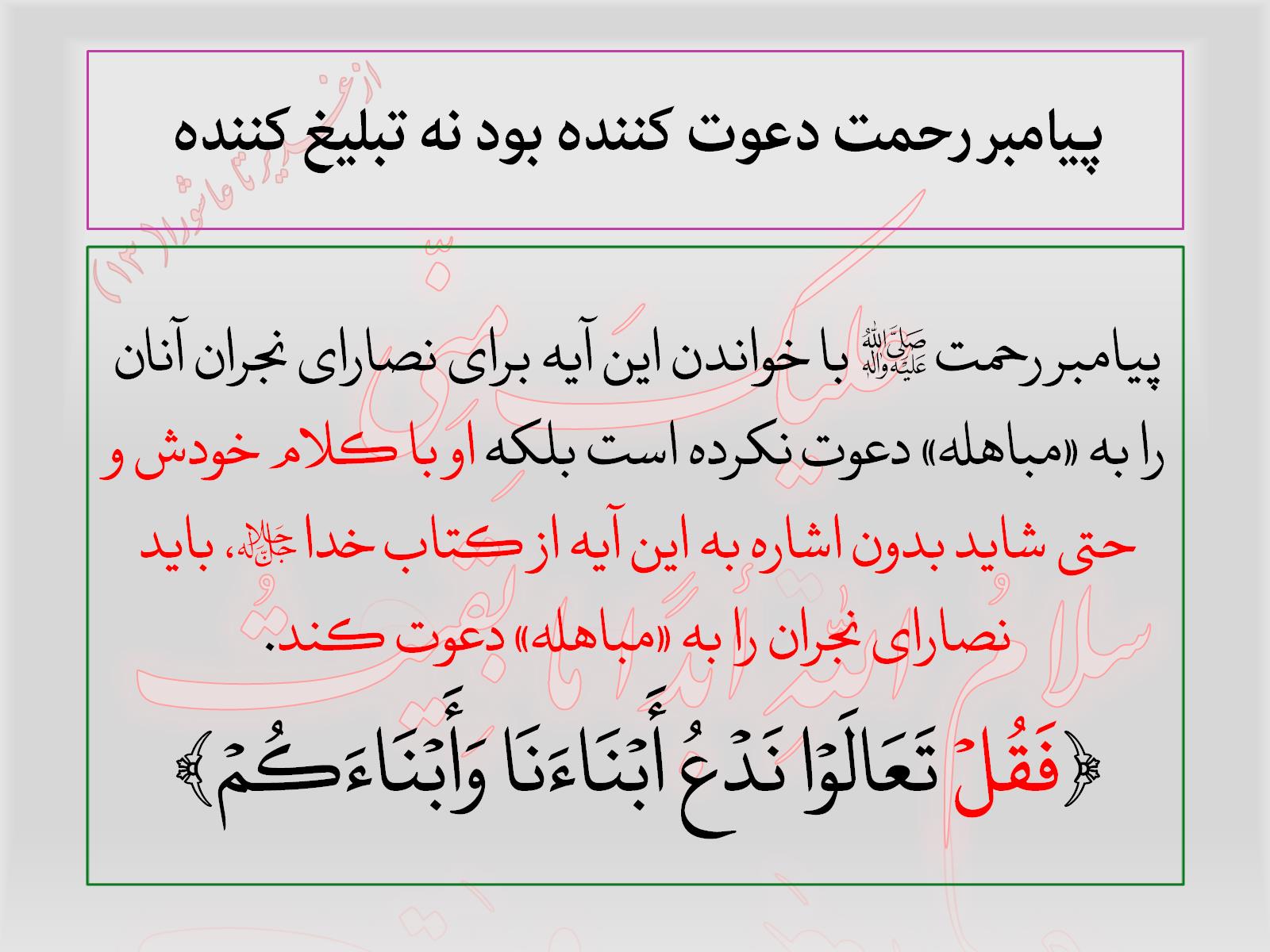 پیامبر رحمت دعوت کننده بود نه تبلیغ کننده
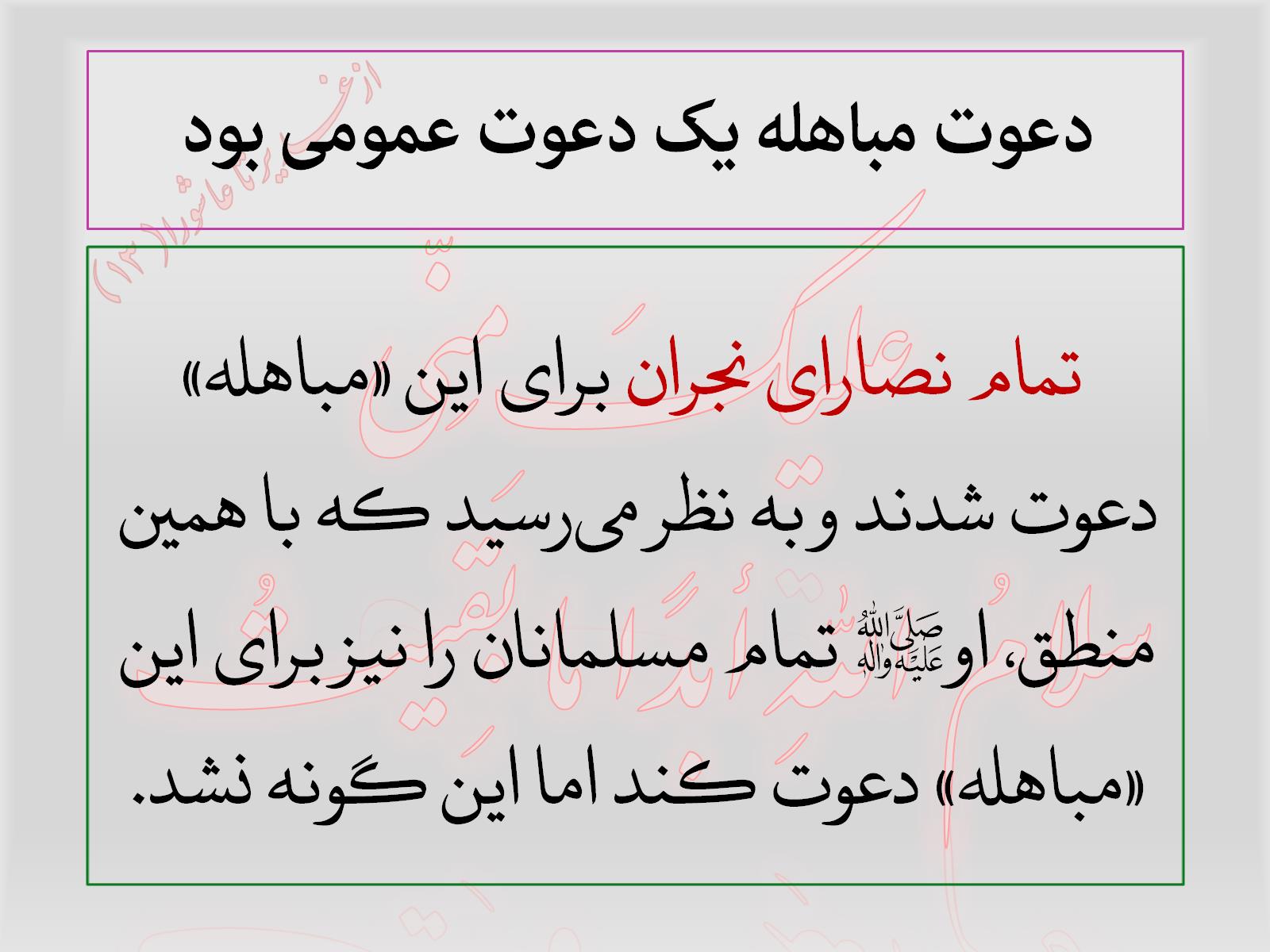 دعوت مباهله یک دعوت عمومی بود
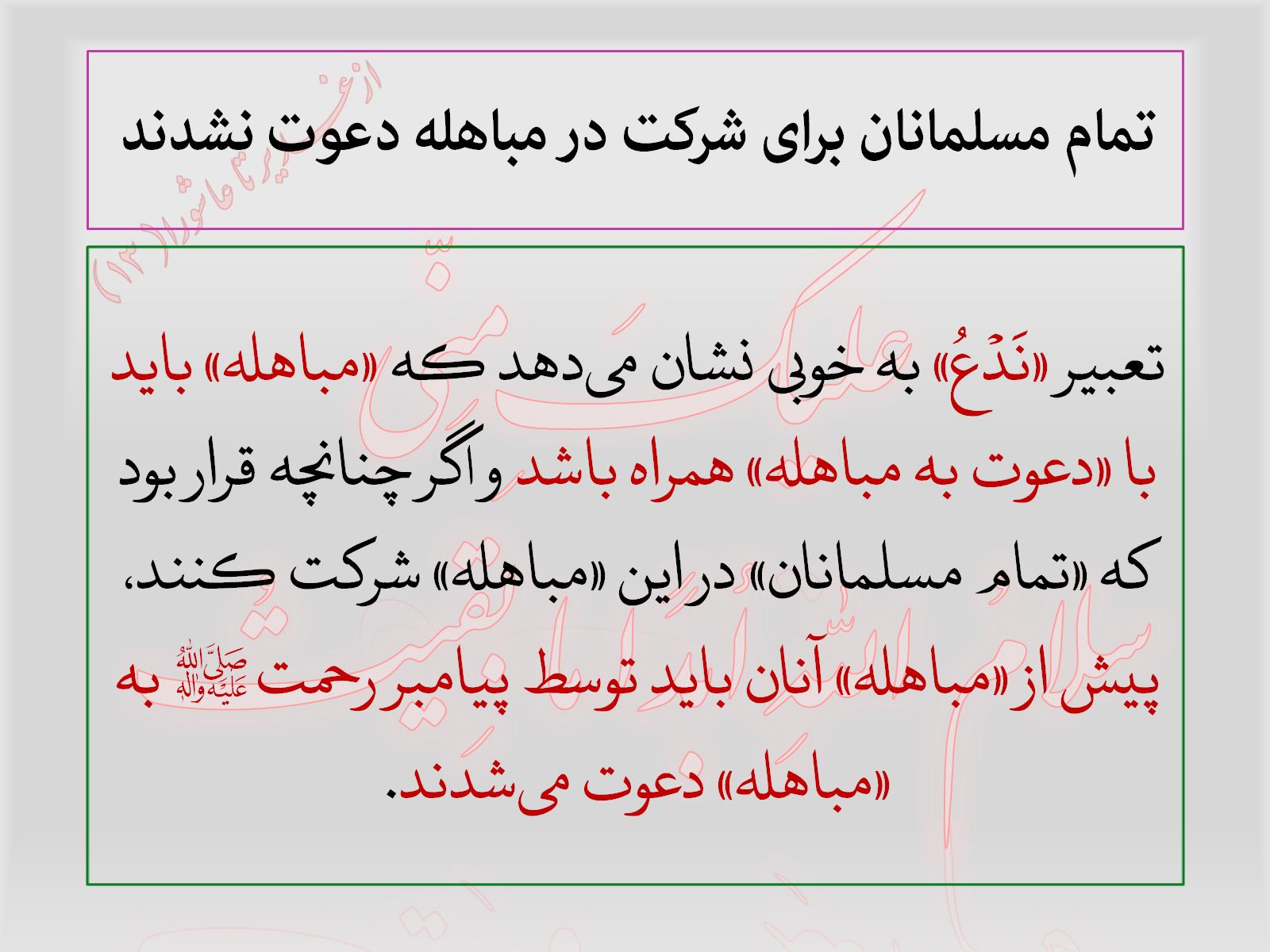 تمام مسلمانان برای شرکت در مباهله دعوت نشدند
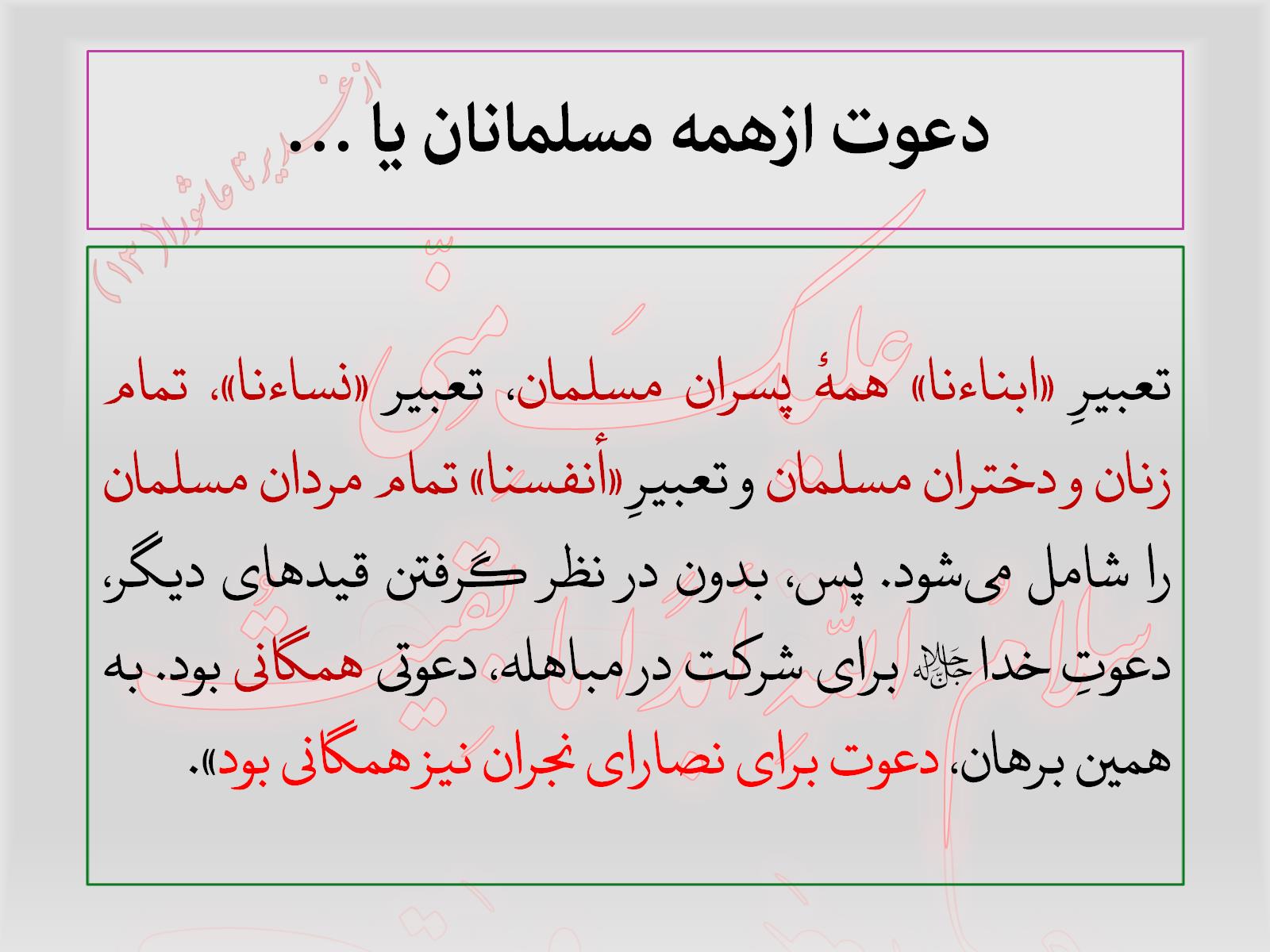 دعوت ازهمه مسلمانان یا ...
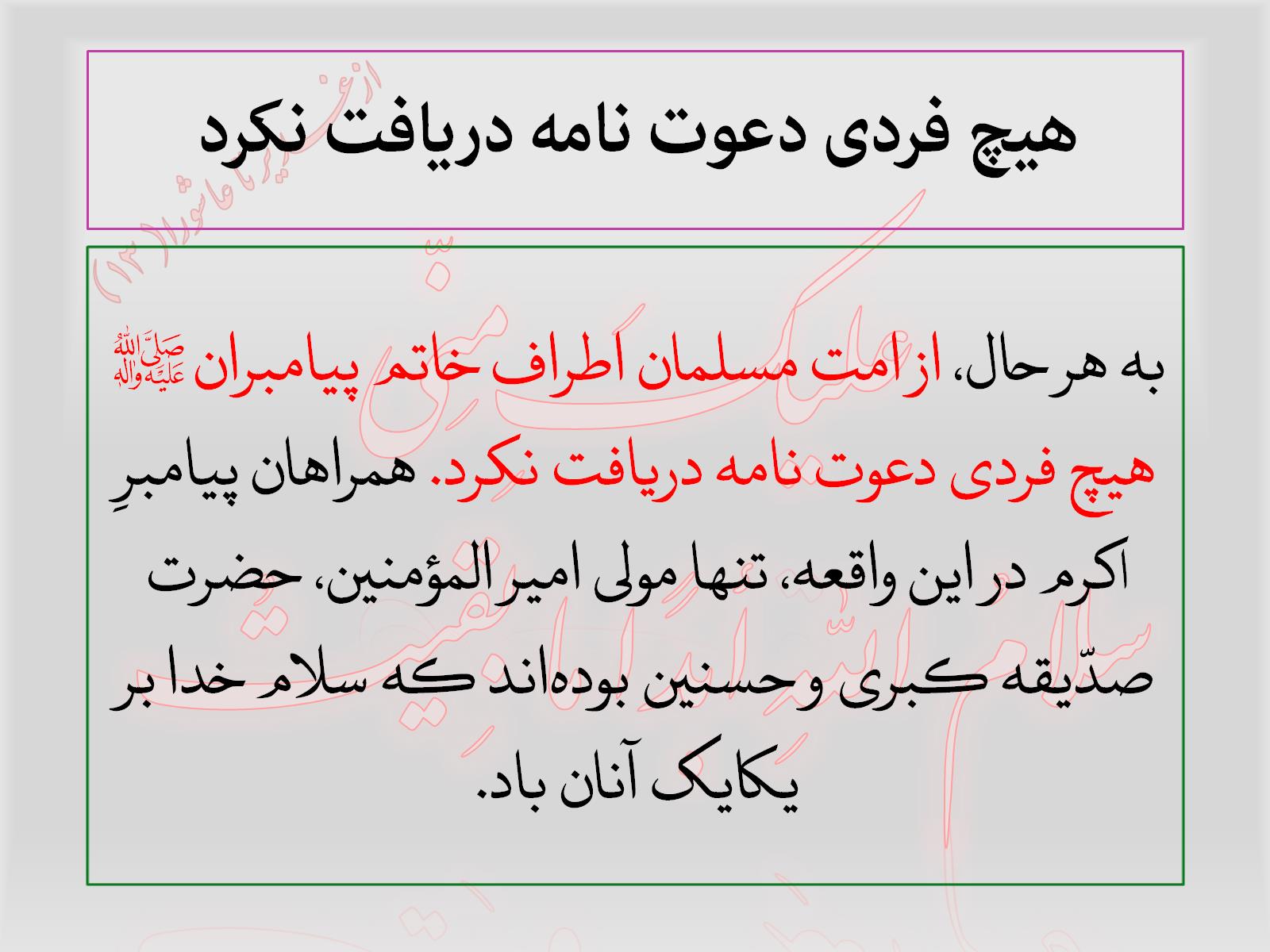 هیچ فردی دعوت نامه دریافت نکرد
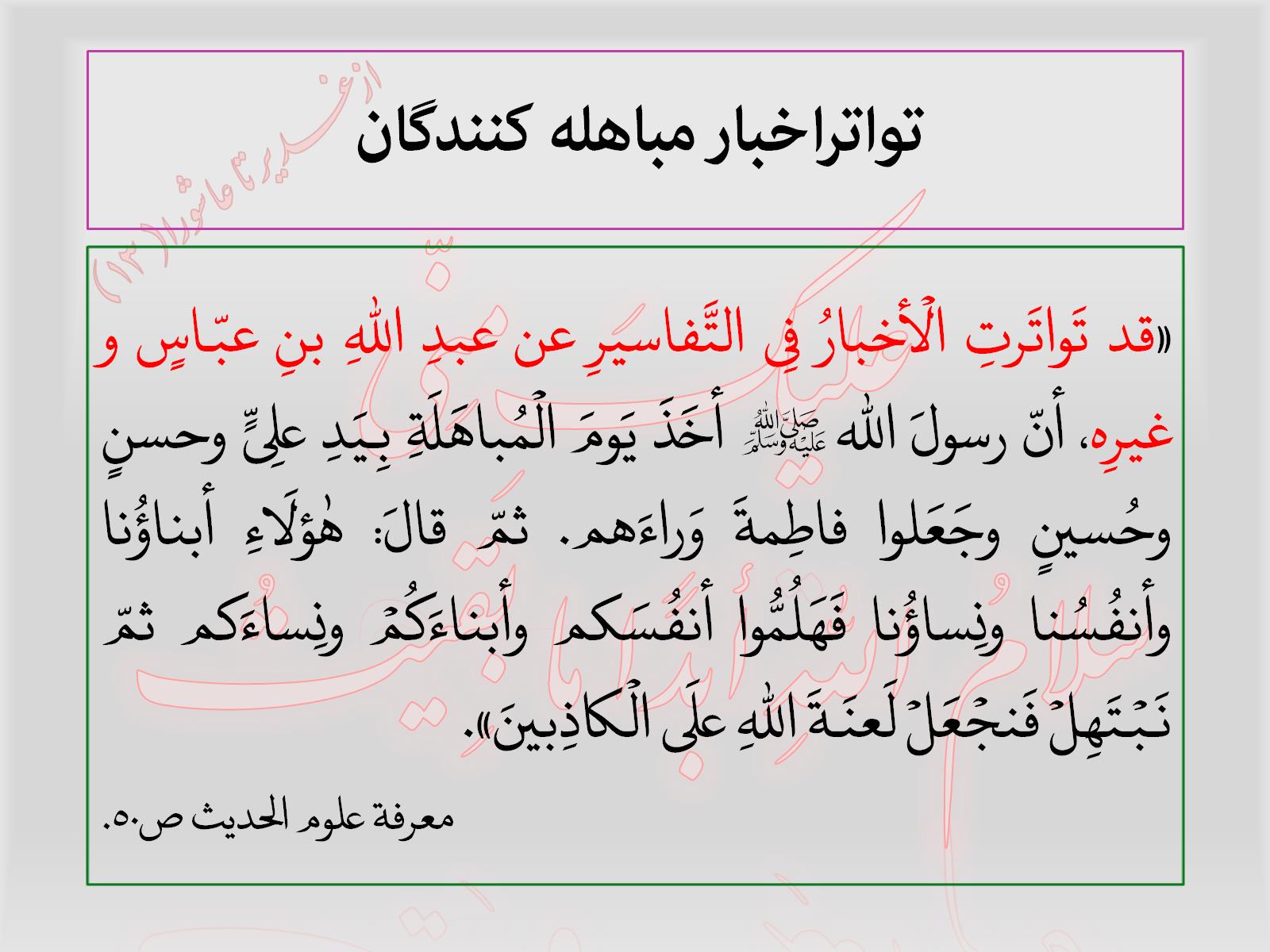 تواتراخبار مباهله کنندگان
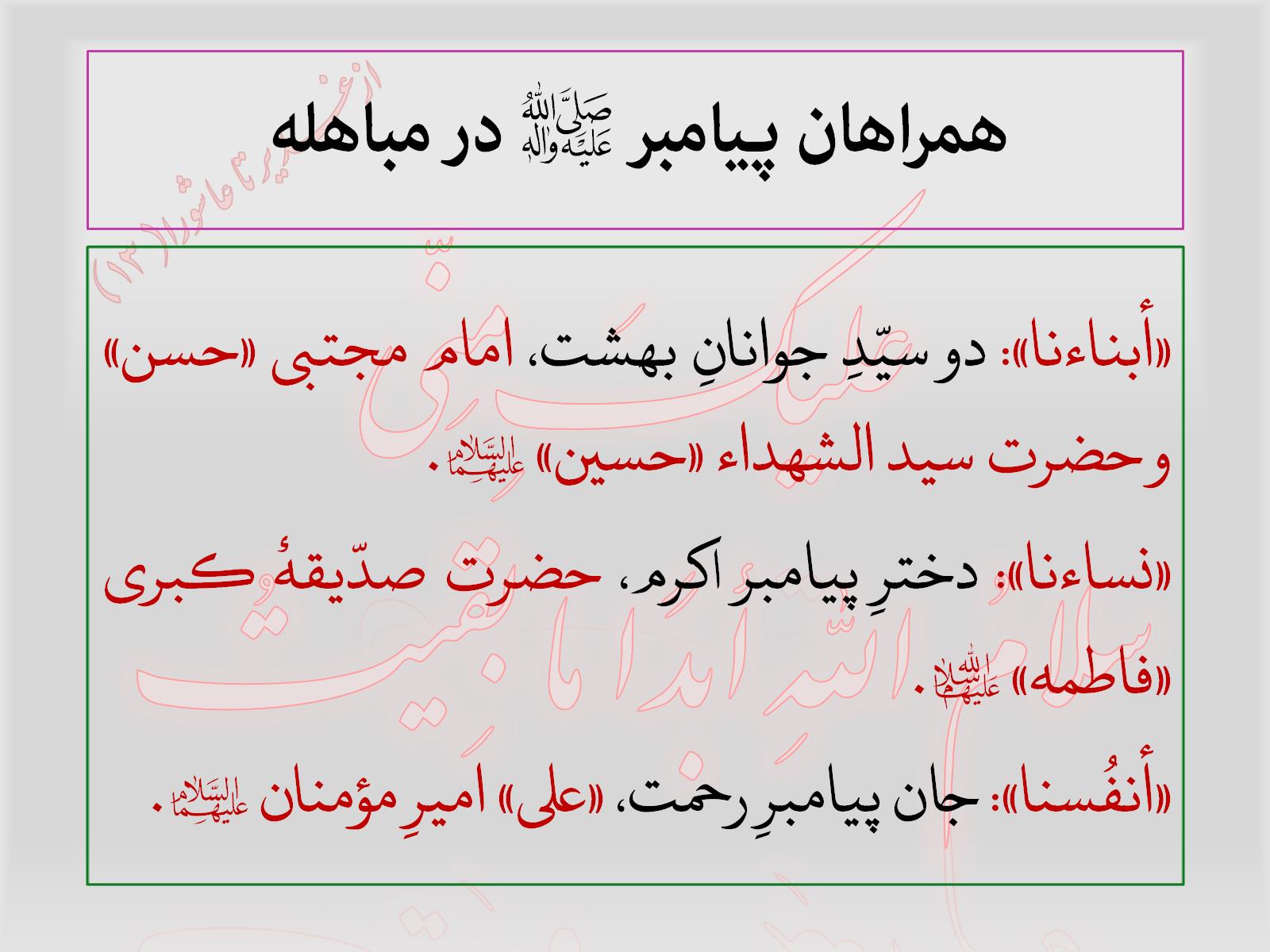 همراهان پیامبر ؟ص؟ در مباهله
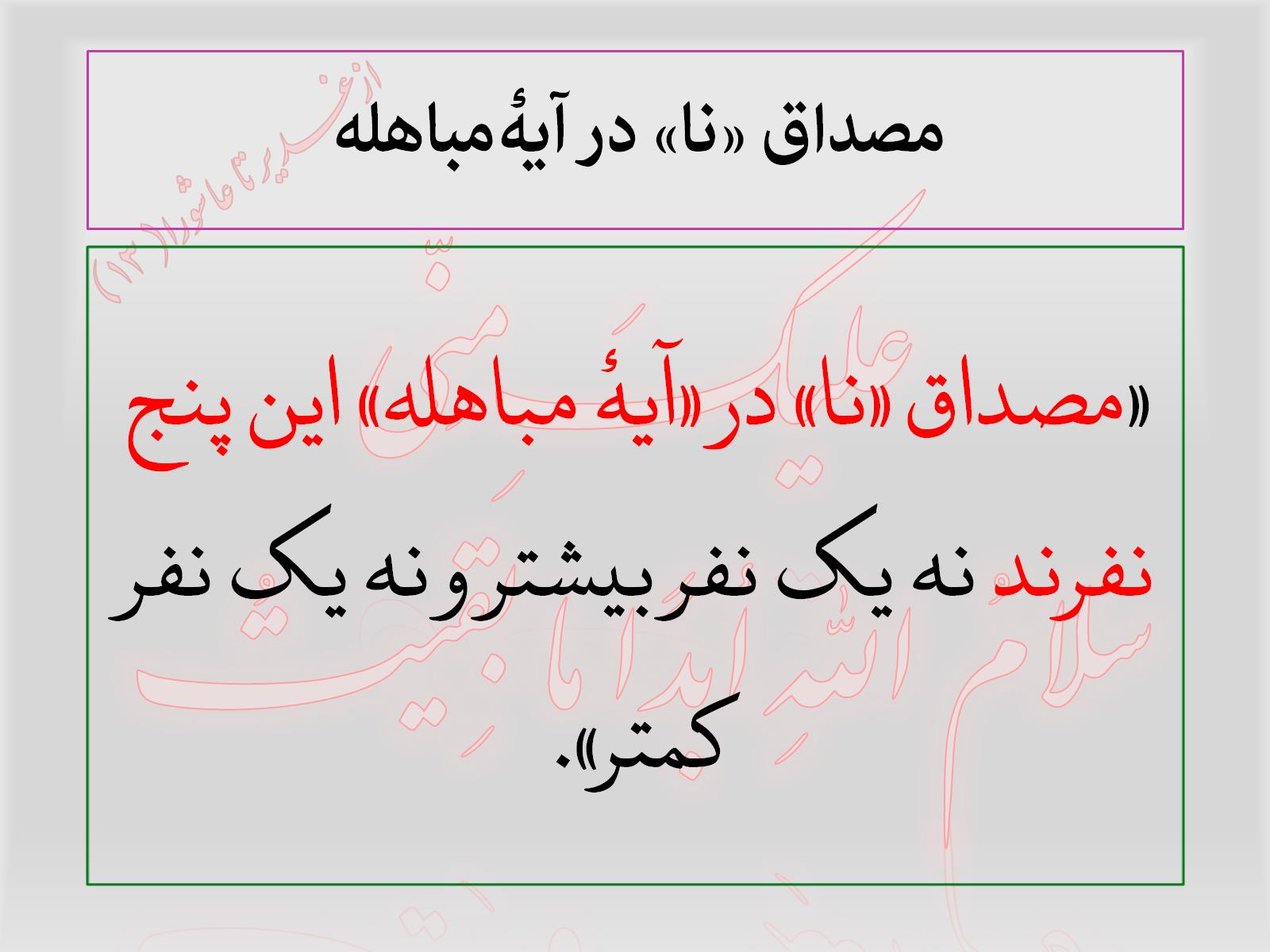 مصداق «نا» در آیۀ‌مباهله
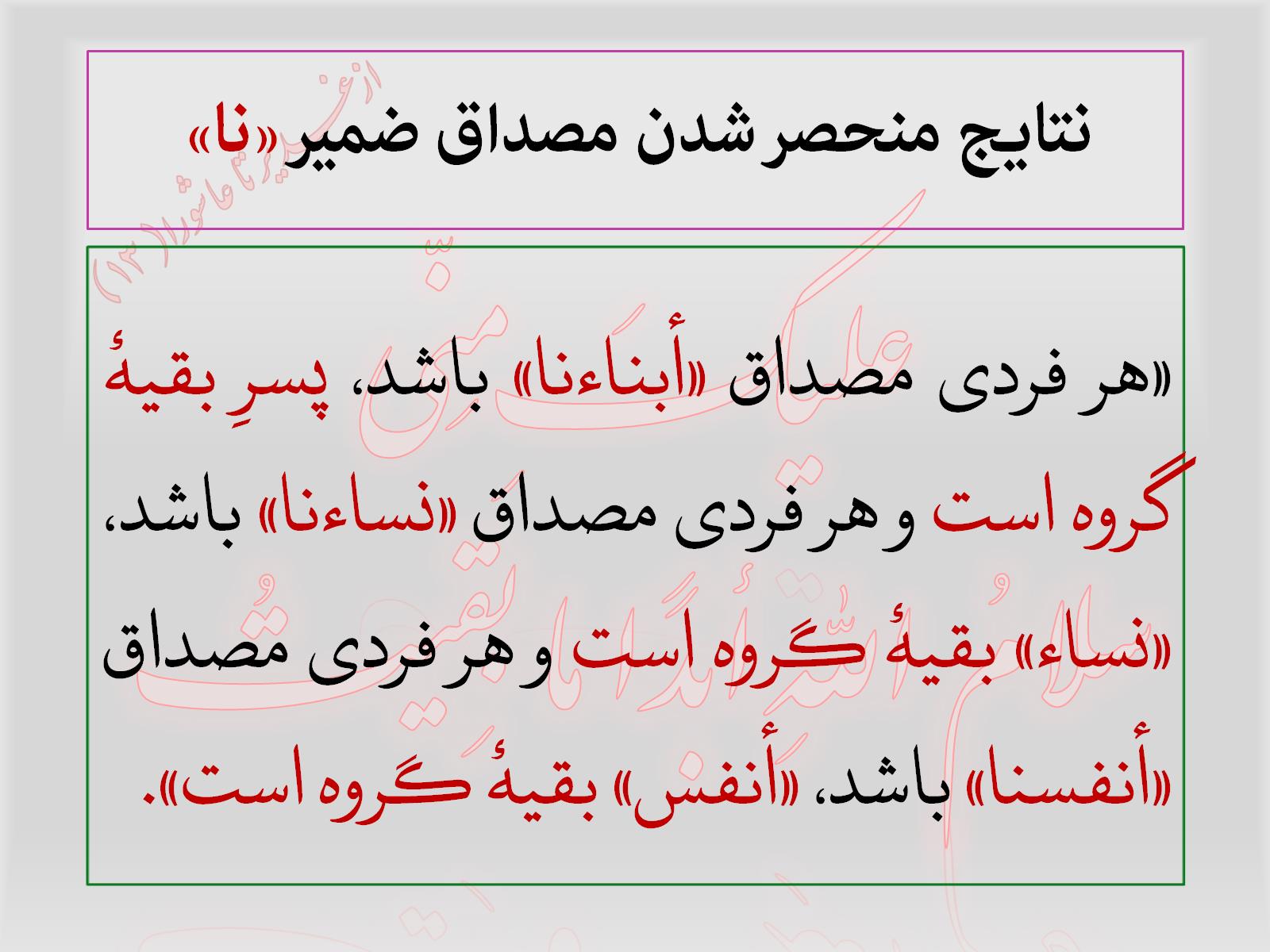 نتایج منحصر شدن مصداق ضمیر «نا»
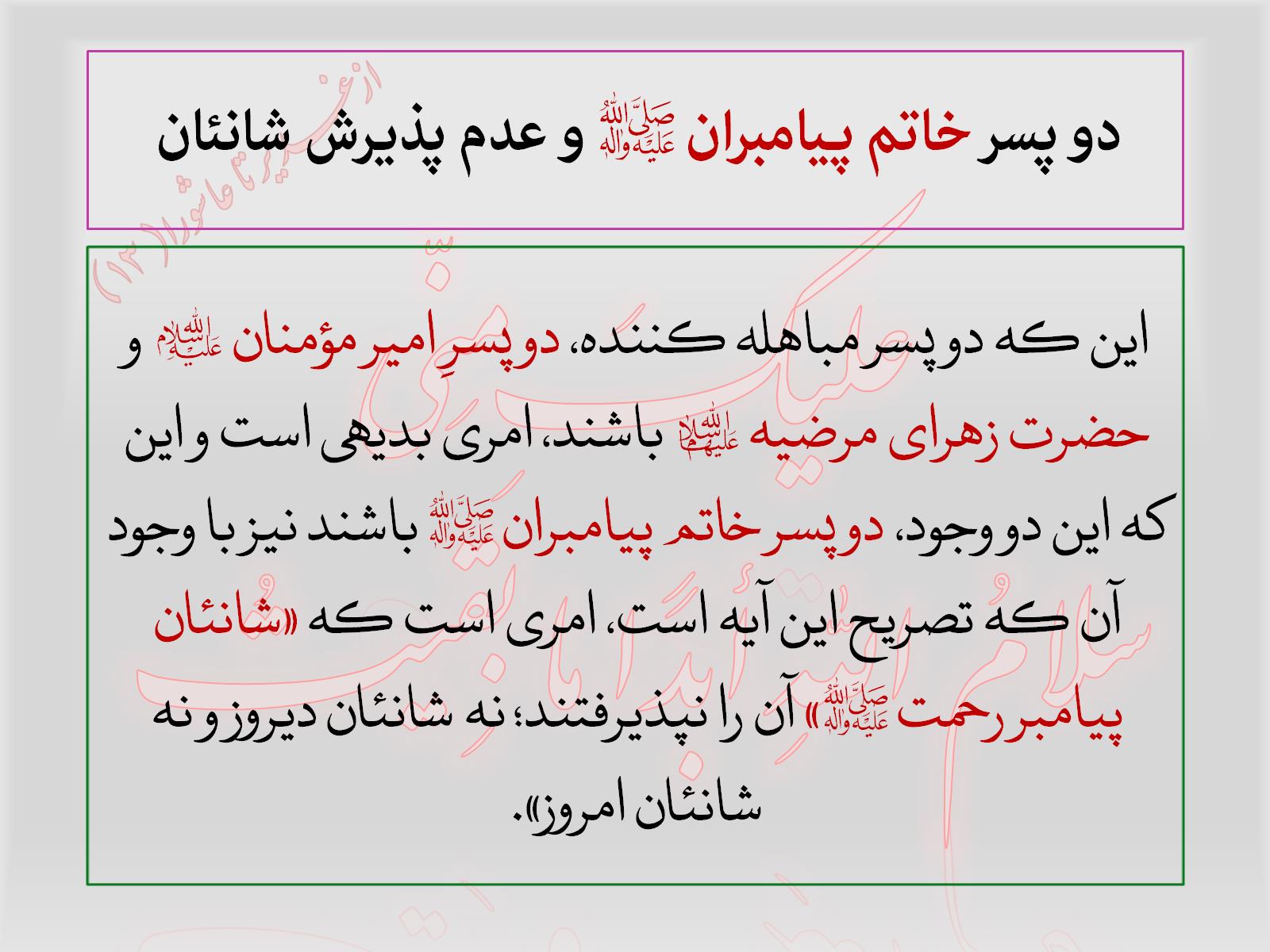 دو پسر خاتم پیامبران؟ص؟ و عدم پذیرش شانئان
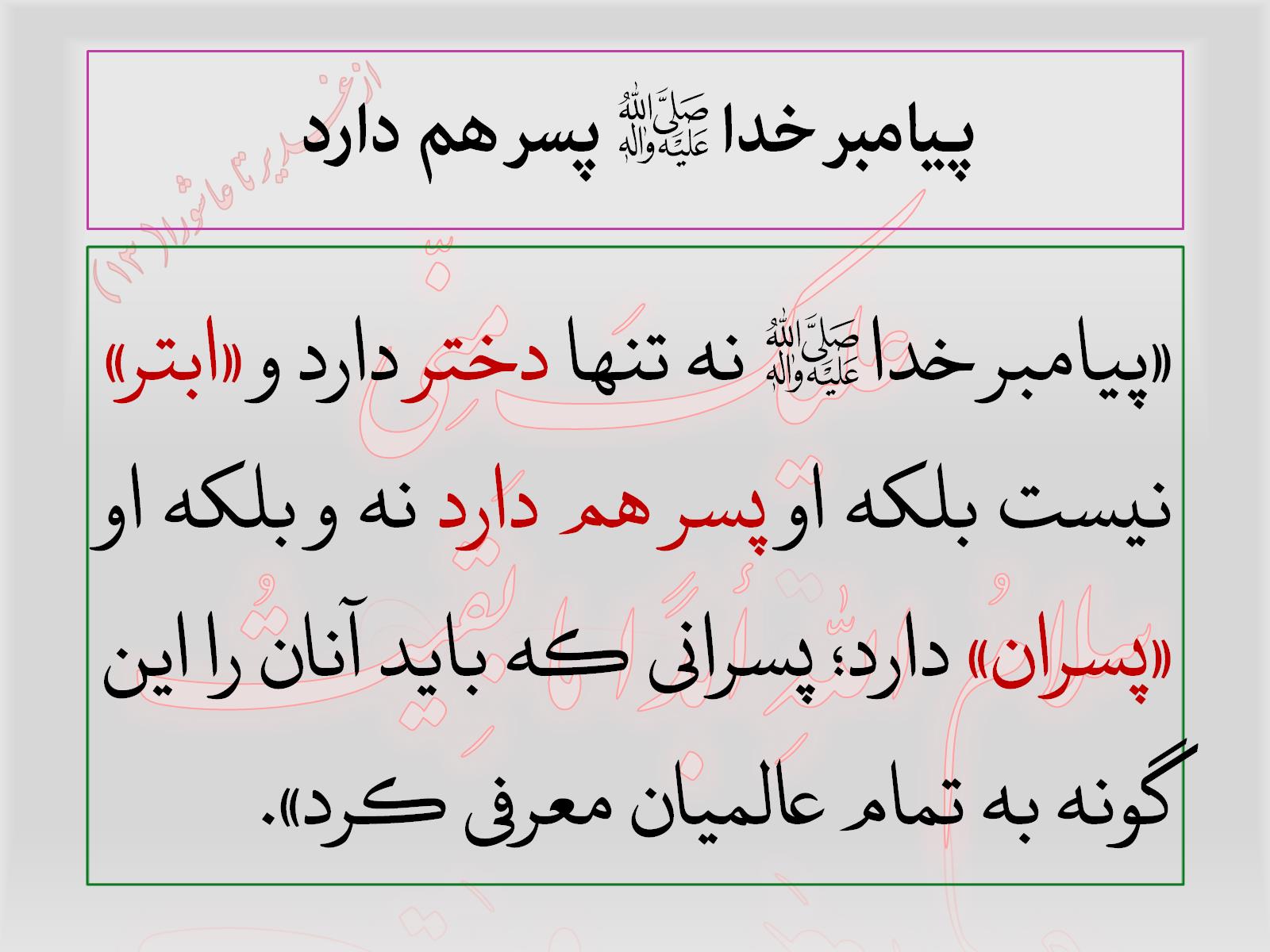 پیامبر خدا؟ص؟ پسر هم دارد
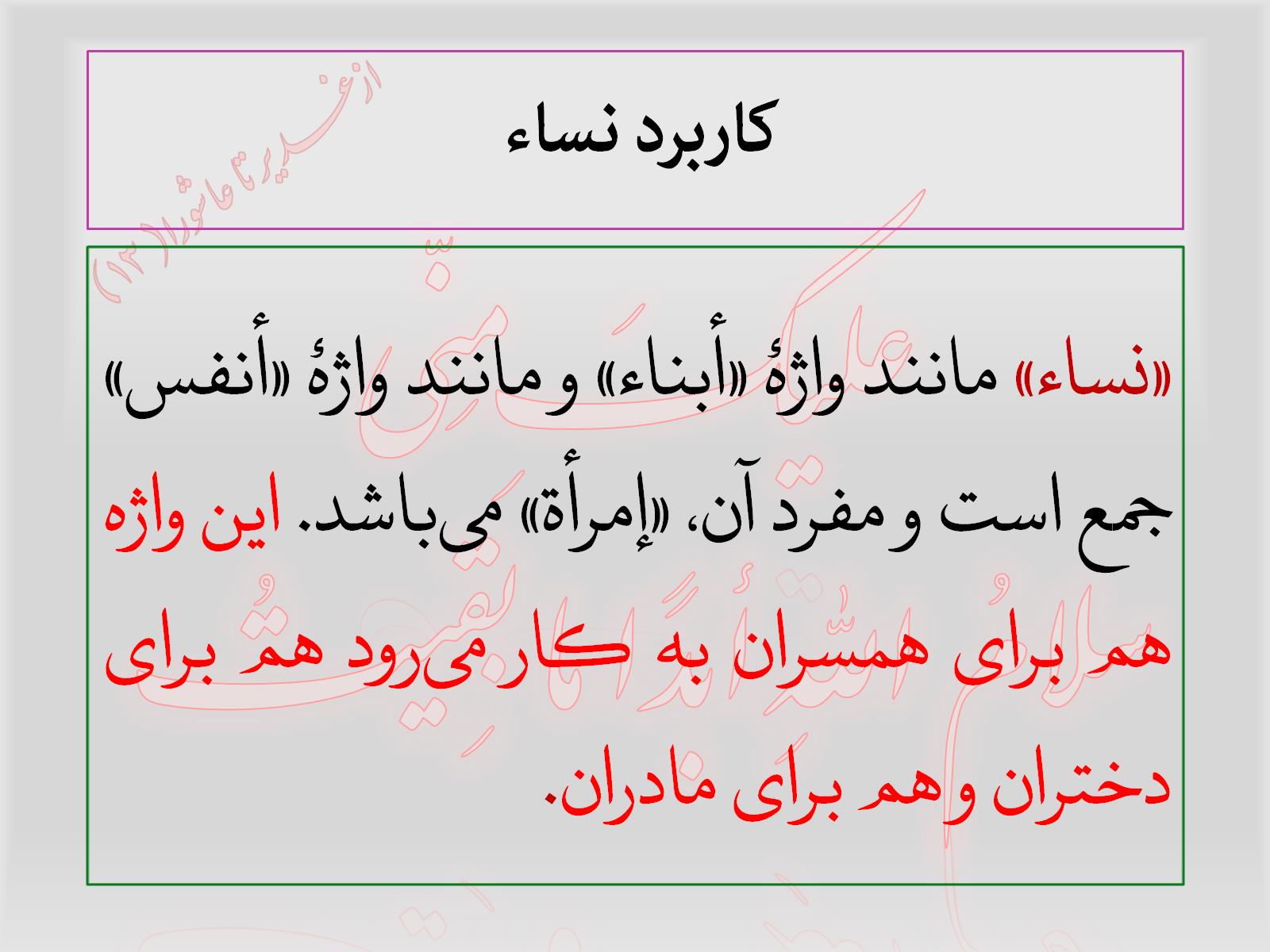 کاربرد نساء
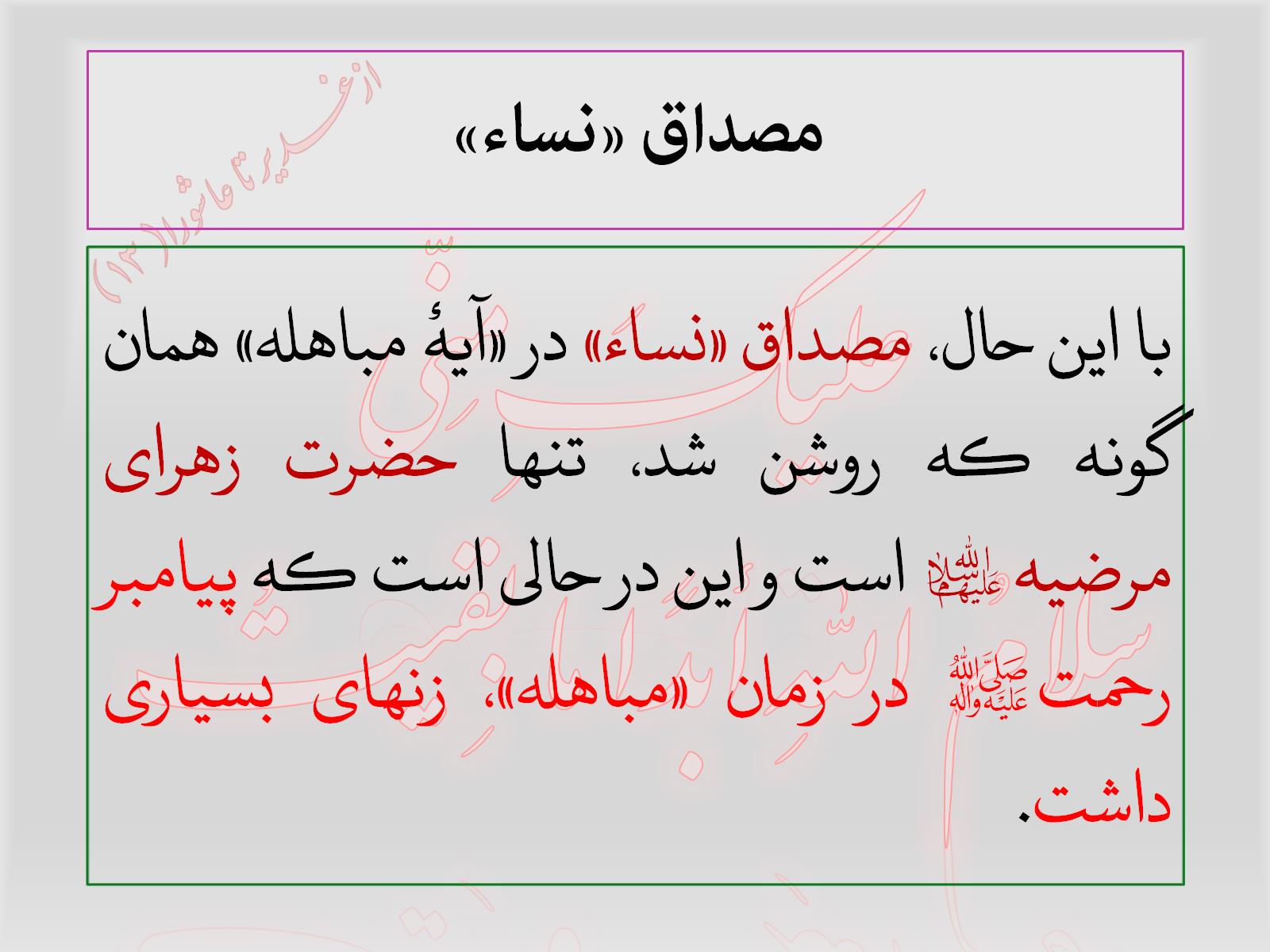 مصداق «نساء»
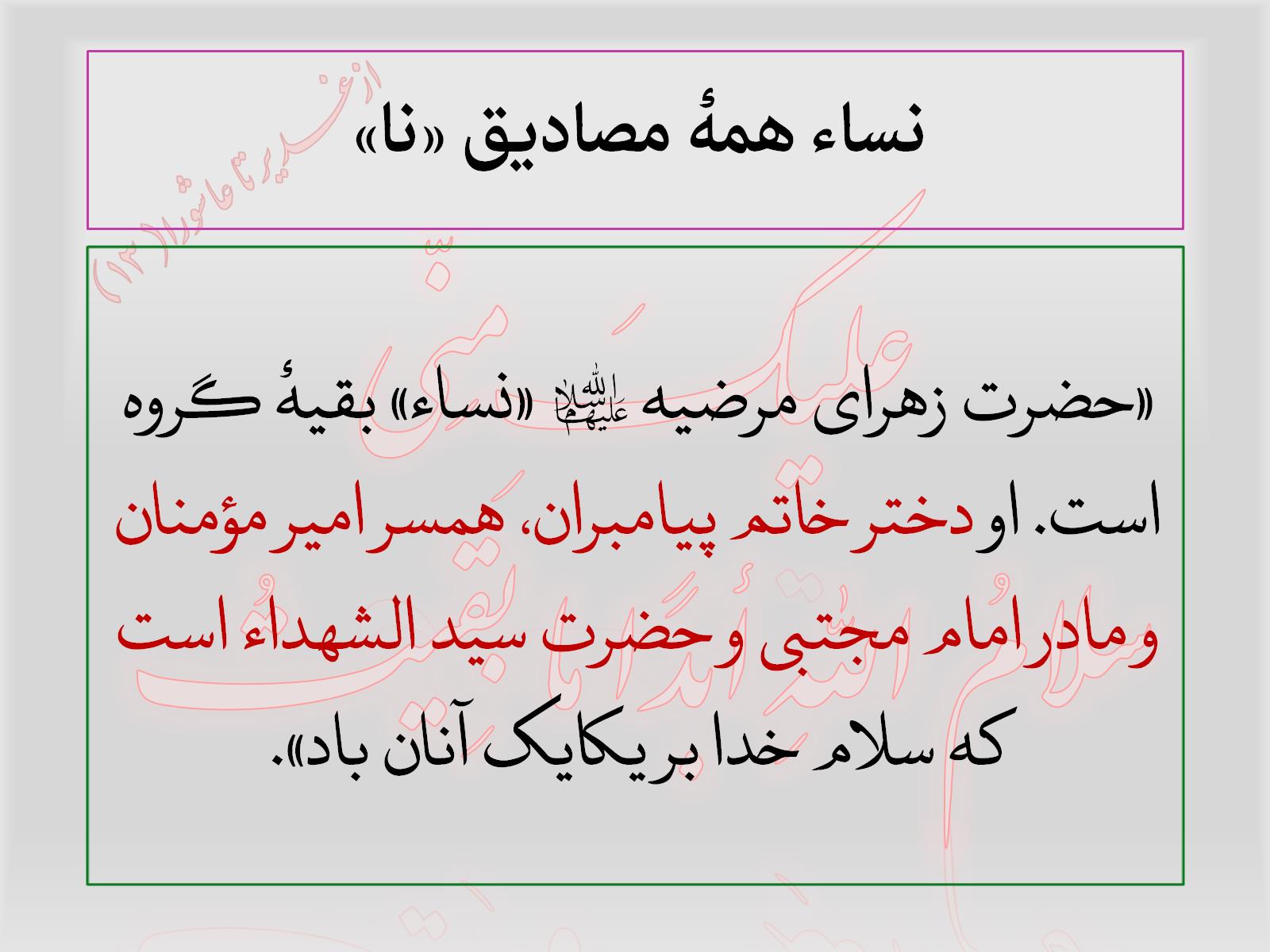 نساء همۀ مصادیق «نا»
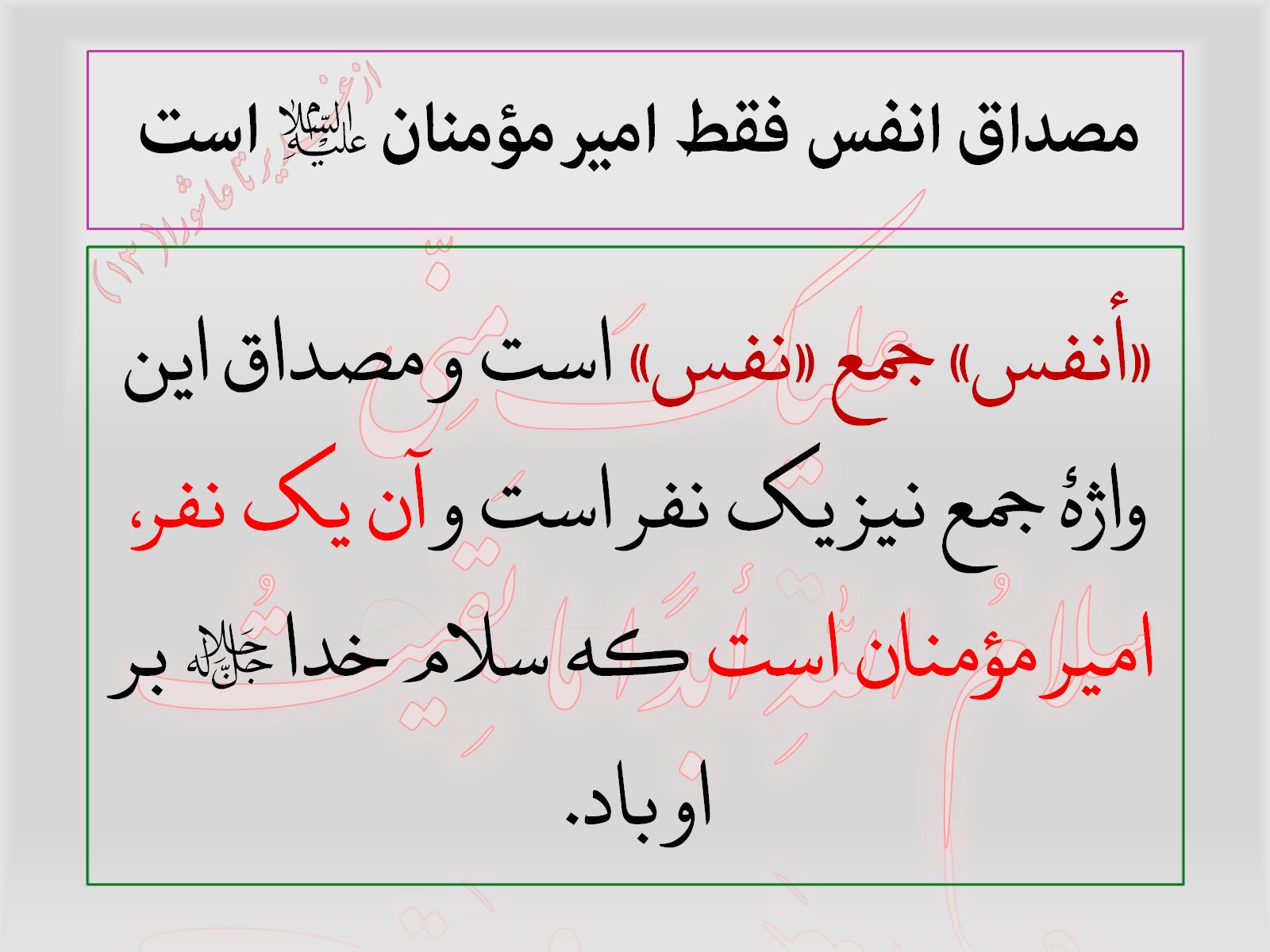 مصداق انفس فقط امیر مؤمنان؟ع؟ است
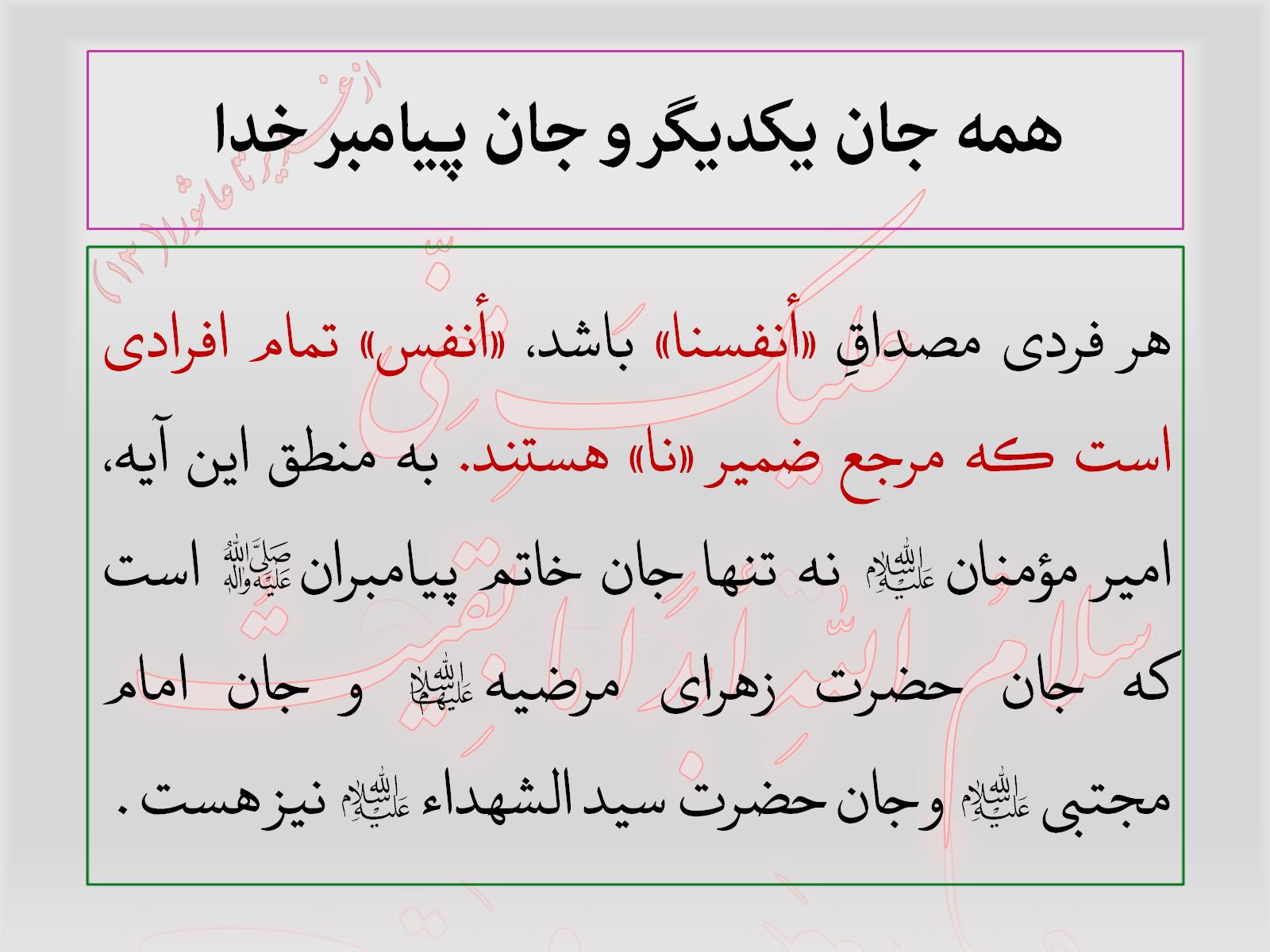 همه جان یکدیگر و جان پیامبر خدا
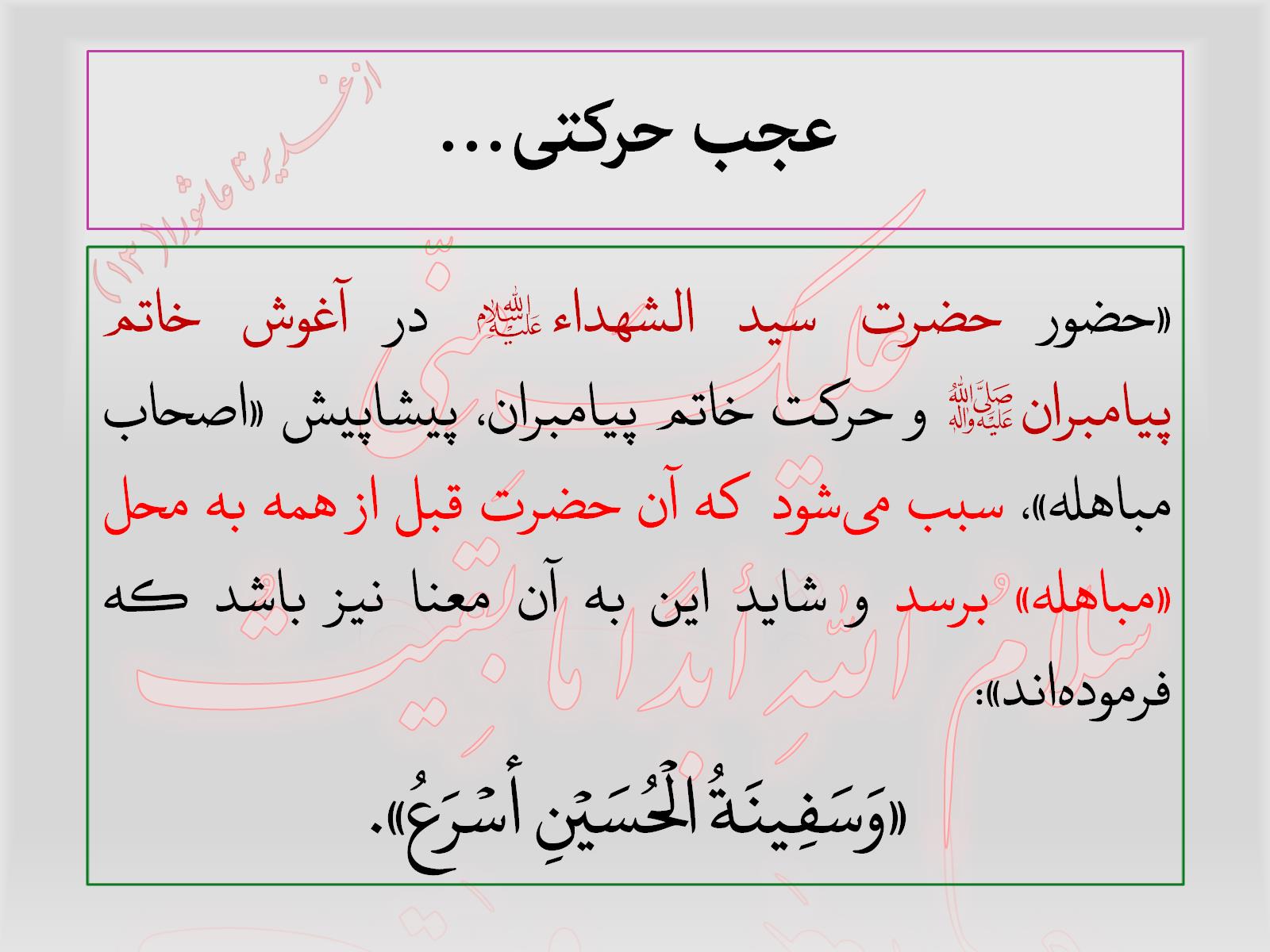 عجب حرکتی...
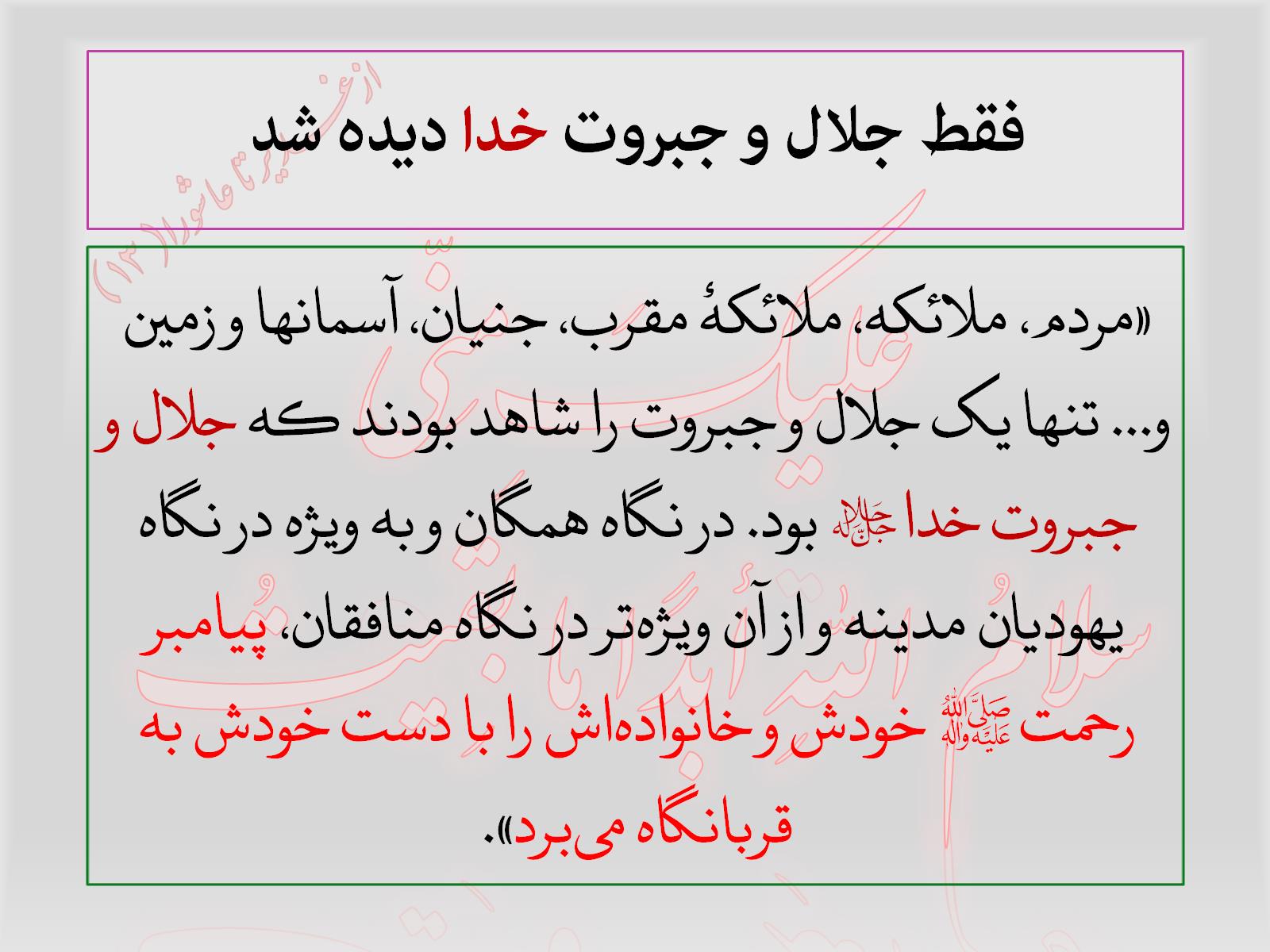 فقط جلال و جبروت خدا دیده شد
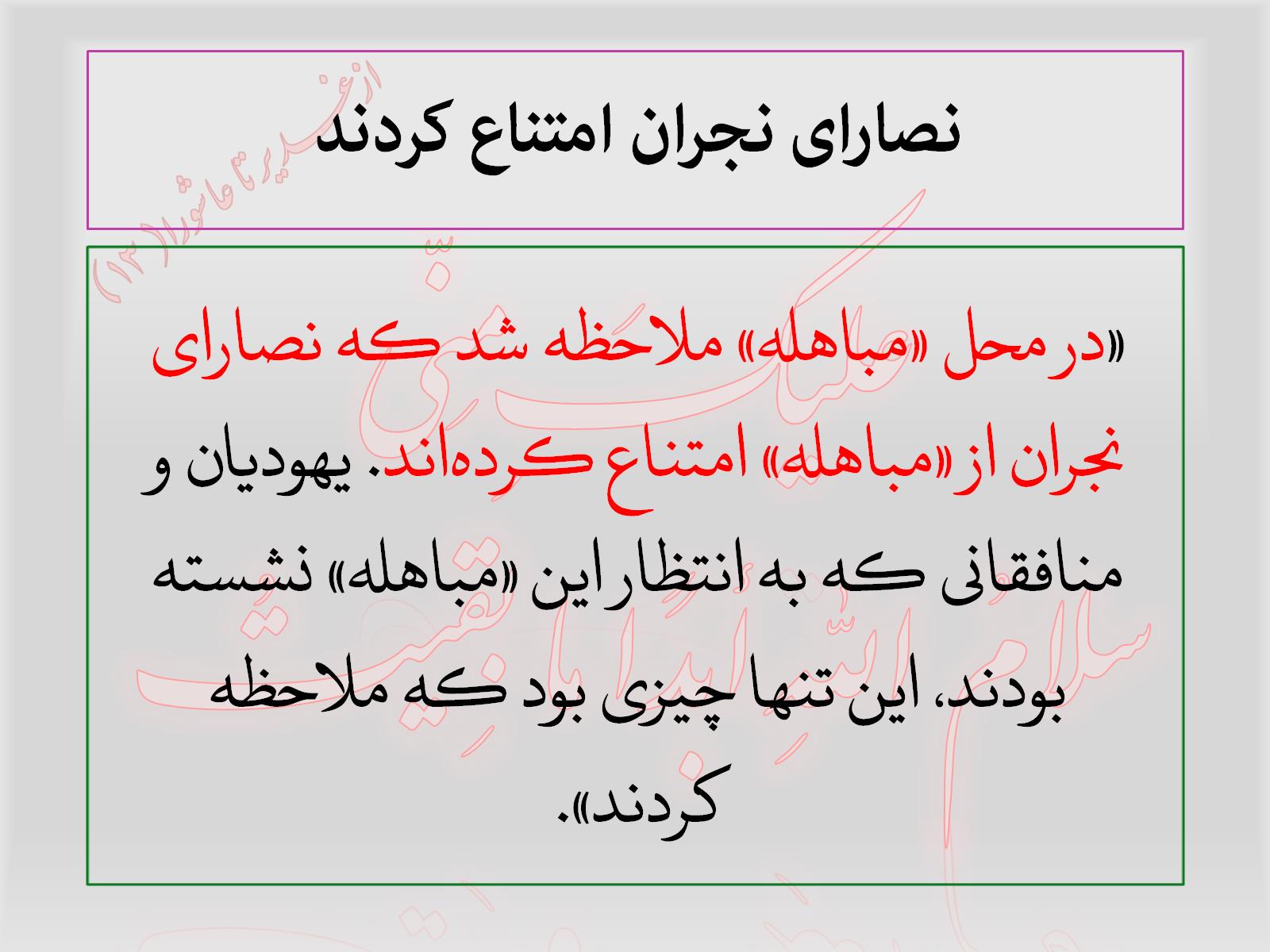 نصارای نجران امتناع کردند
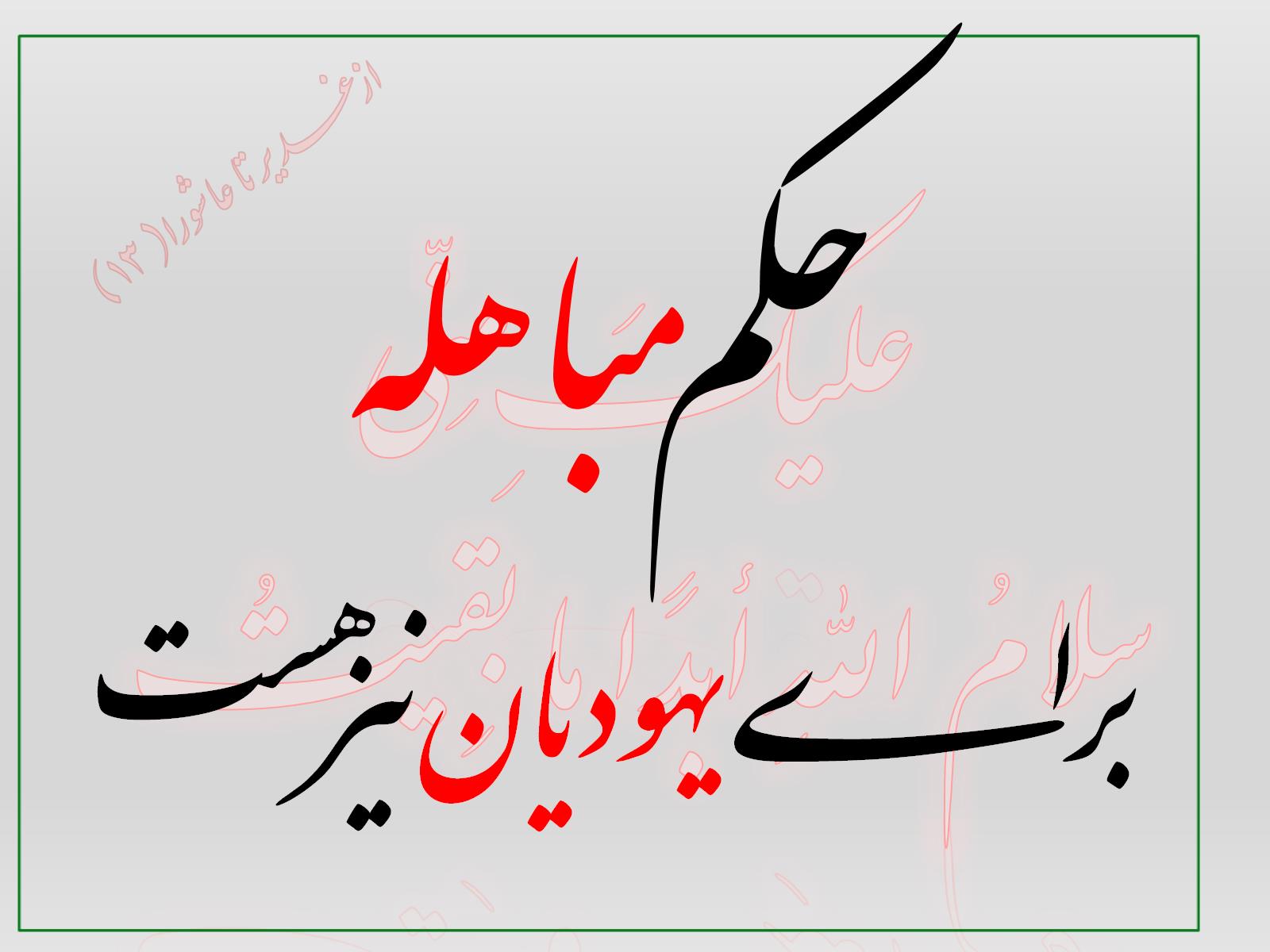 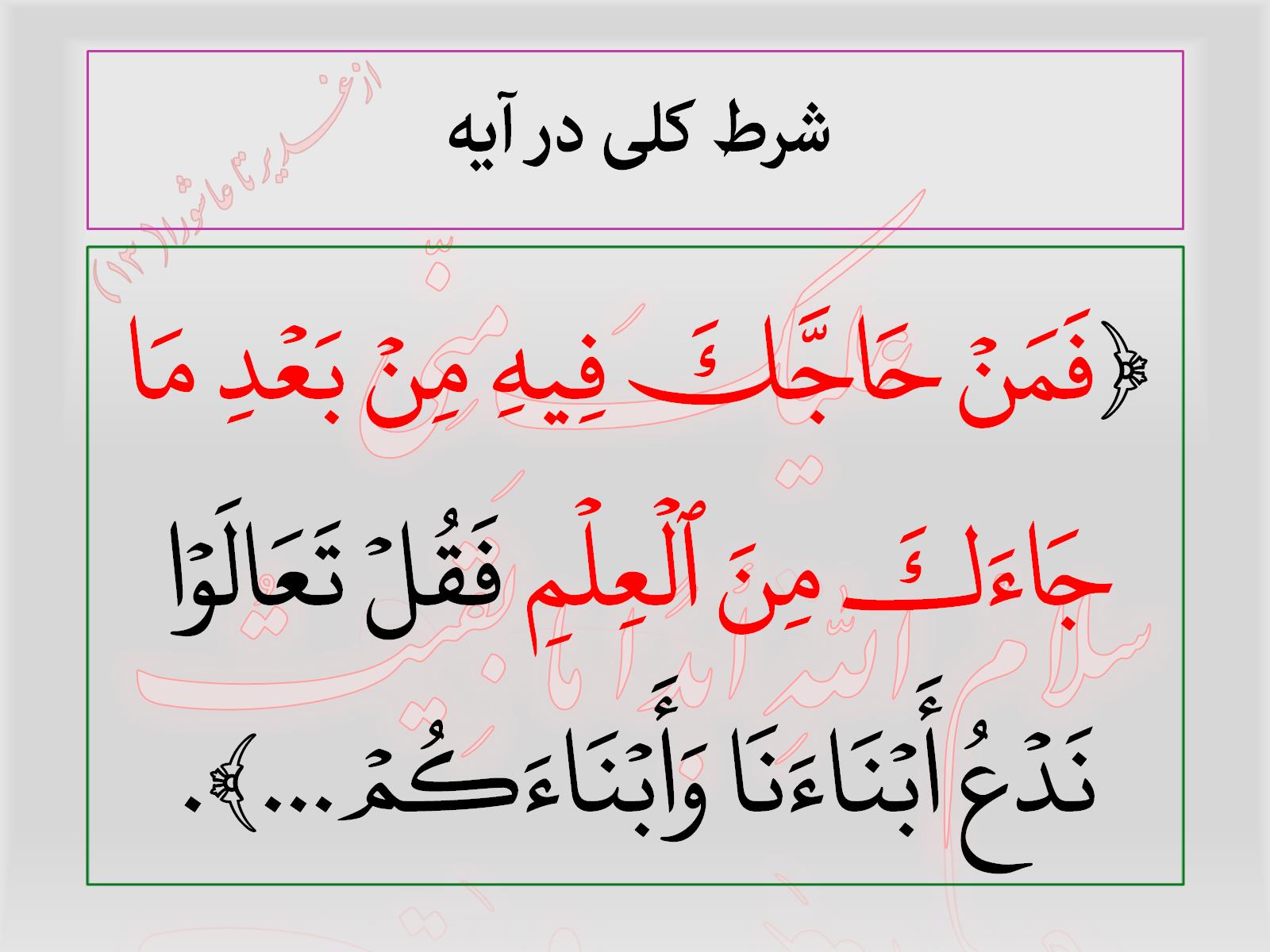 شرط کلی در آیه
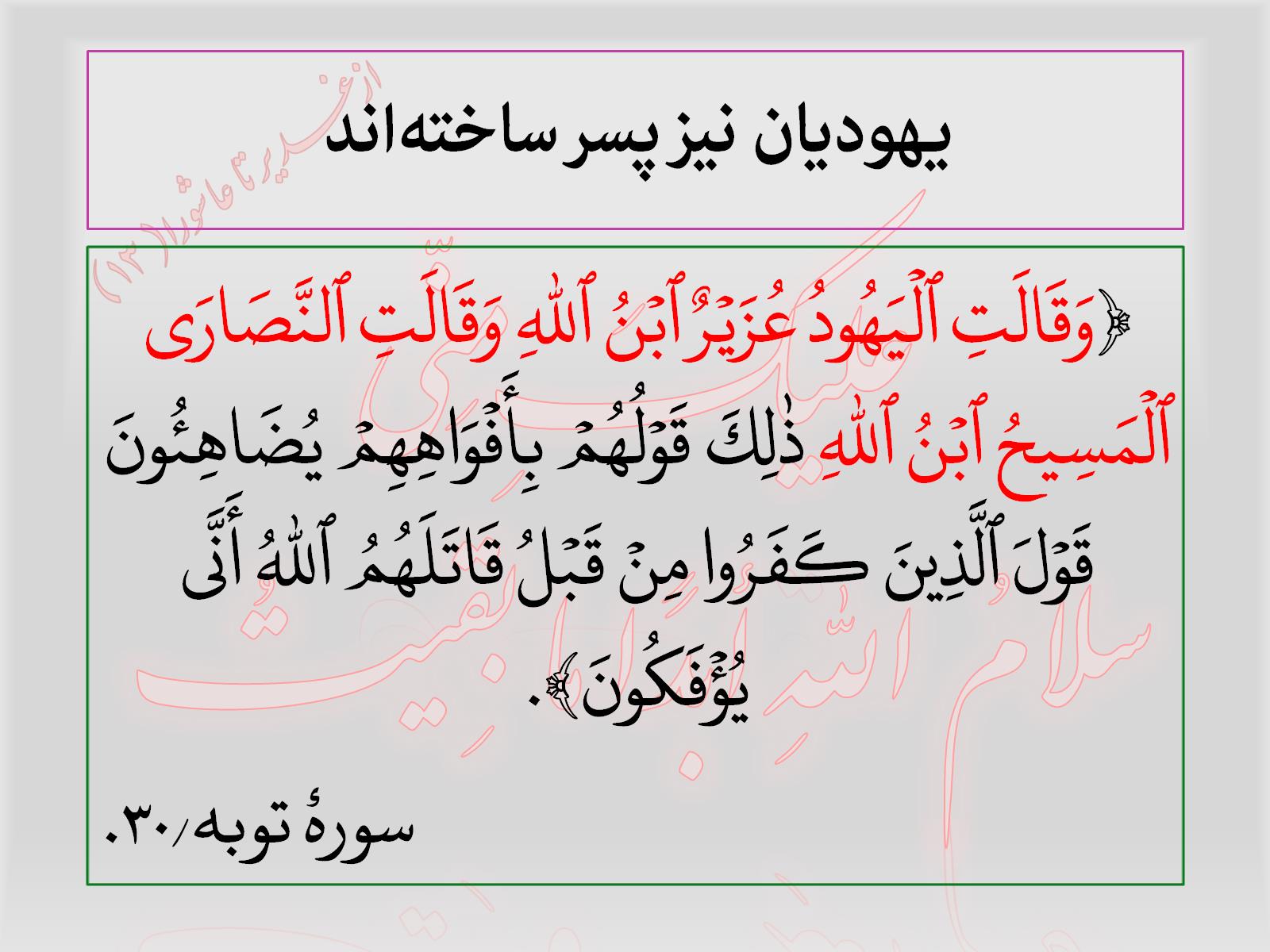 یهودیان نیز پسر ساخته‌اند
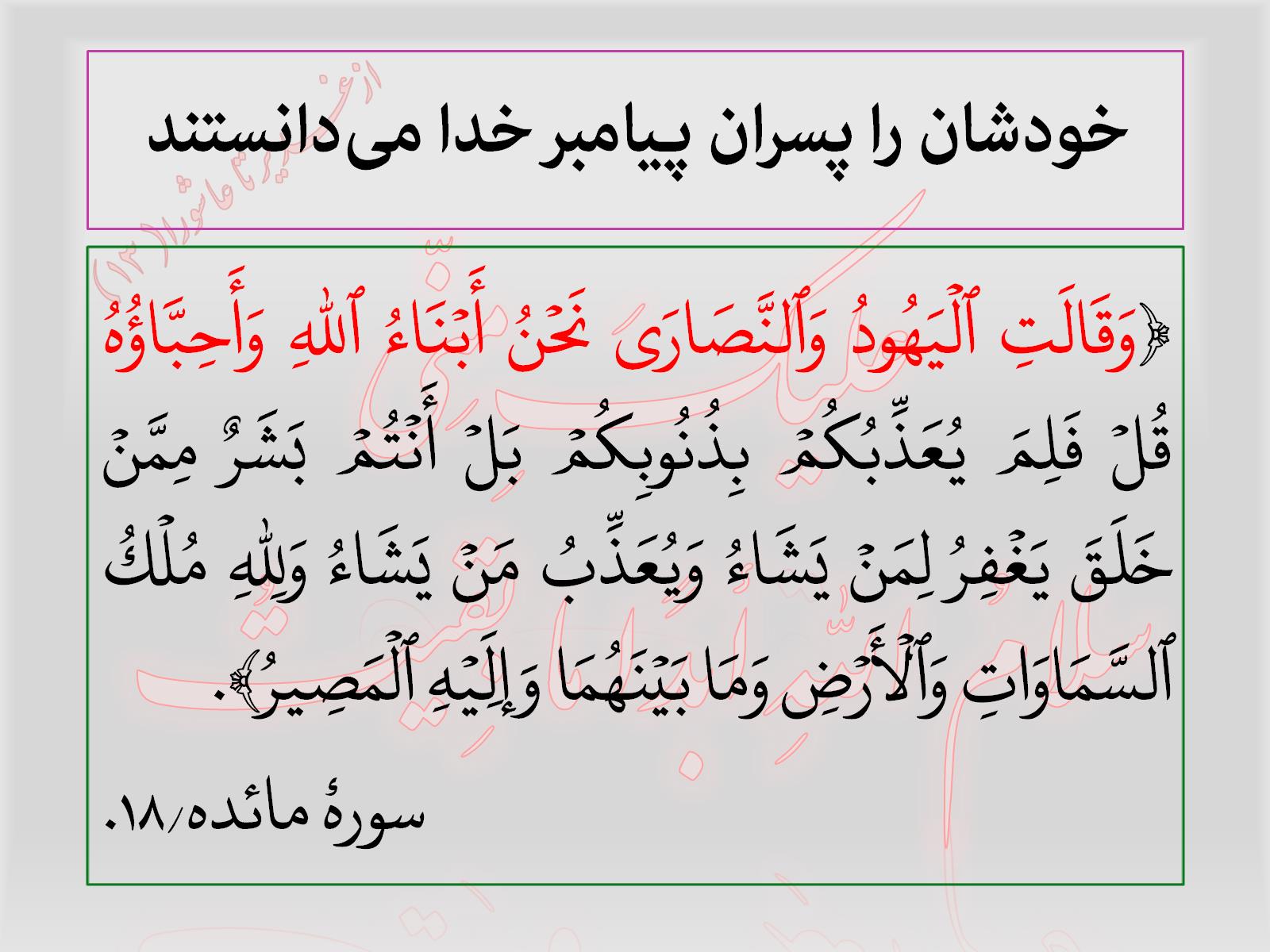 خودشان را پسران پیامبر خدا می‌دانستند
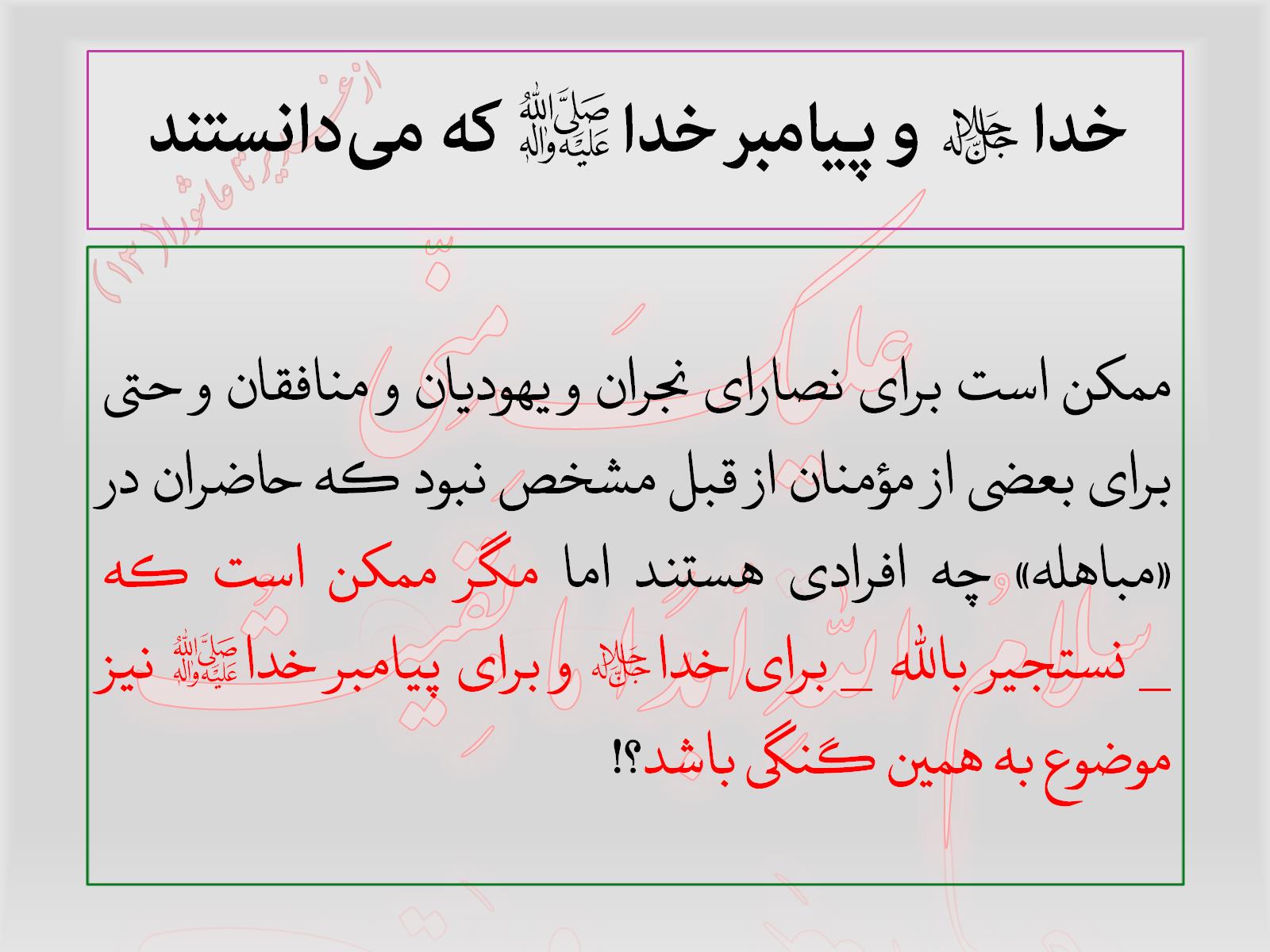 خدا؟ج؟ و پیامبر خدا؟ص؟ که می‌دانستند
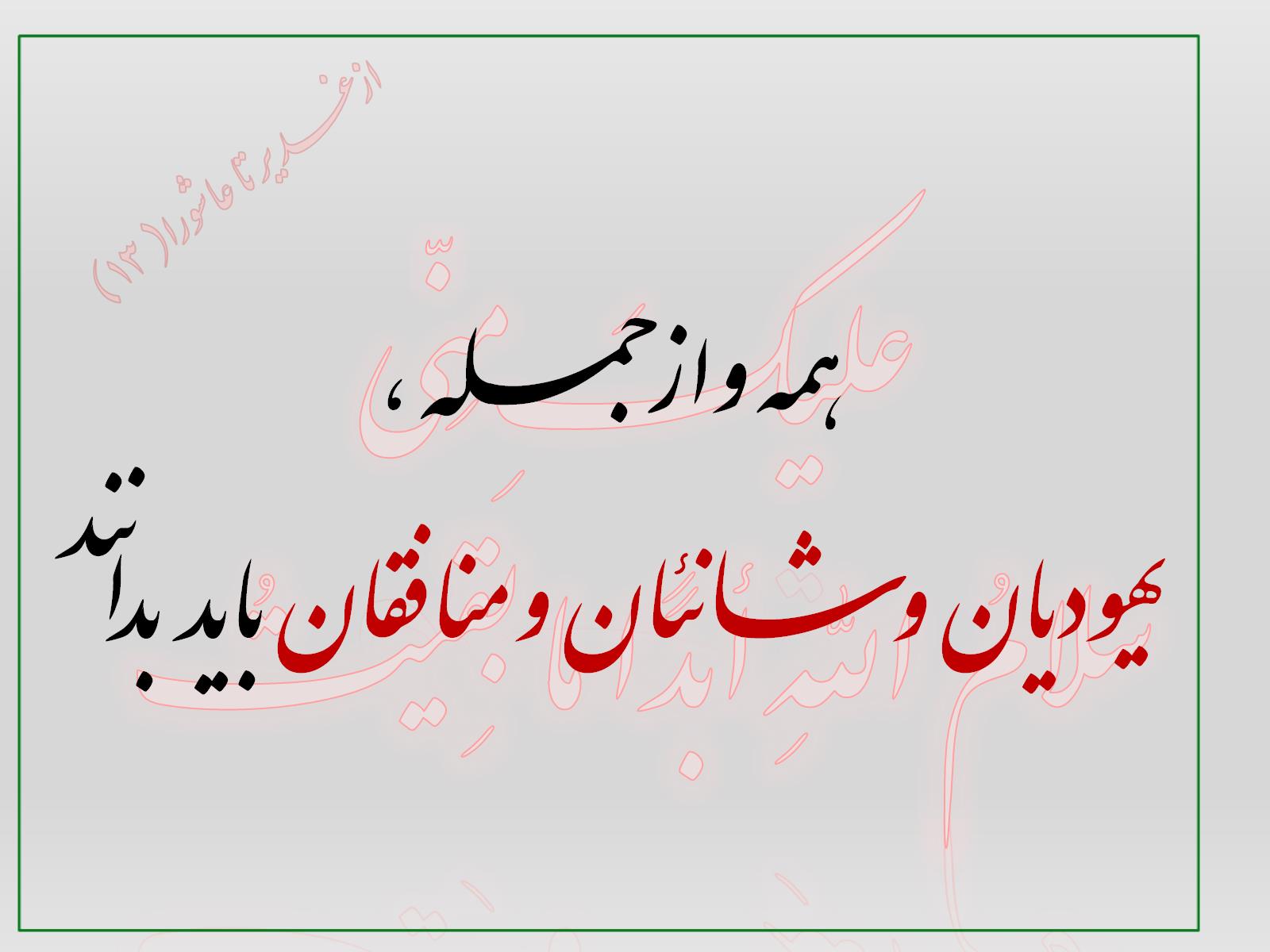 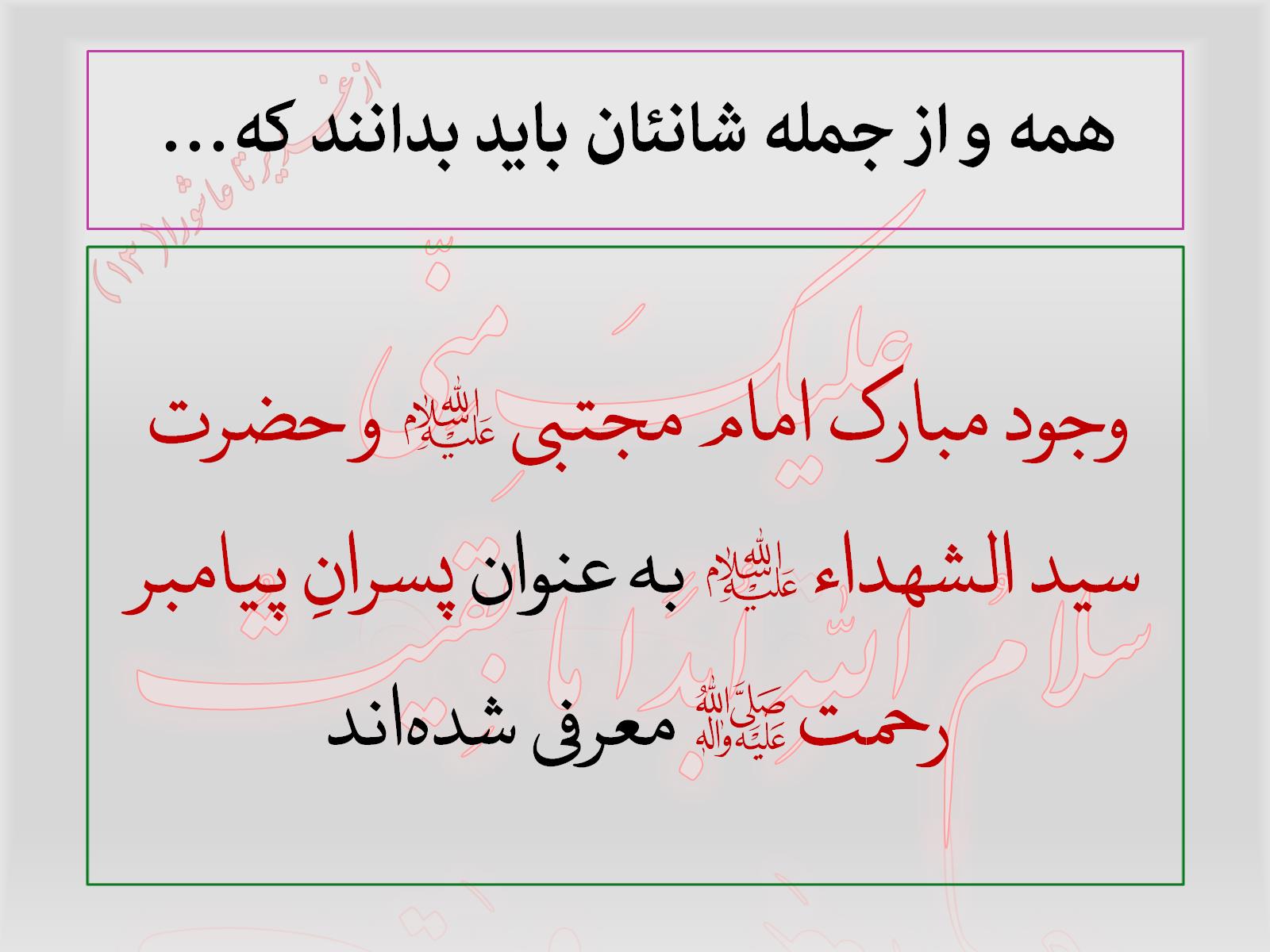 همه و از جمله شانئان باید بدانند که...
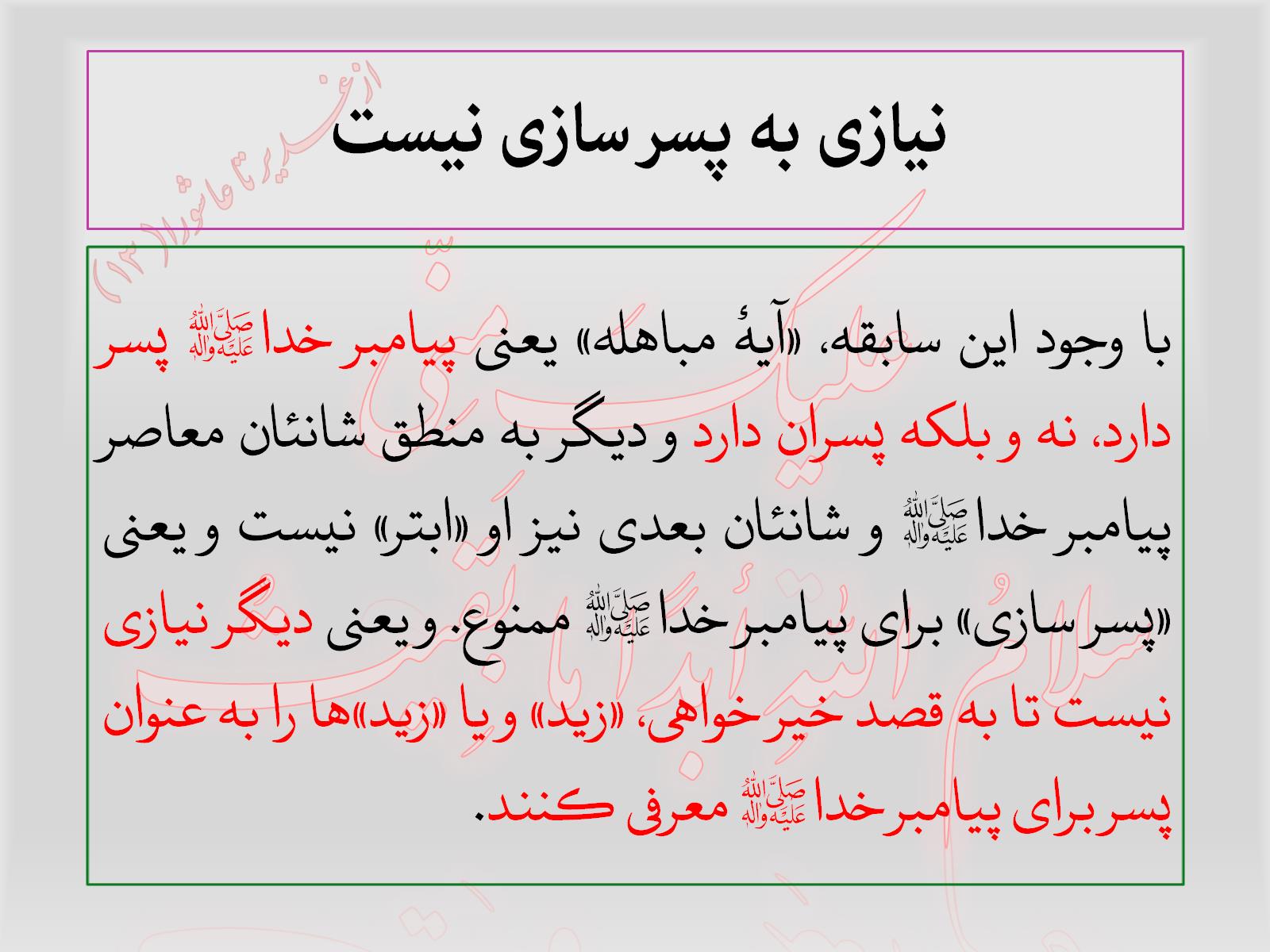 نیازی به پسر سازی نیست
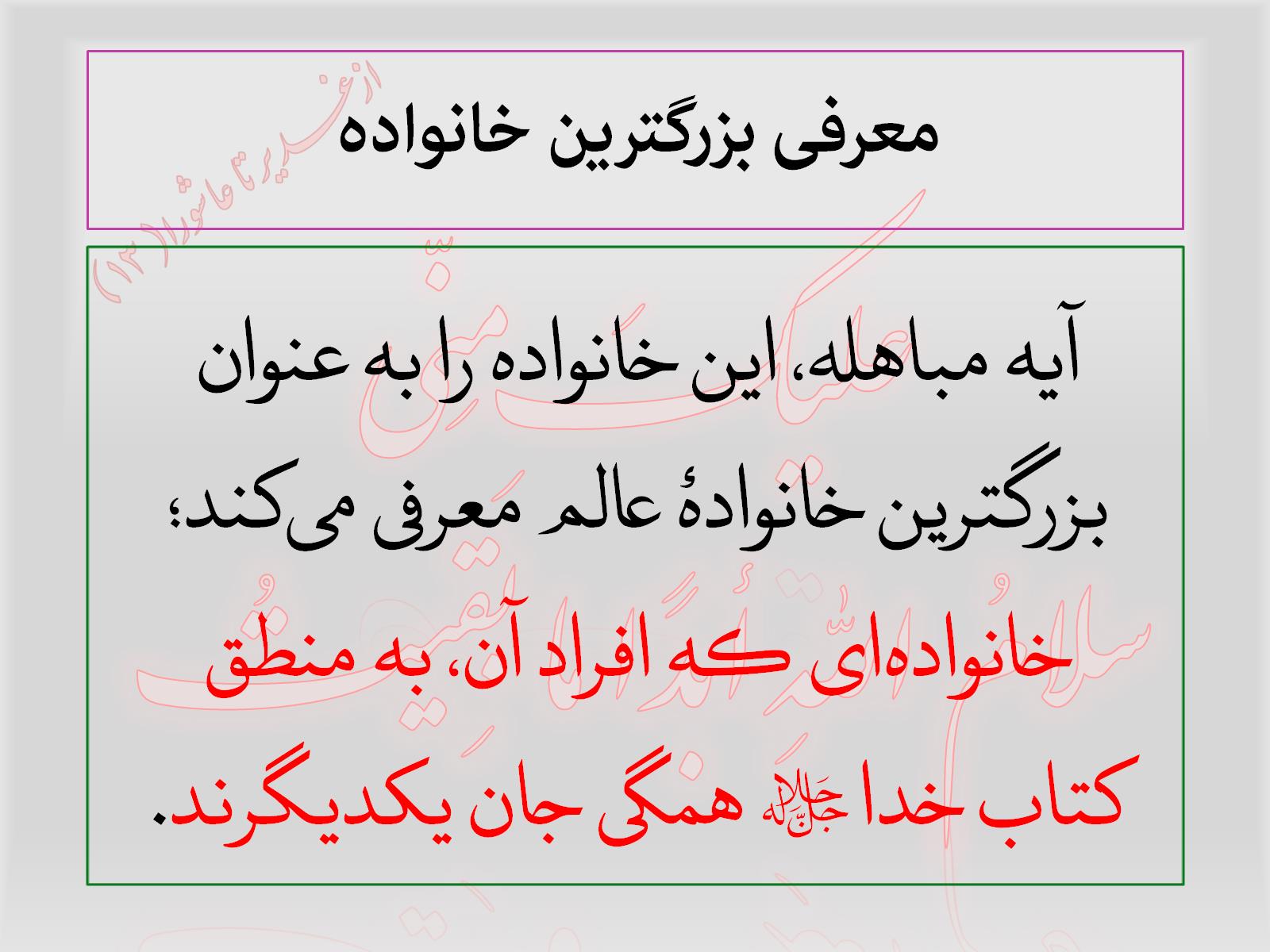 معرفی بزرگترین خانواده
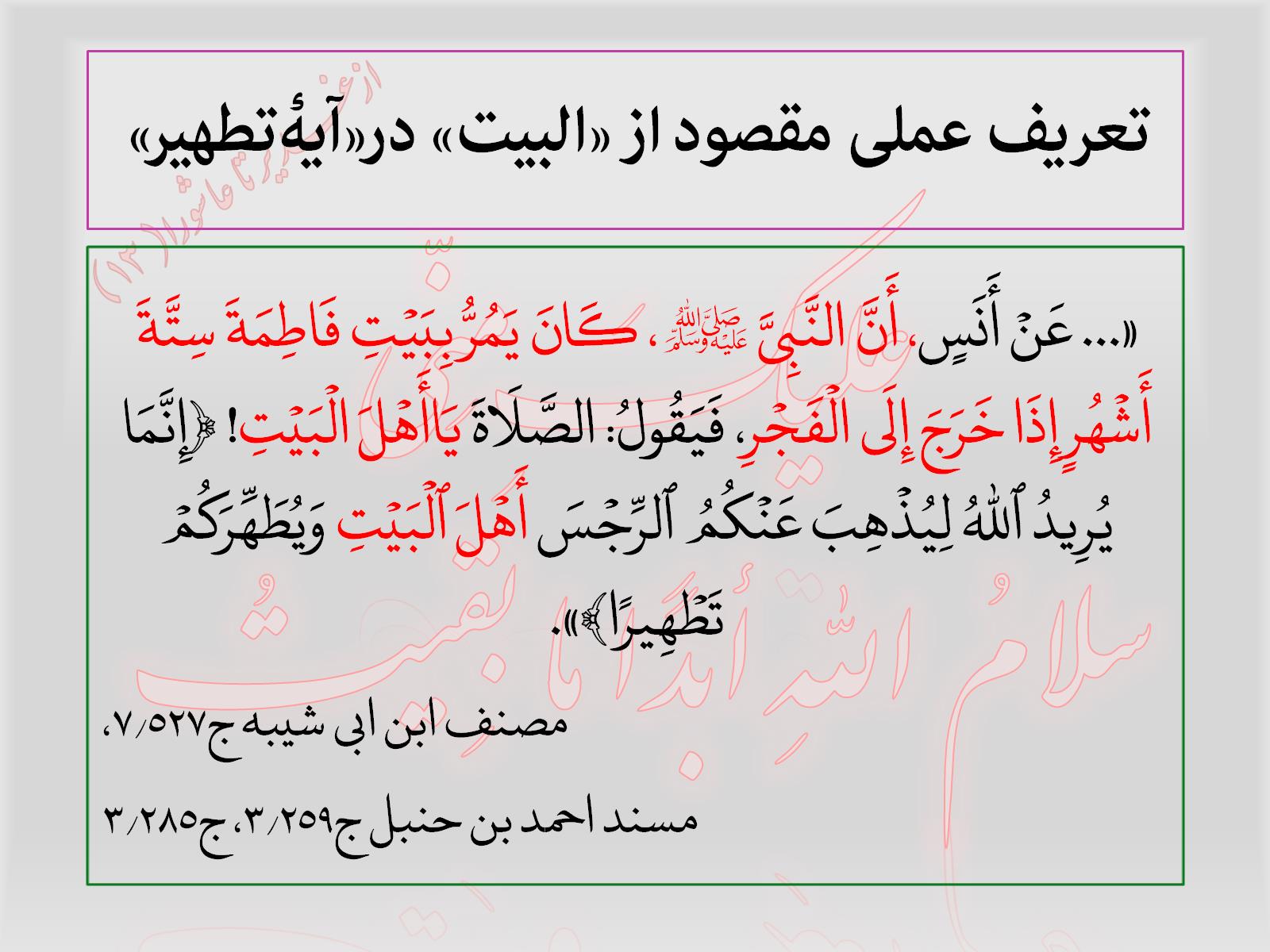 تعریف عملی مقصود از «البیت» در«آیۀتطهیر»
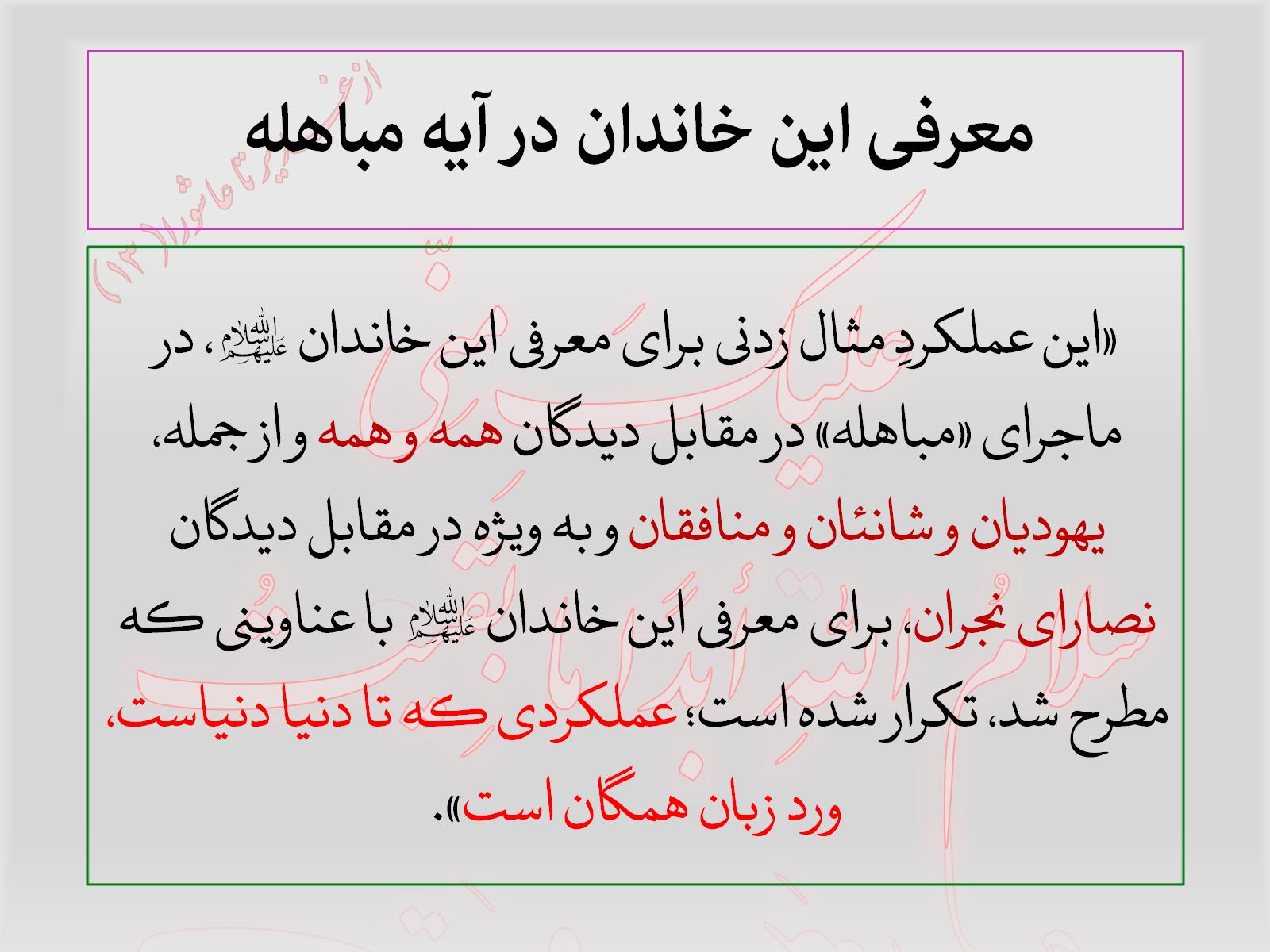 معرفی این خاندان در آیه مباهله
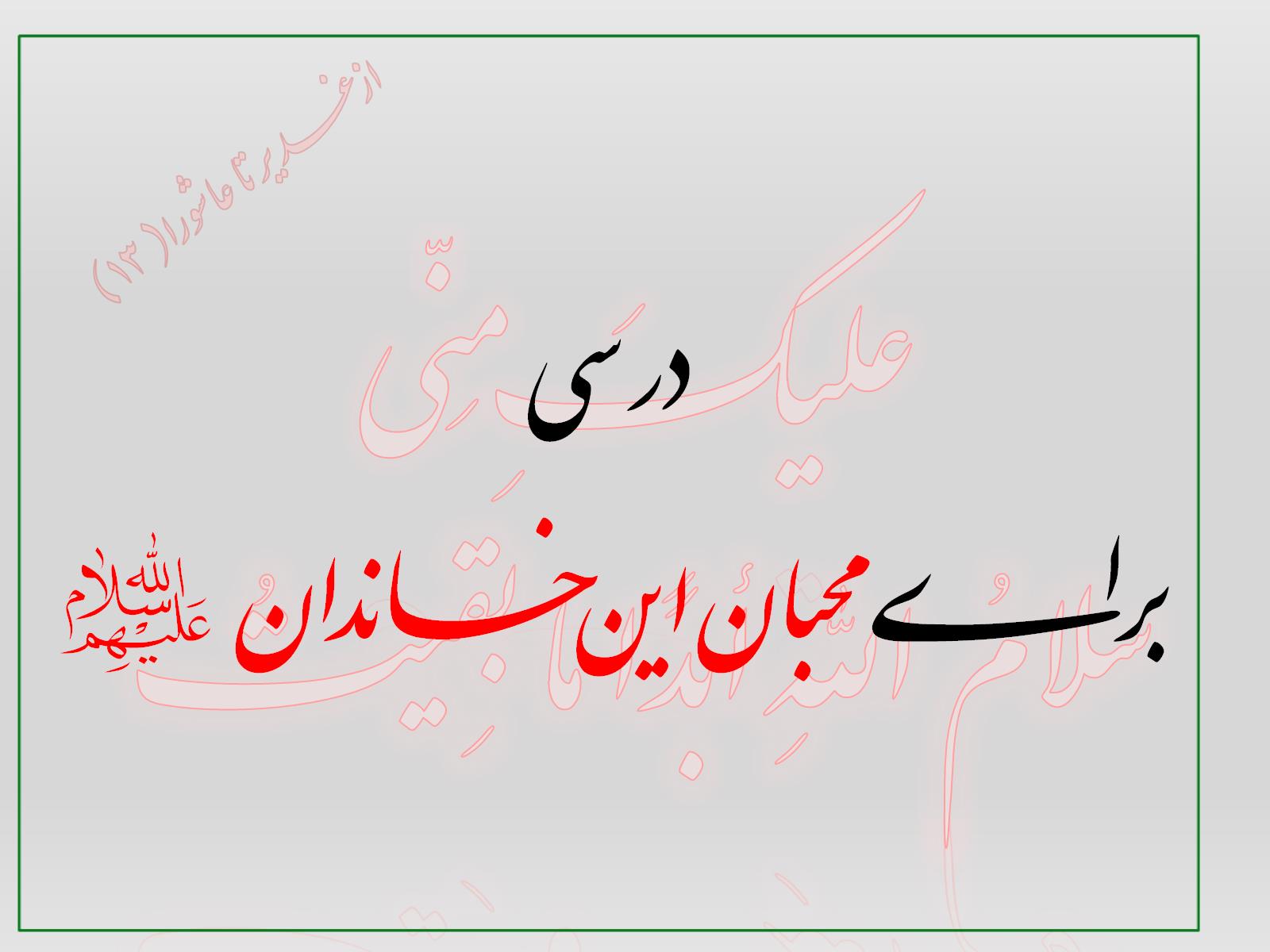 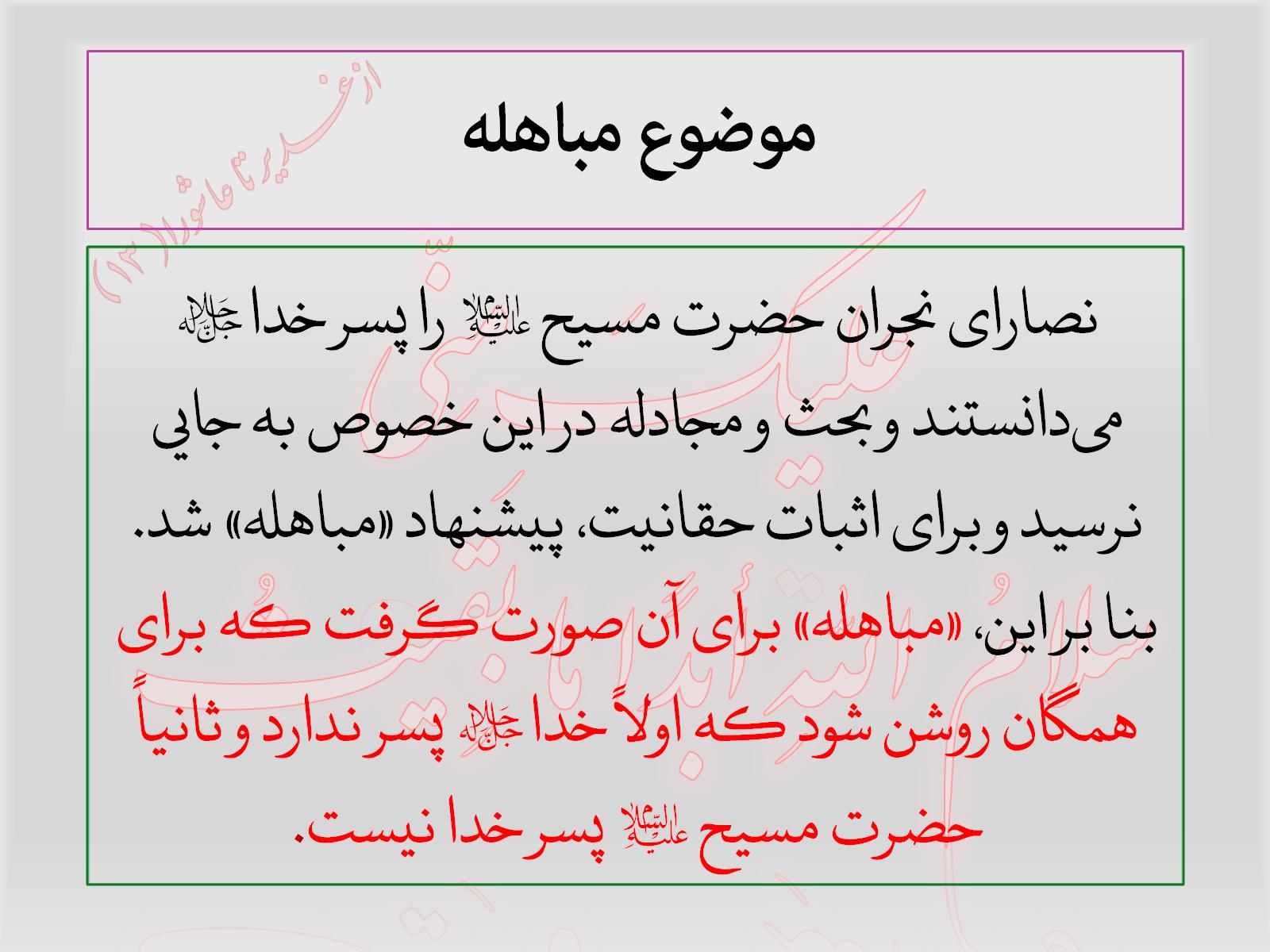 موضوع مباهله
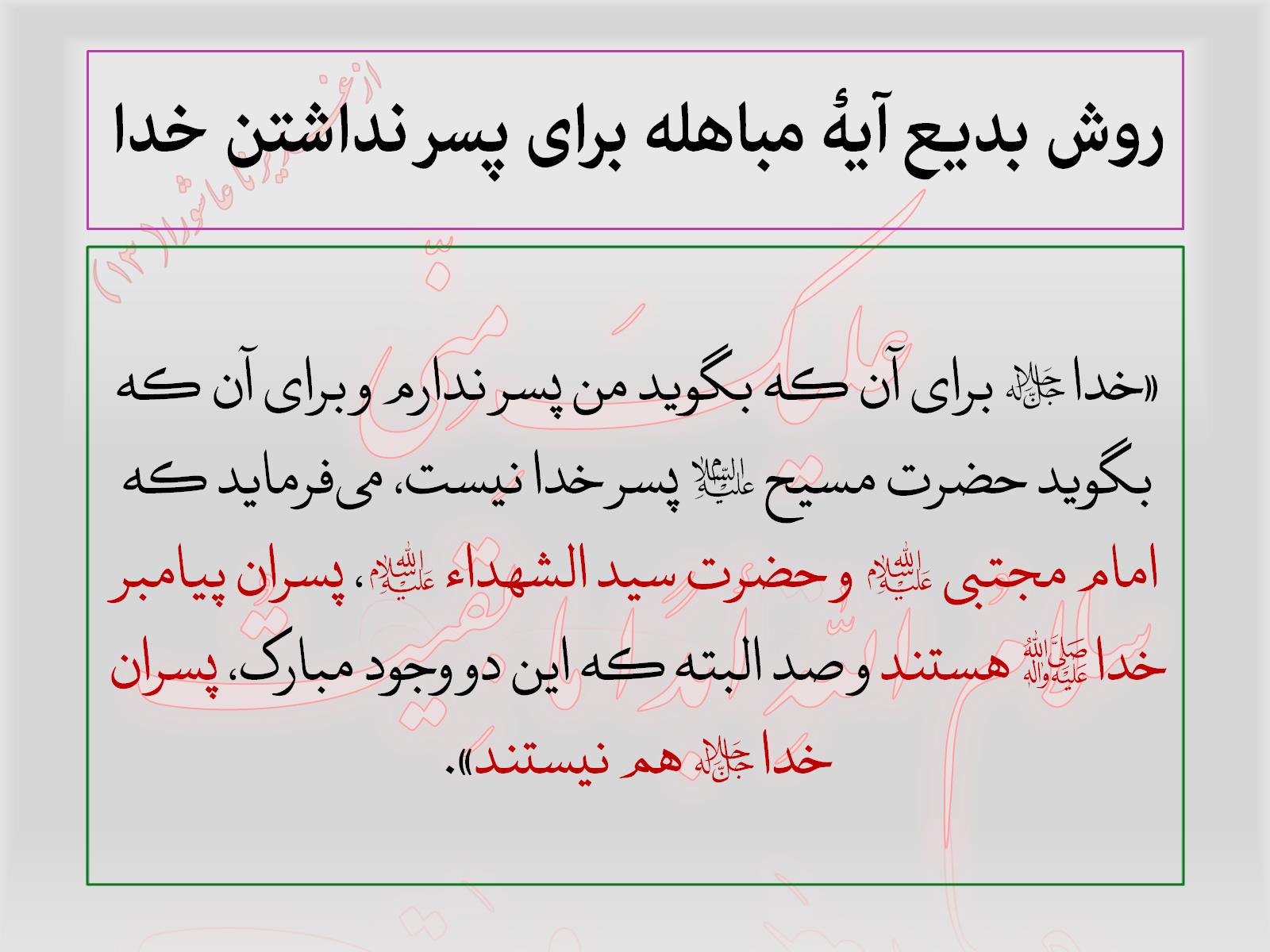 روش بدیع آیۀ مباهله برای پسر نداشتن خدا
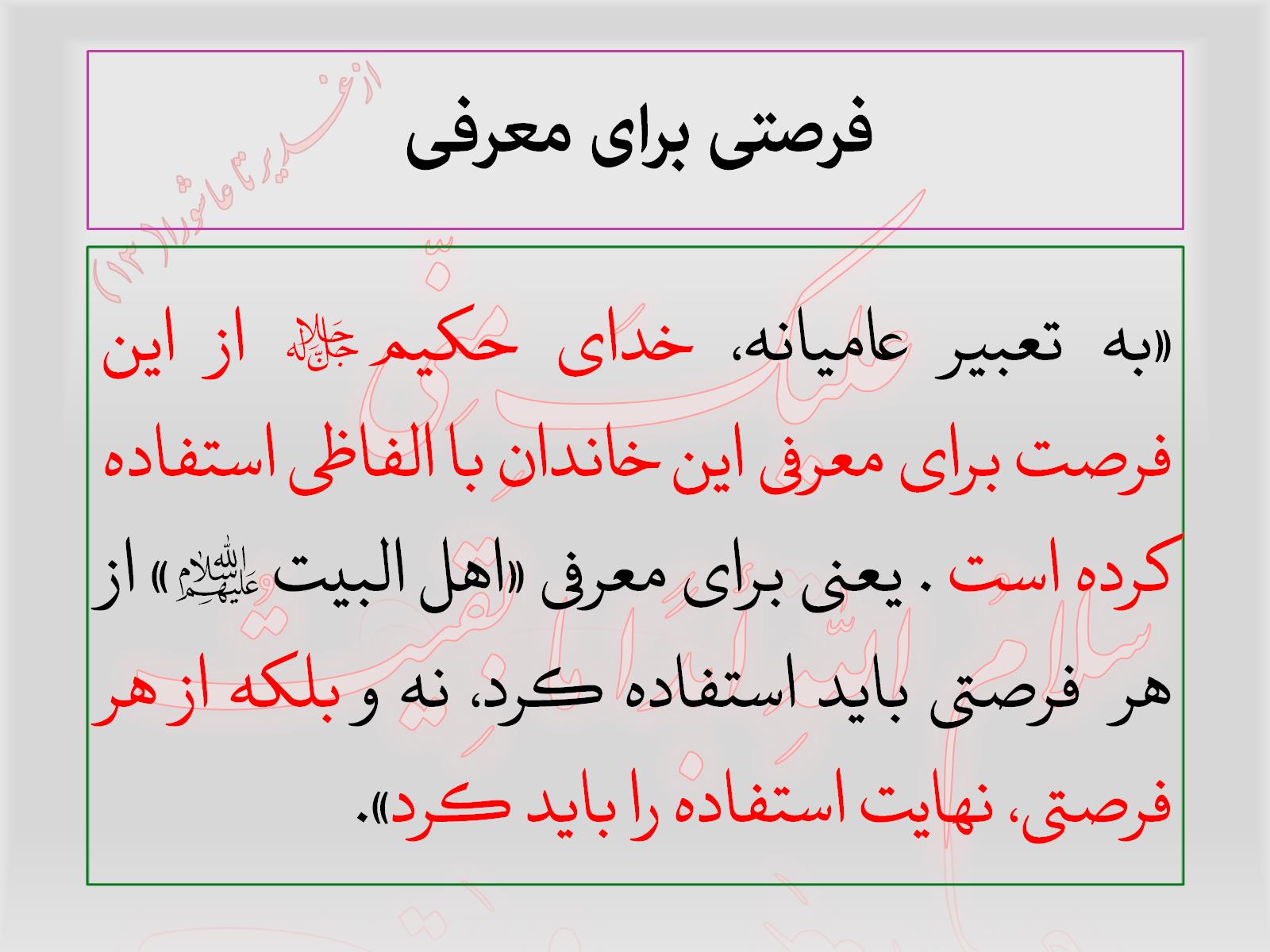 فرصتی برای معرفی
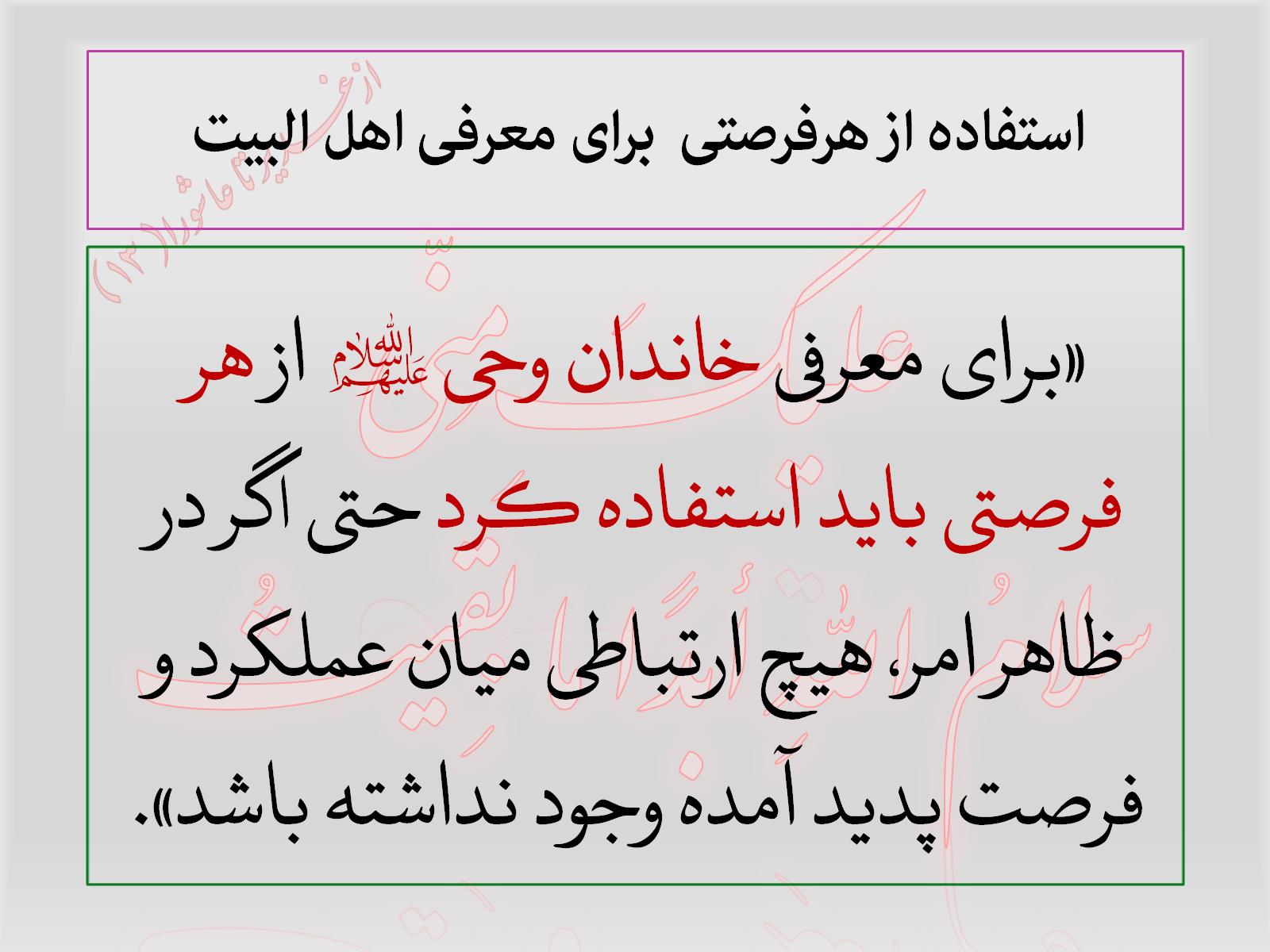 استفاده از هرفرصتی  برای معرفی اهل البیت
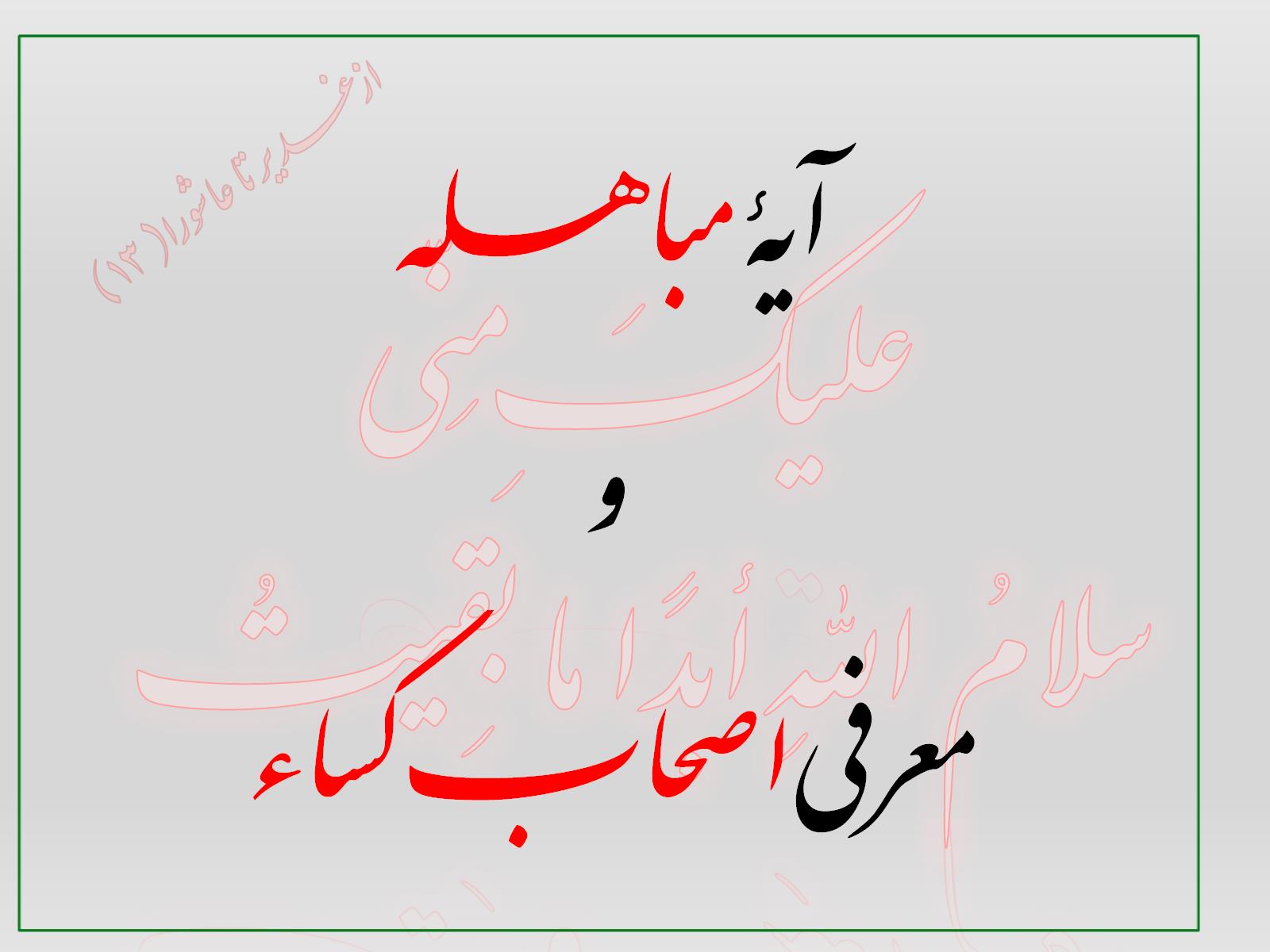 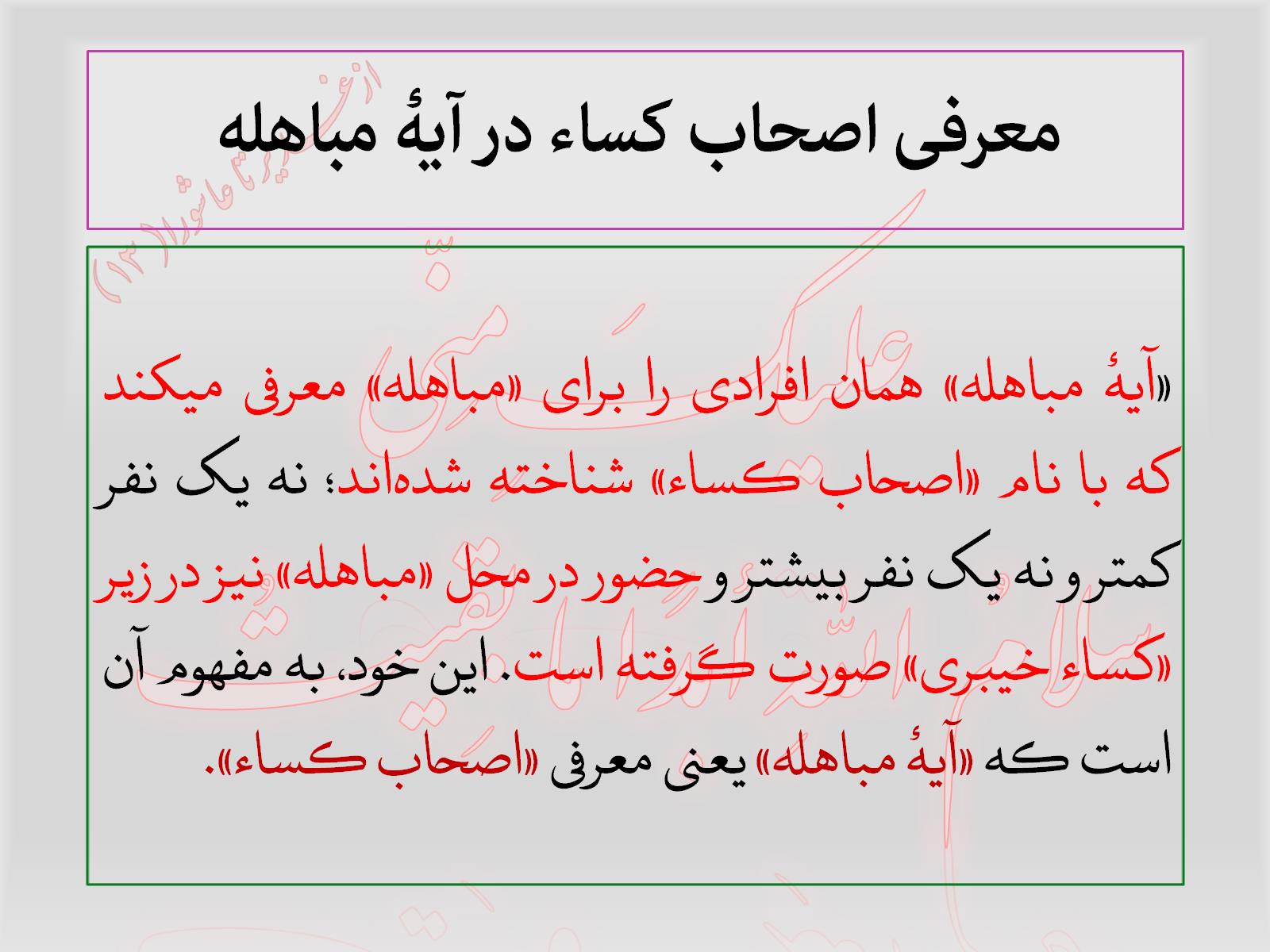 معرفی اصحاب کساء در آیۀ مباهله
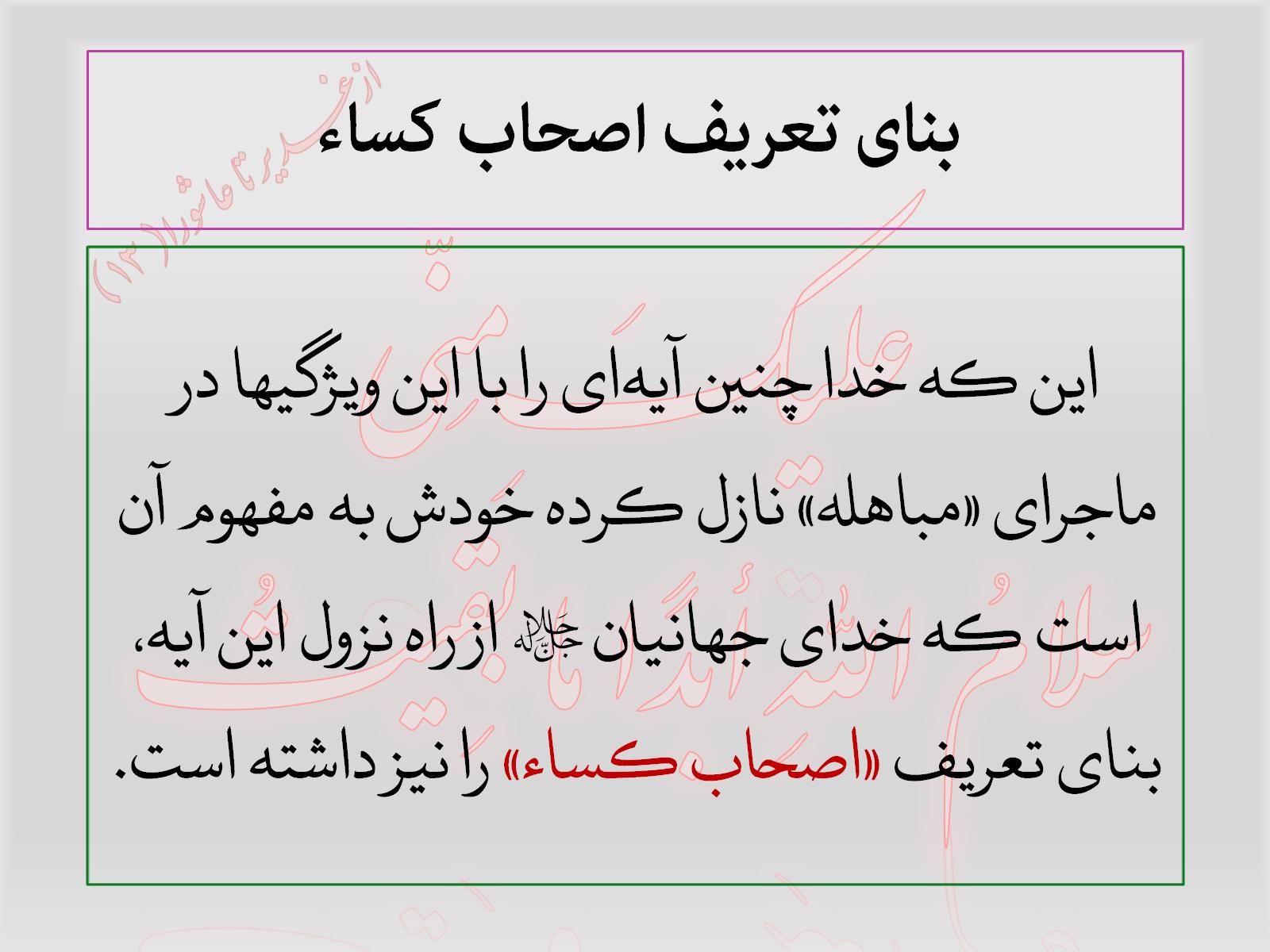 بنای تعریف اصحاب کساء
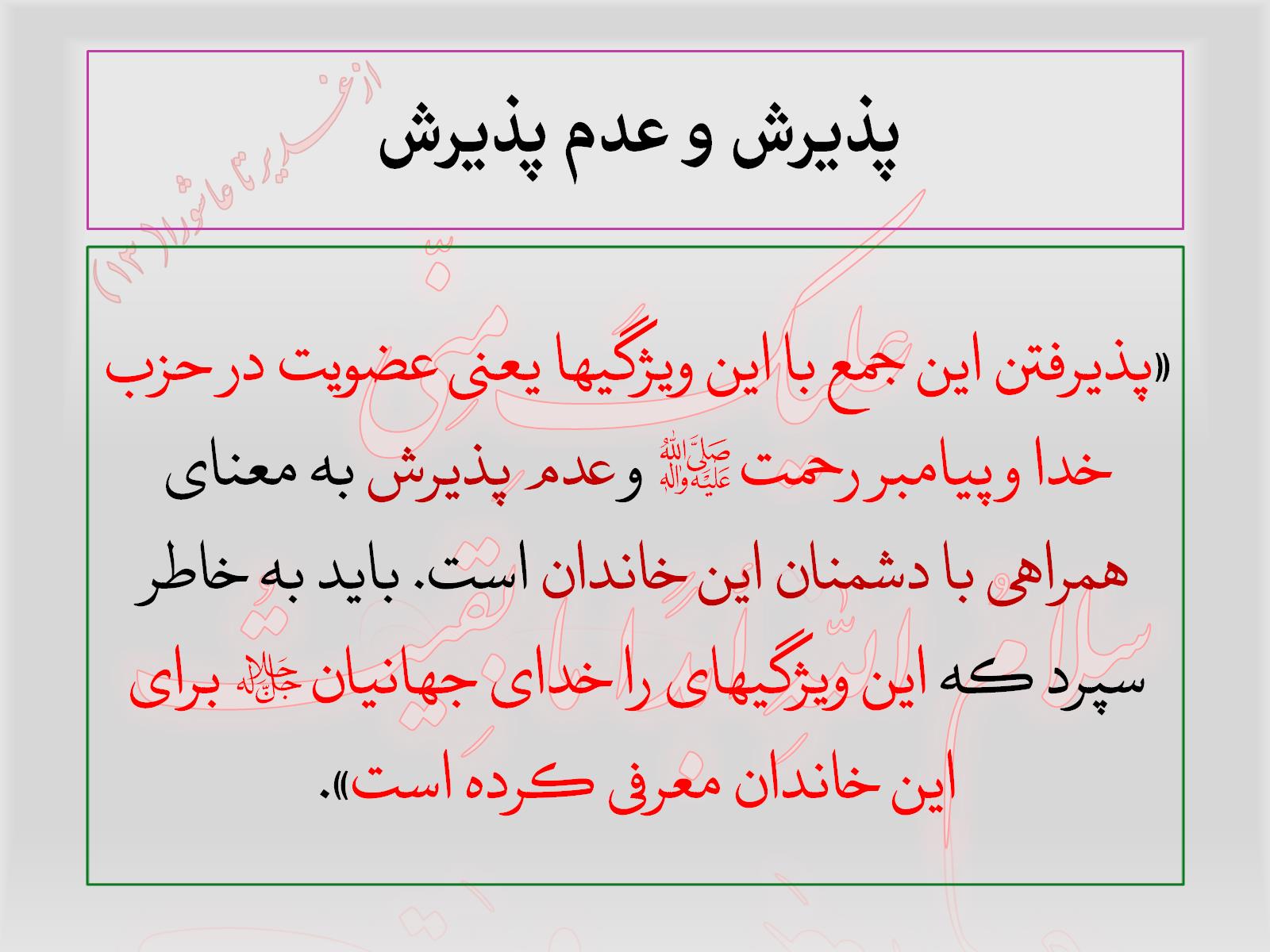 پذیرش و عدم پذیرش
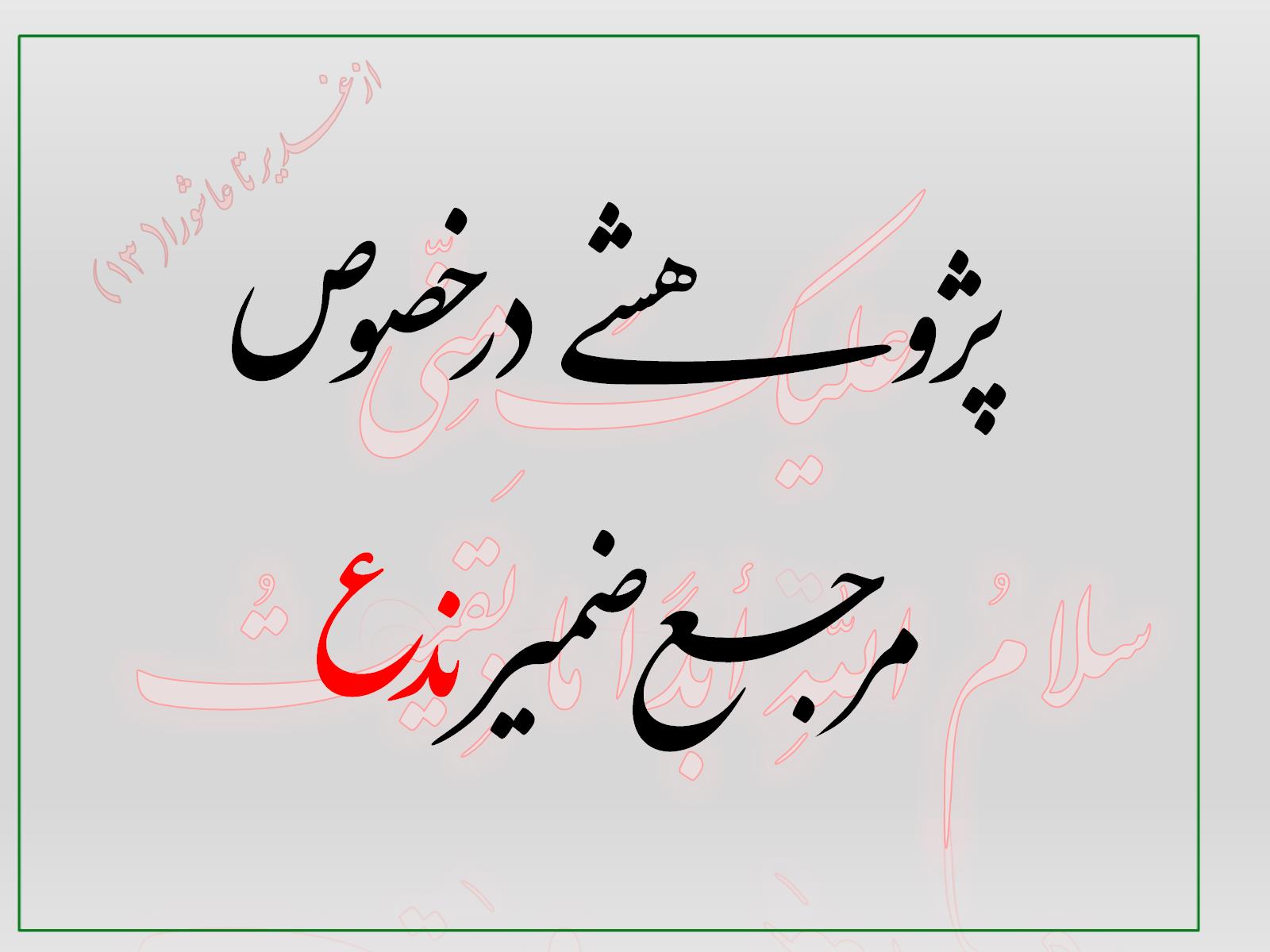 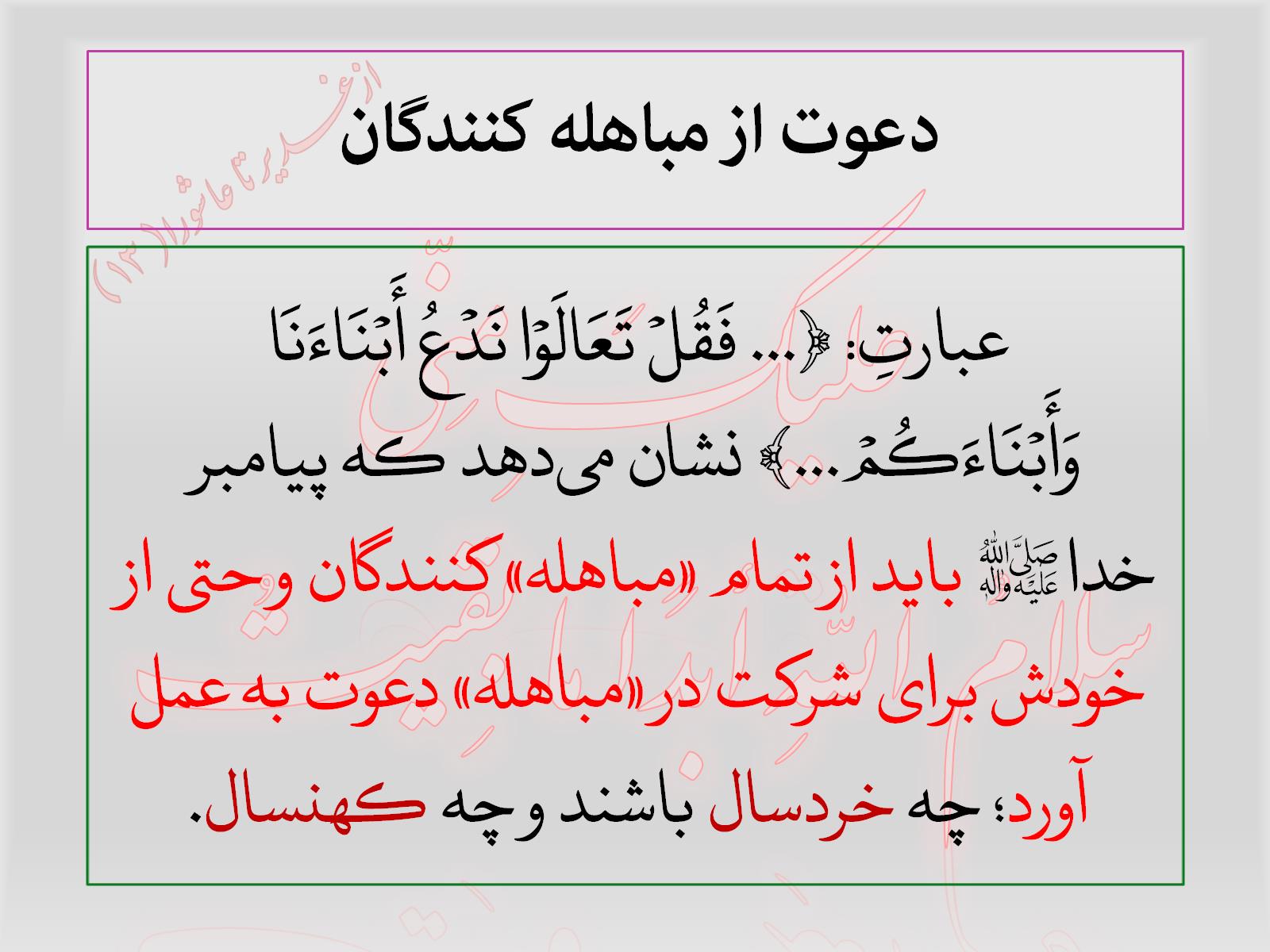 دعوت از مباهله کنندگان
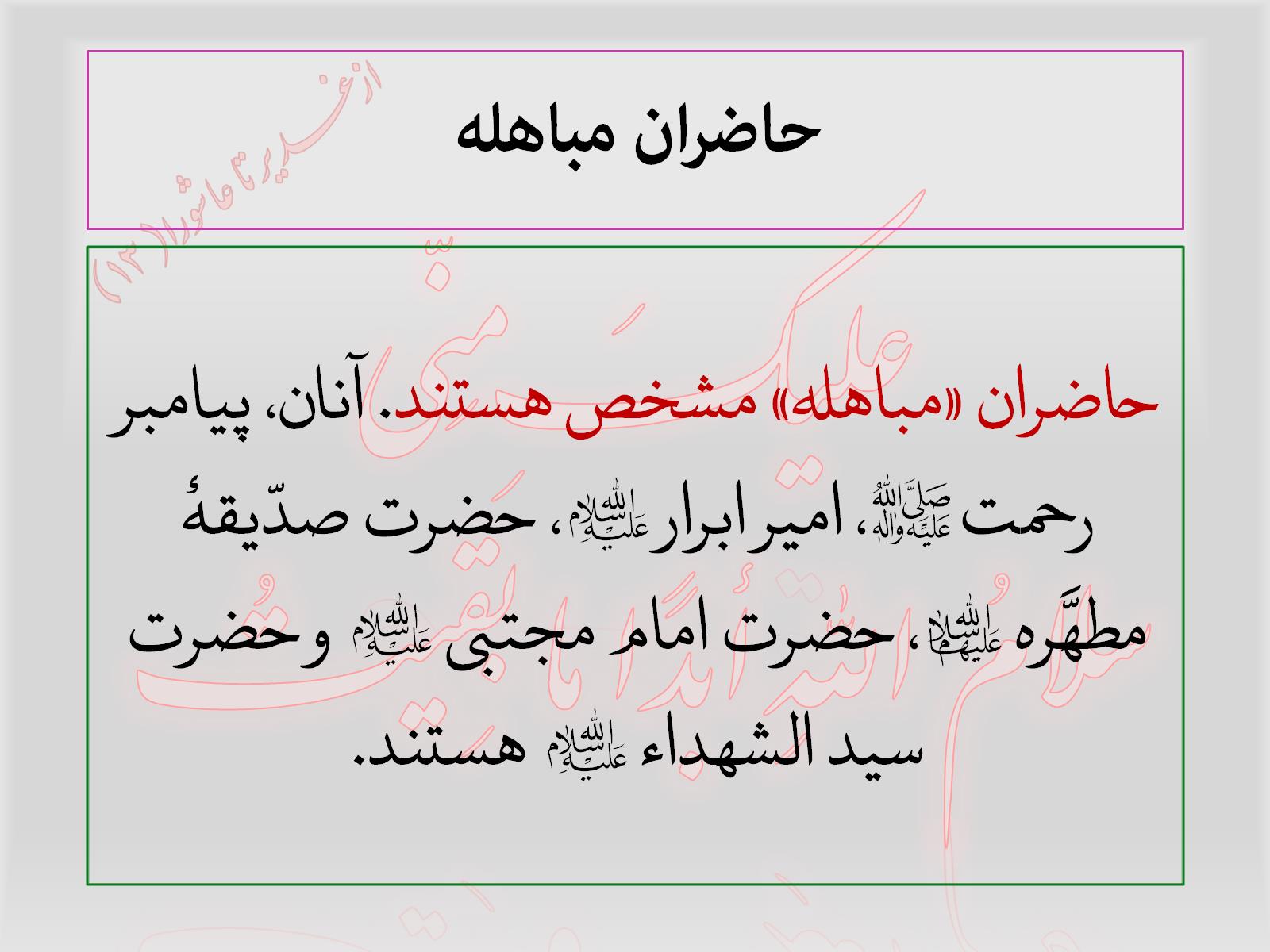 حاضران مباهله
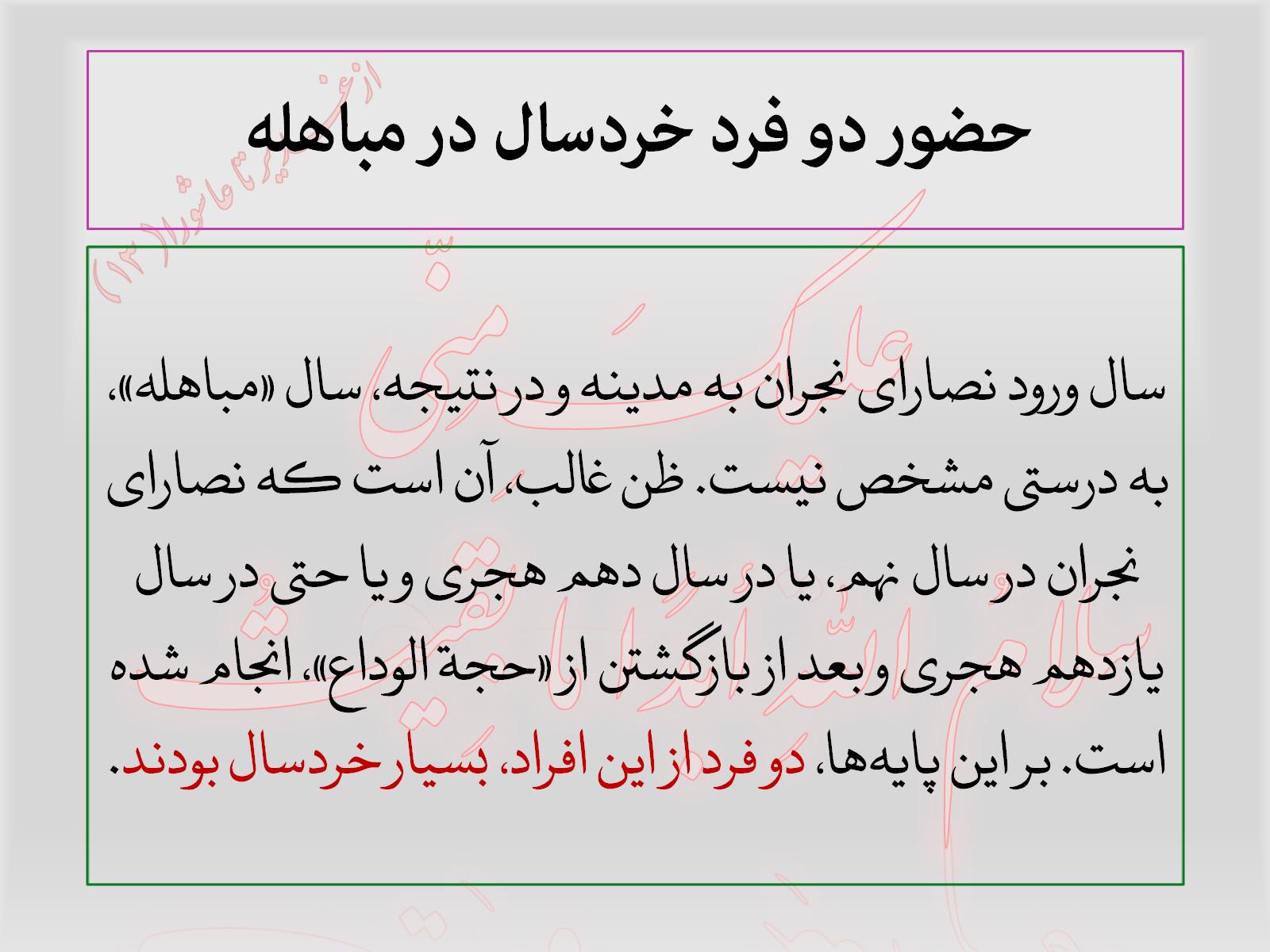 حضور دو فرد خردسال در مباهله
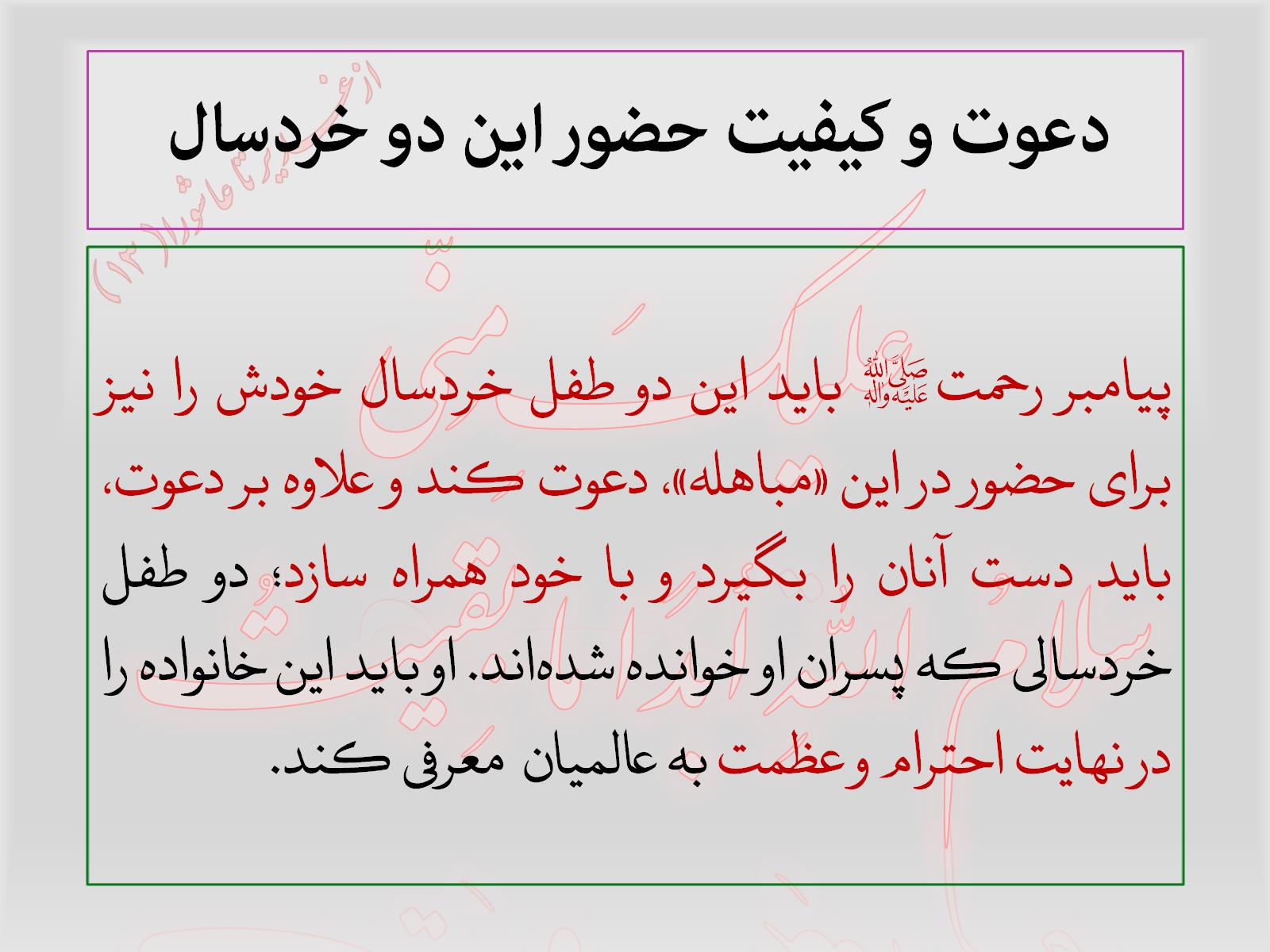 دعوت و کیفیت حضور این دو خردسال
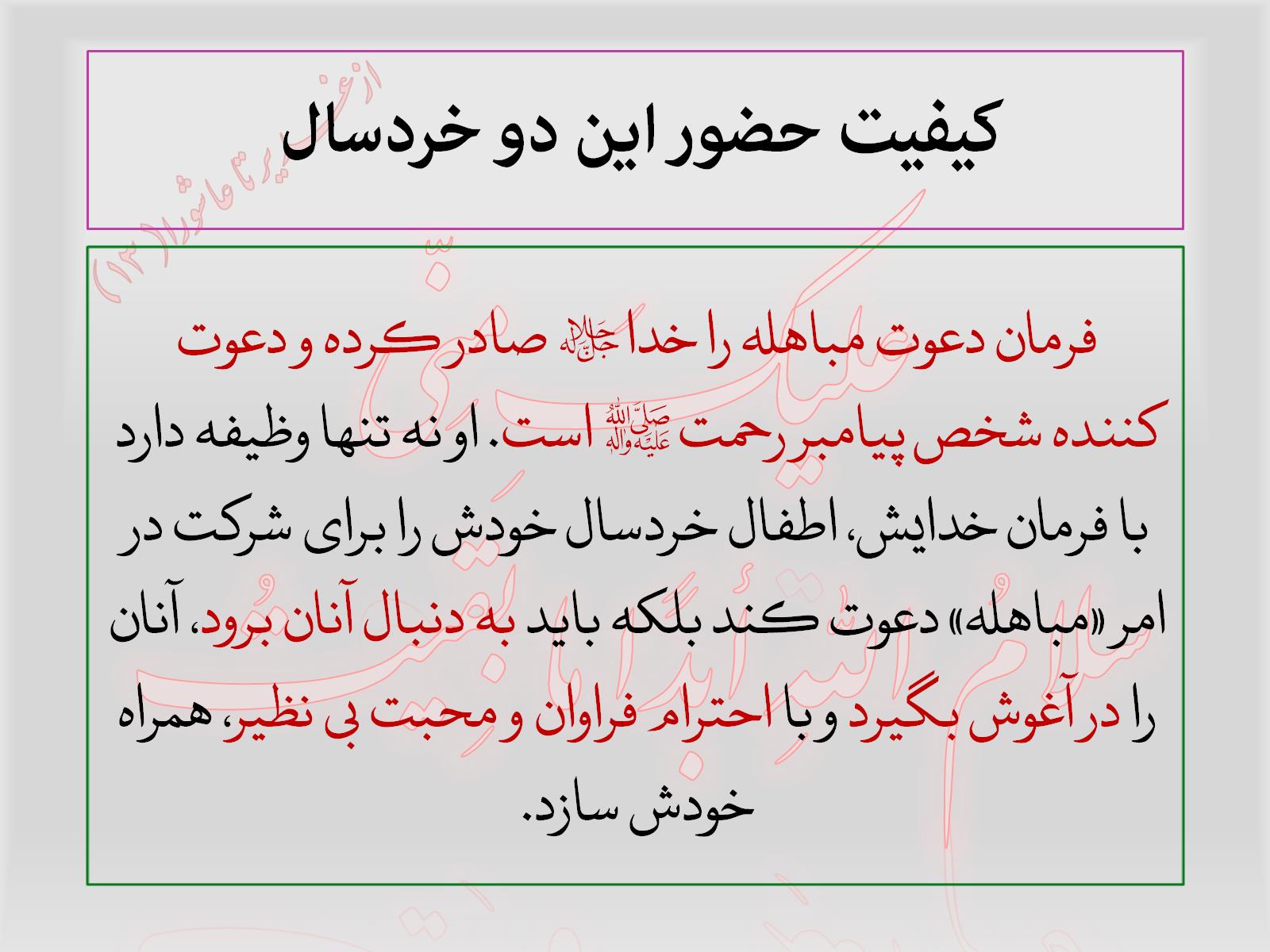 کیفیت حضور این دو خردسال
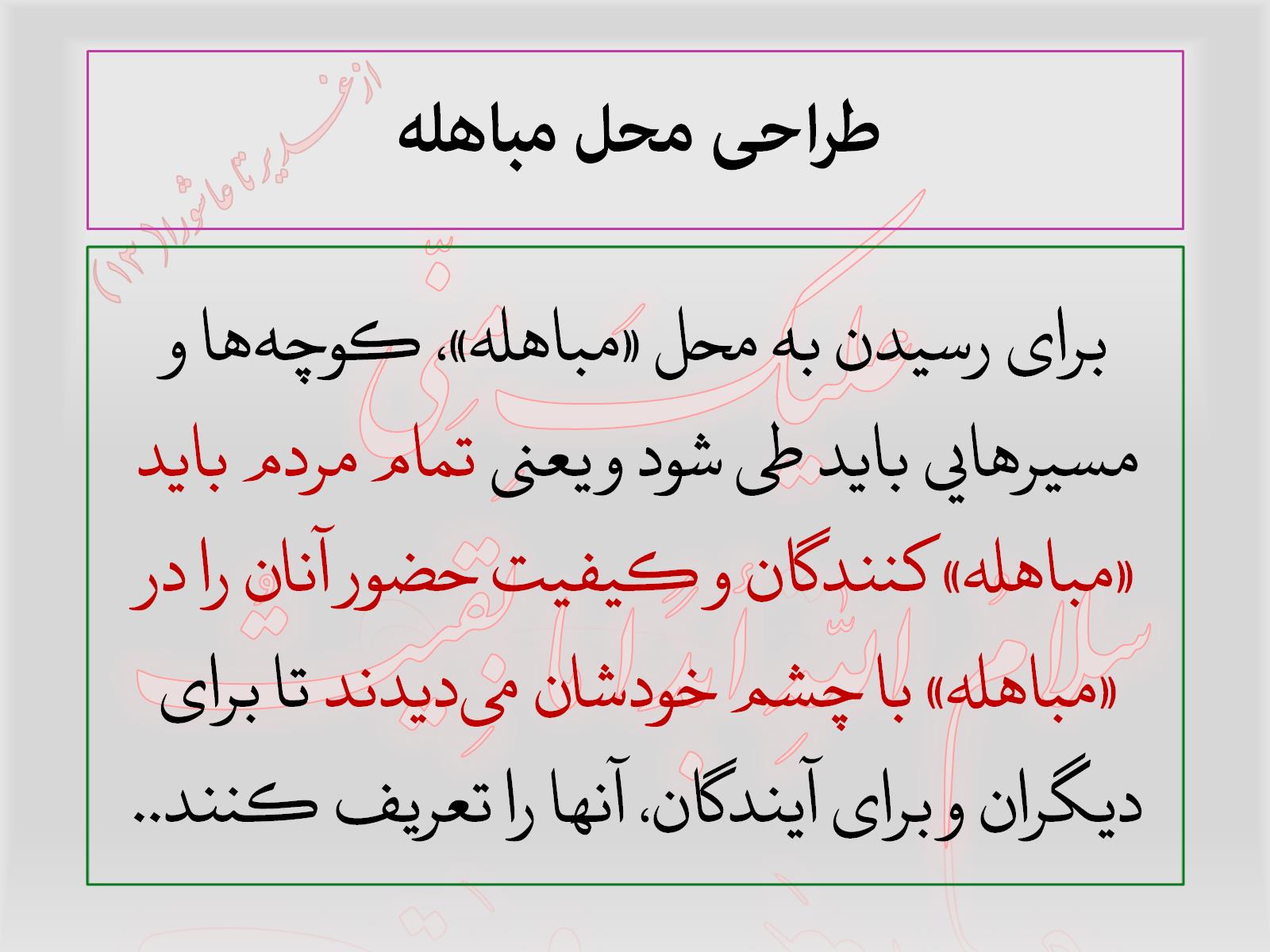 طراحی محل مباهله
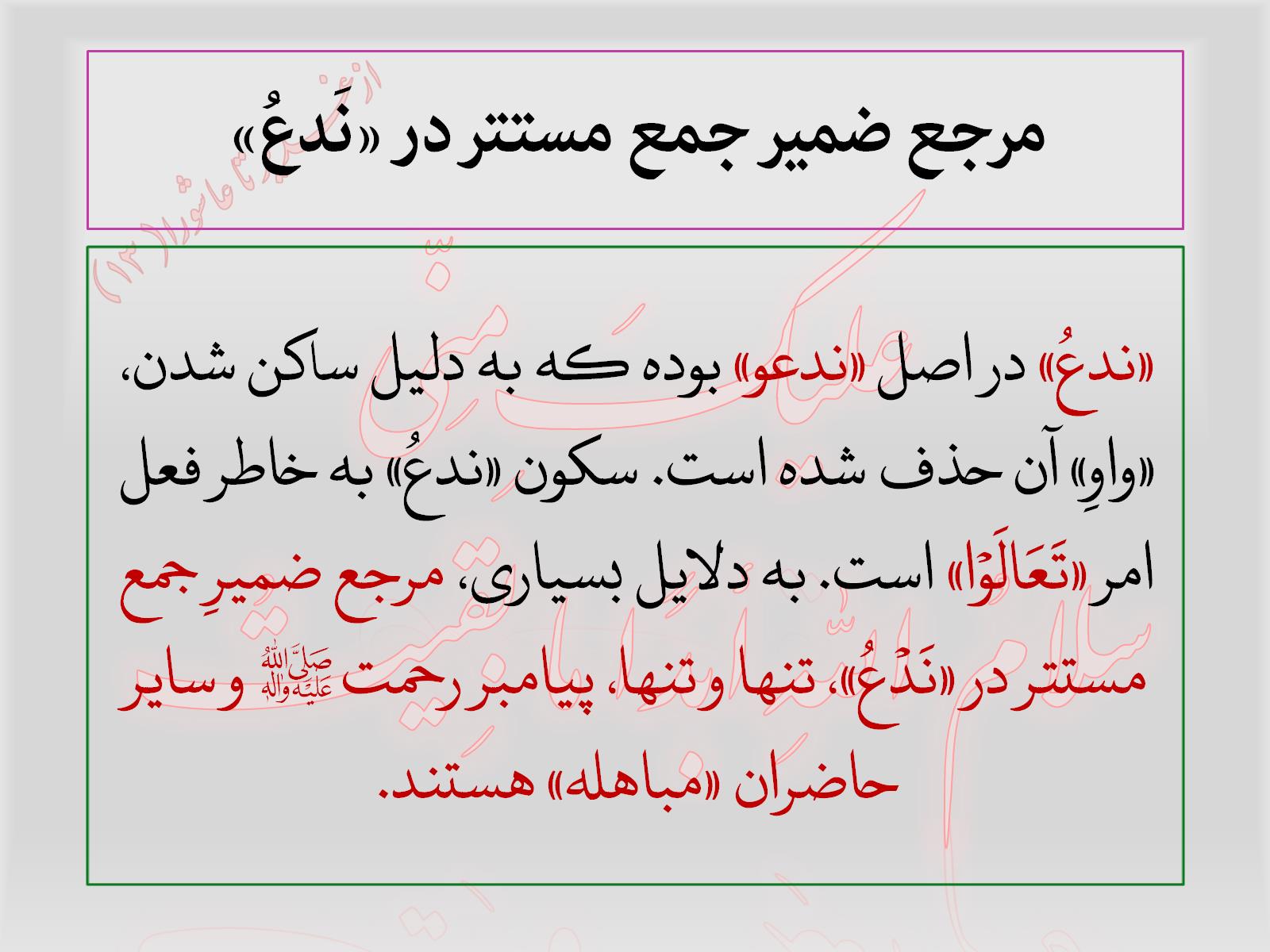 مرجع ضمیر جمع مستتر در «نَدعُ»
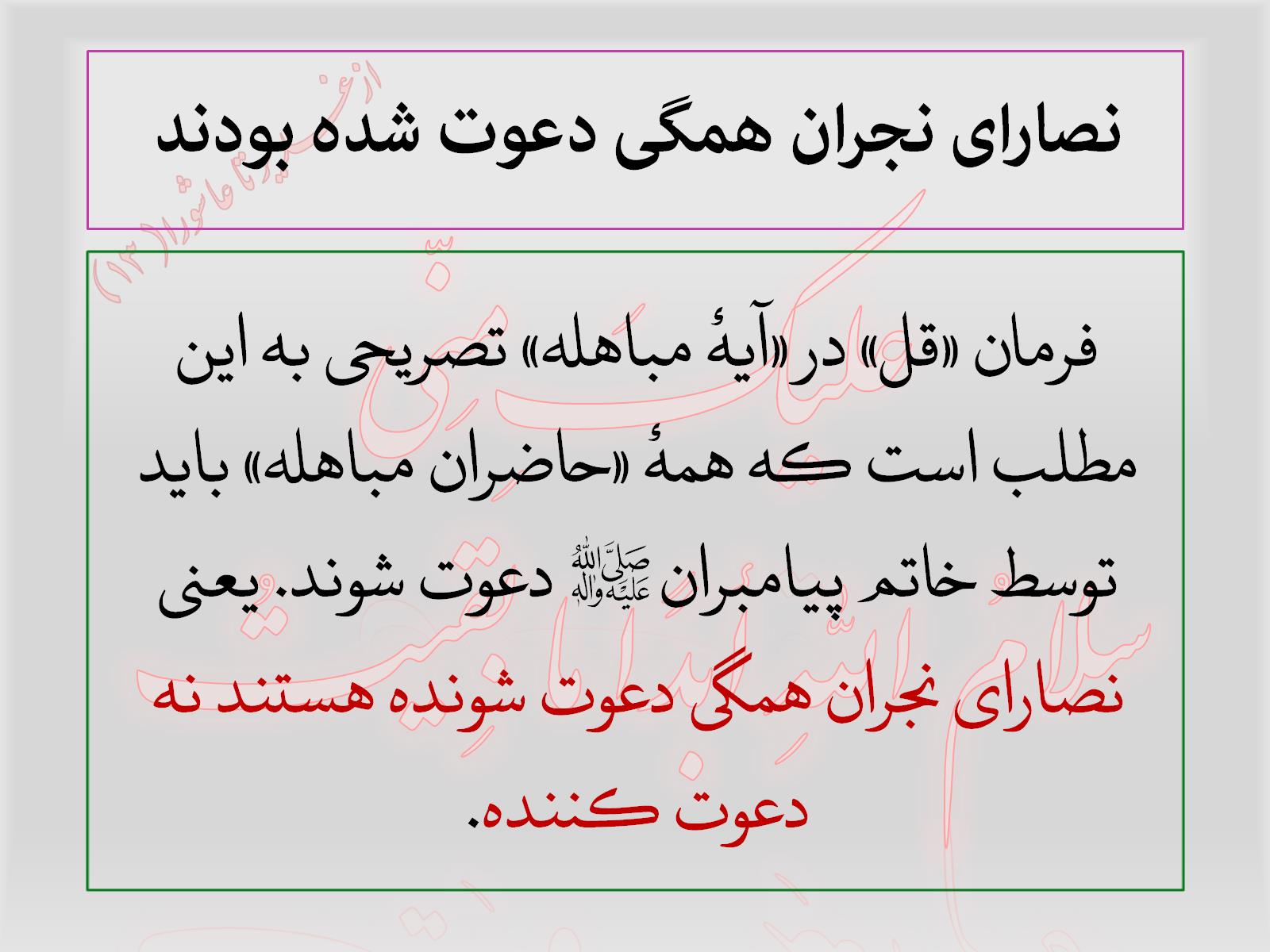 نصارای نجران همگی دعوت شده بودند
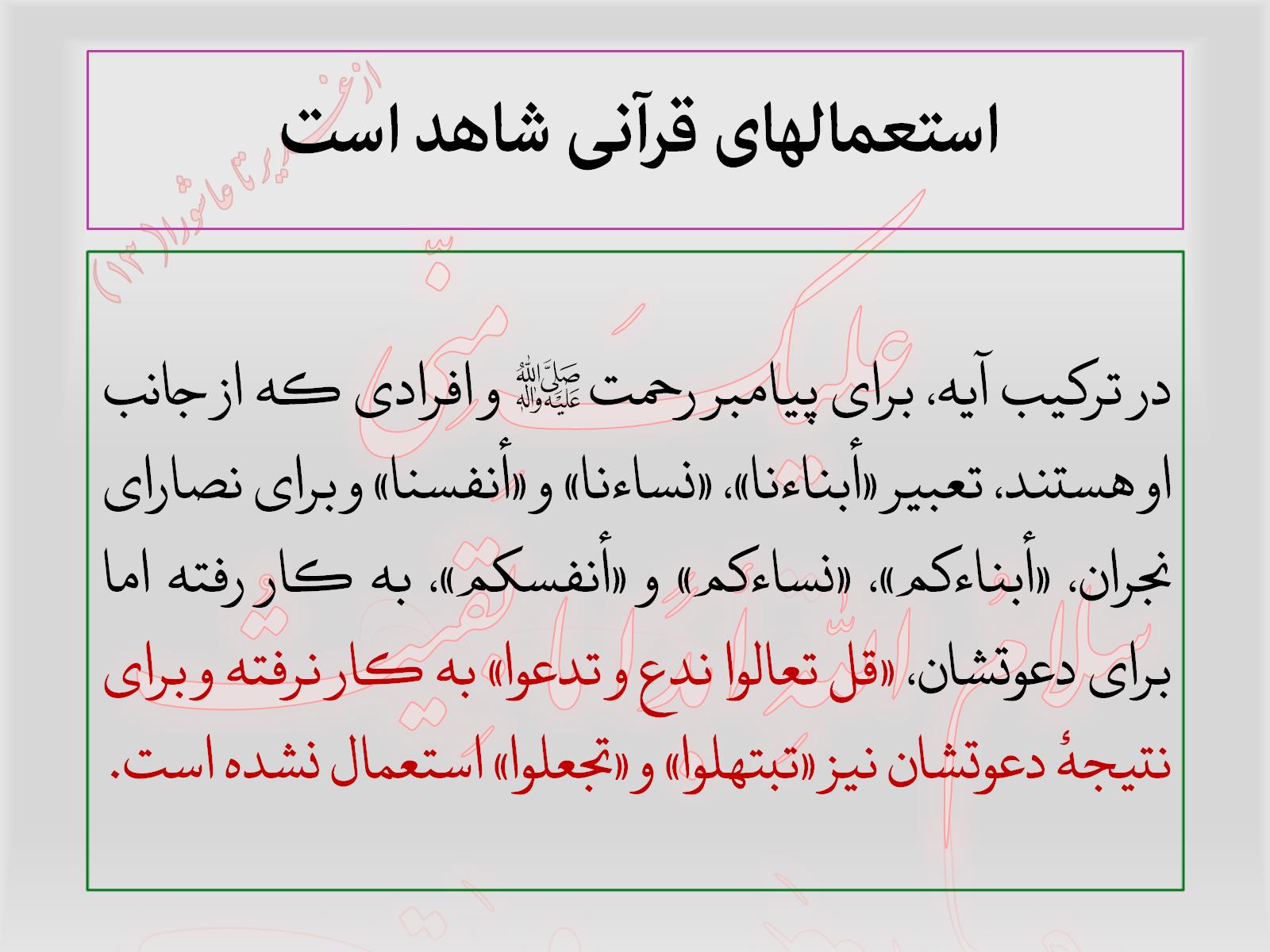 استعمالهای قرآنی شاهد است
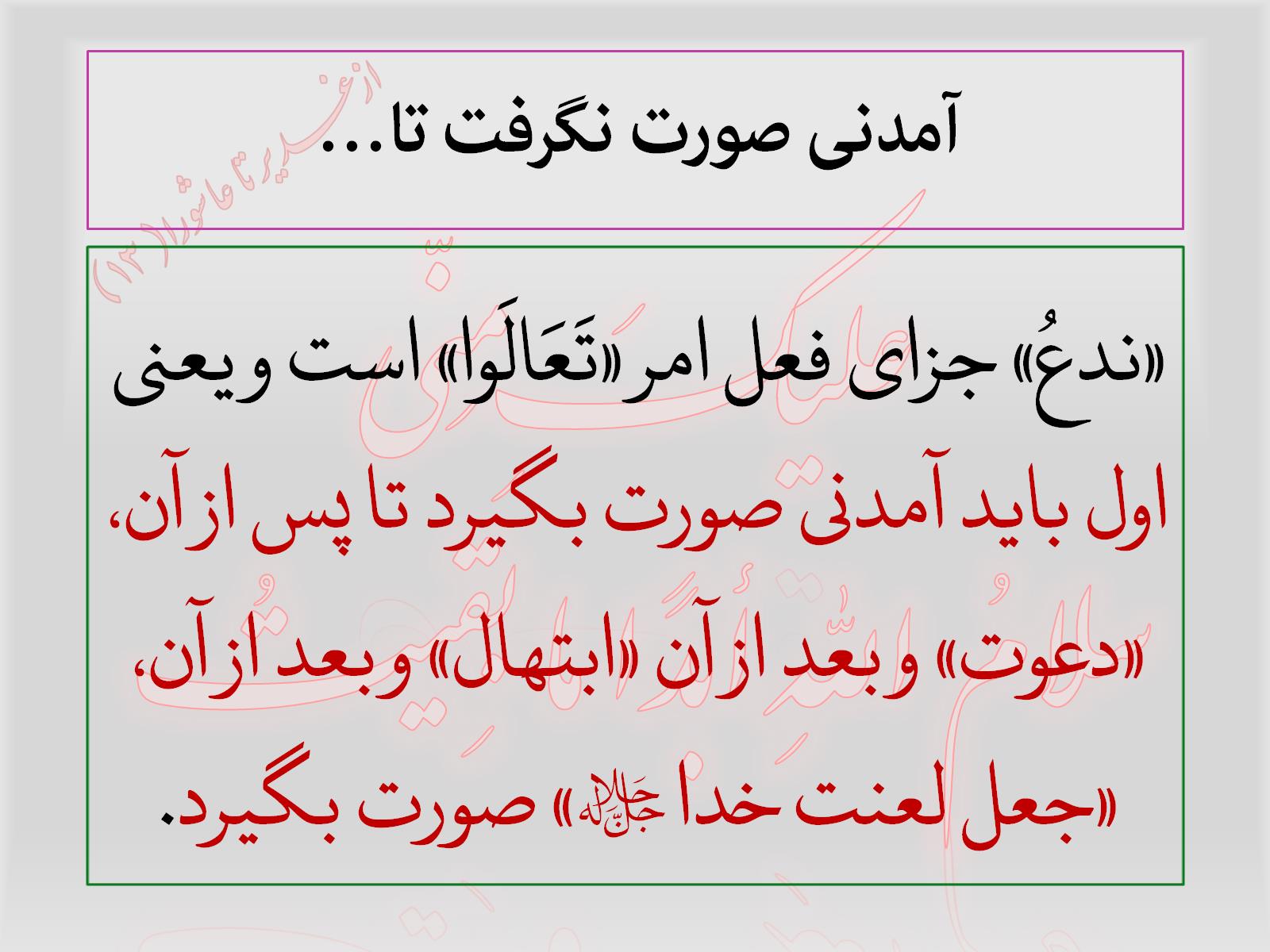 آمدنی صورت نگرفت تا...
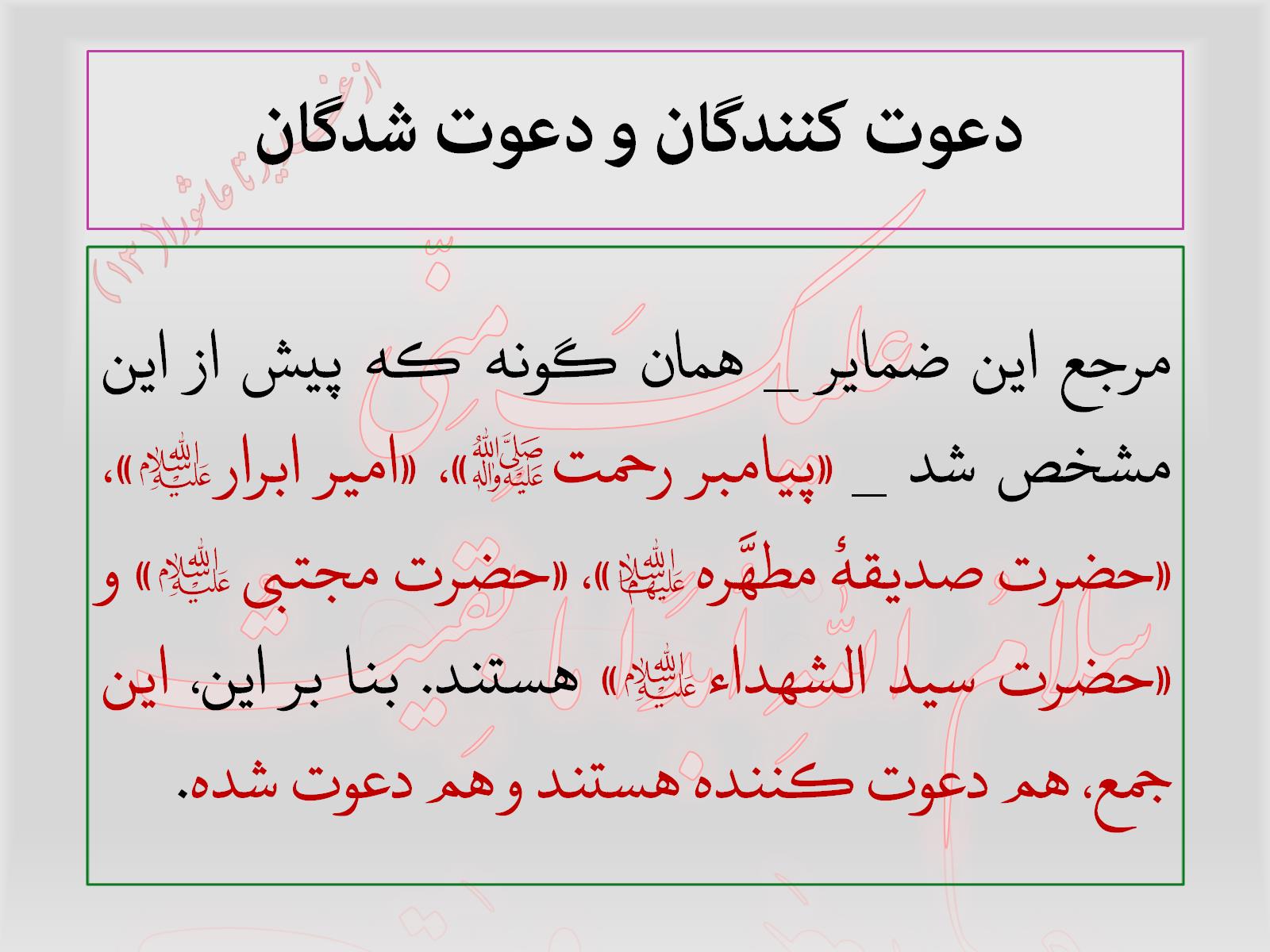 دعوت کنندگان و دعوت شدگان
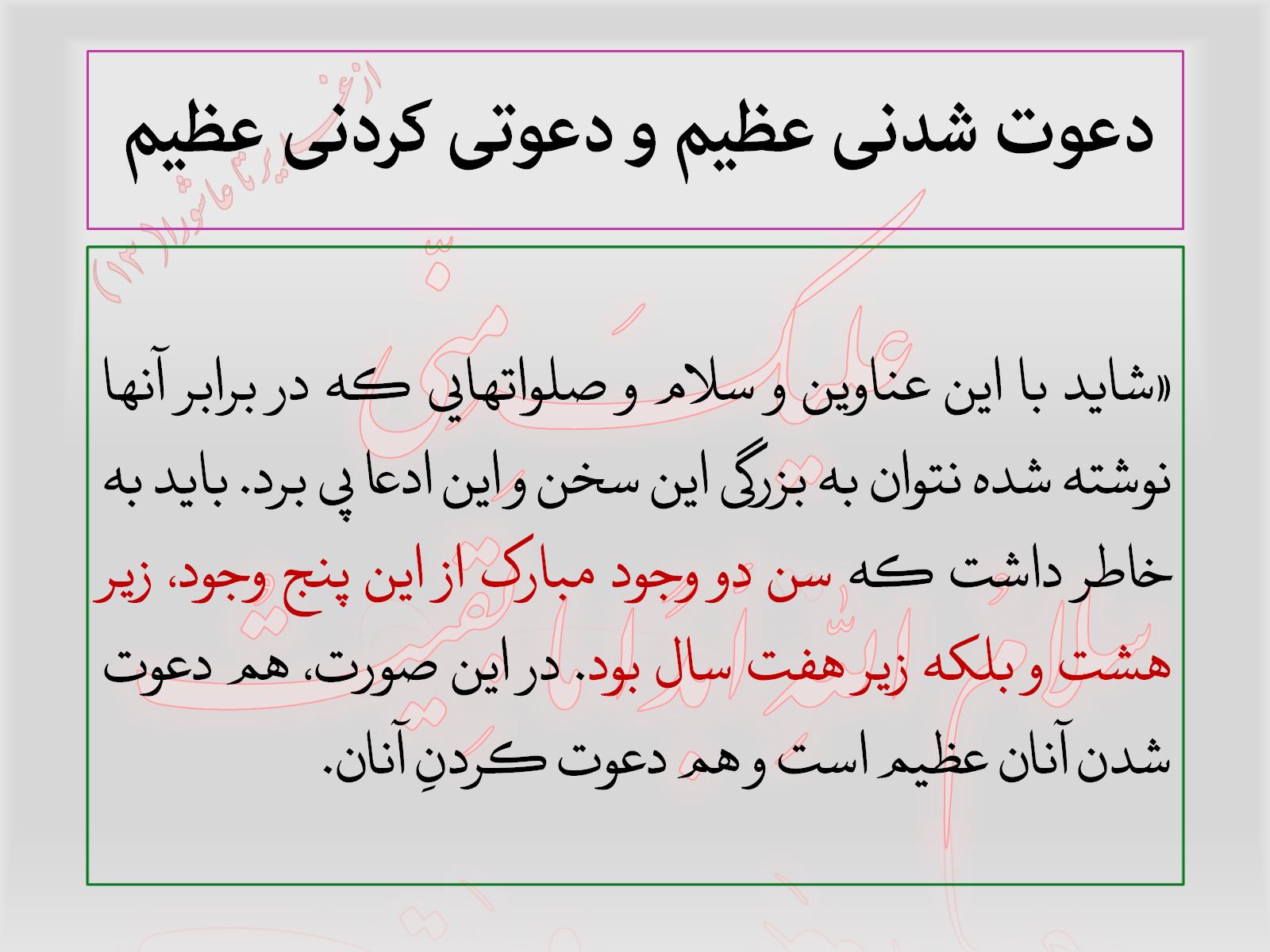 دعوت شدنی عظیم و دعوتی کردنی عظیم
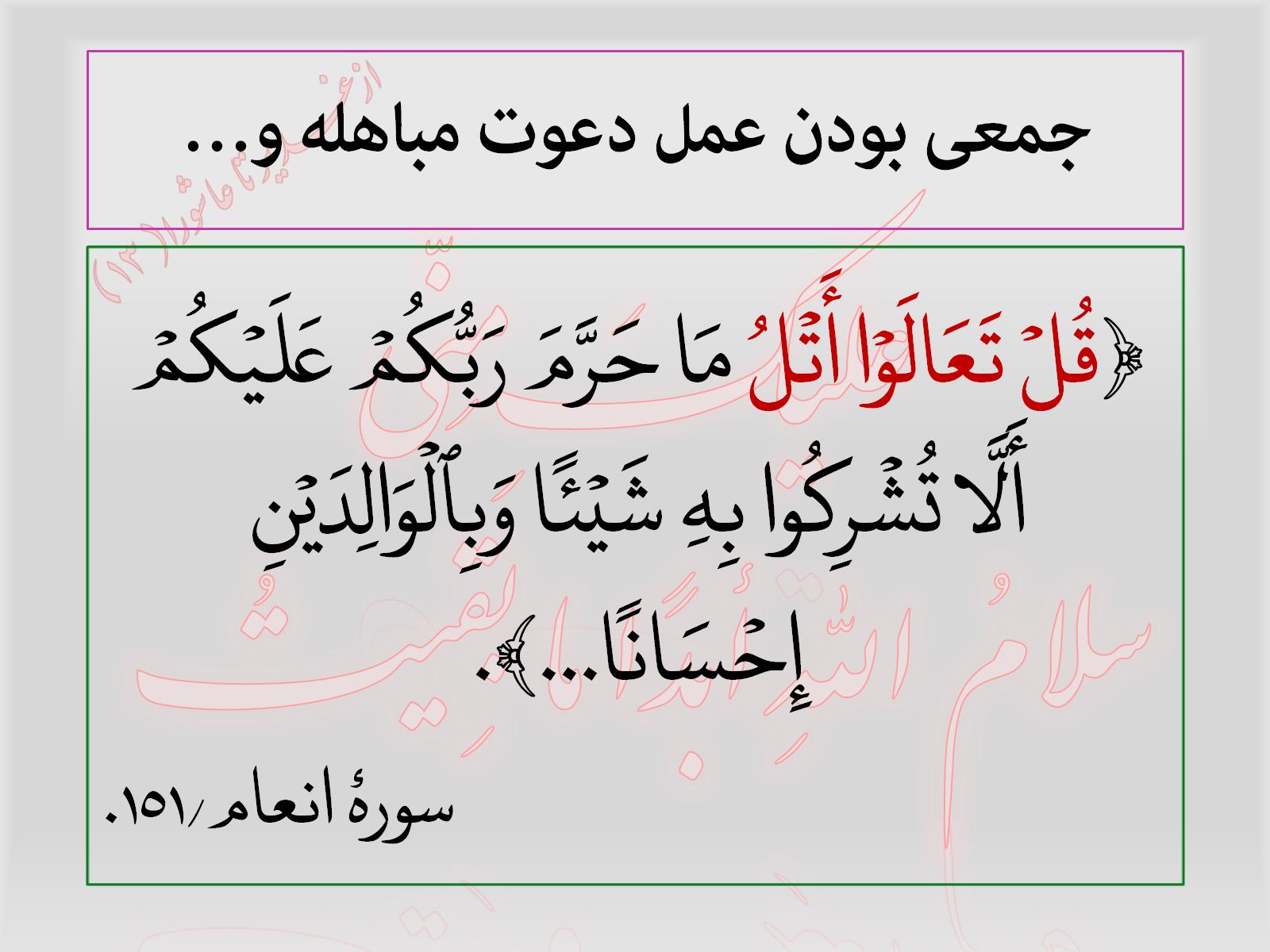 جمعی بودن عمل دعوت مباهله و...
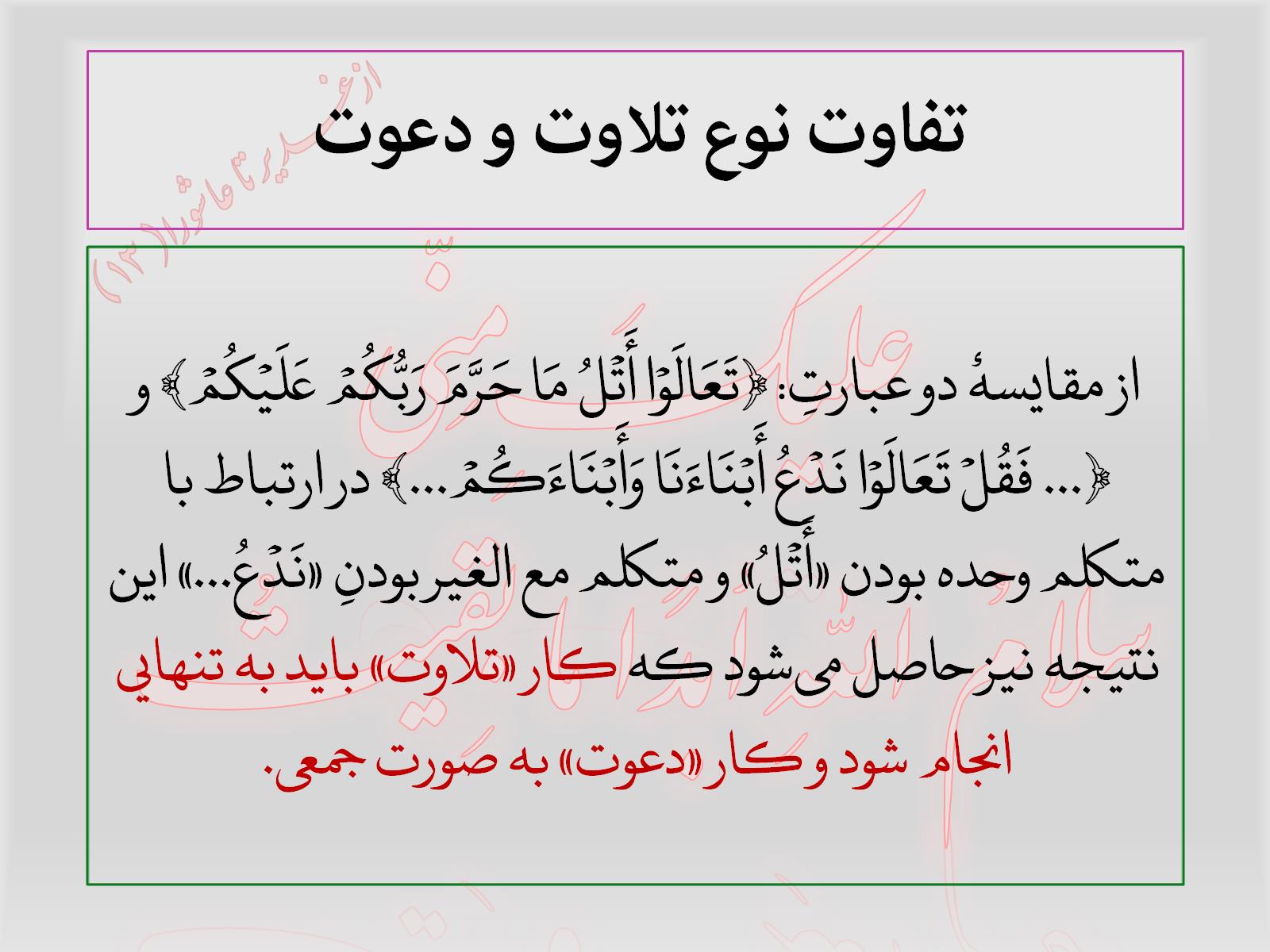 تفاوت نوع تلاوت و دعوت
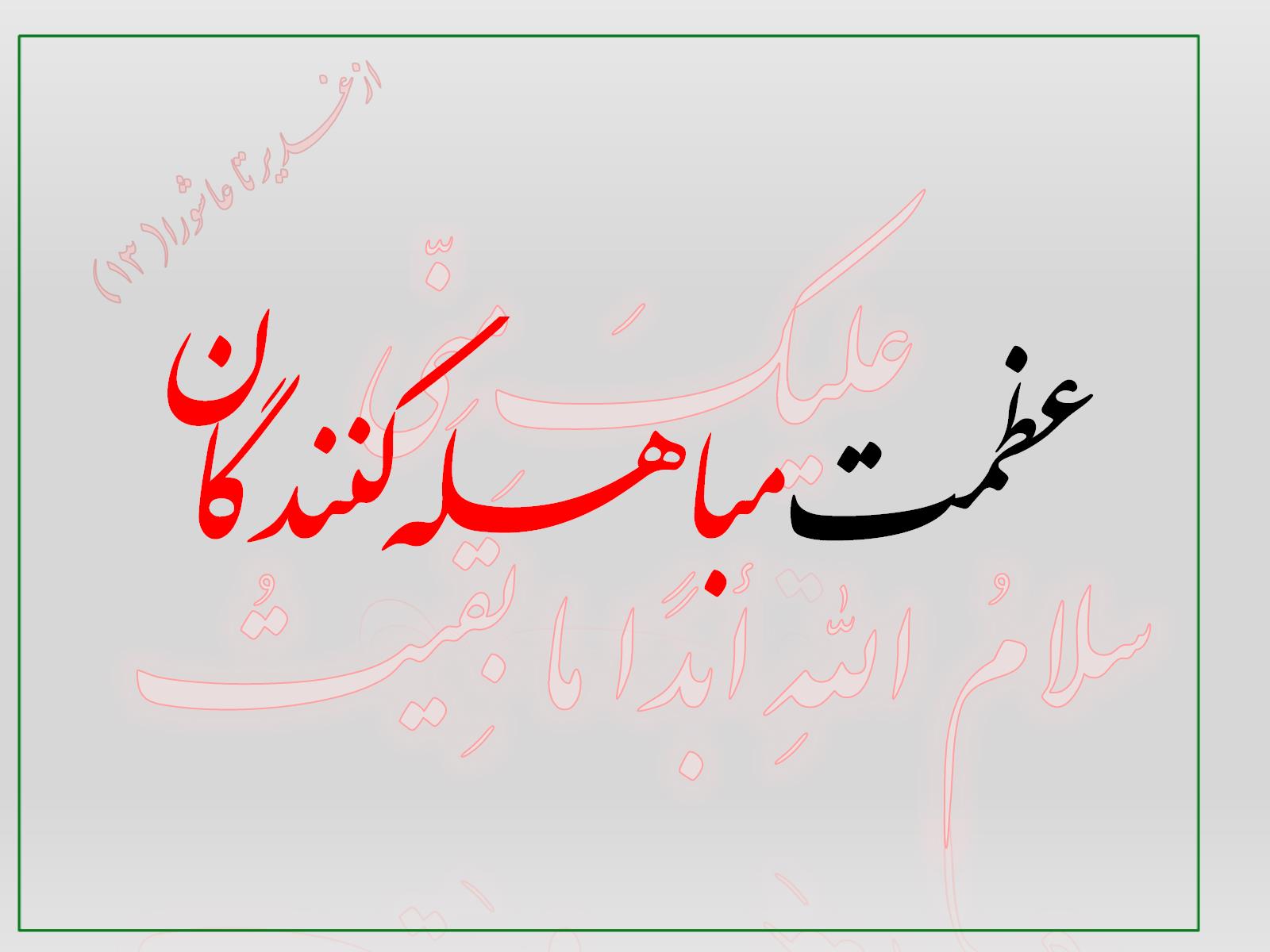 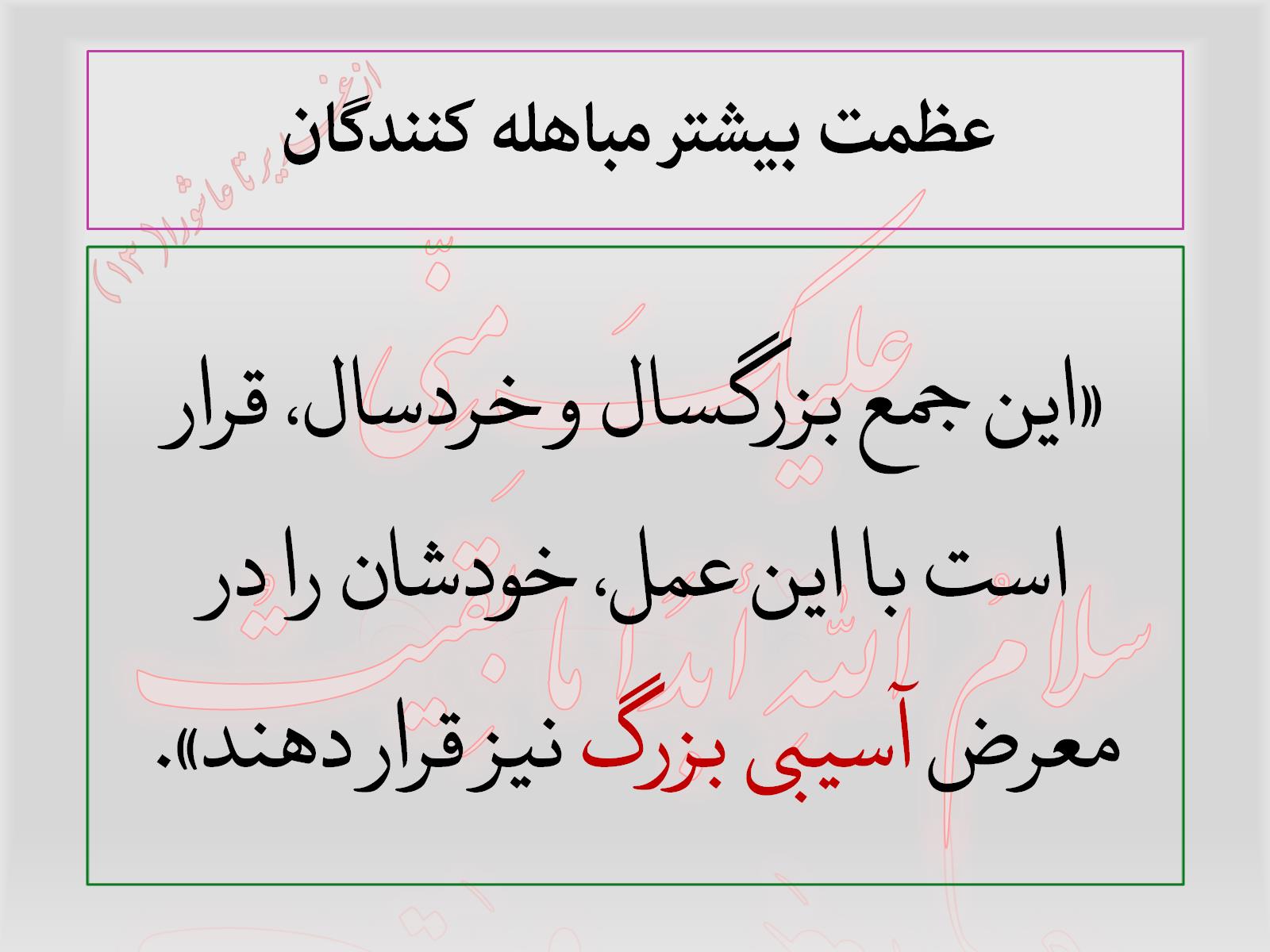 عظمت بیشتر مباهله کنندگان
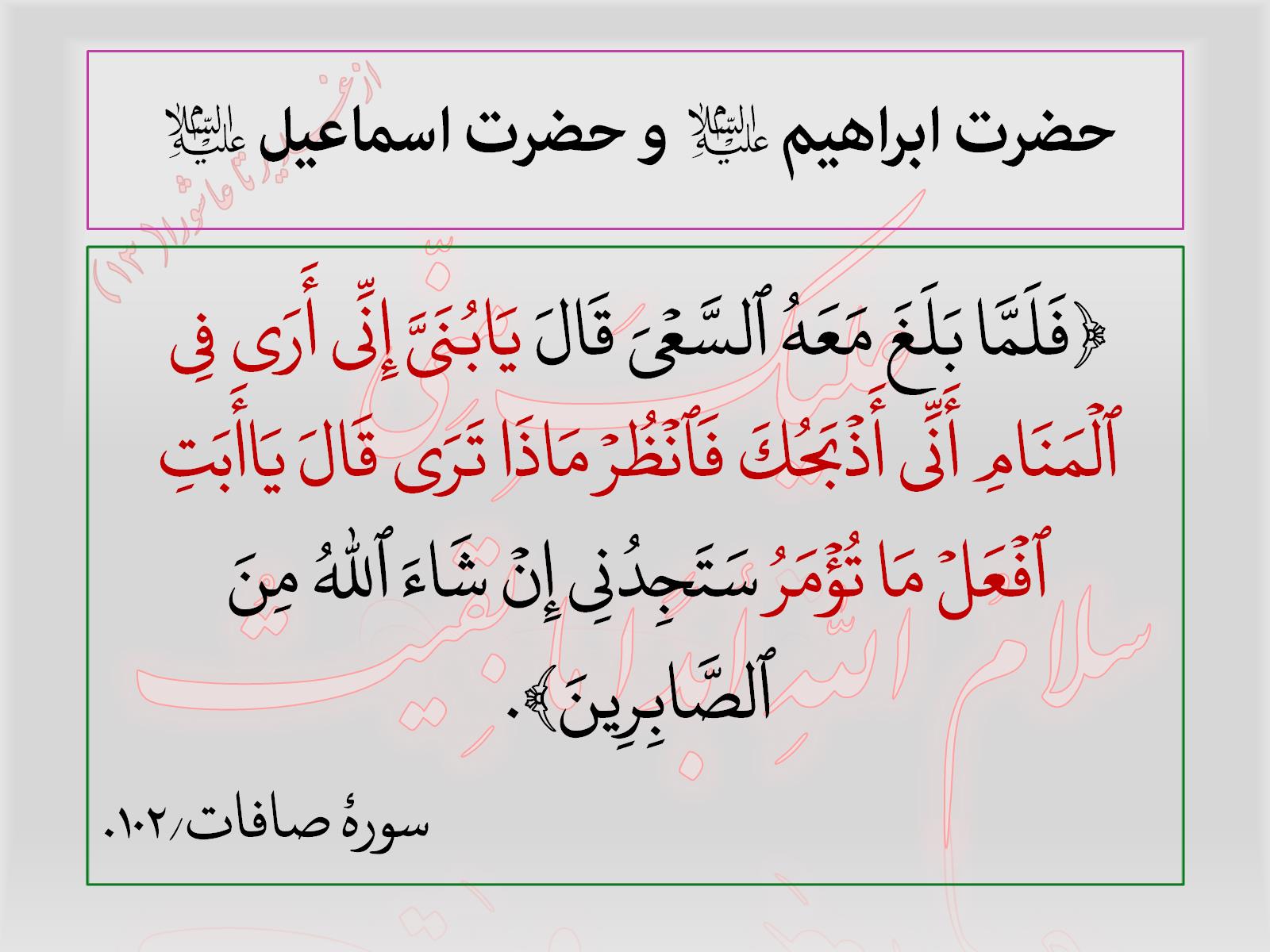 حضرت ابراهیم؟ع؟ و حضرت اسماعیل؟ع؟
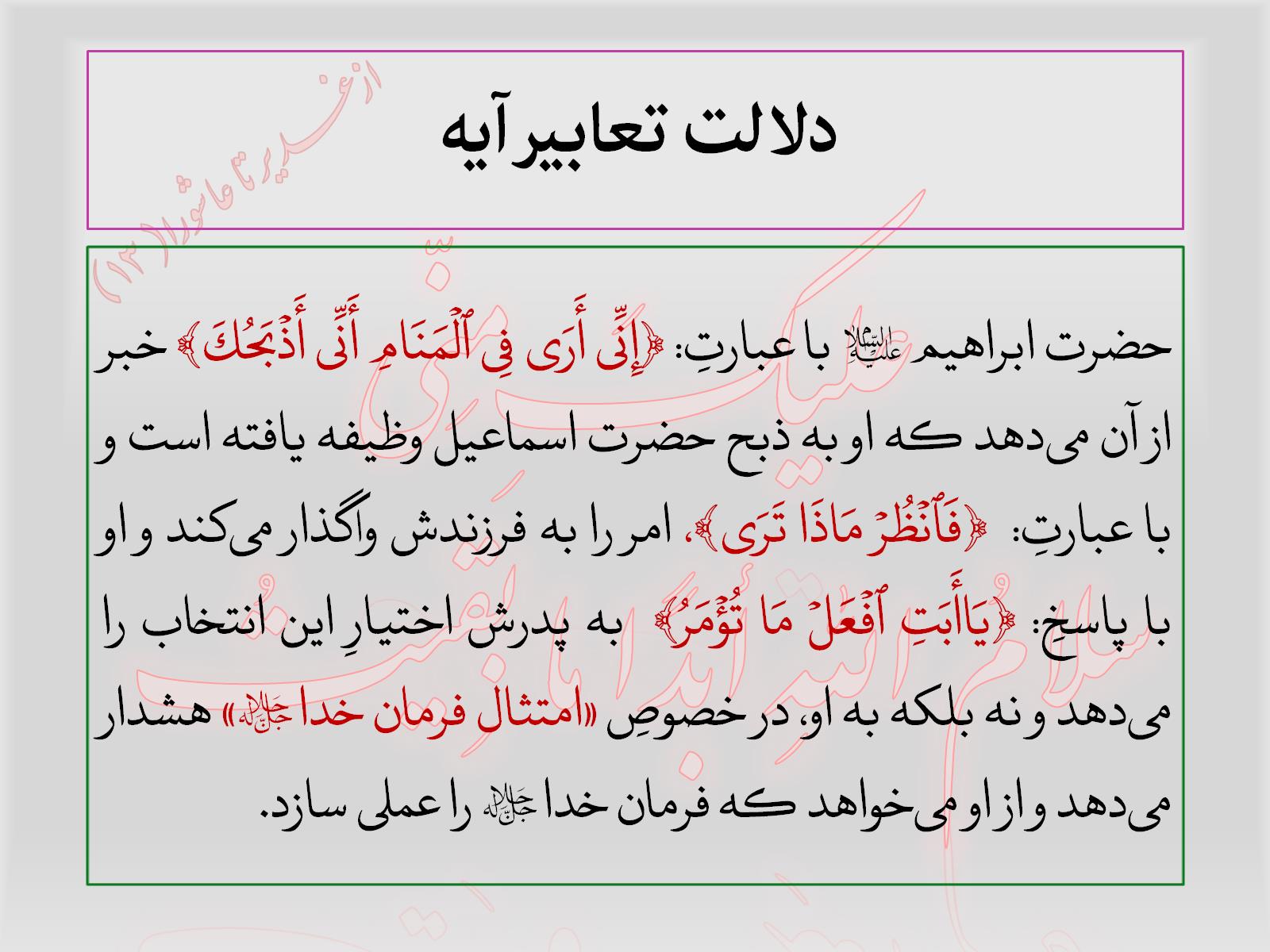 دلالت تعابیر آیه
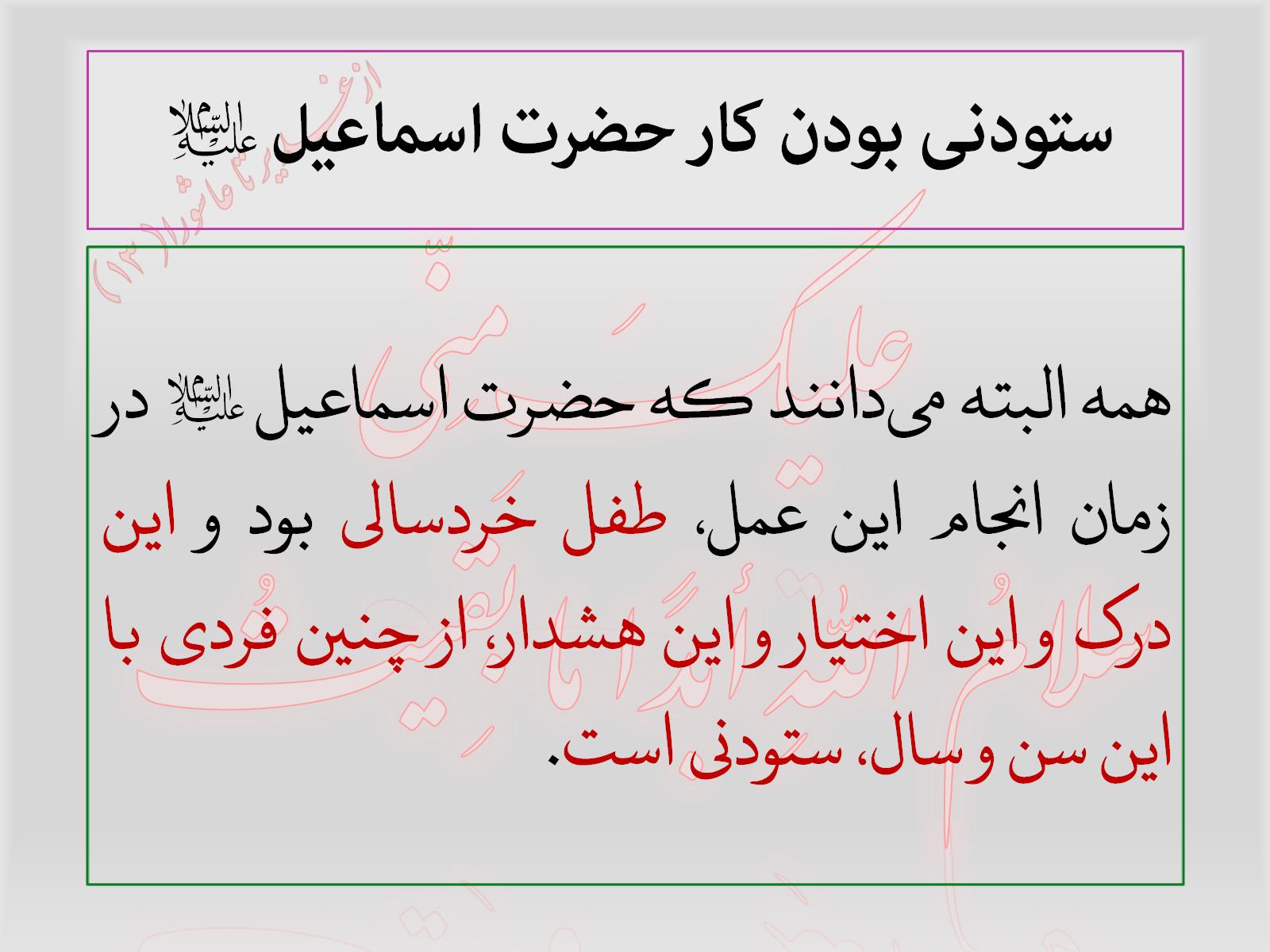 ستودنی بودن کار حضرت اسماعیل؟ع؟
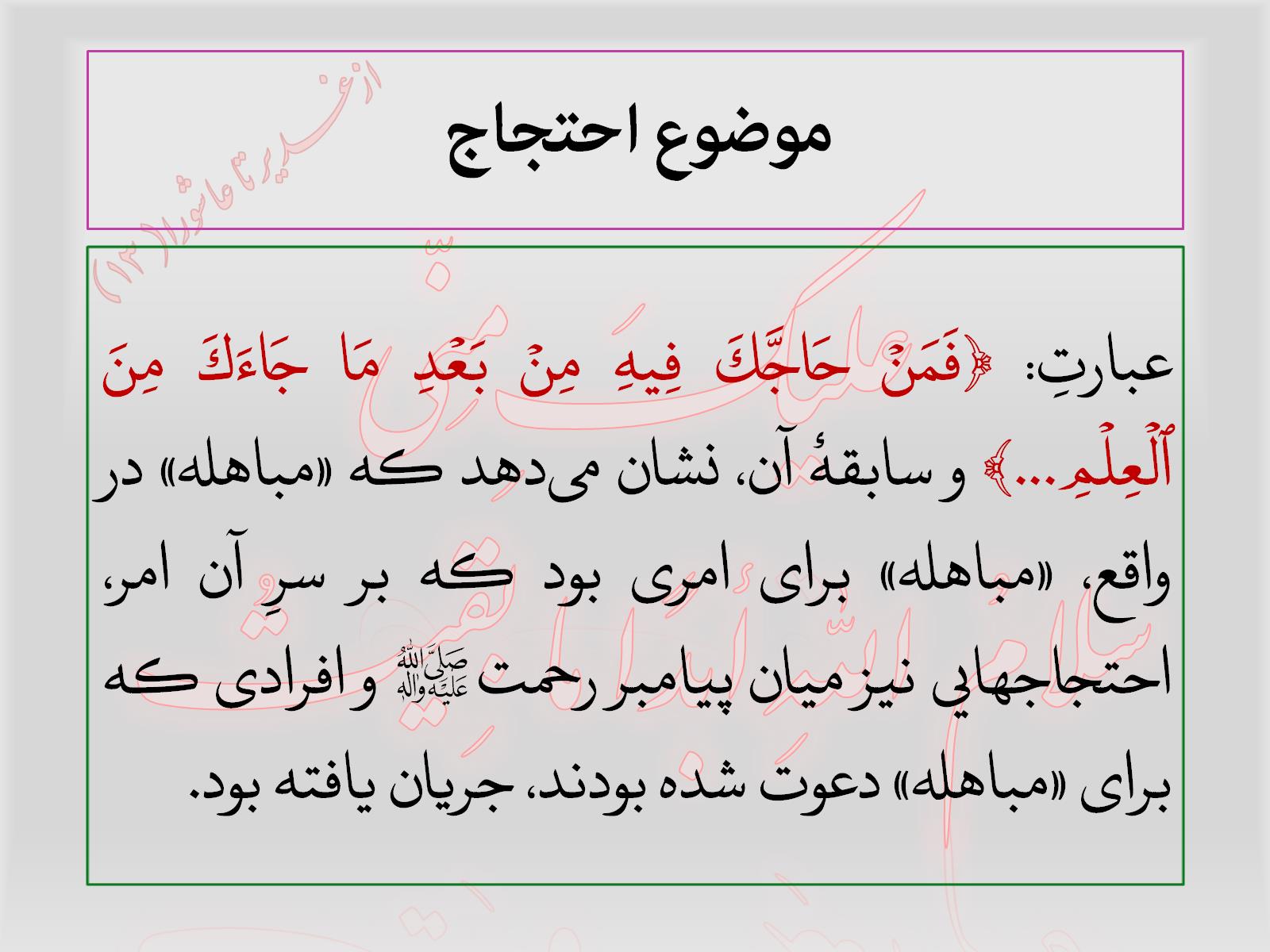 موضوع احتجاج
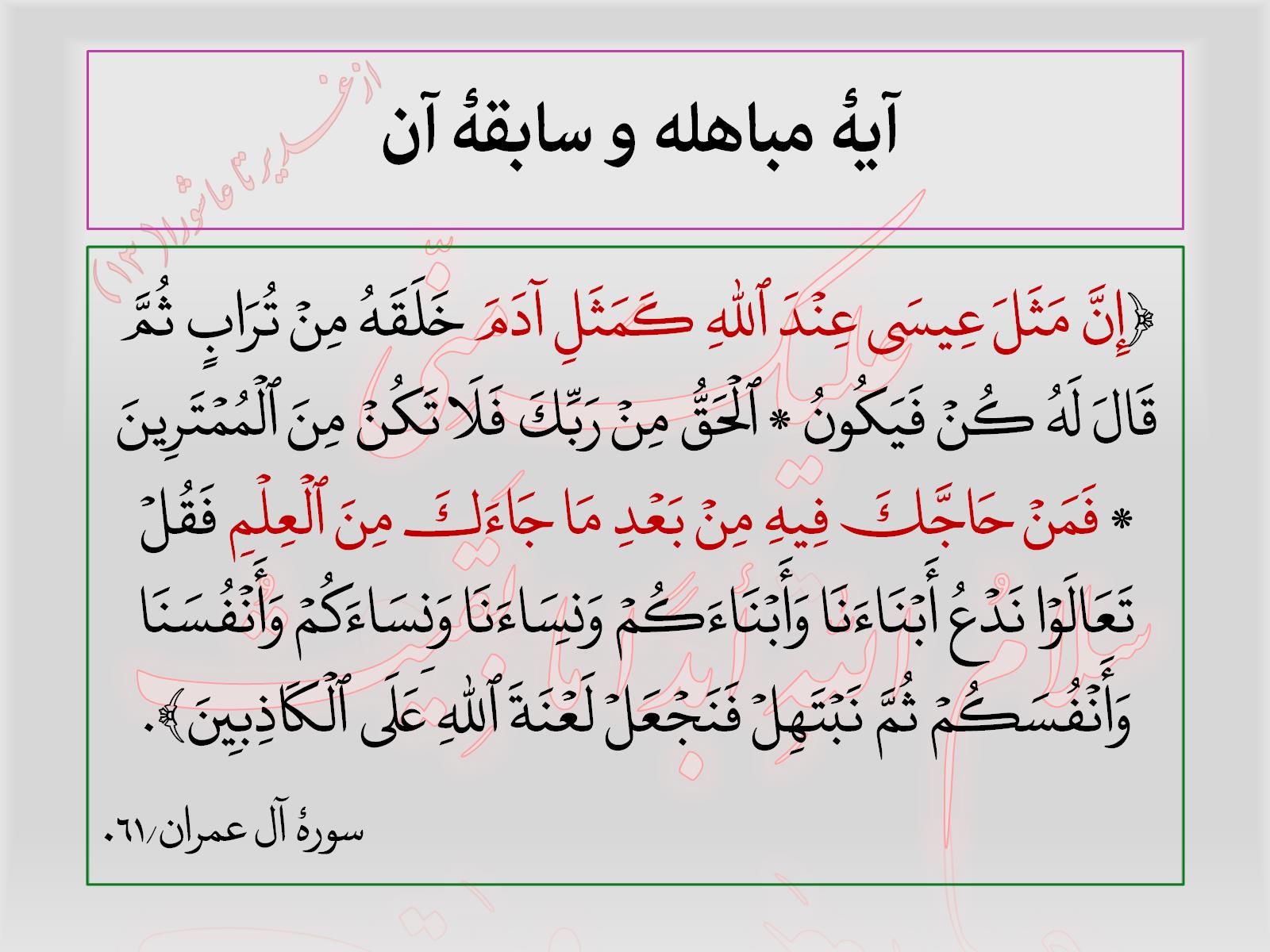 آیۀ مباهله و سابقۀ آن
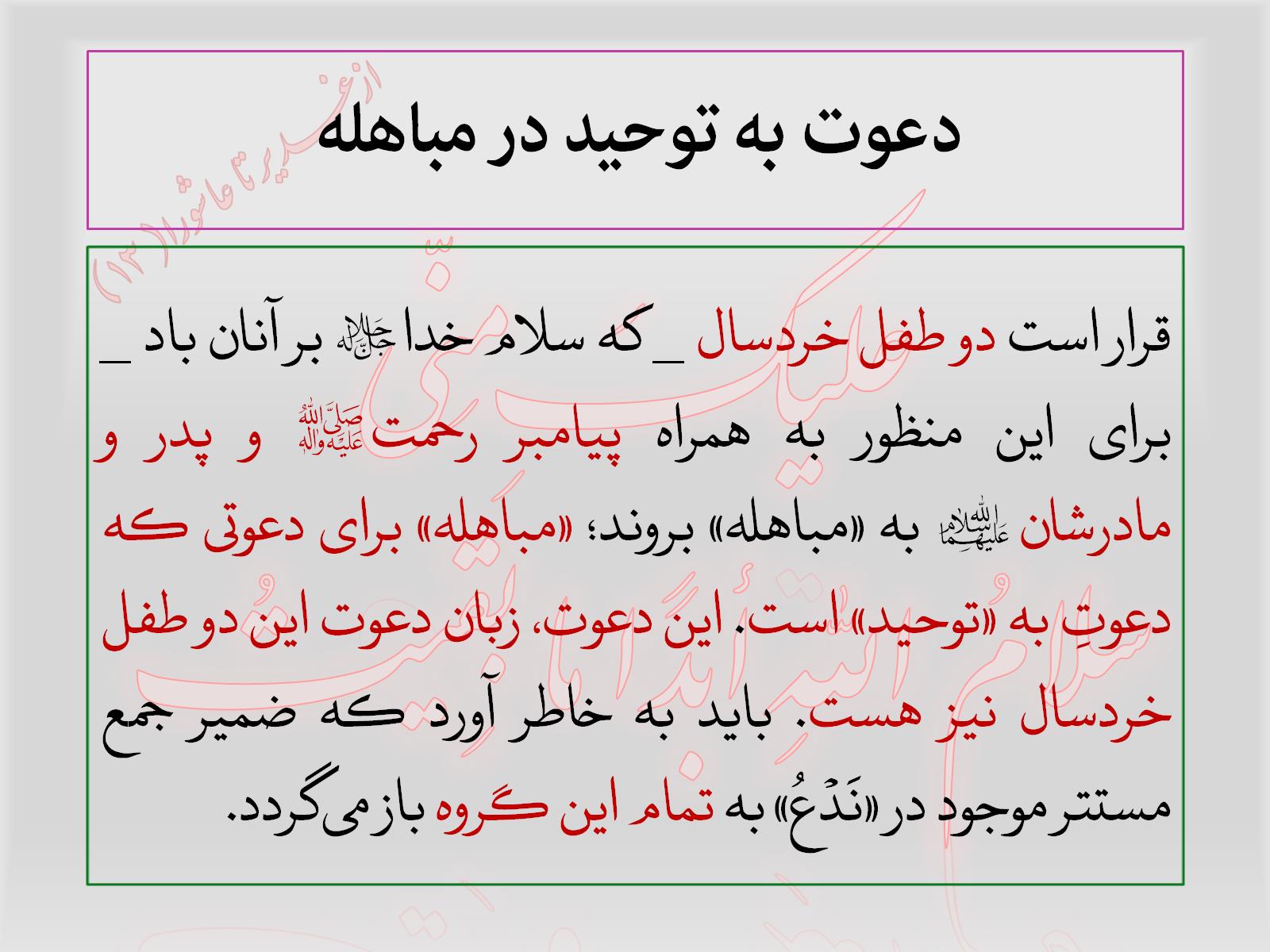 دعوت به توحید در مباهله
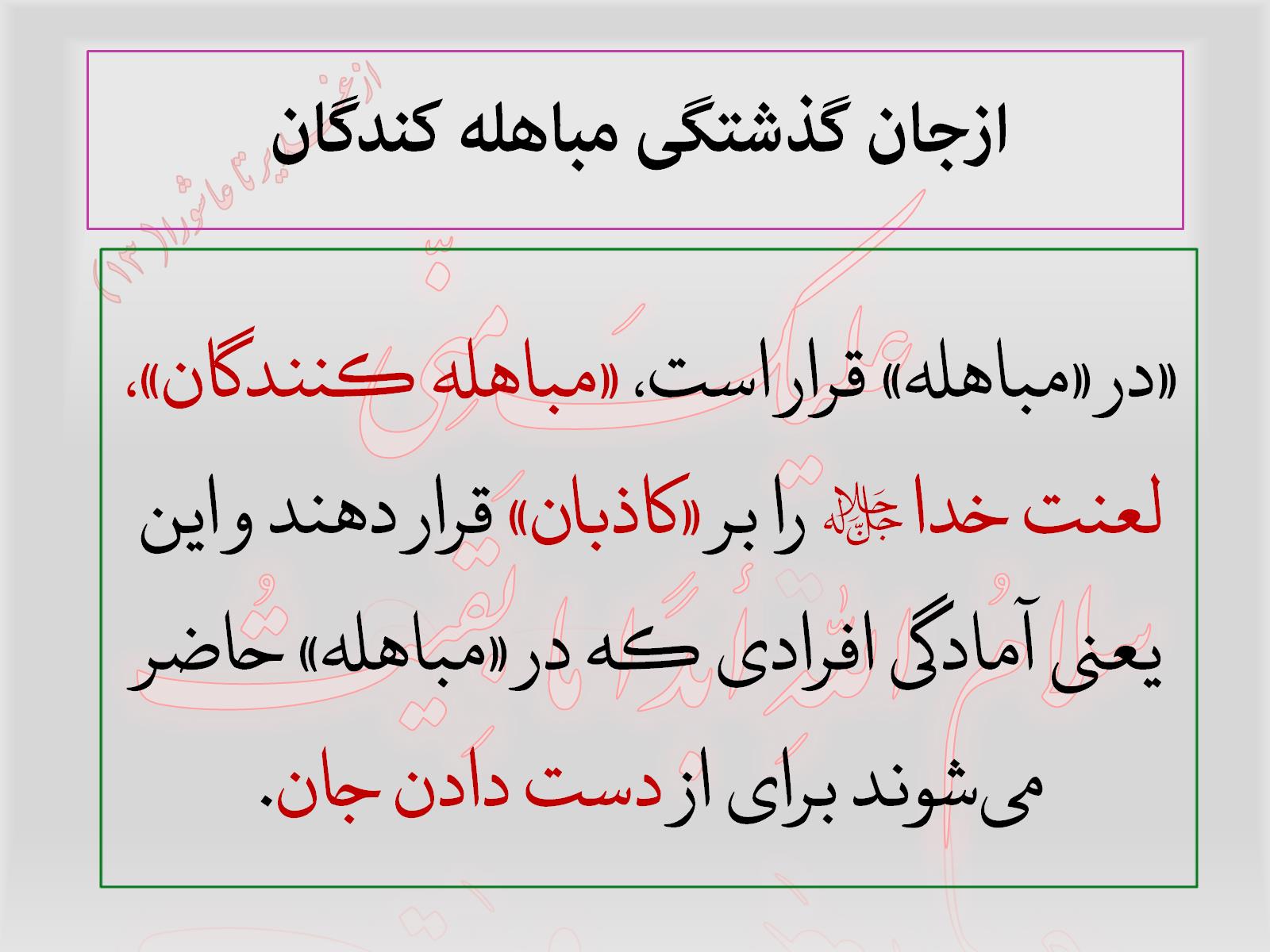 ازجان گذشتگی مباهله کندگان
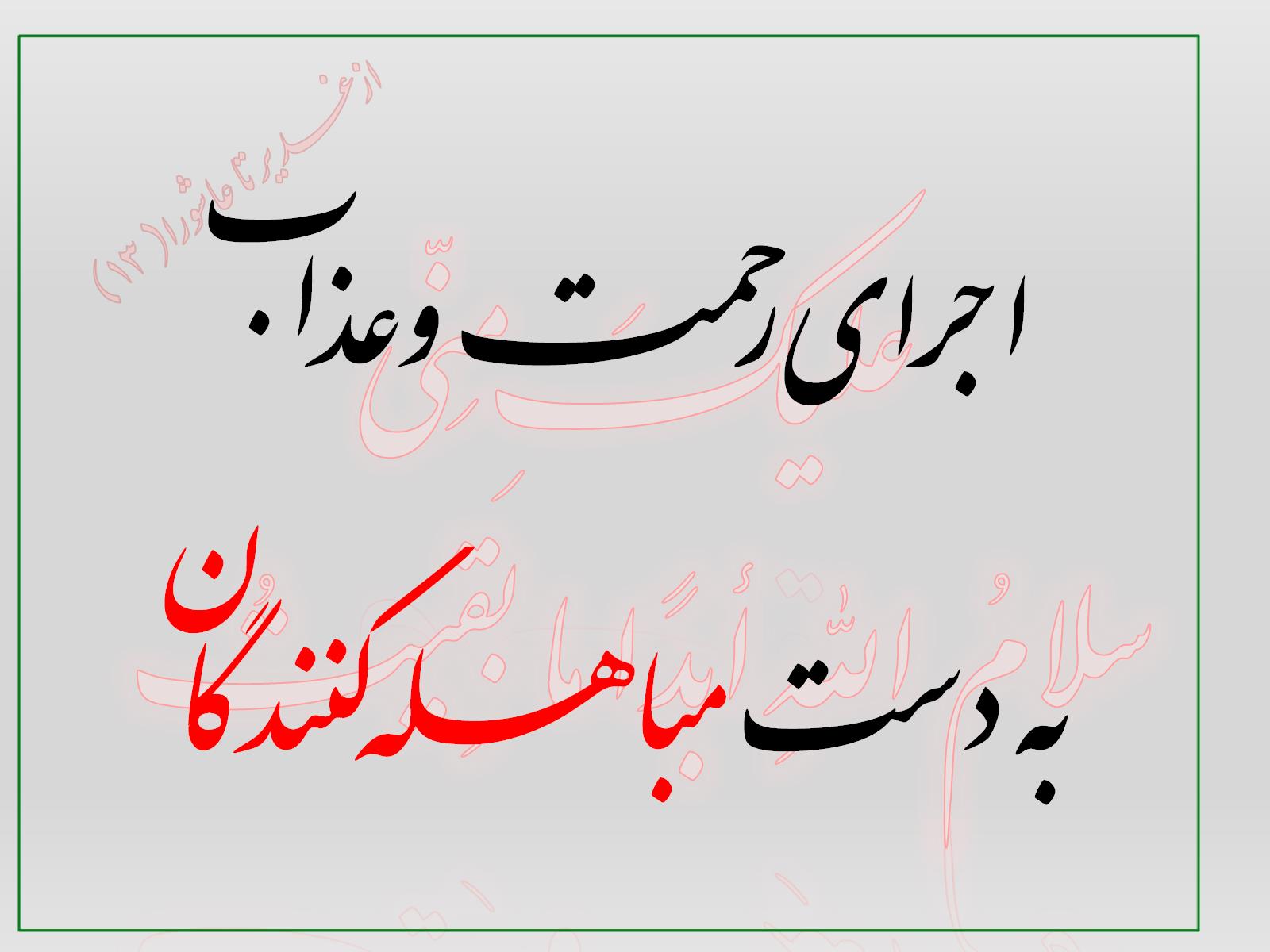 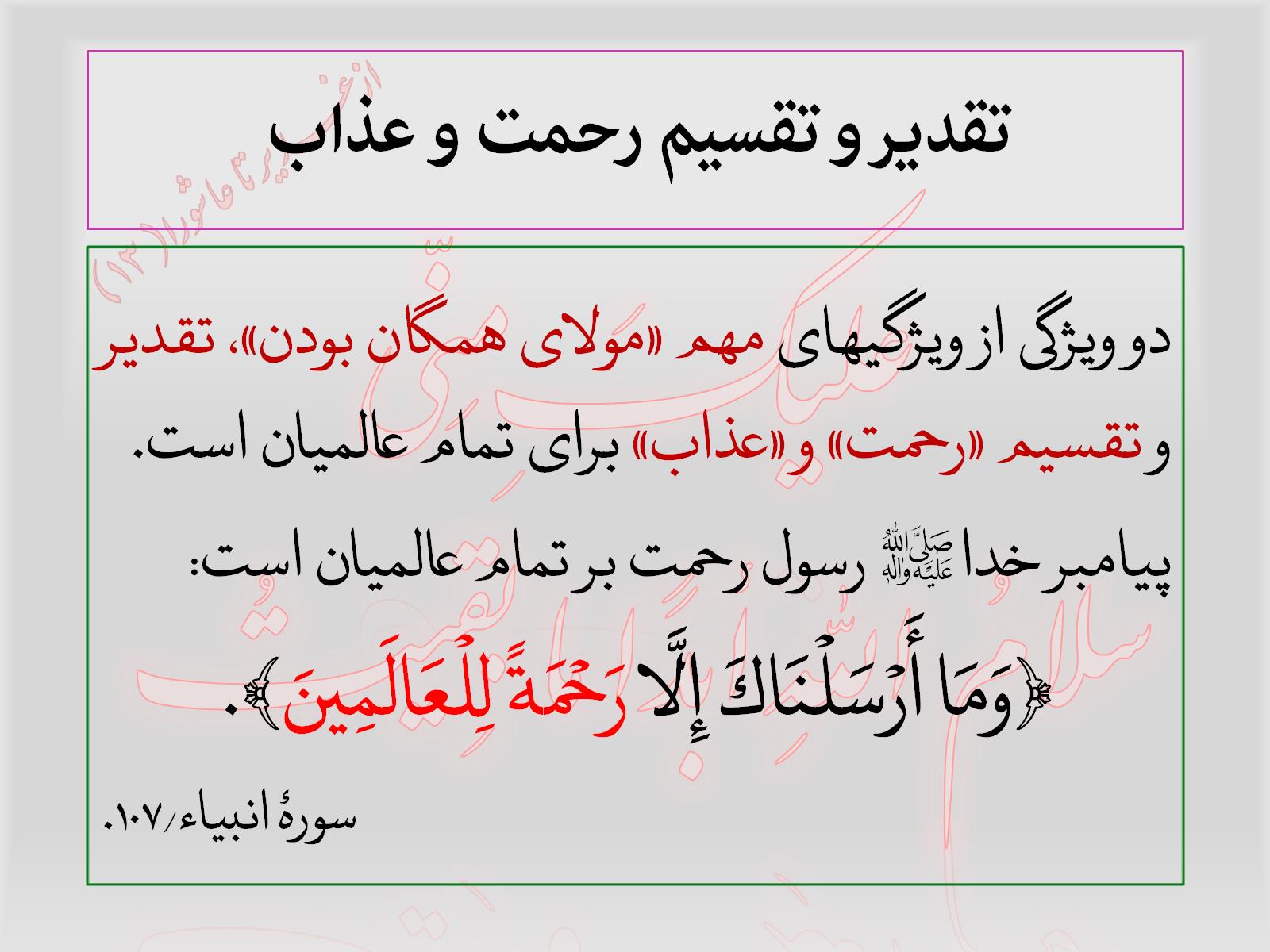 تقدیر و تقسیم رحمت و عذاب
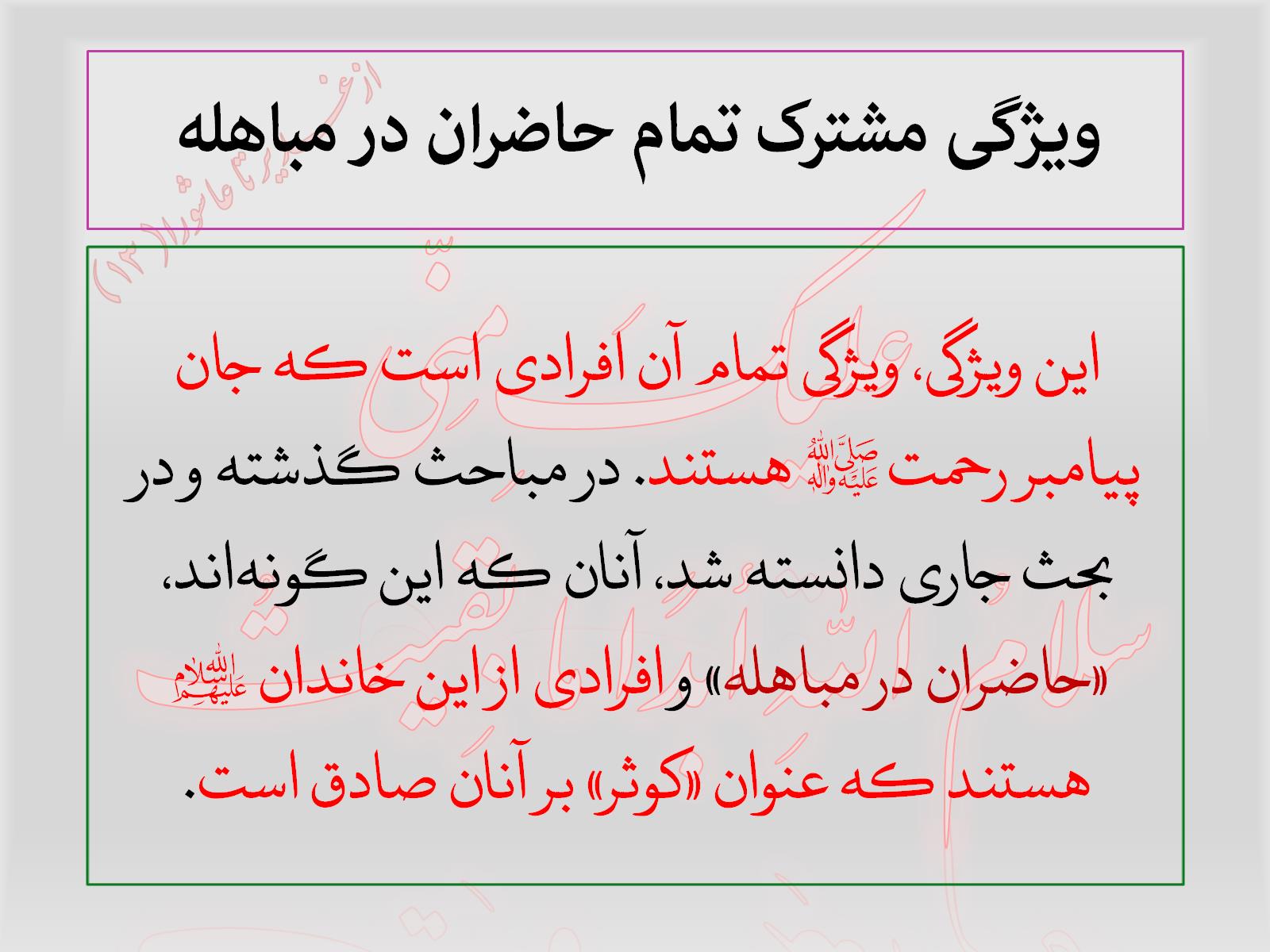 ویژگی مشترک تمام حاضران در مباهله
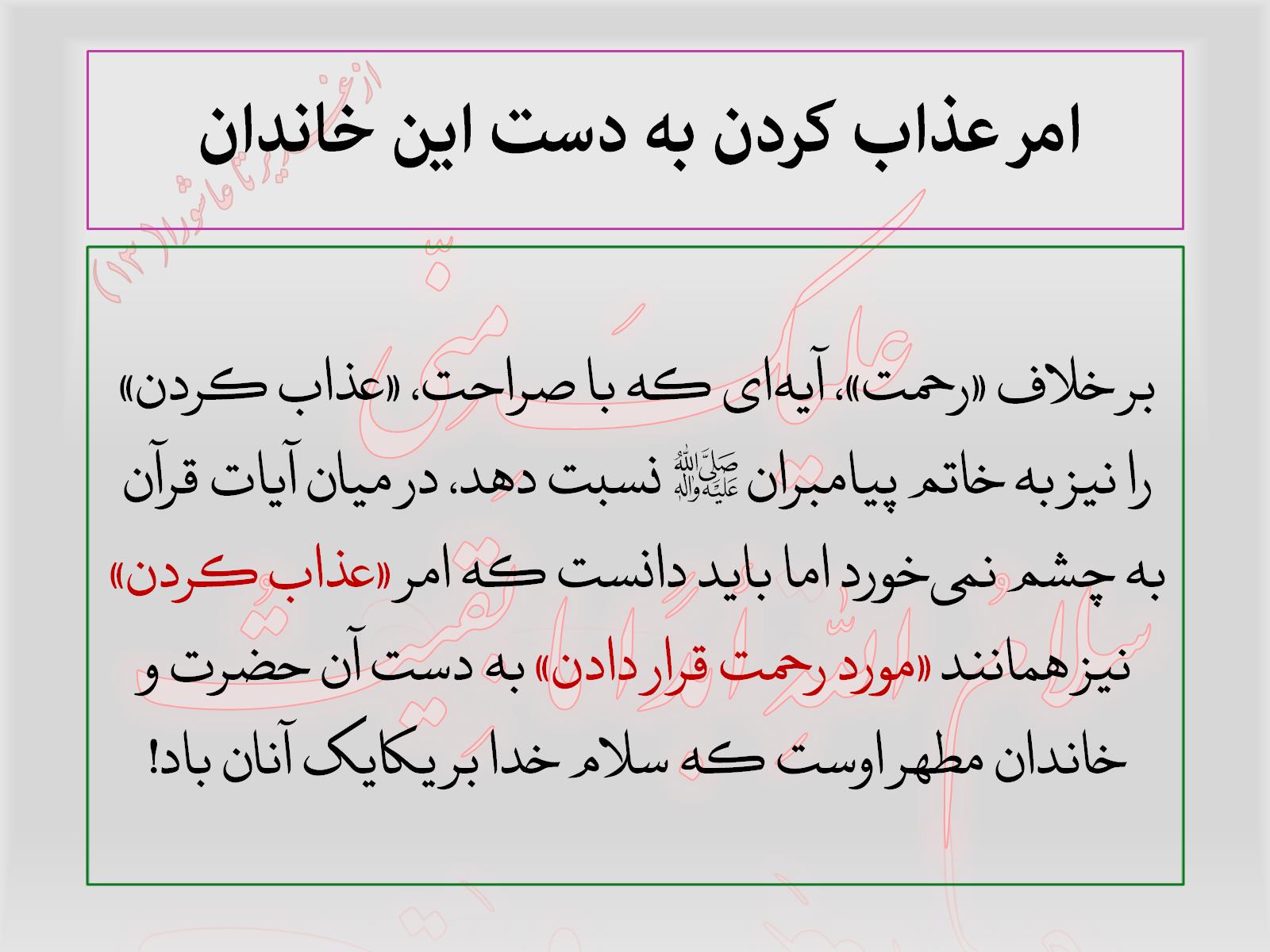 امر عذاب کردن به دست این خاندان
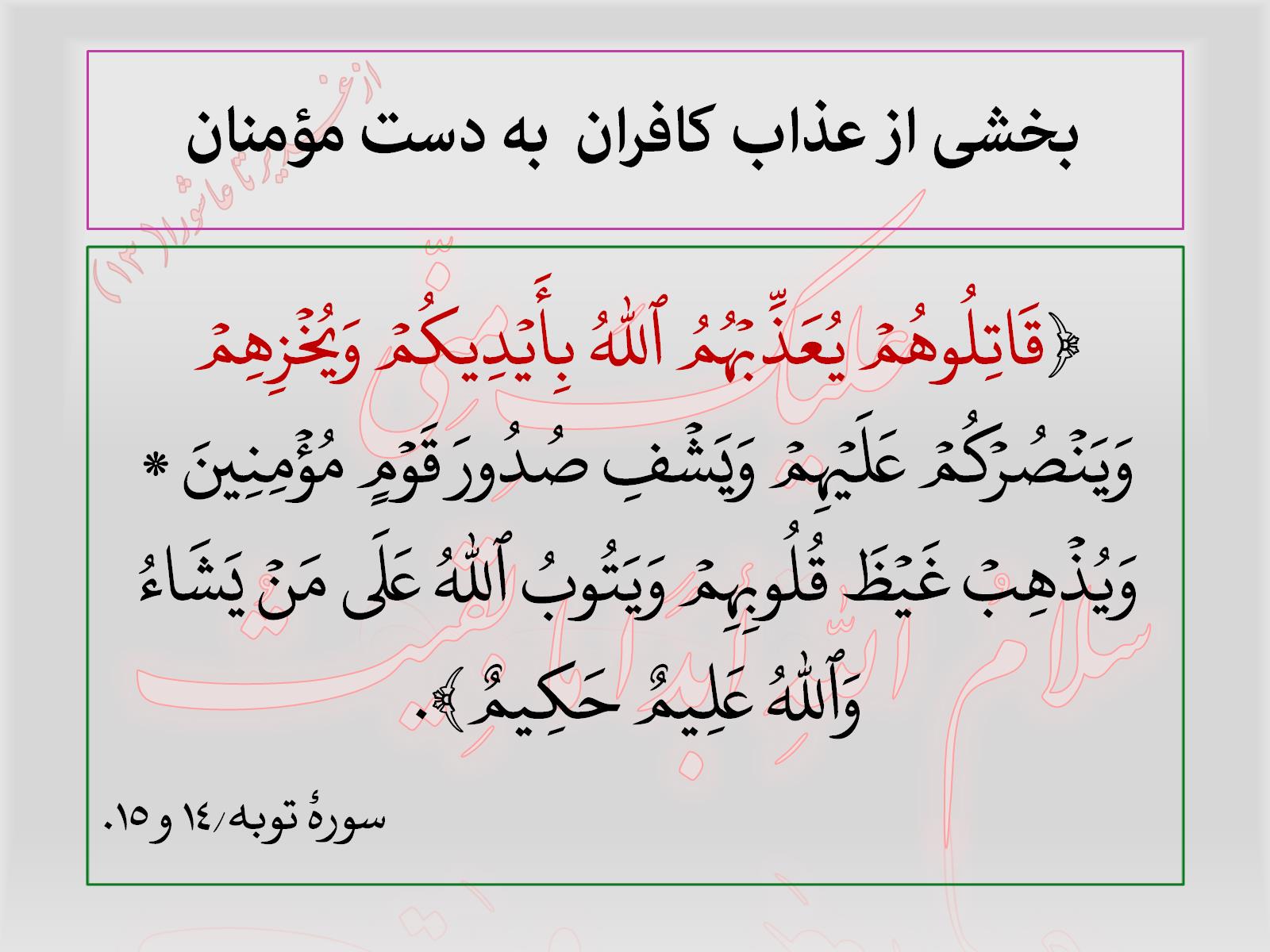 بخشی از عذاب کافران  به دست مؤمنان
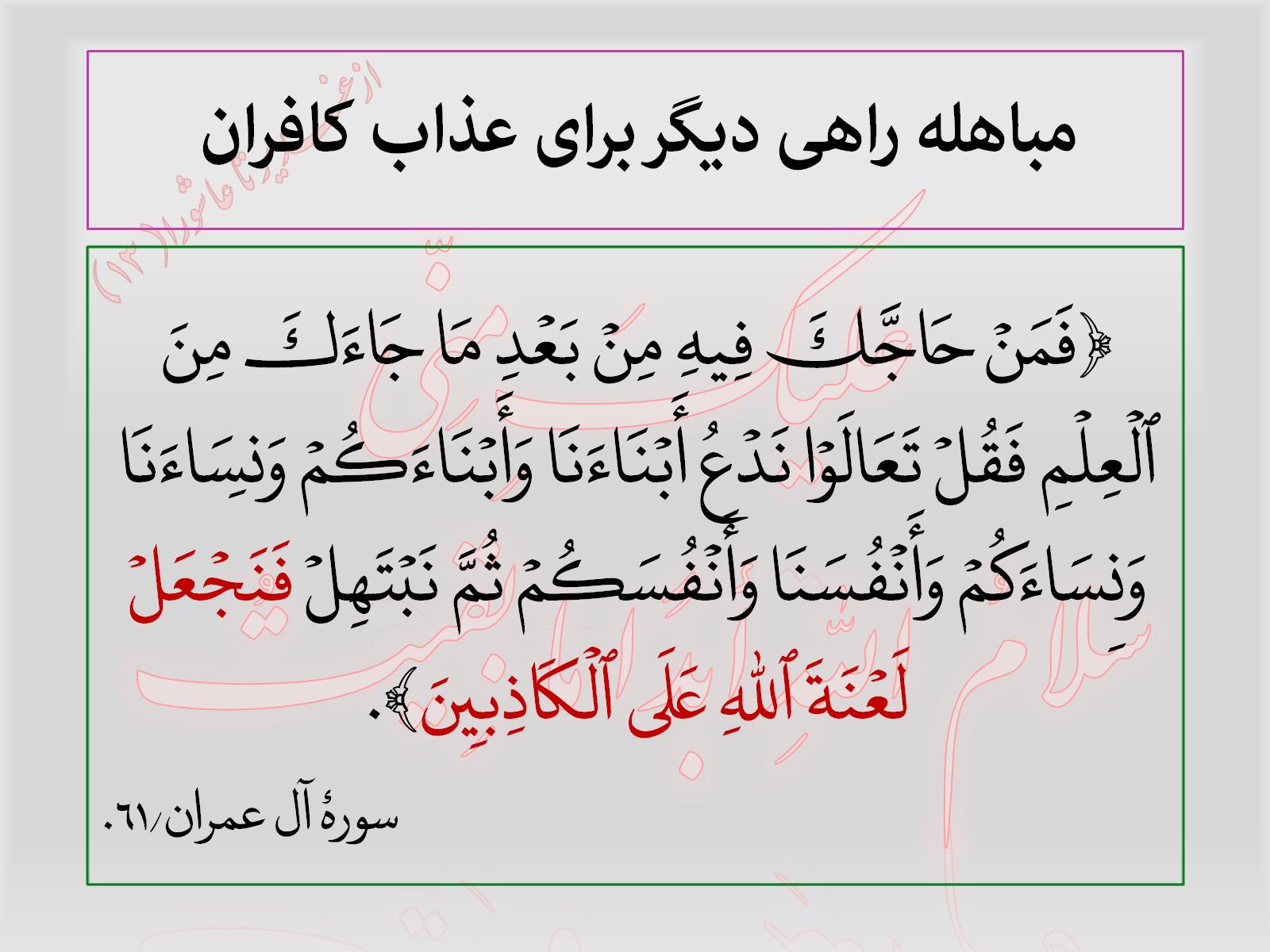 مباهله راهی دیگر برای عذاب کافران
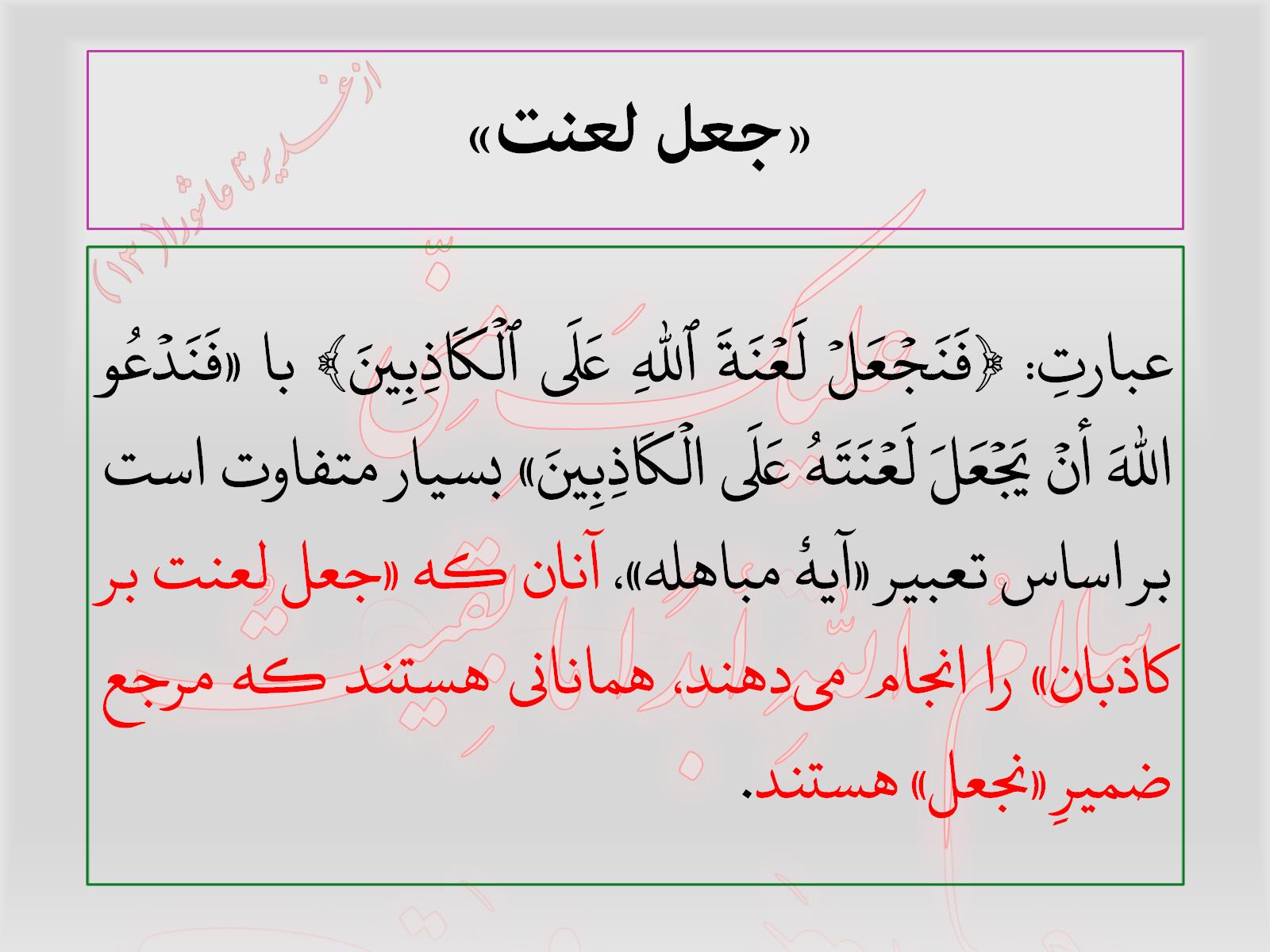 «جعل لعنت»
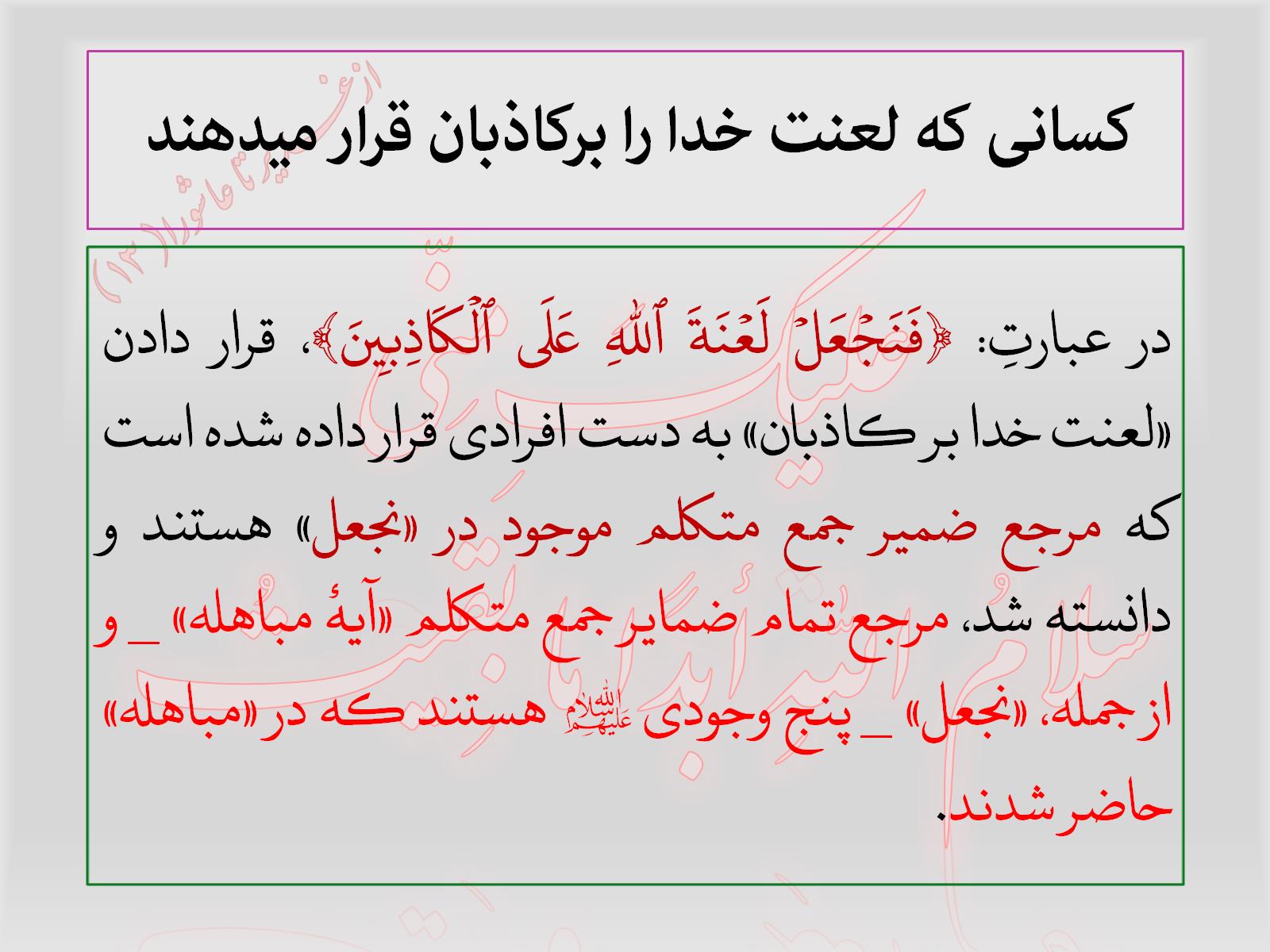 کسانی که لعنت خدا را برکاذبان قرار میدهند
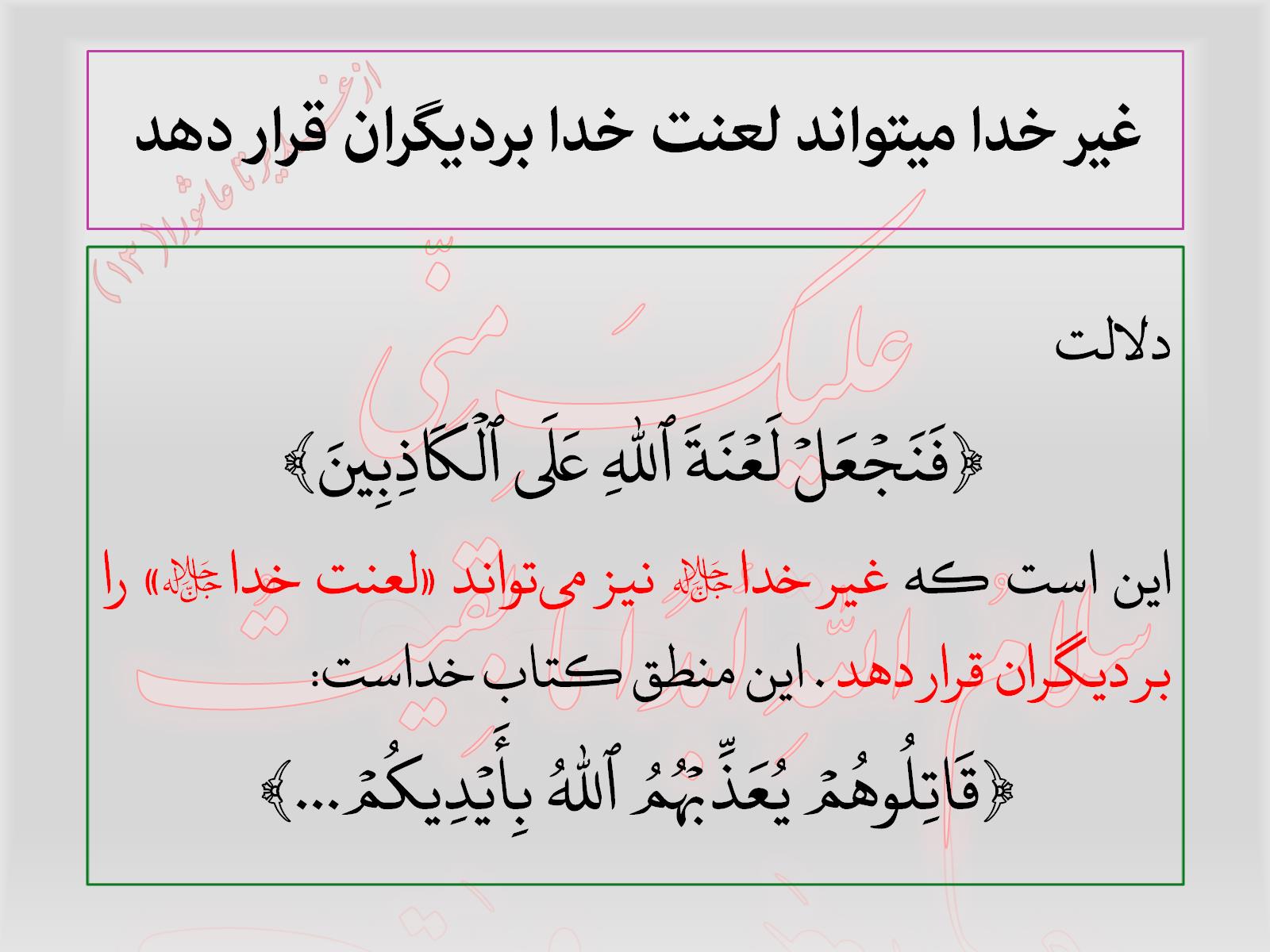 غیر خدا میتواند لعنت خدا بردیگران قرار دهد
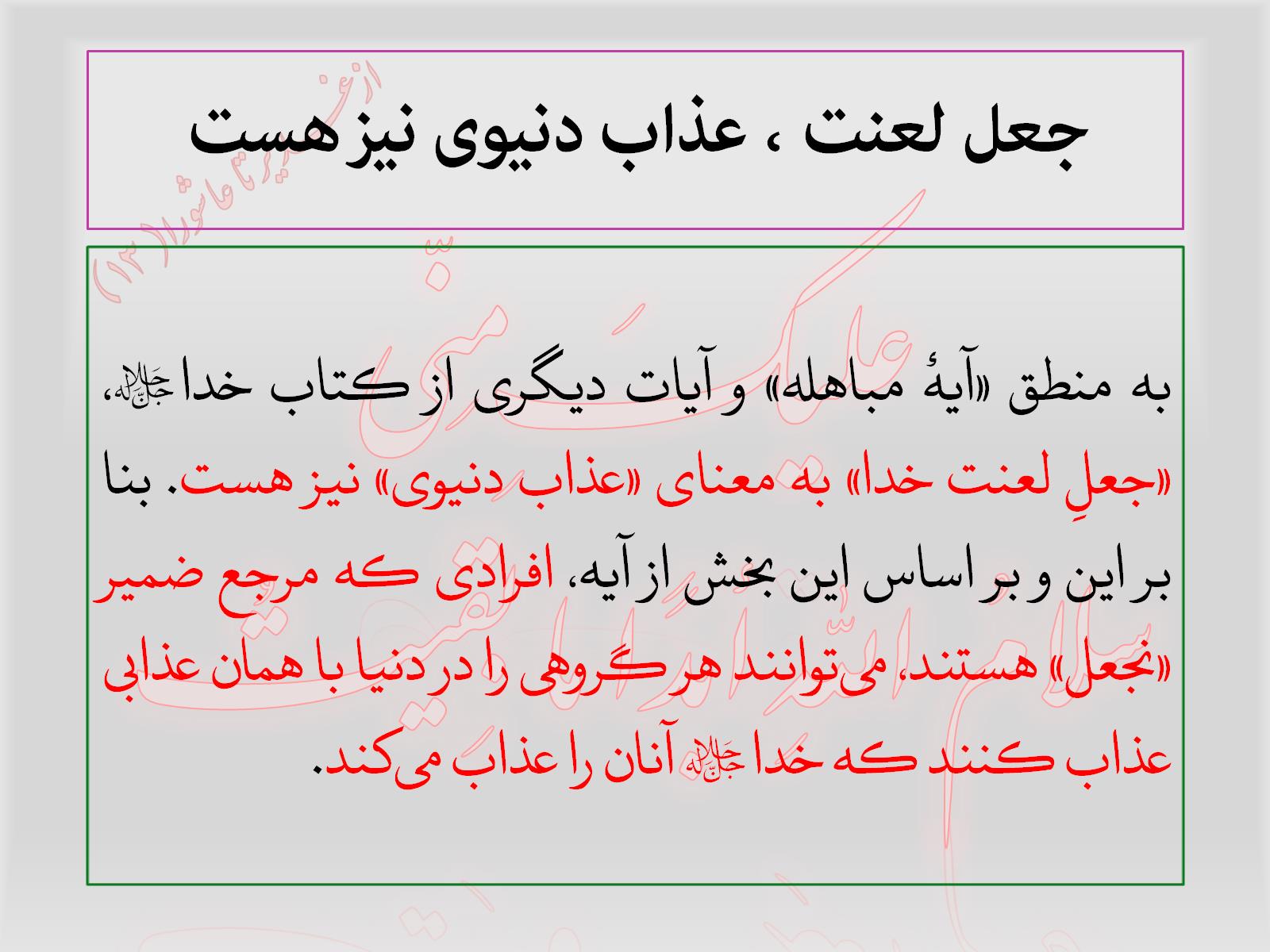 جعل لعنت ، عذاب دنیوی نیز هست
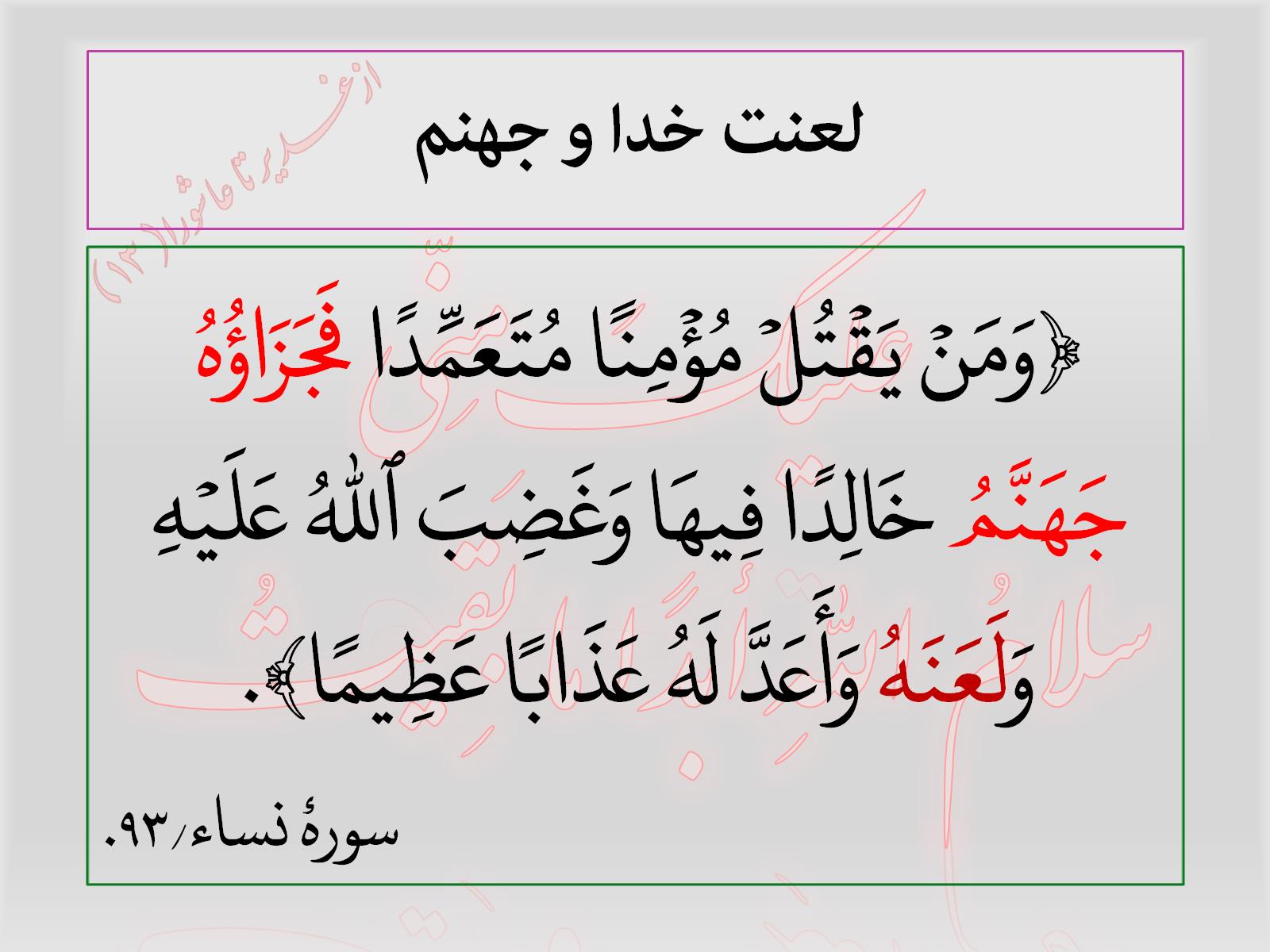 لعنت خدا و جهنم
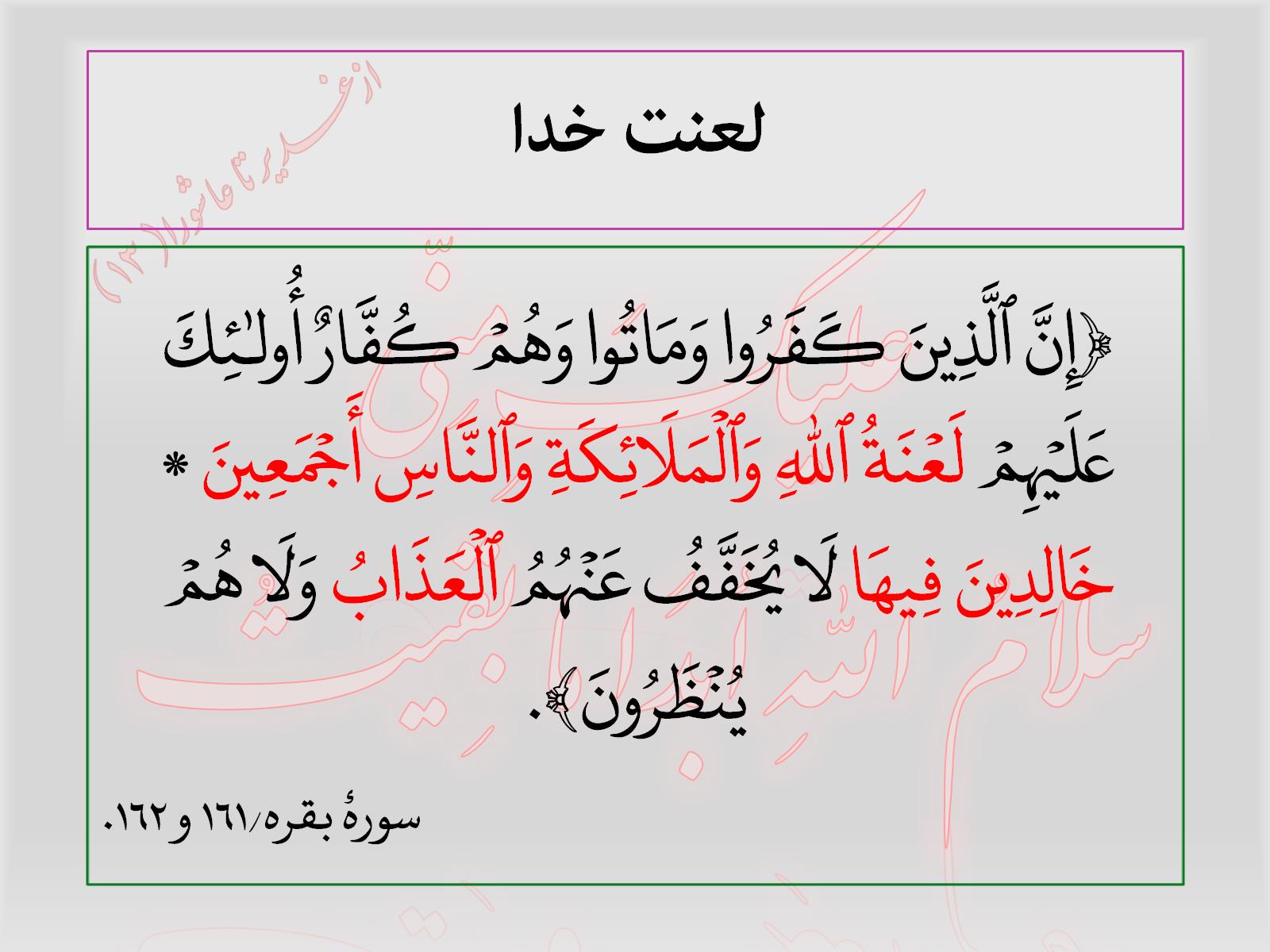 لعنت خدا
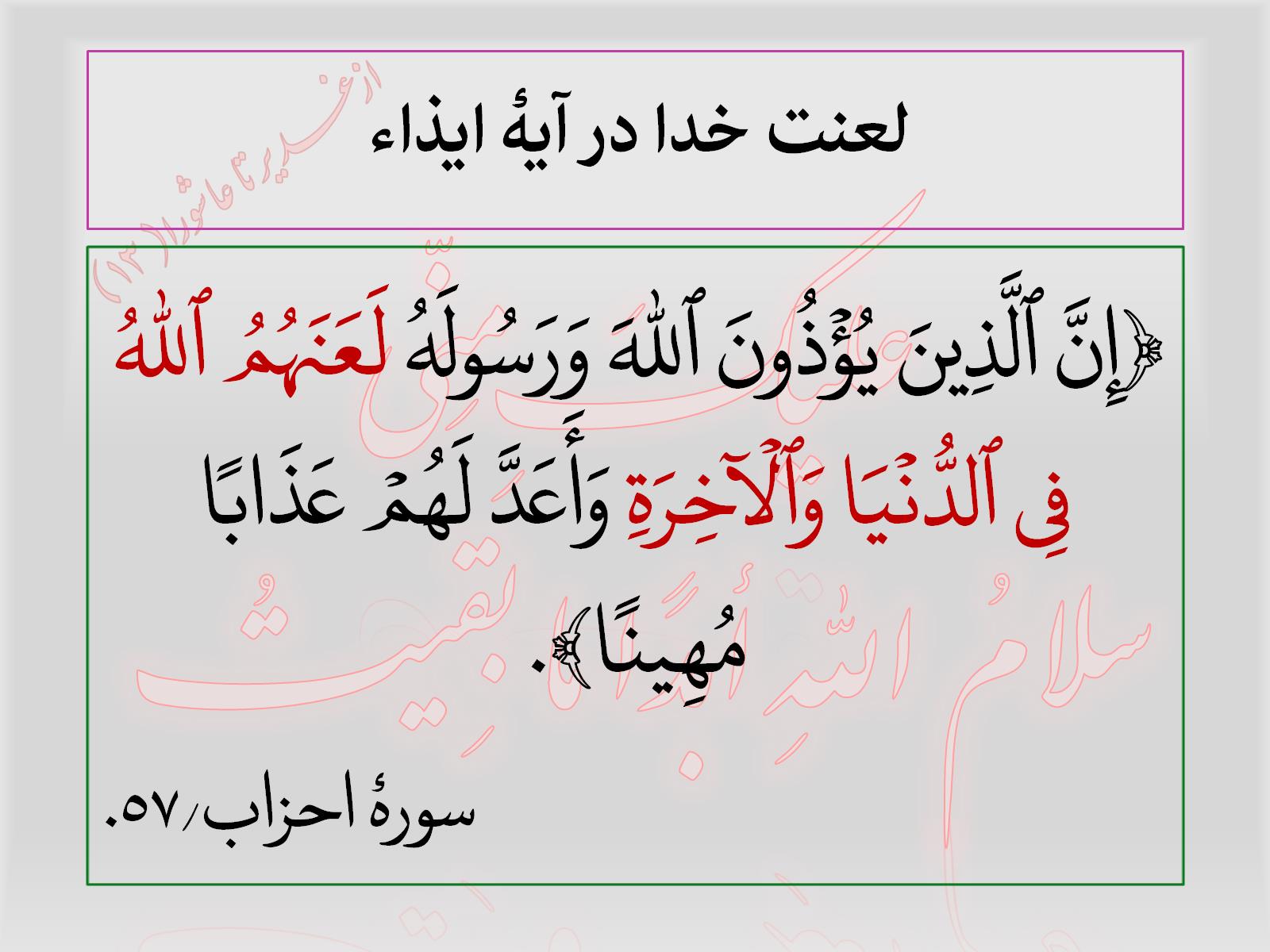 لعنت خدا در آیۀ ایذاء
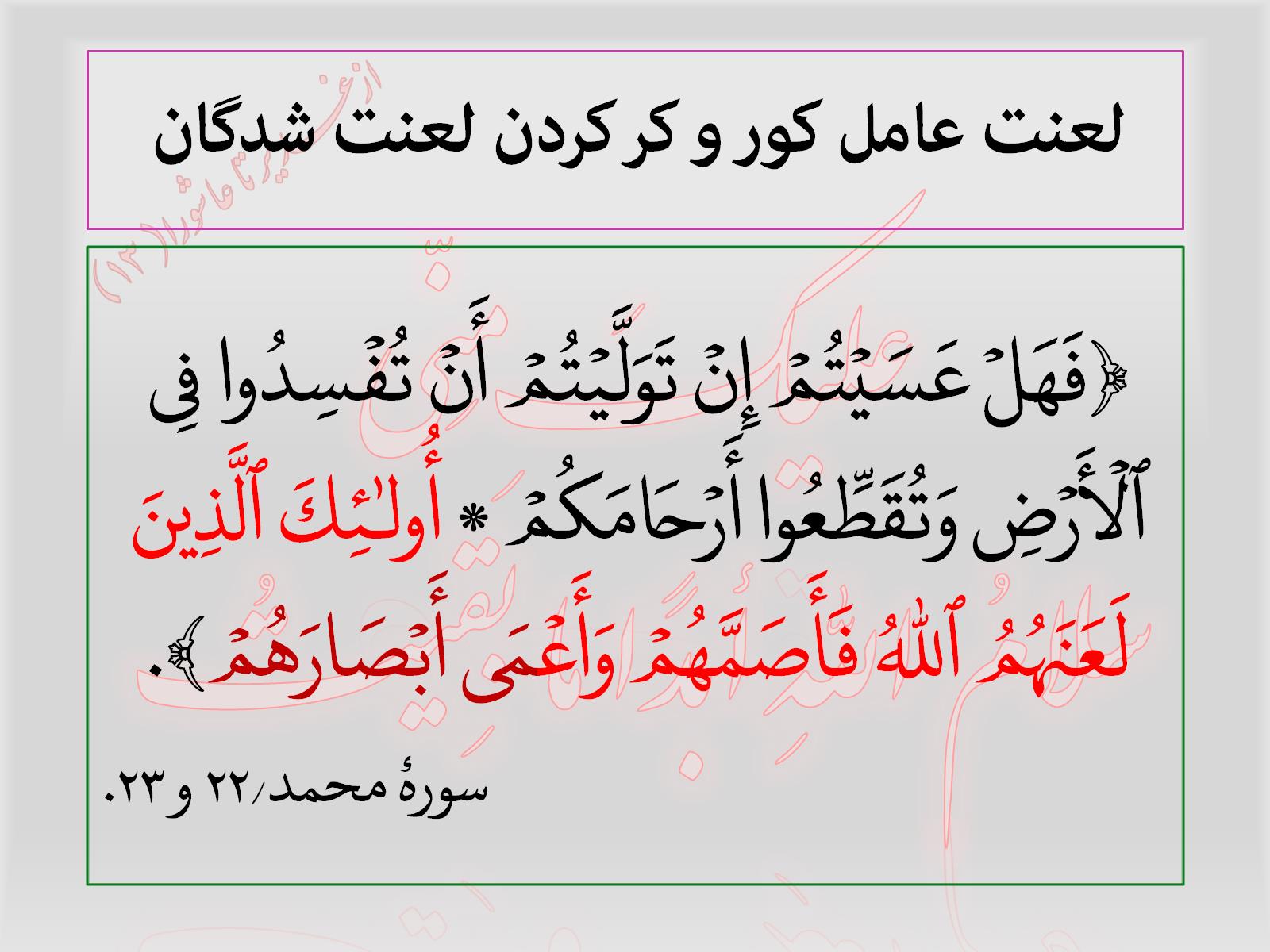 لعنت عامل کور و کر کردن لعنت شدگان
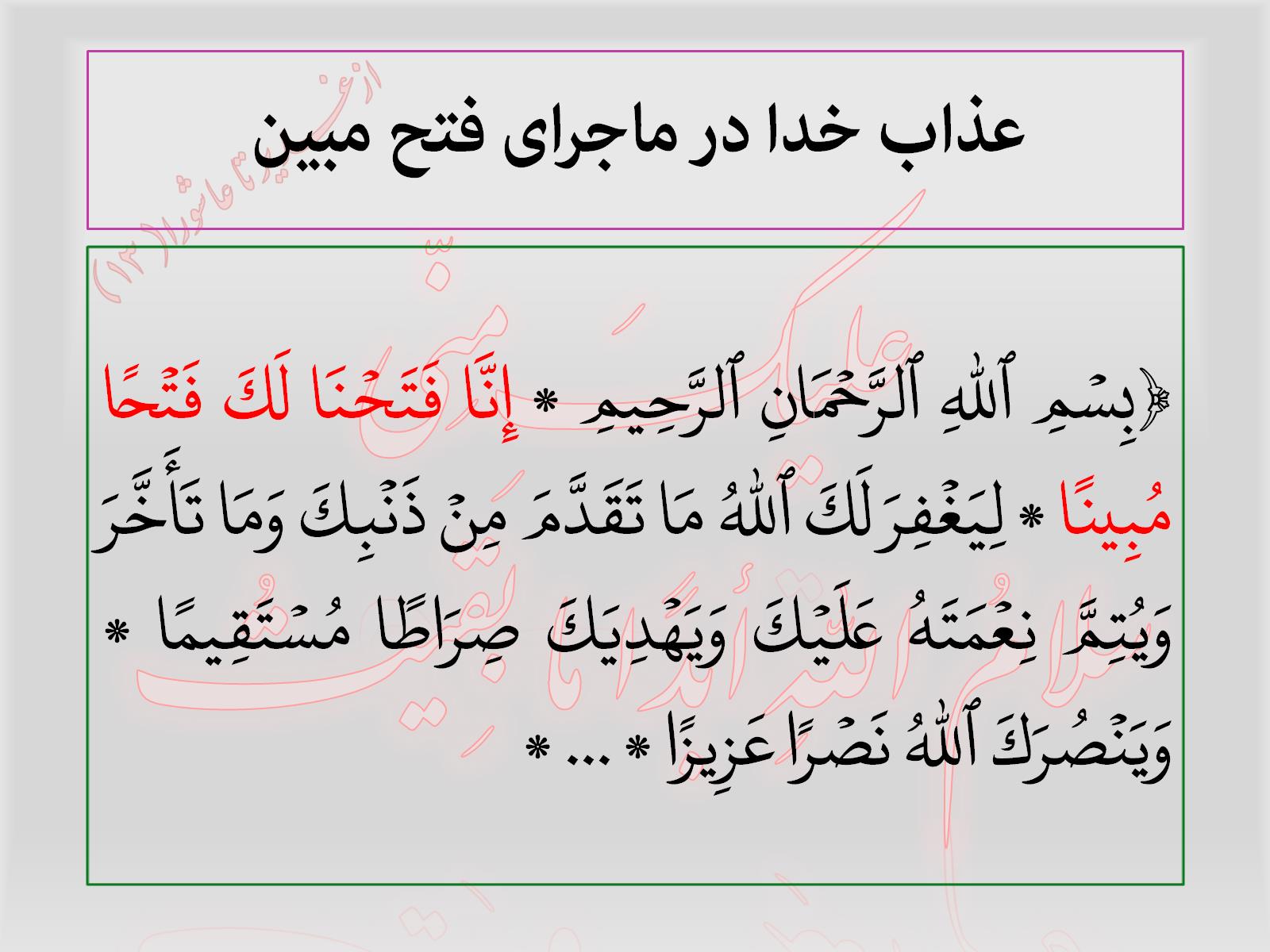 عذاب خدا در ماجرای فتح مبین
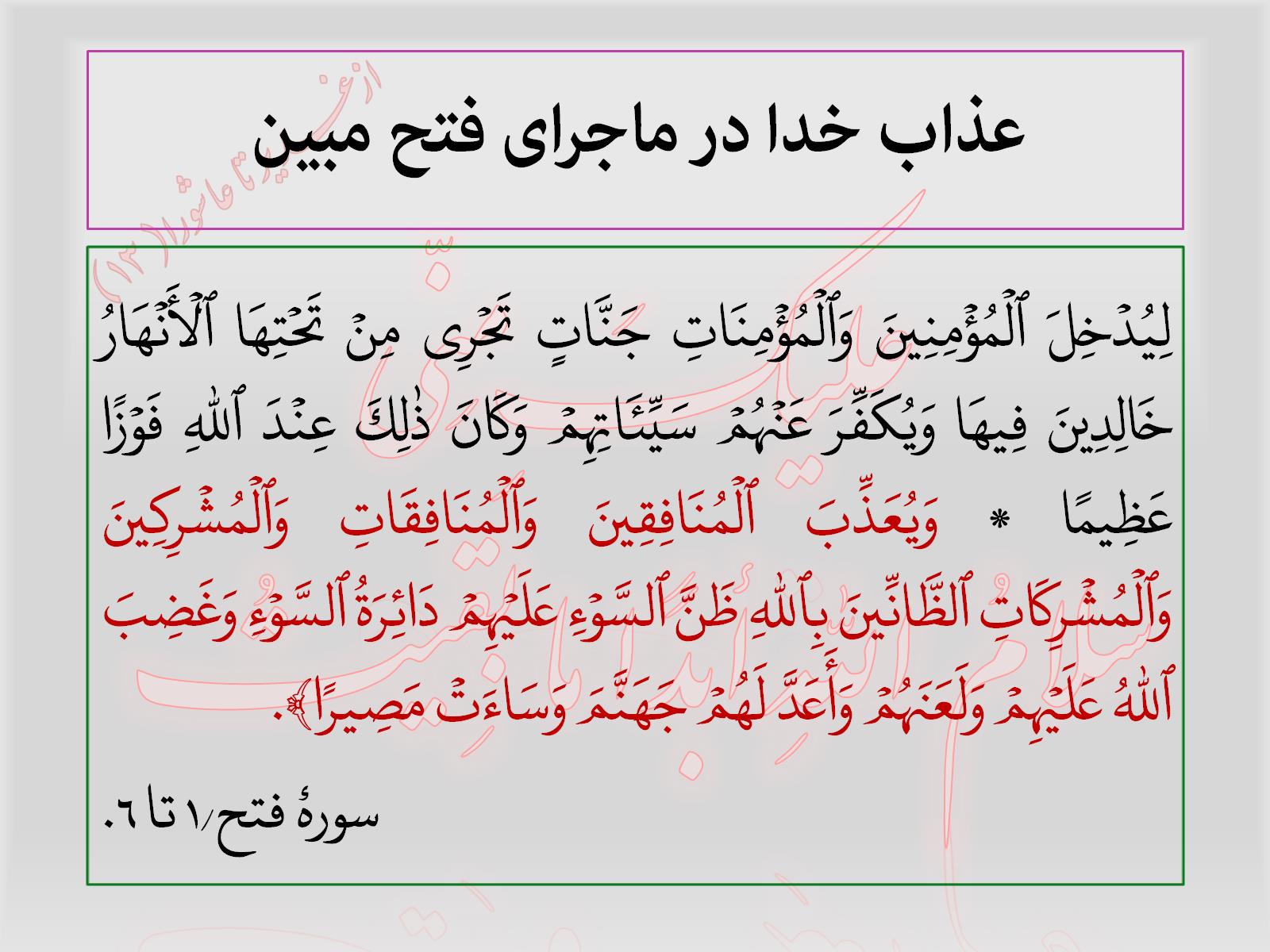 عذاب خدا در ماجرای فتح مبین
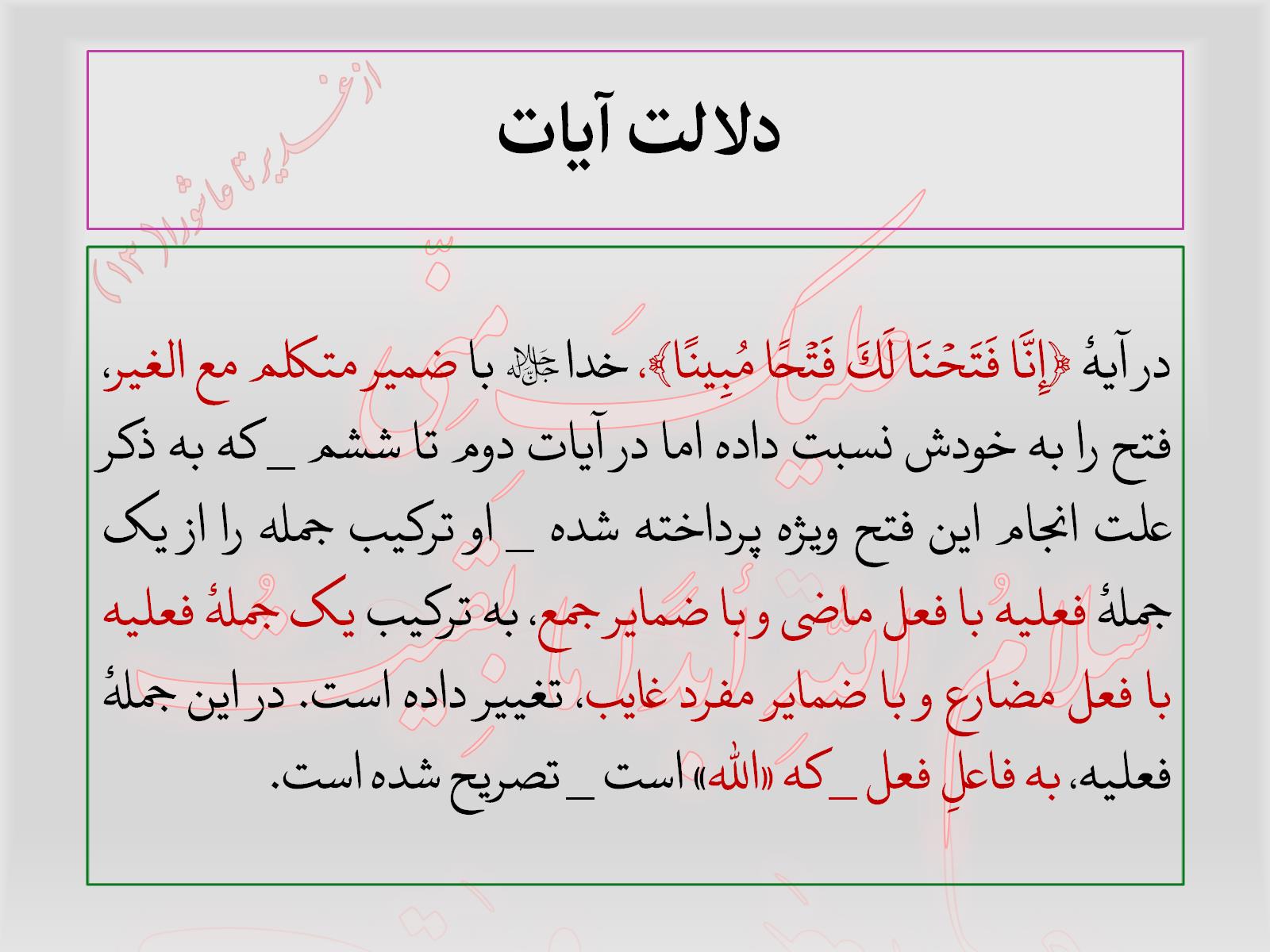 دلالت آیات
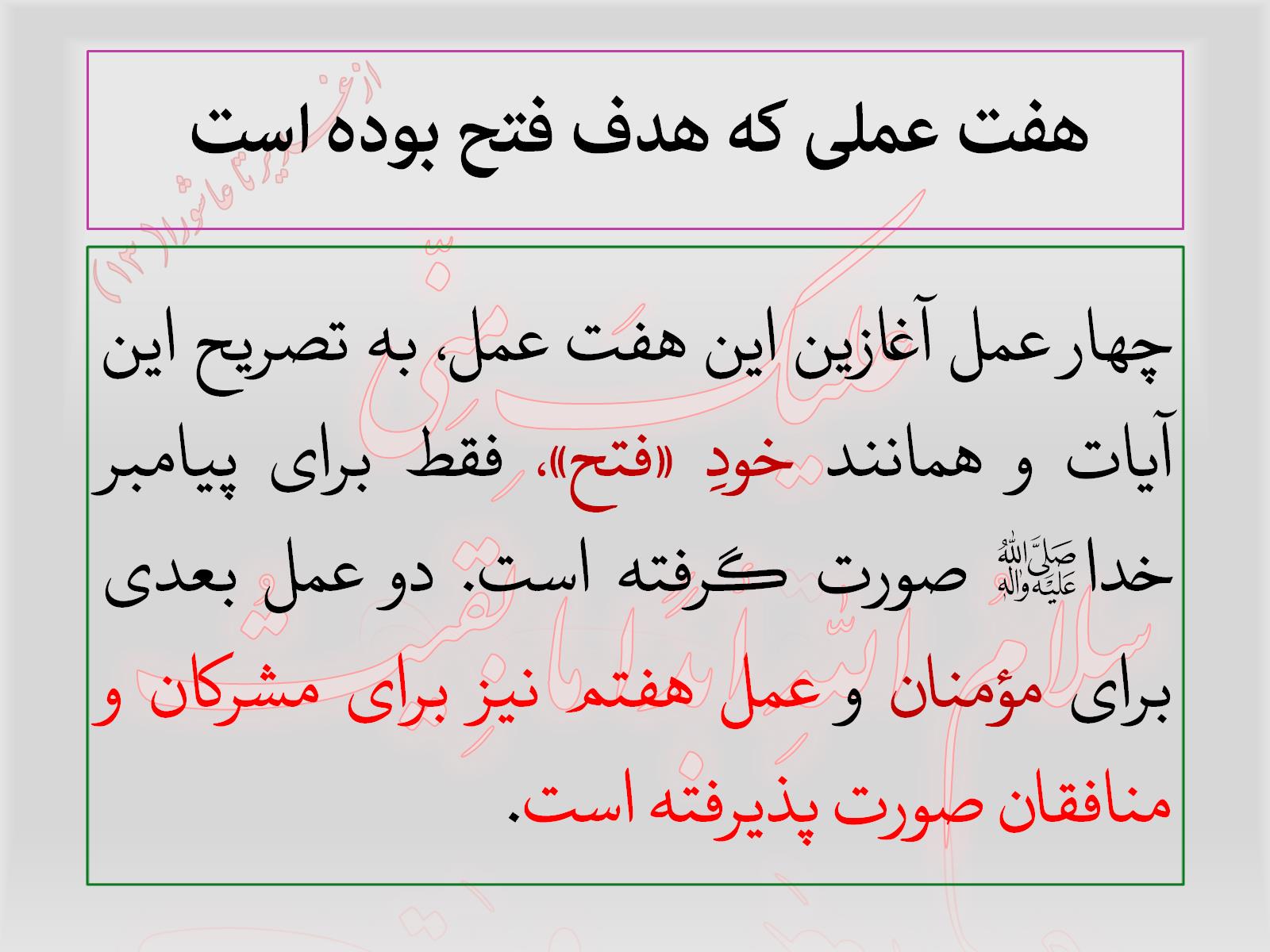 هفت عملی که هدف فتح بوده است
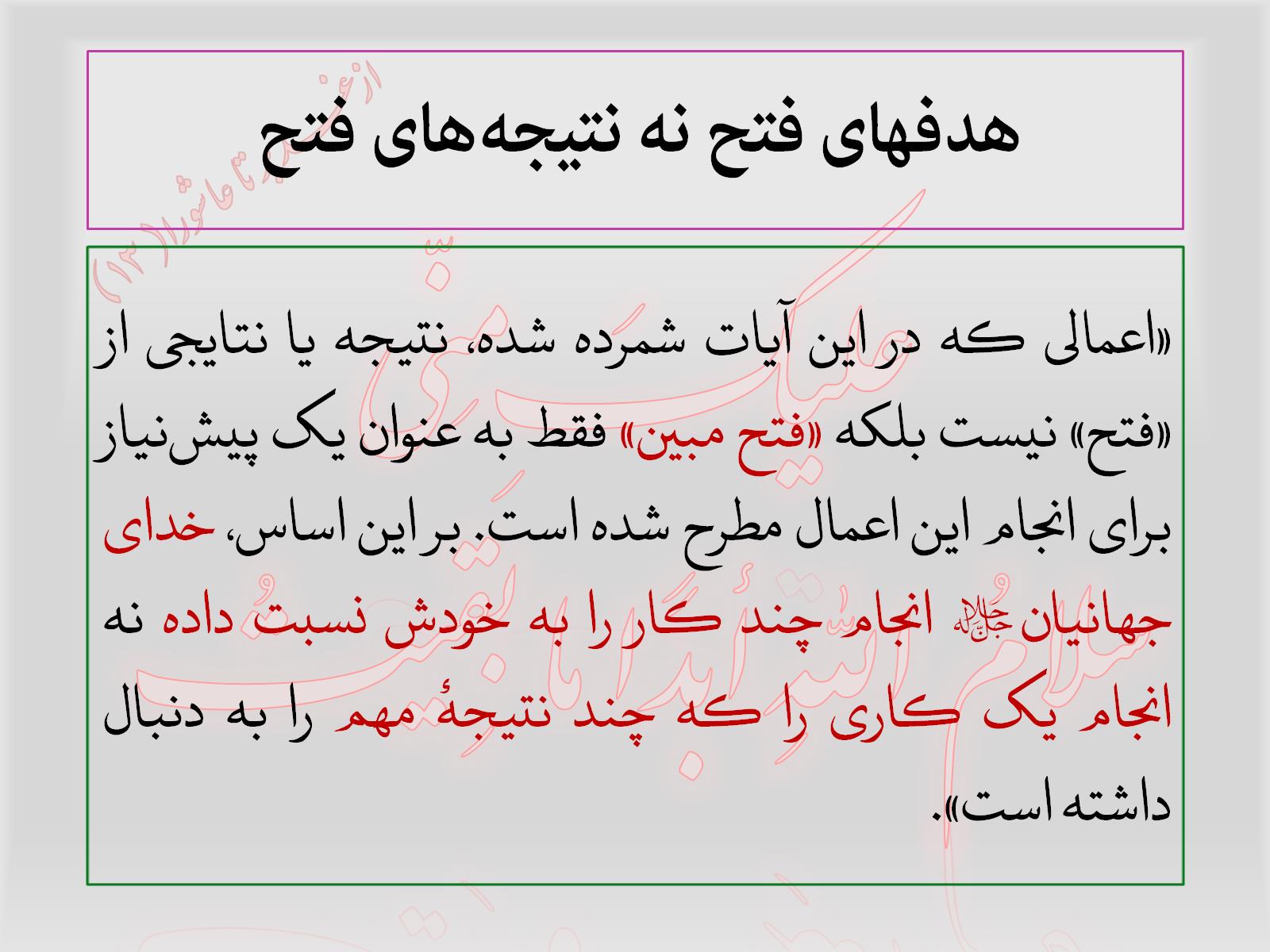 هدفهای فتح نه نتیجه‌های فتح
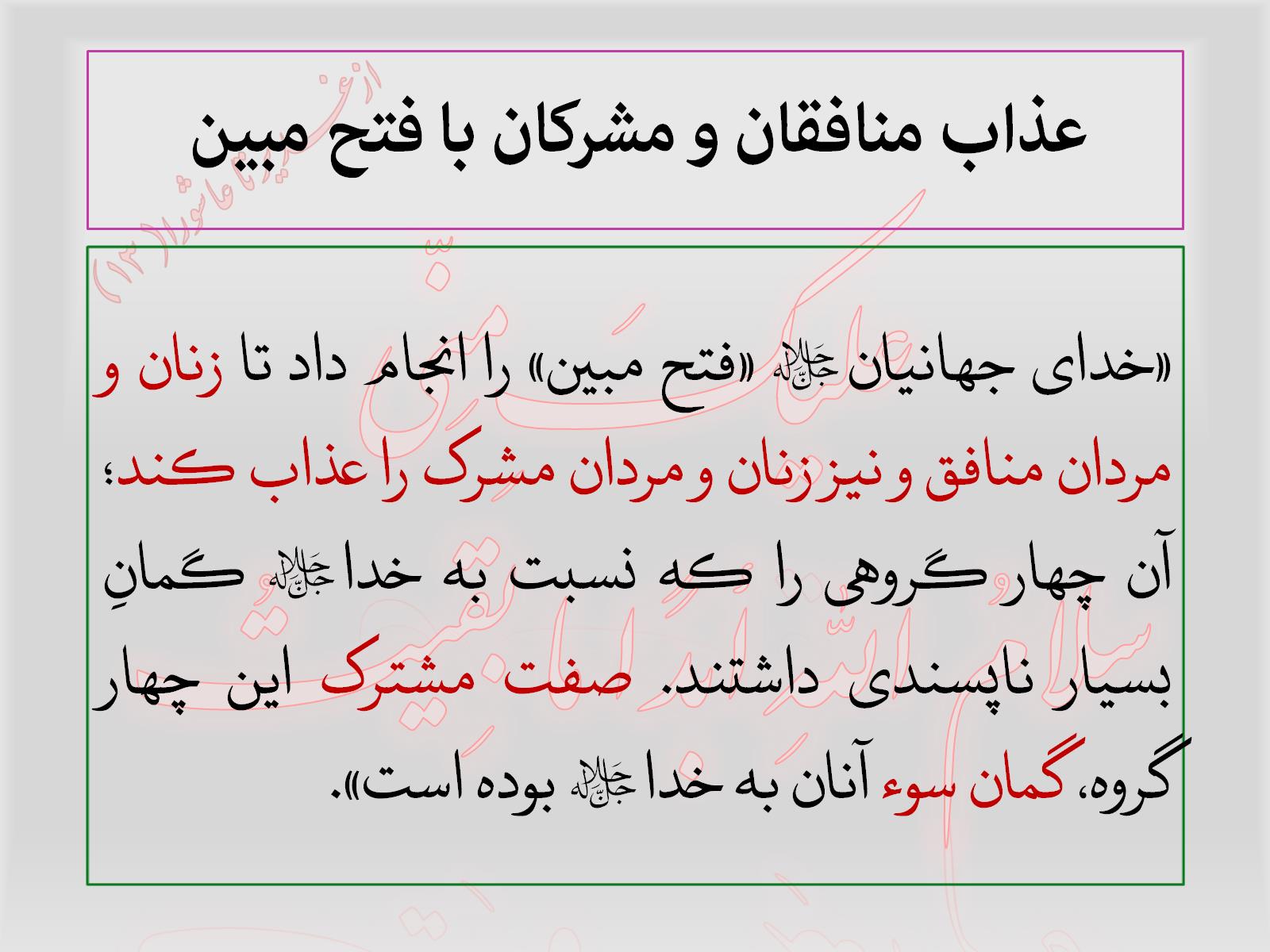 عذاب منافقان و مشرکان با فتح مبین
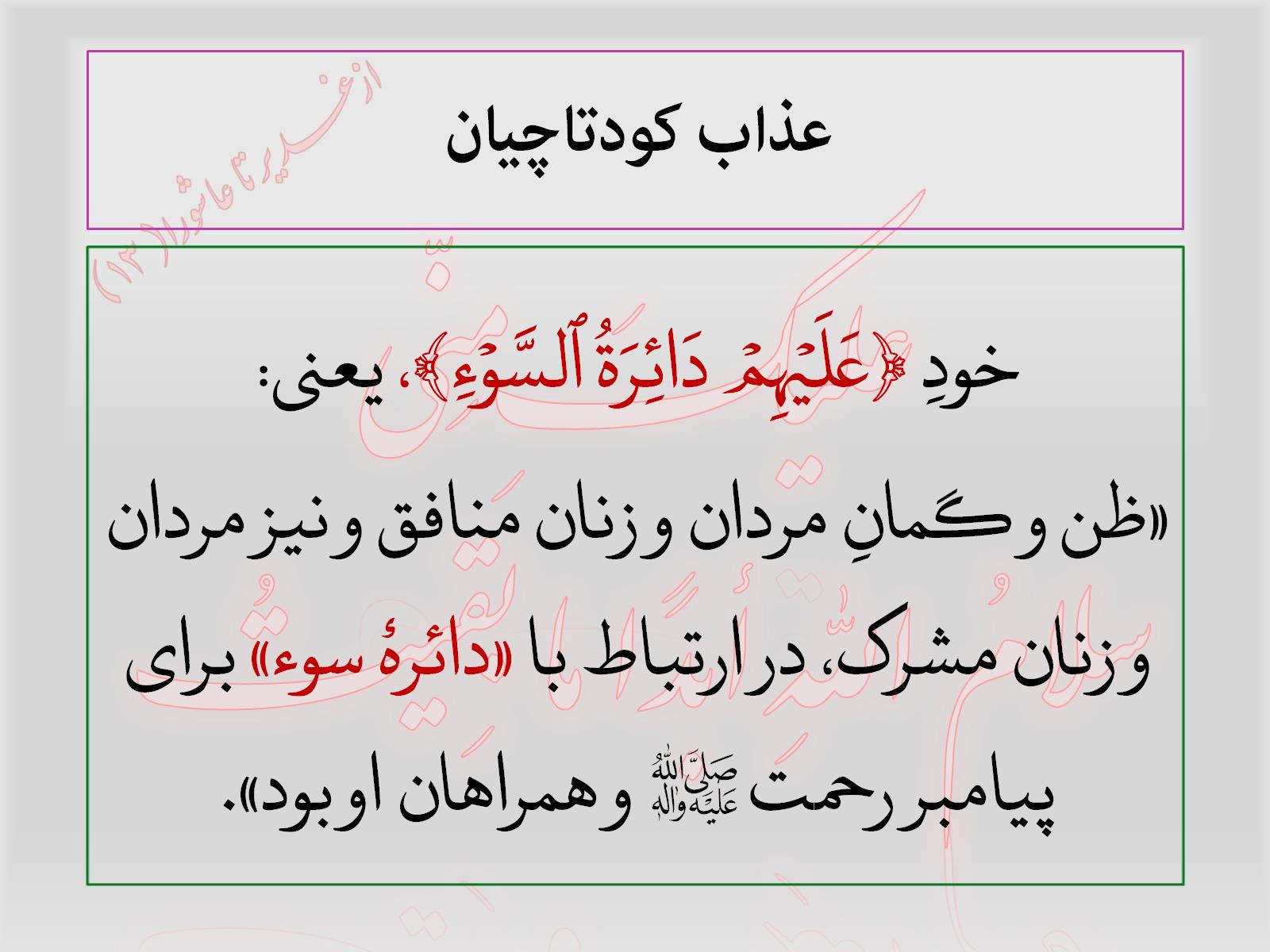 عذاب کودتاچیان
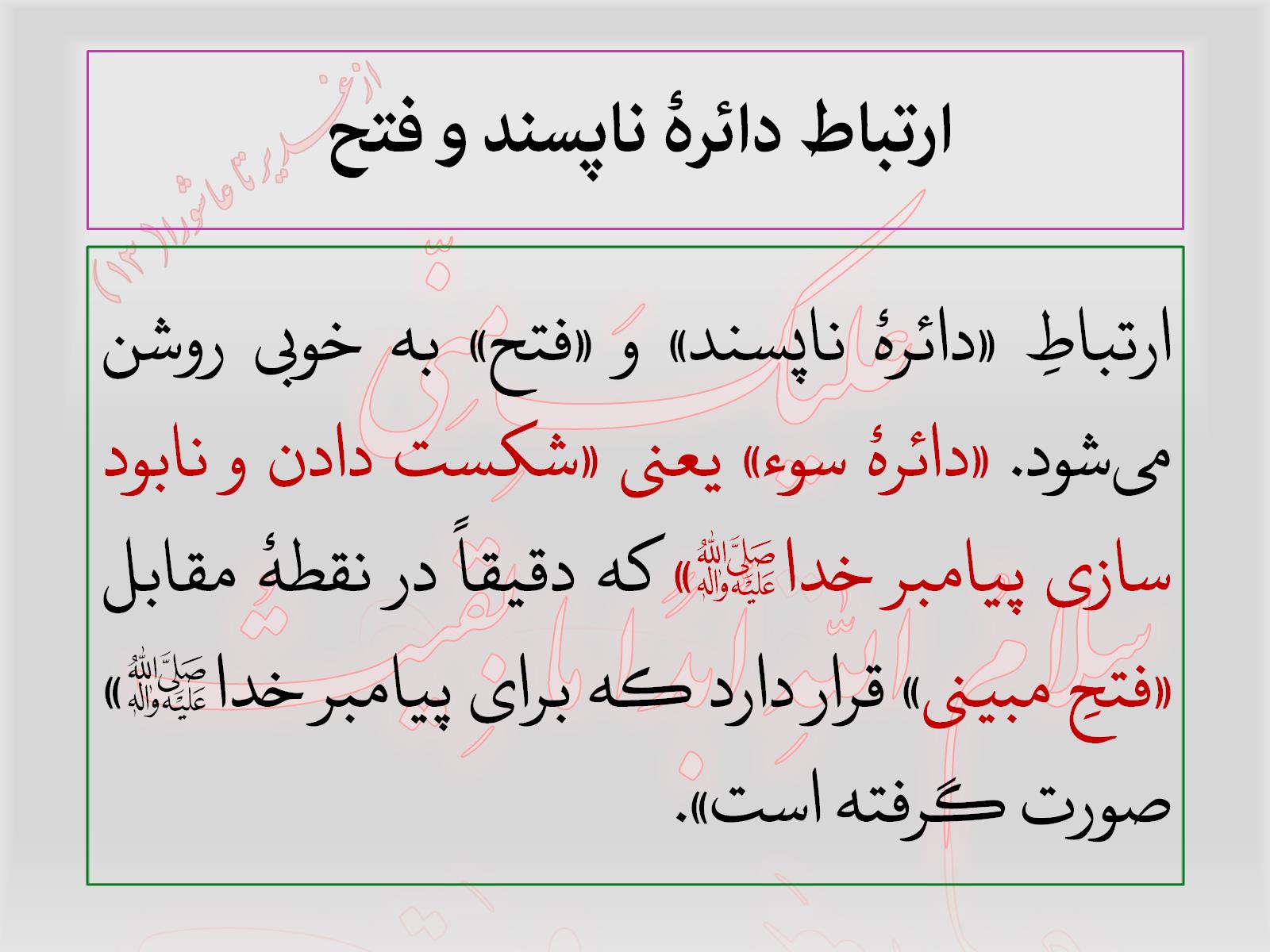 ارتباط دائرۀ ناپسند و فتح
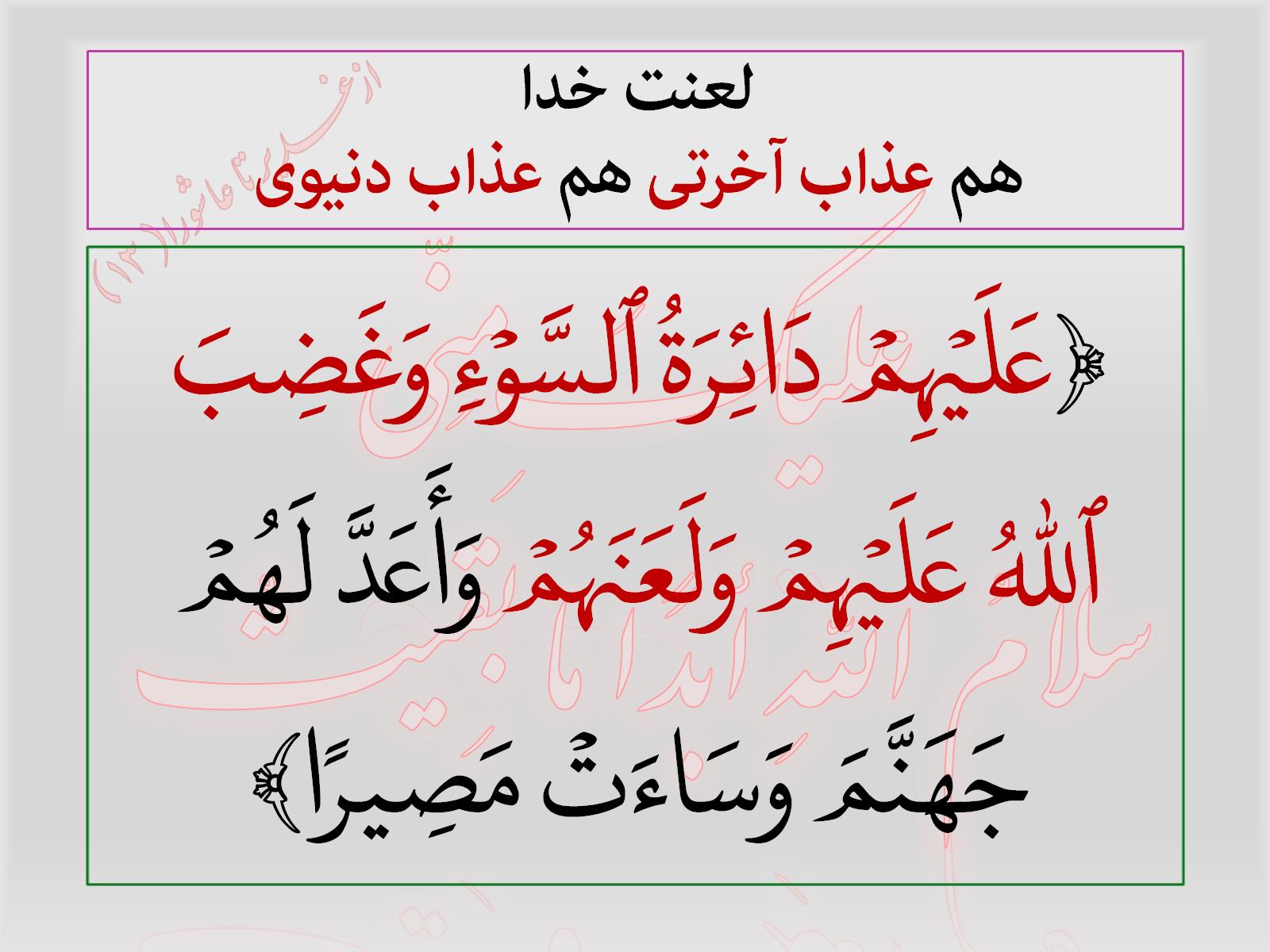 لعنت خدا هم عذاب آخرتی هم عذاب دنیوی
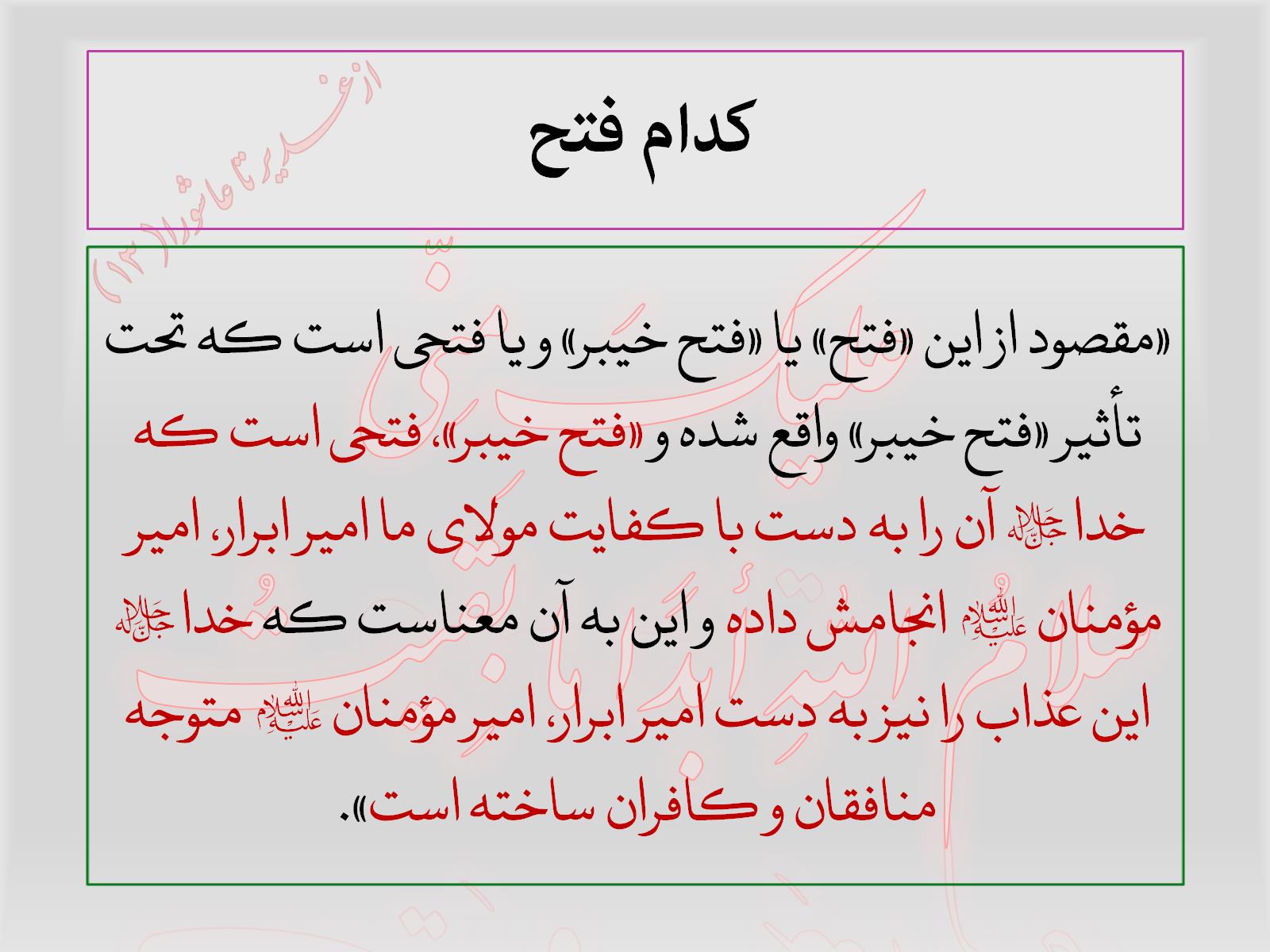 کدام فتح
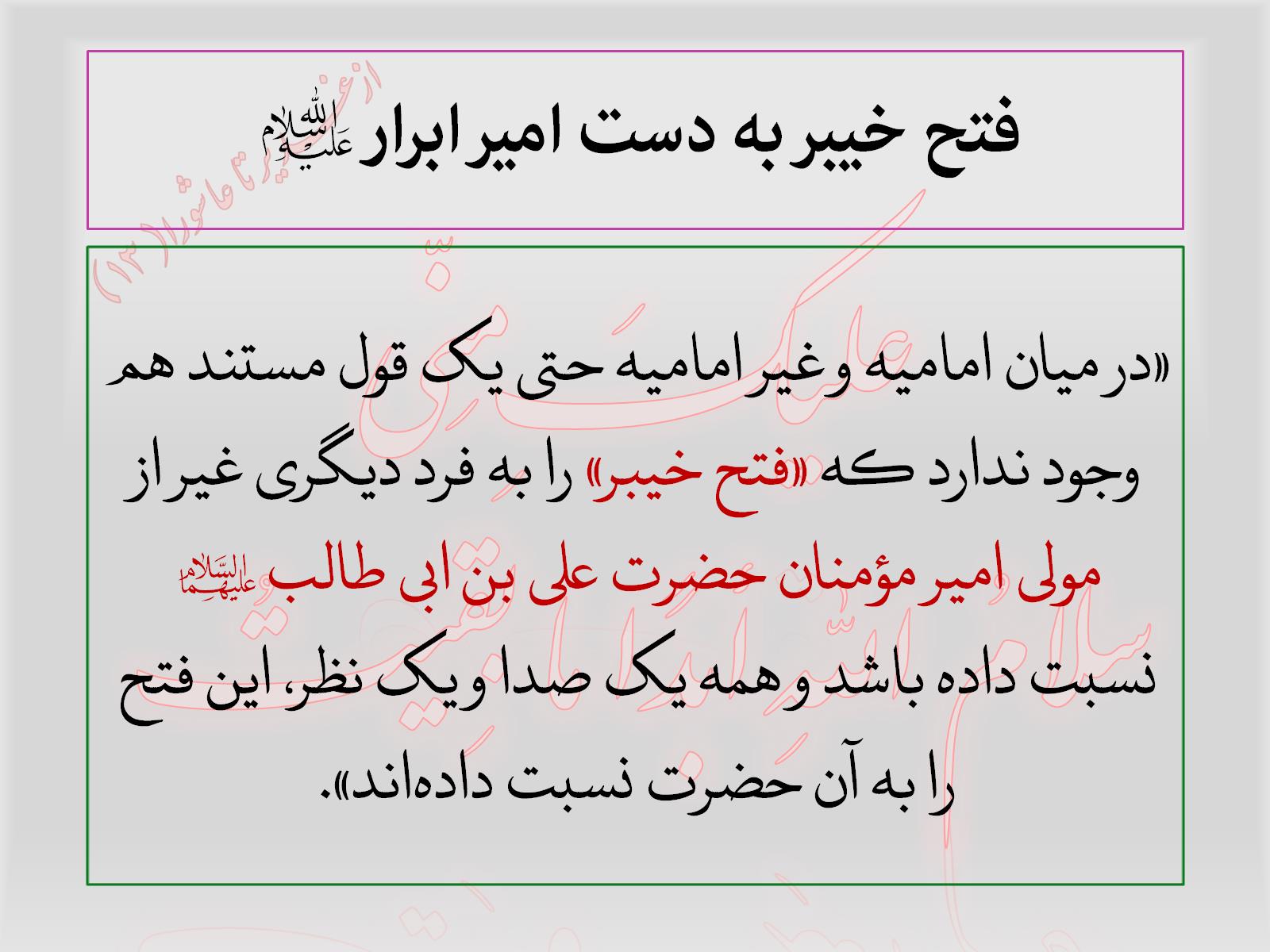 فتح خیبر به دست امیر ابرار؟س؟
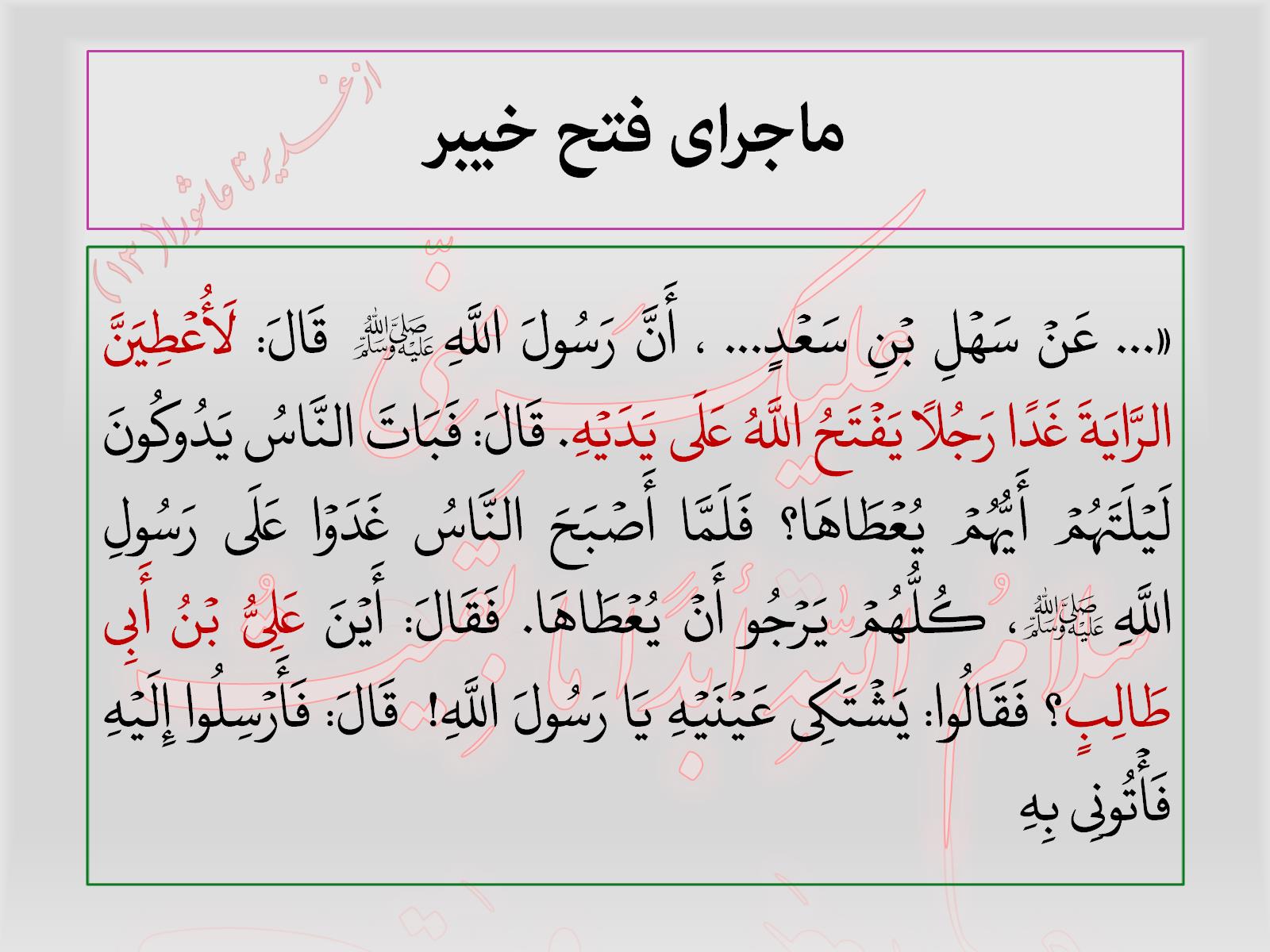 ماجرای فتح خیبر
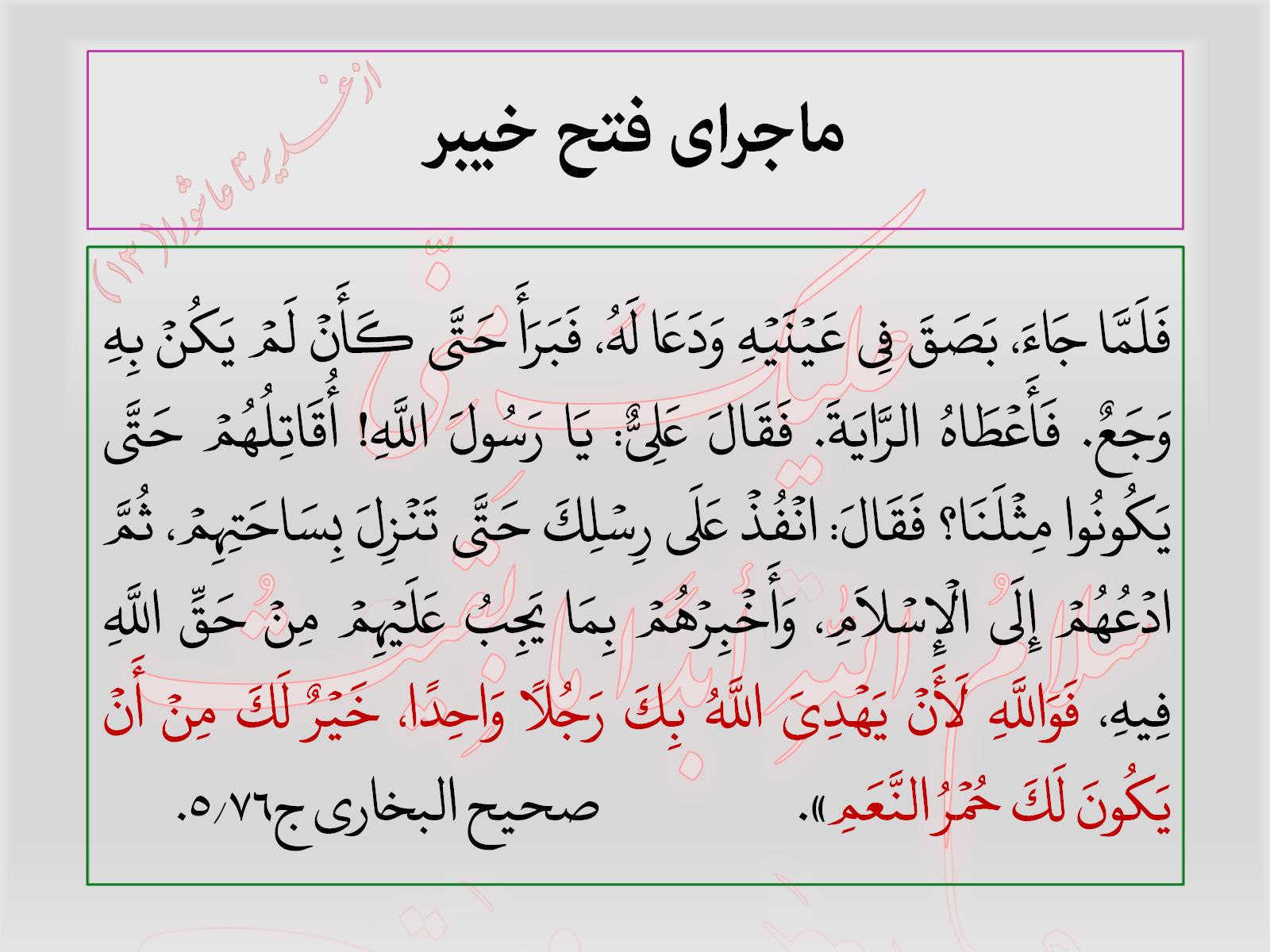 ماجرای فتح خیبر
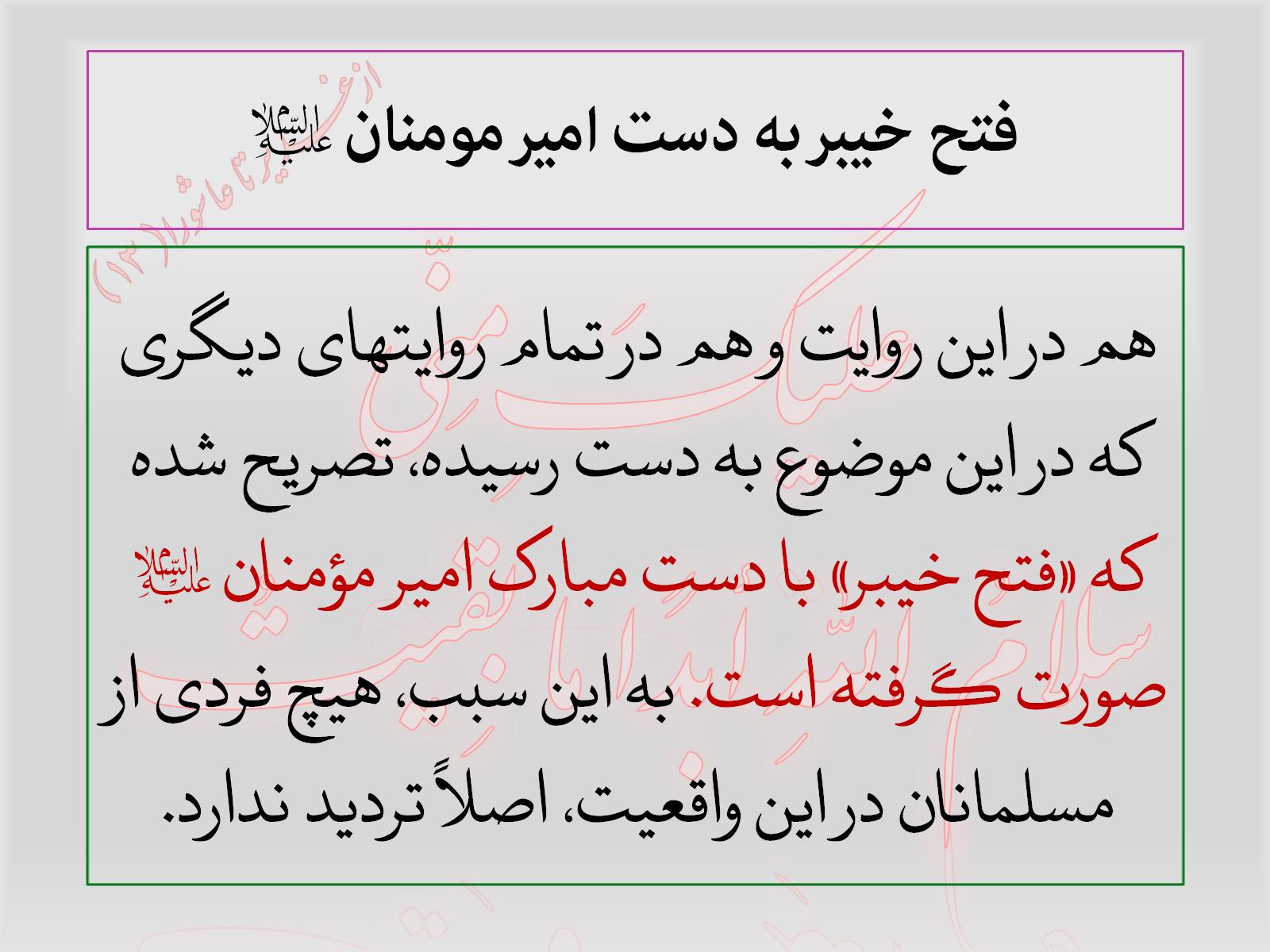 فتح خیبر به دست امیر مومنان؟ع؟
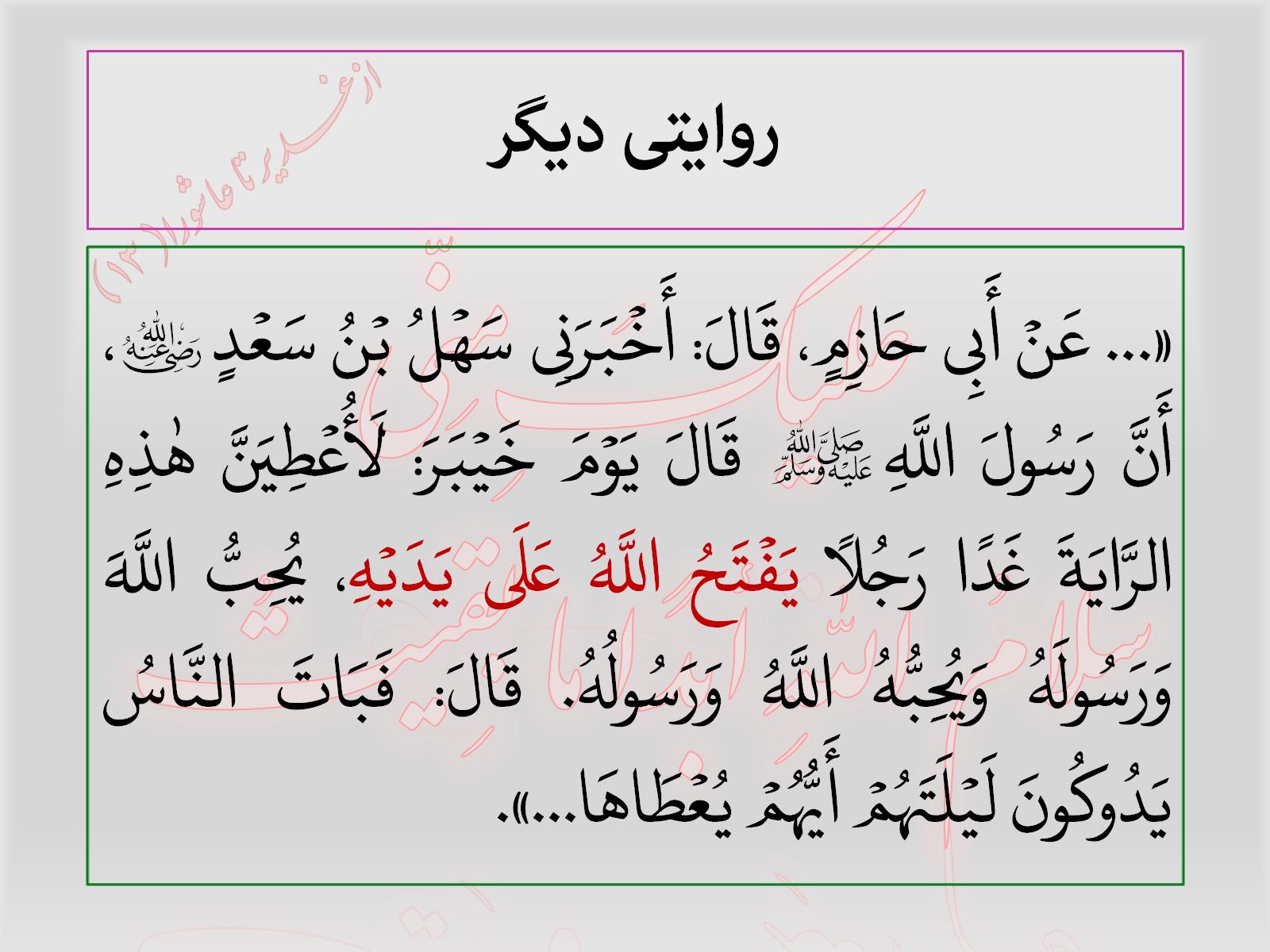 روایتی دیگر
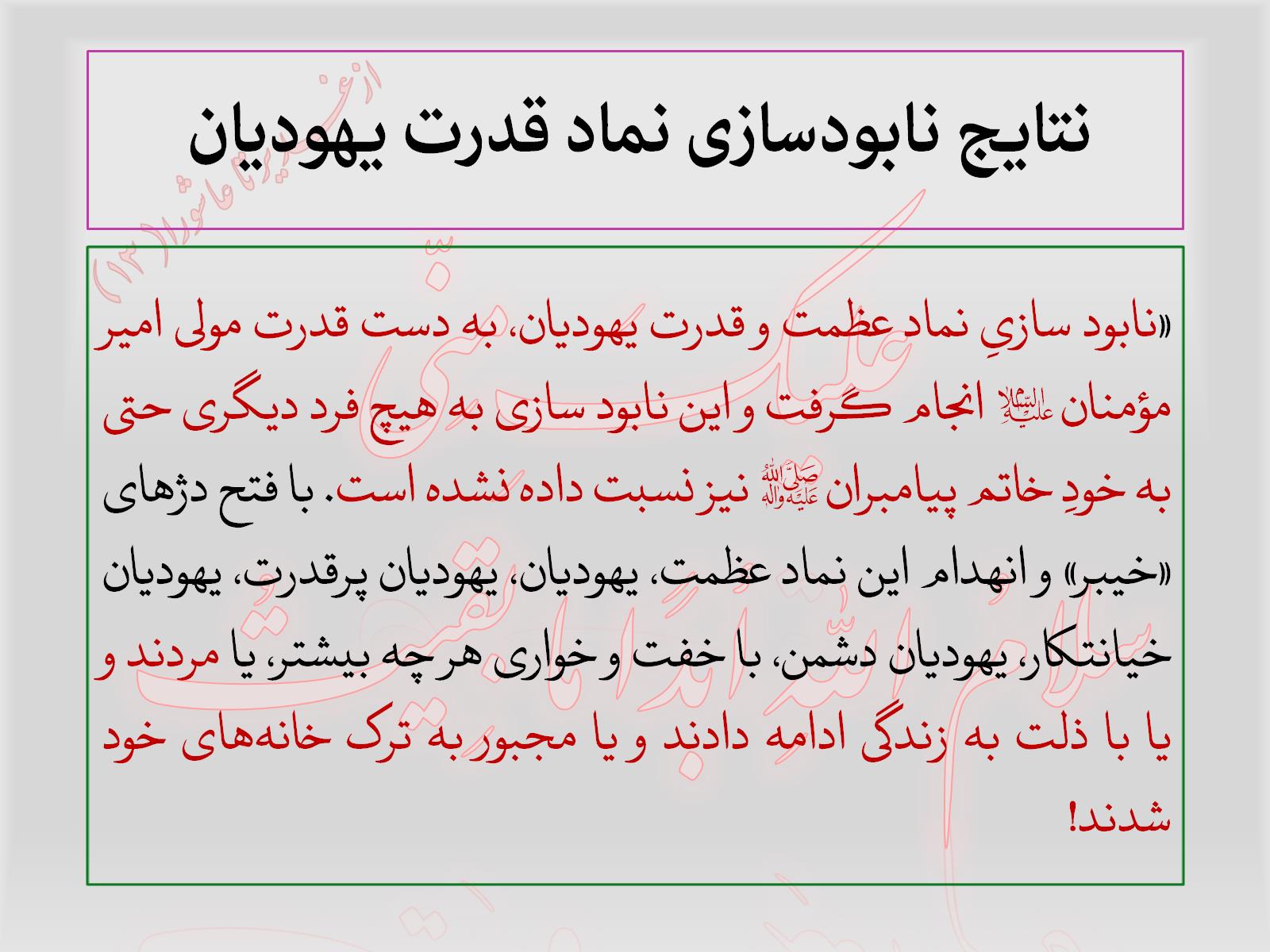 نتایج نابودسازی نماد قدرت یهودیان
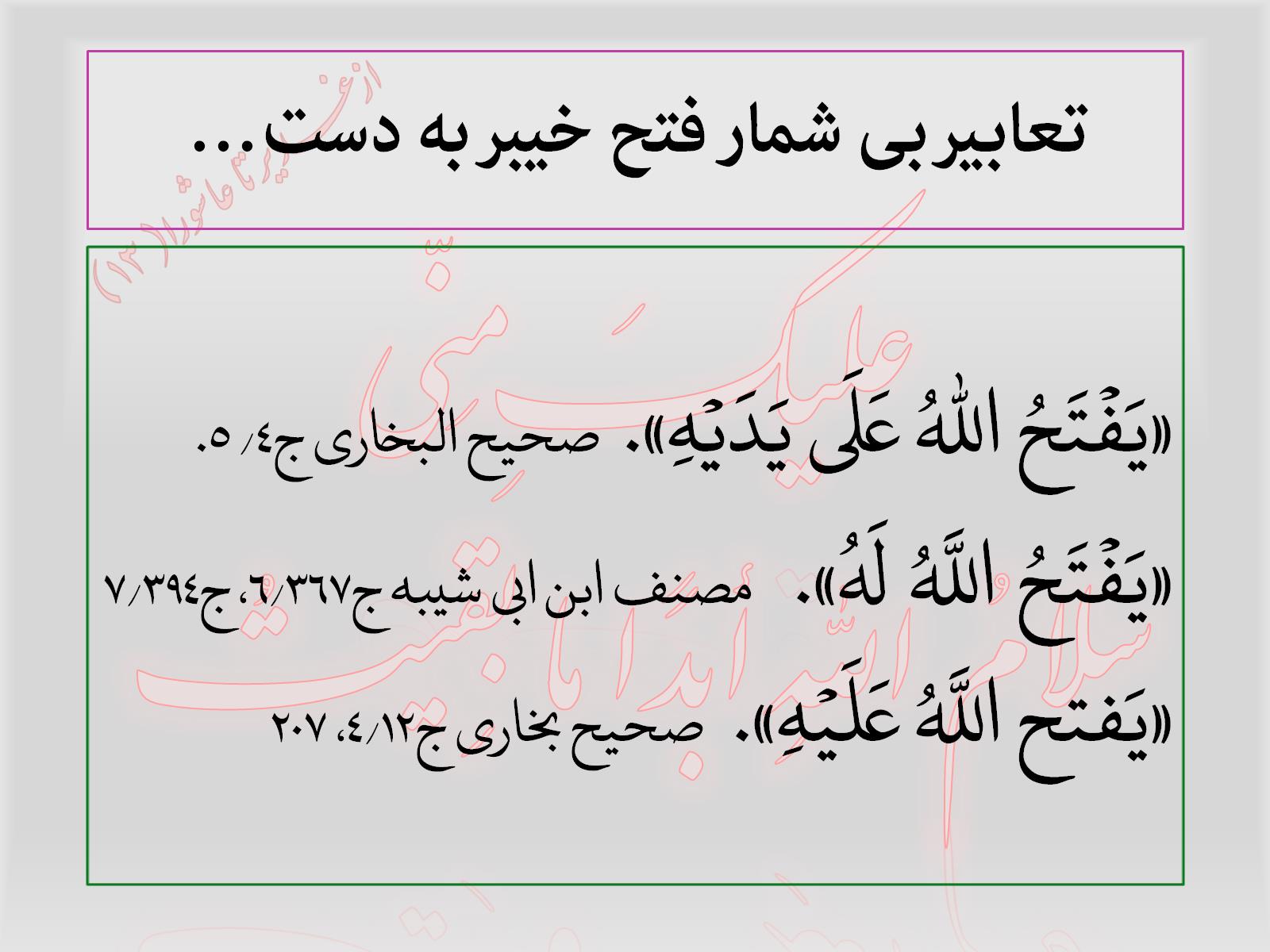 تعابیر بی شمار فتح خیبر به دست...
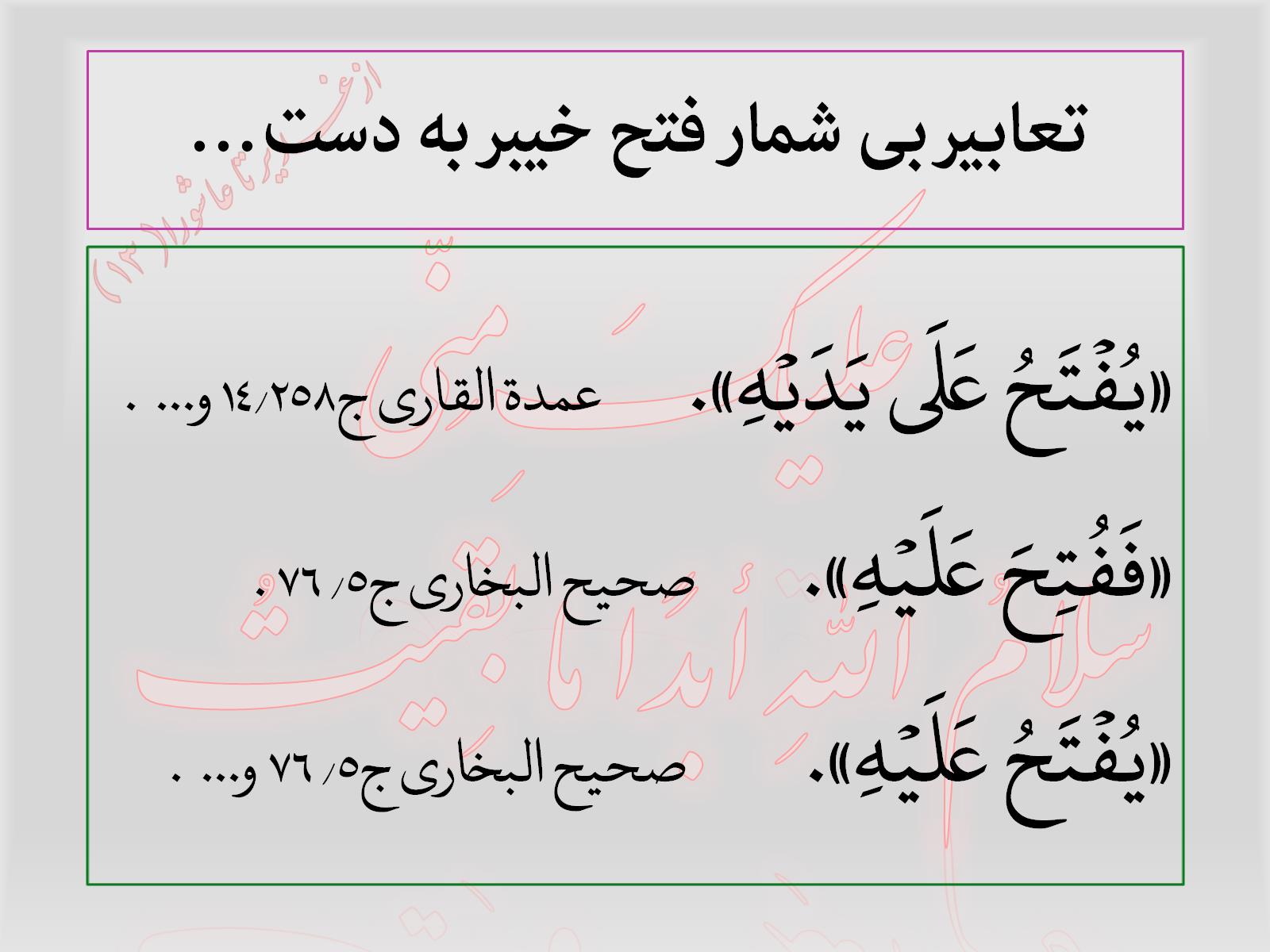 تعابیر بی شمار فتح خیبر به دست...
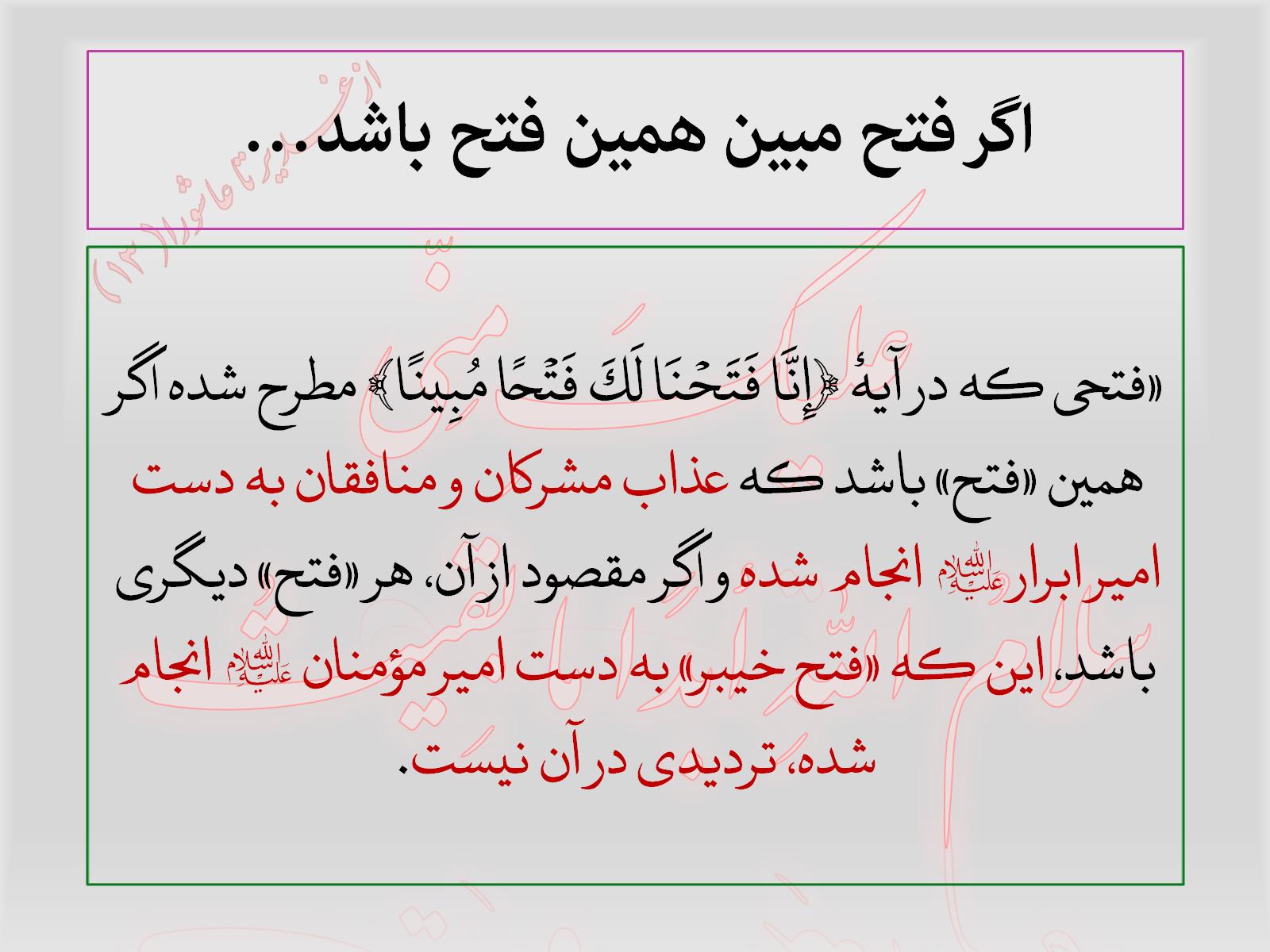 اگر فتح مبین همین فتح باشد...
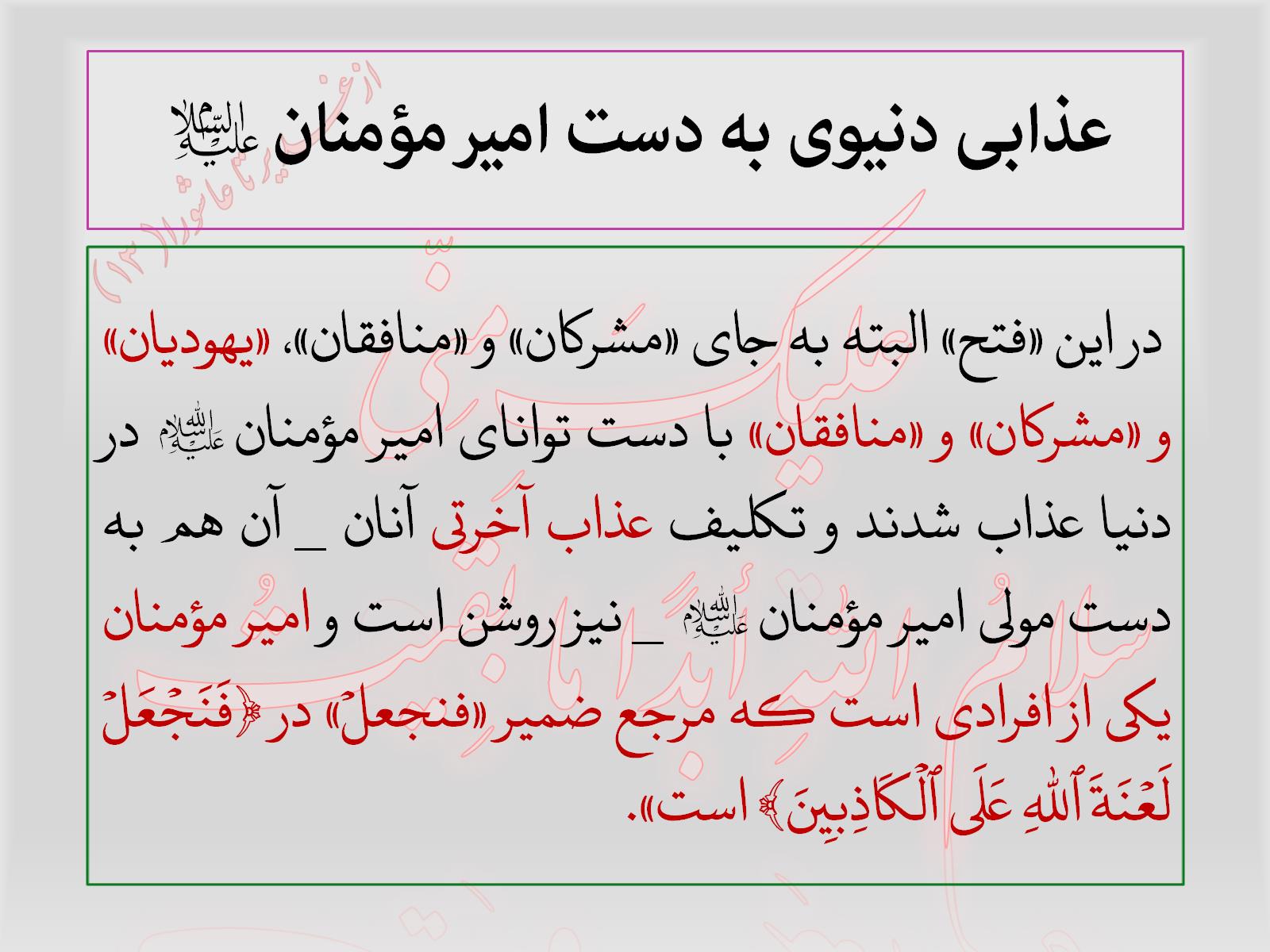 عذابی دنیوی به دست امیر مؤمنان؟ع؟
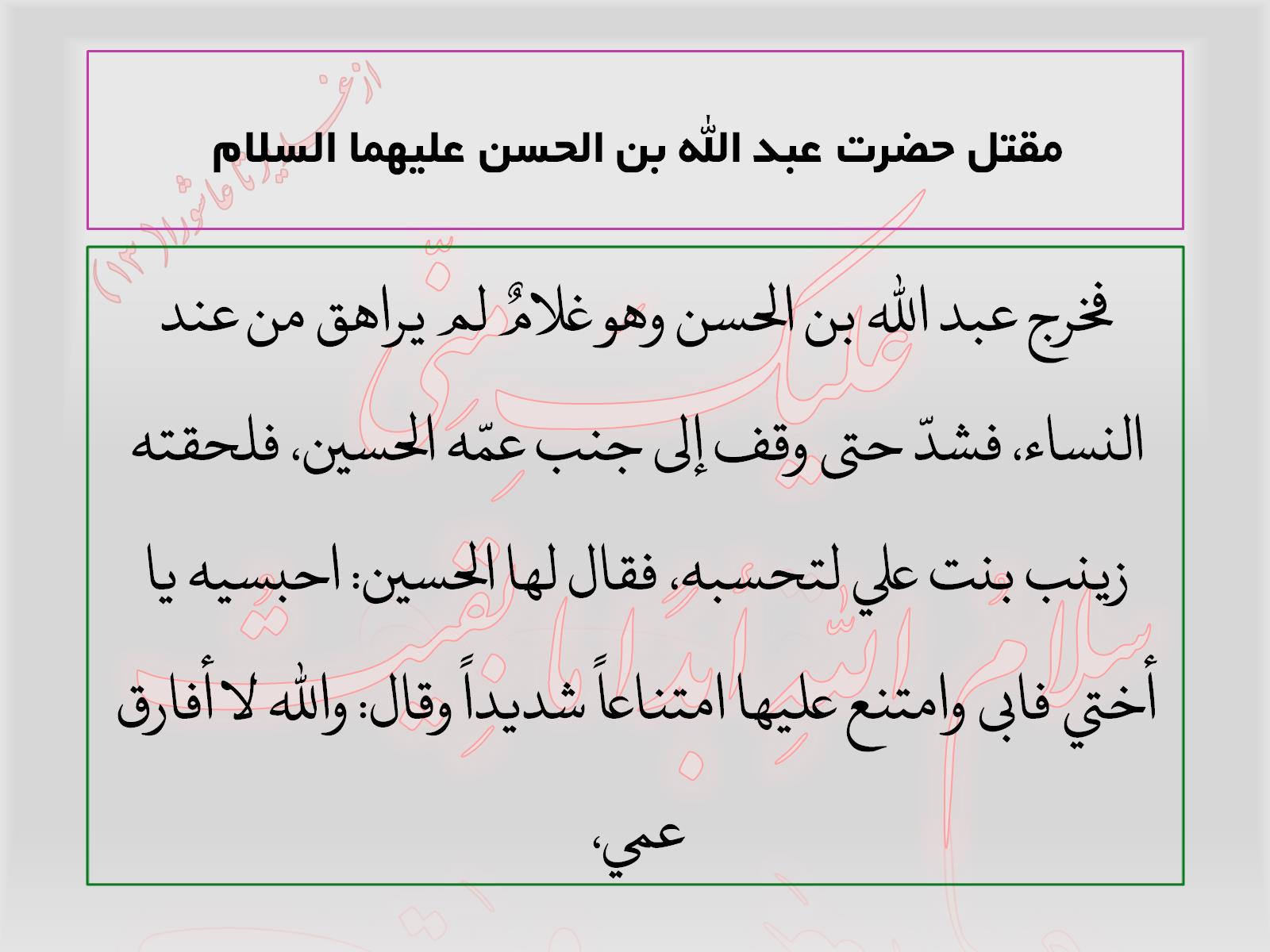 مقتل حضرت عبد الله بن الحسن علیهما السلام
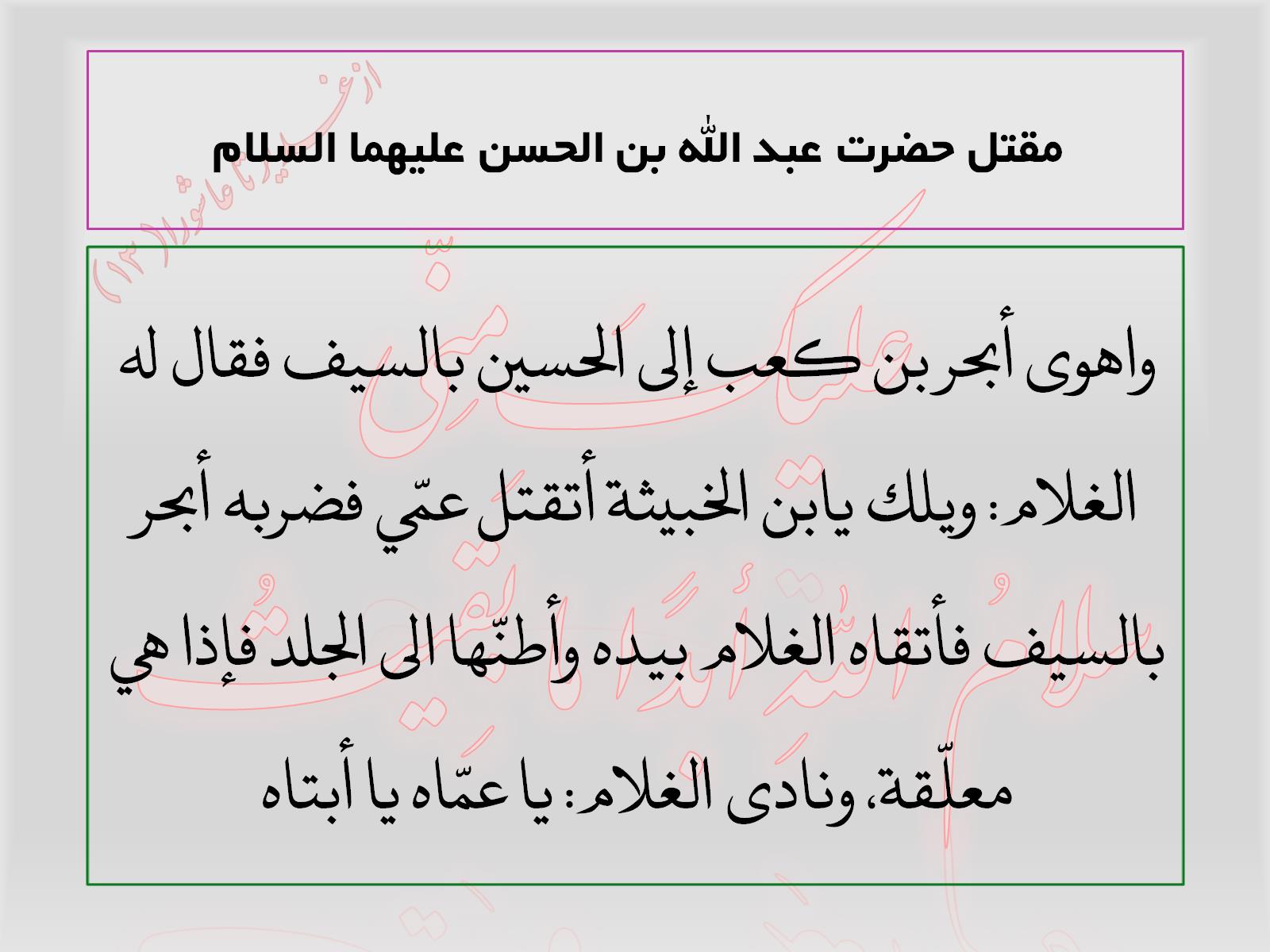 مقتل حضرت عبد الله بن الحسن علیهما السلام
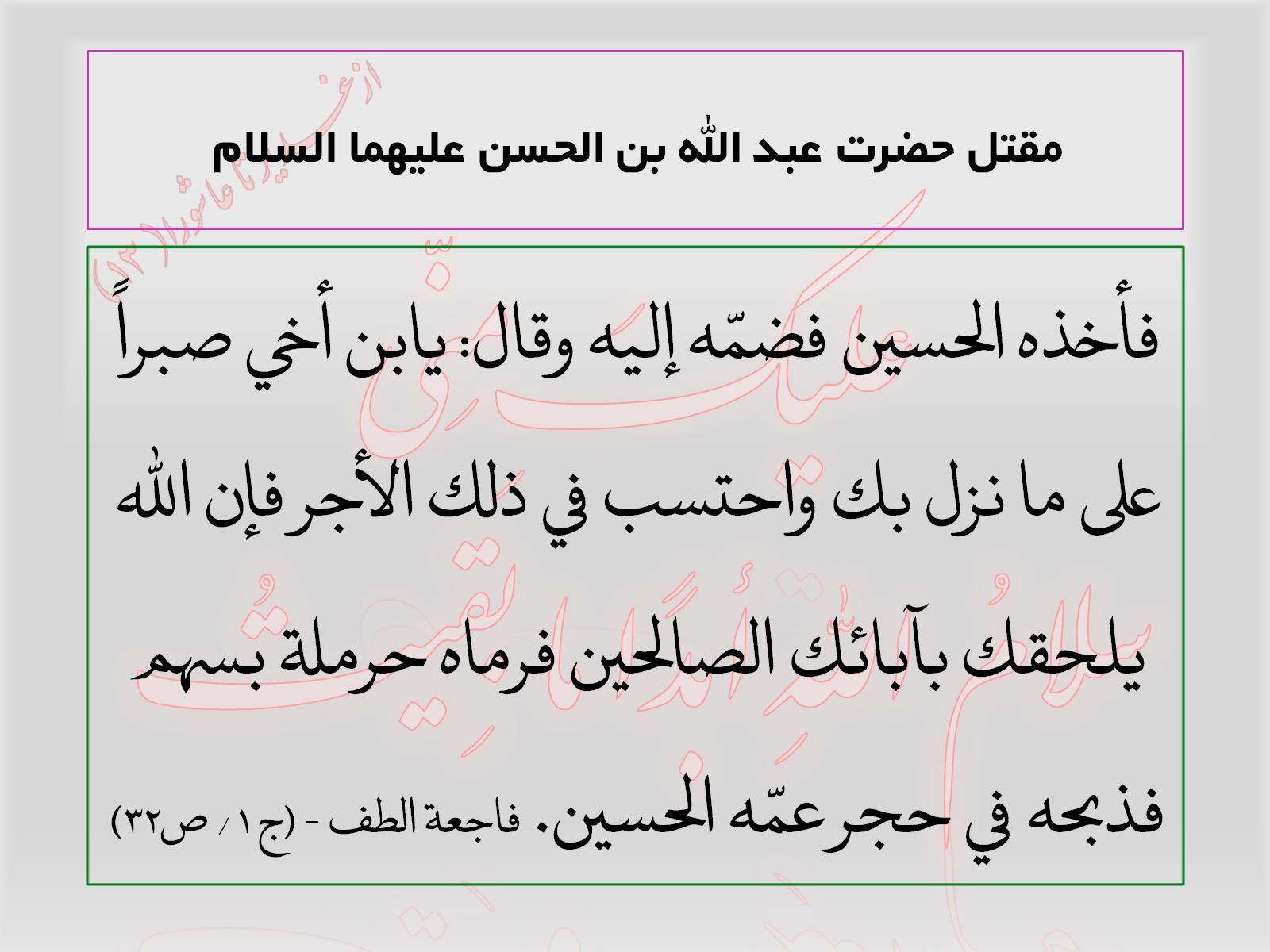 مقتل حضرت عبد الله بن الحسن علیهما السلام
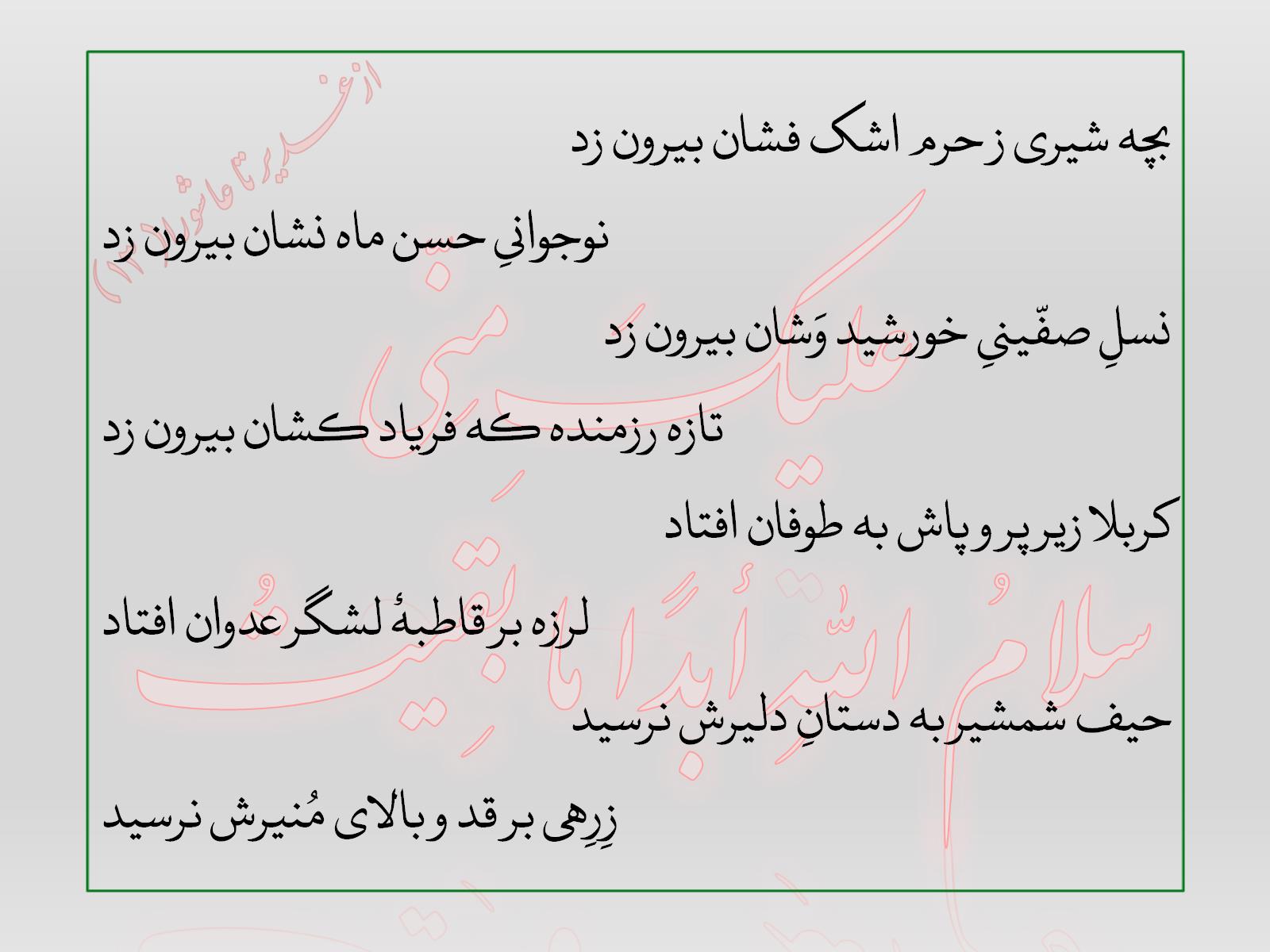 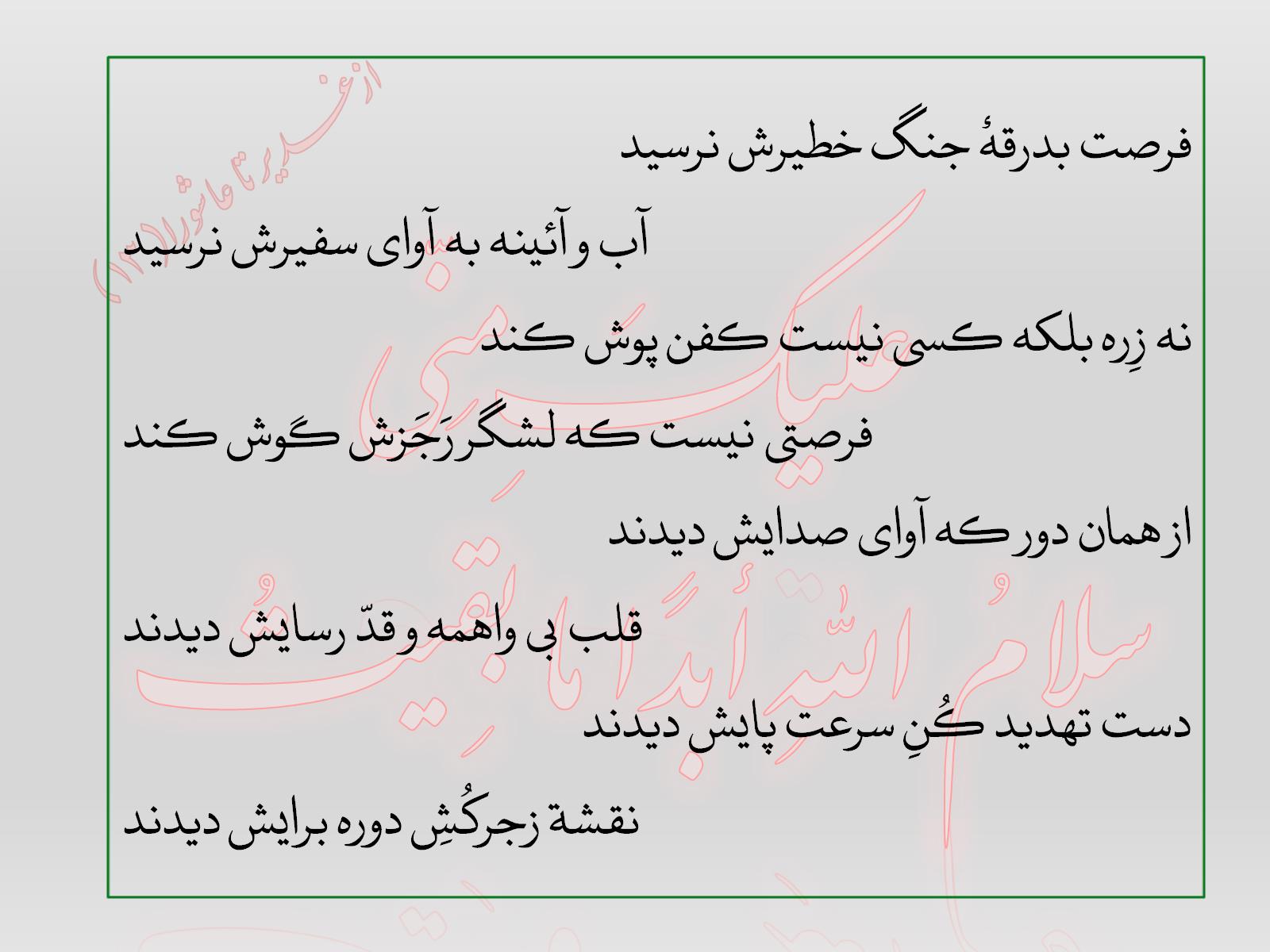 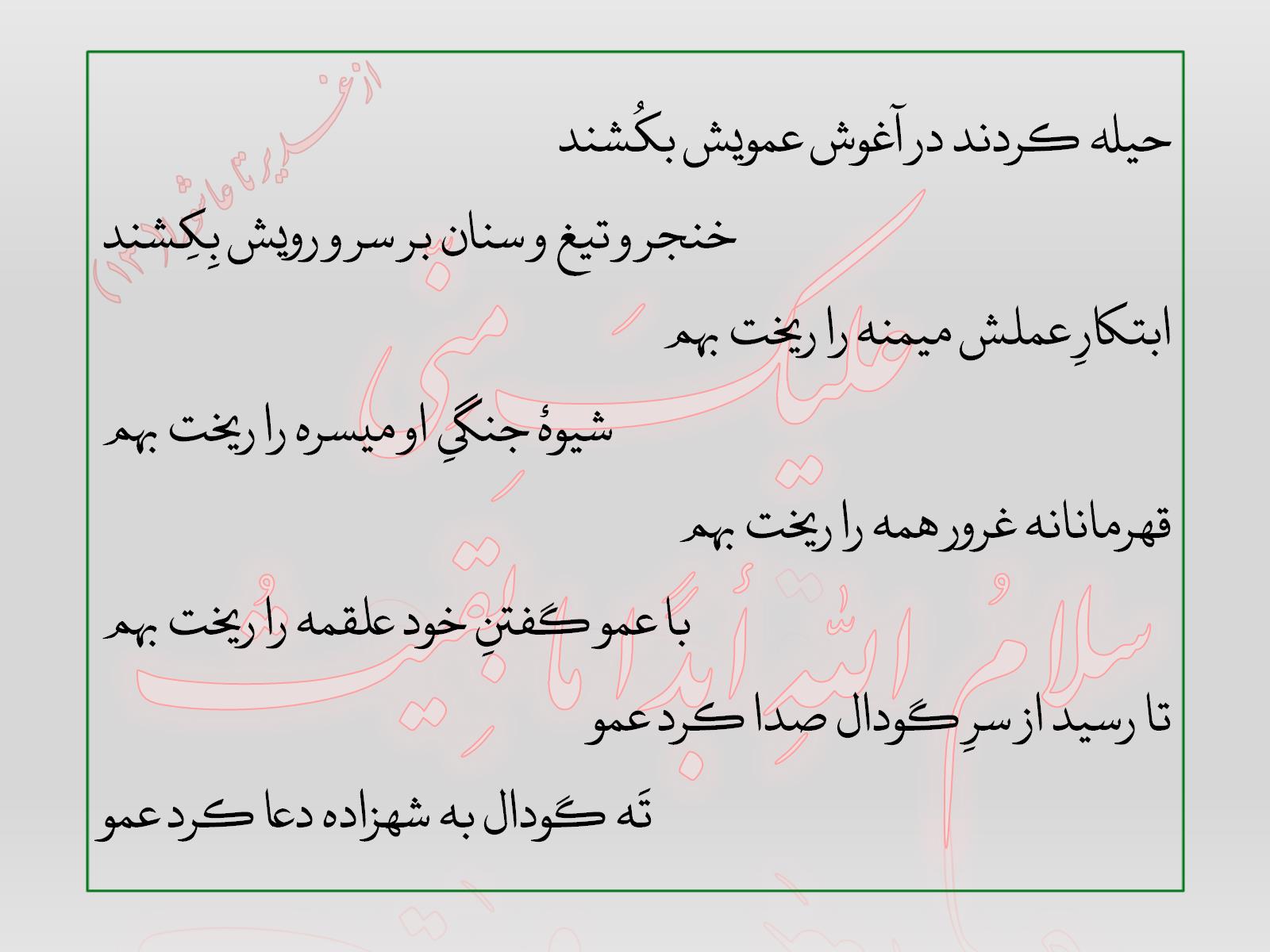 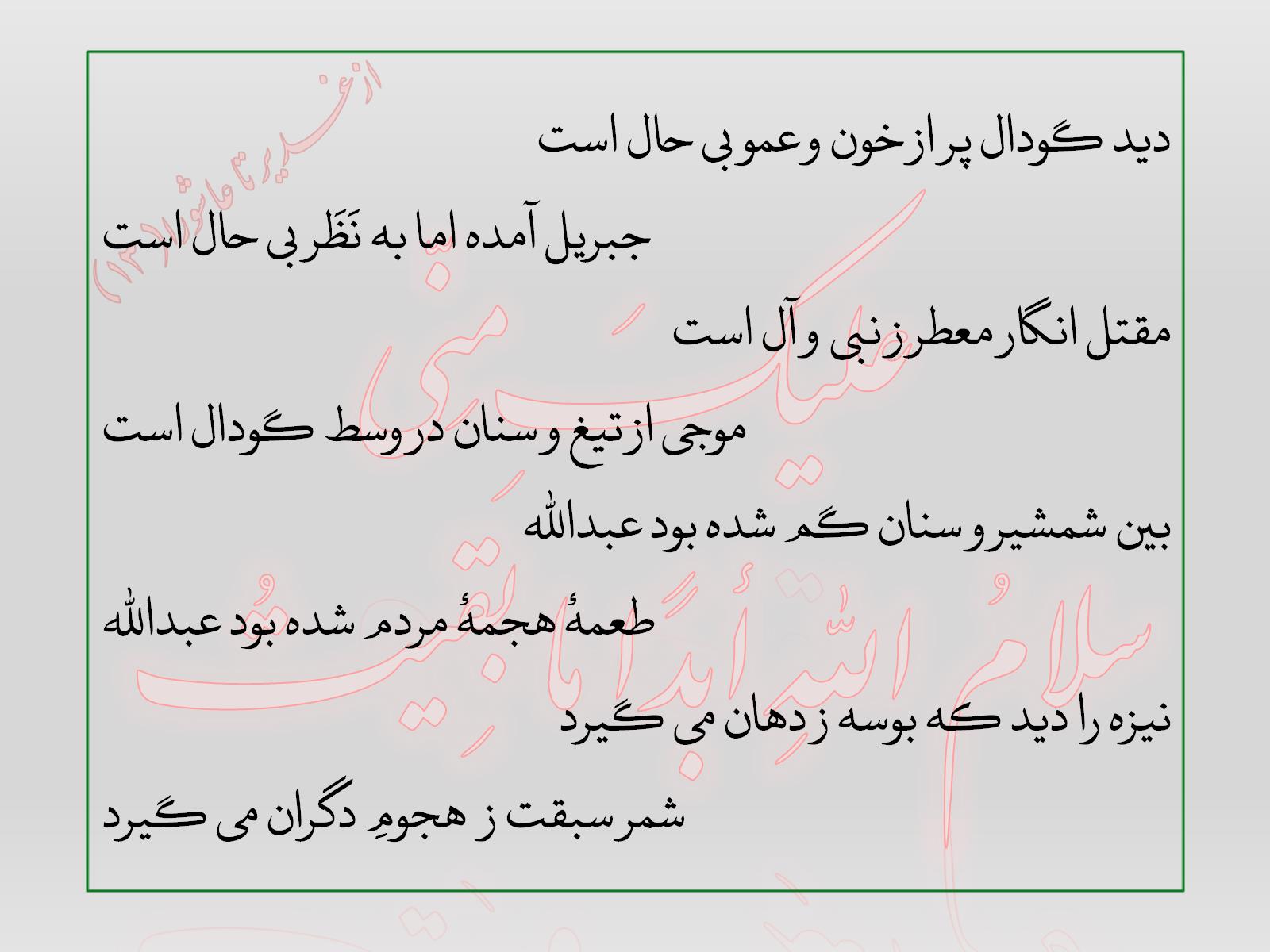 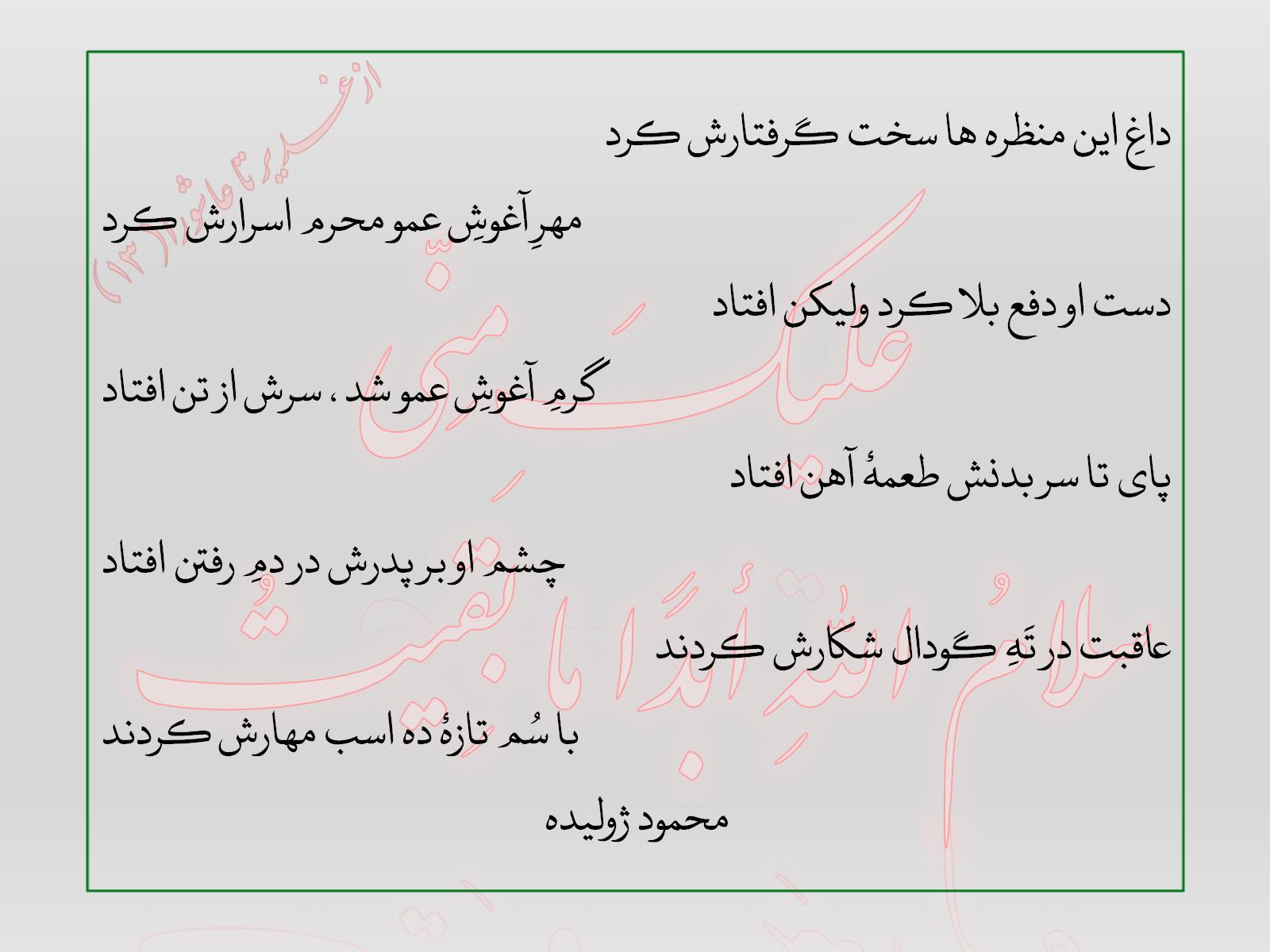 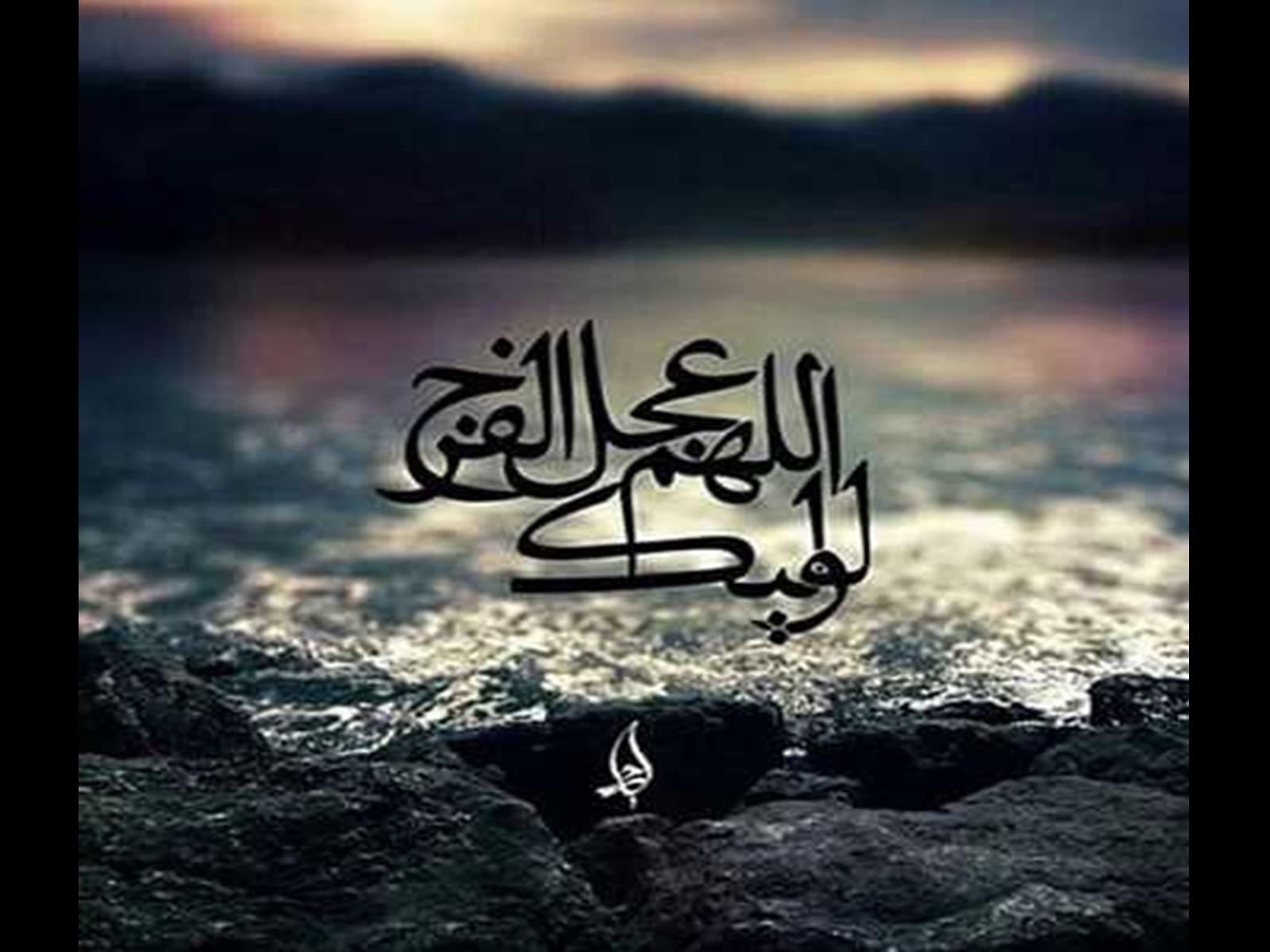 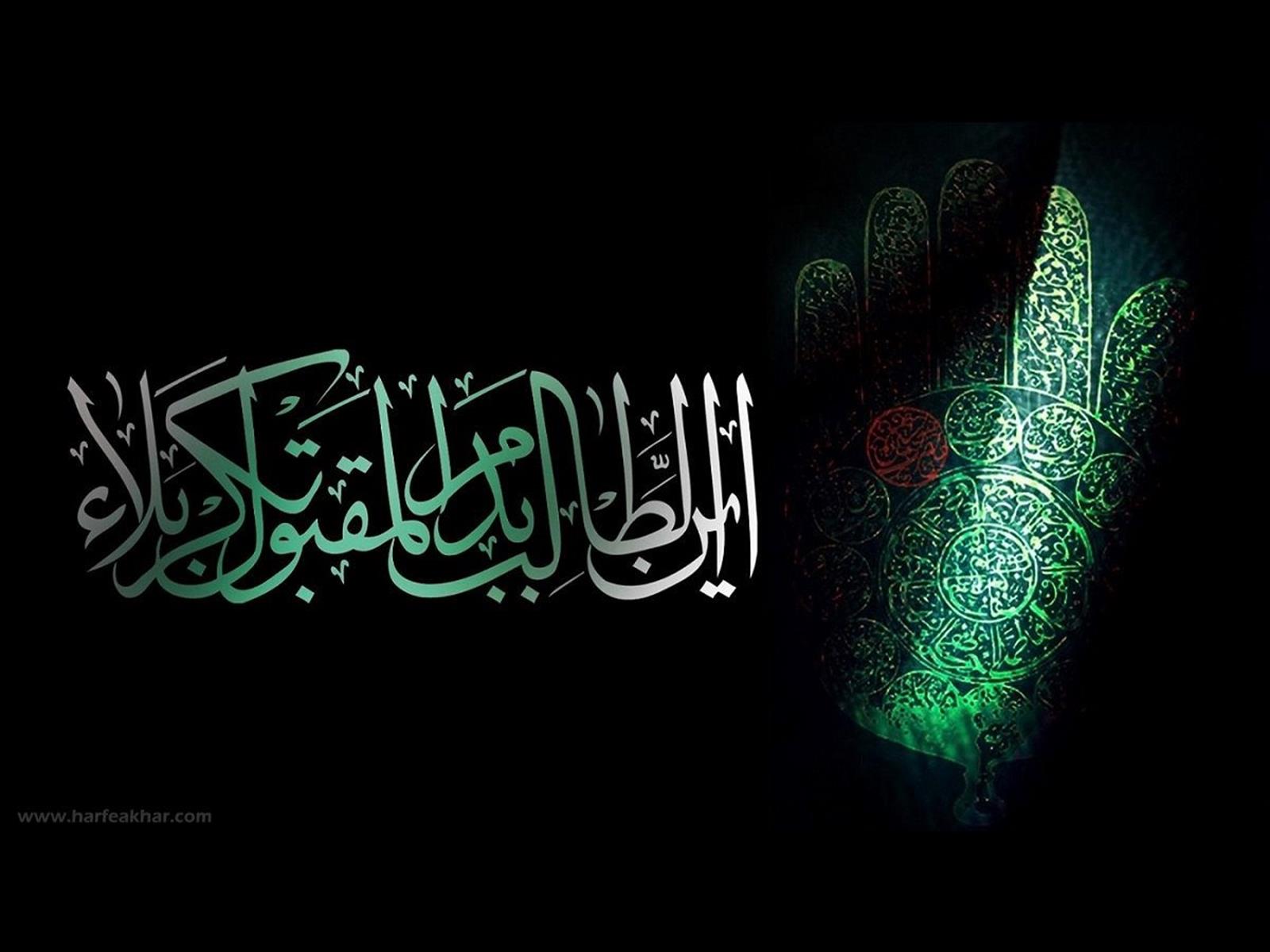 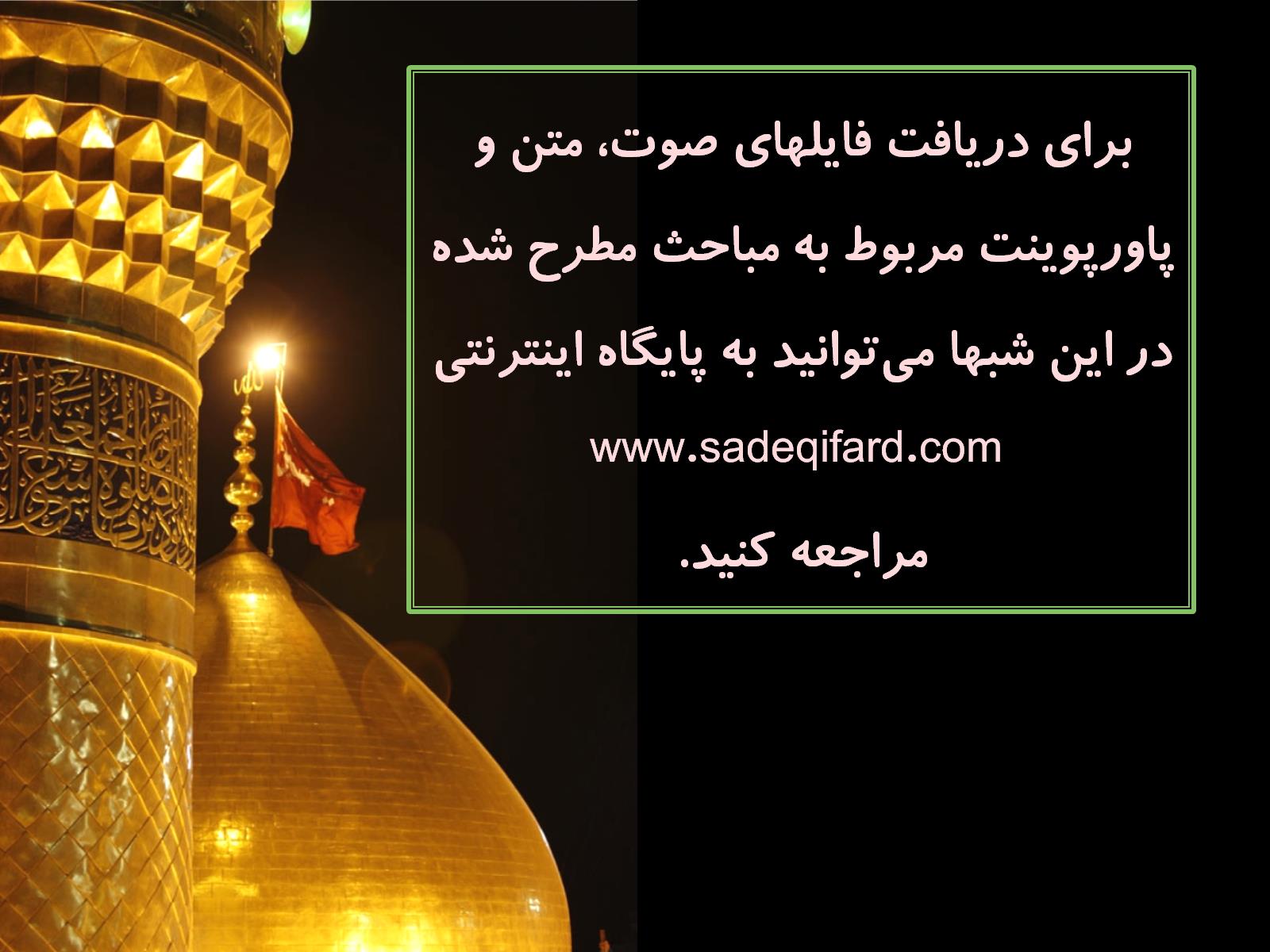